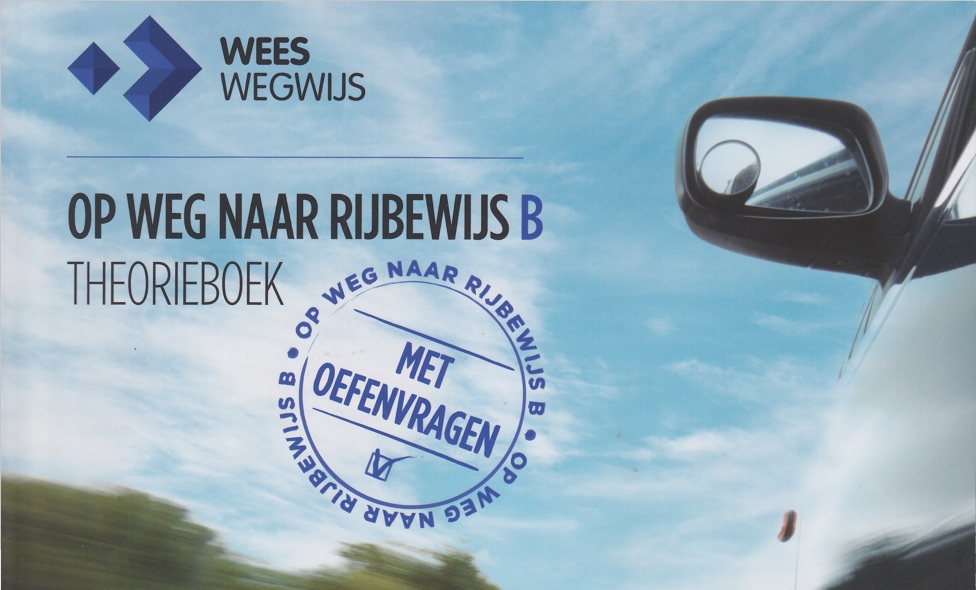 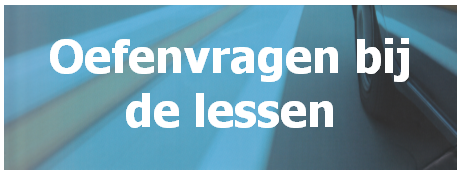 Klik op de gewenste opdracht
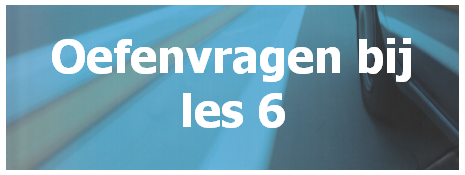 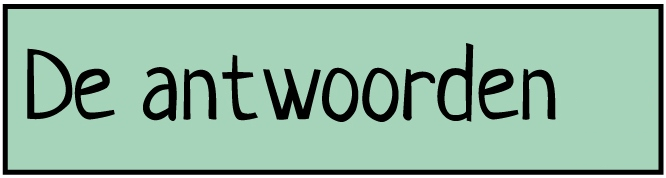 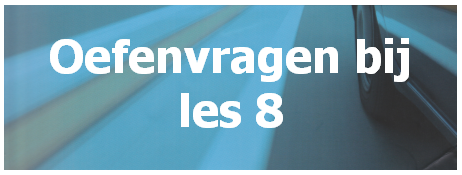 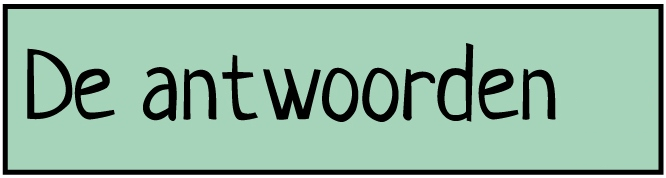 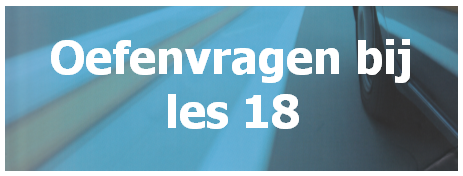 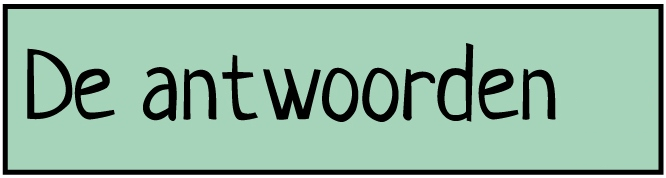 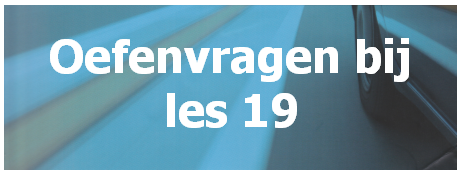 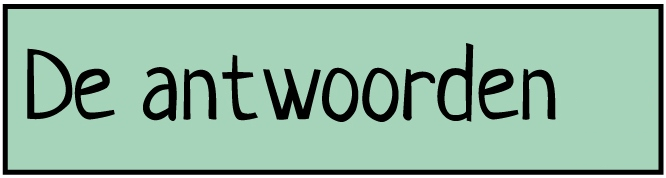 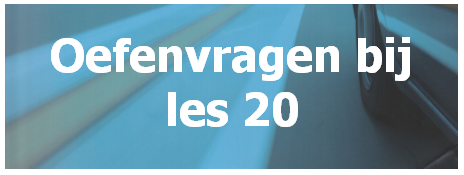 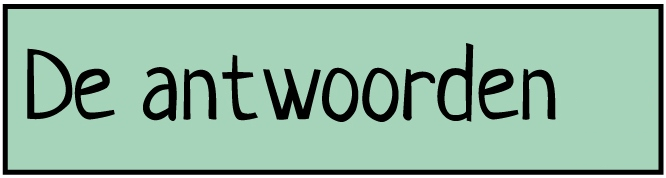 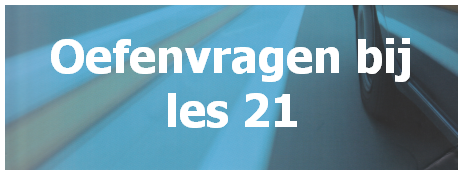 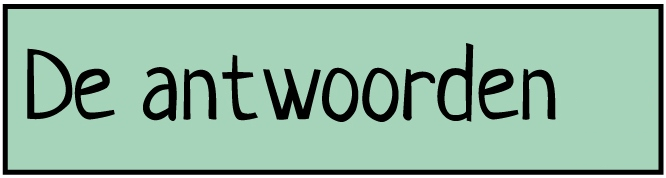 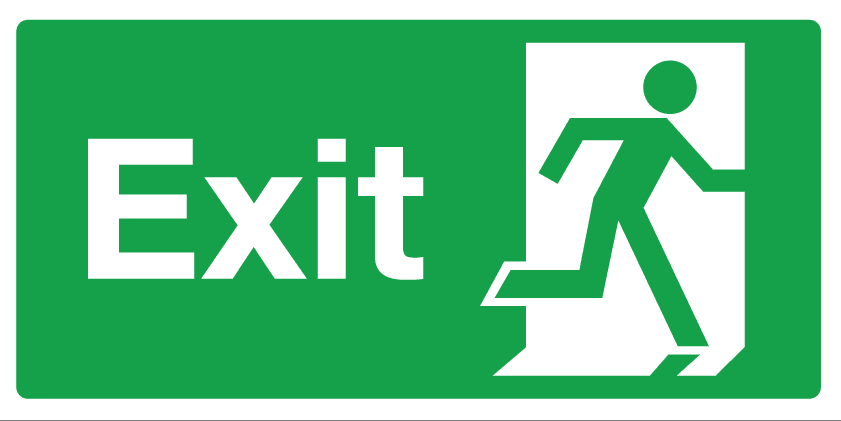 Vervolg van de oefenvragen
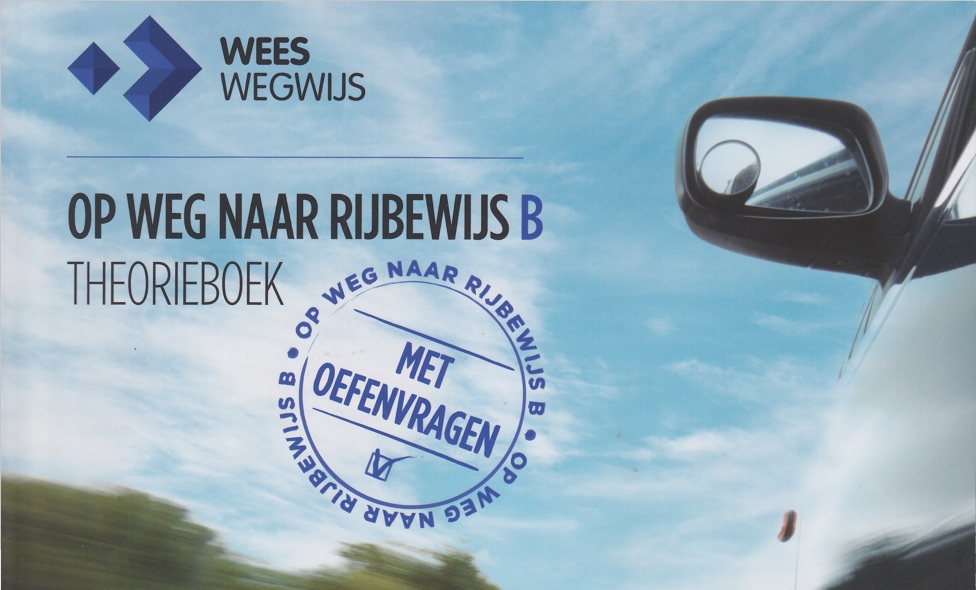 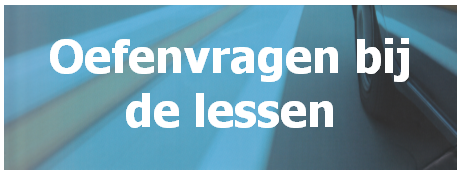 Klik op de gewenste opdracht
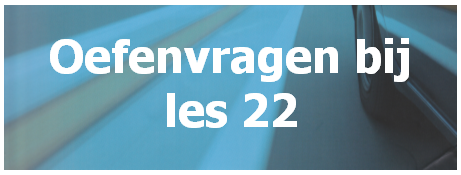 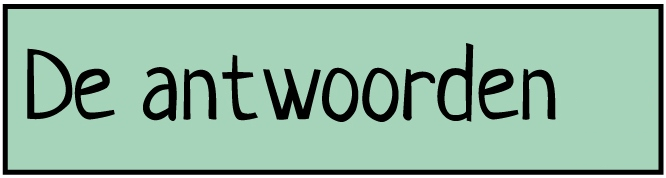 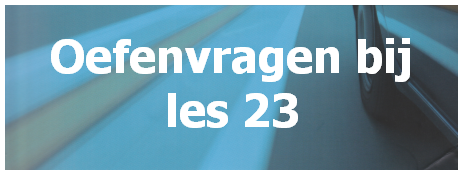 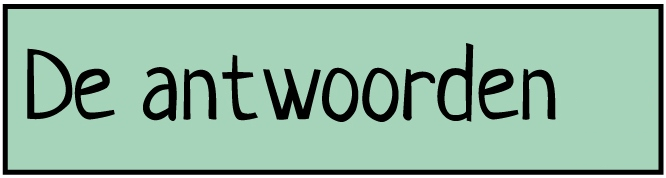 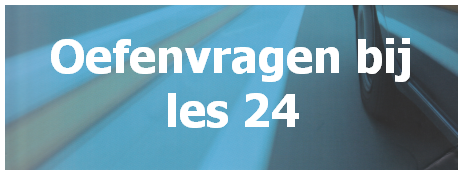 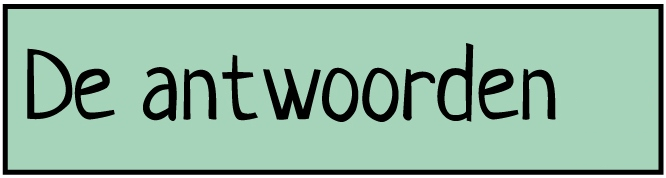 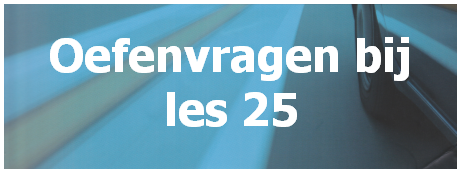 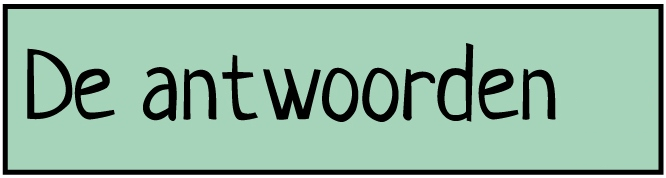 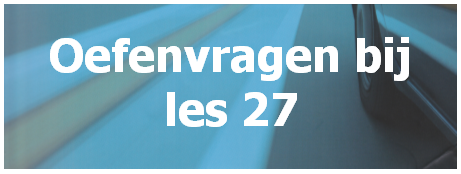 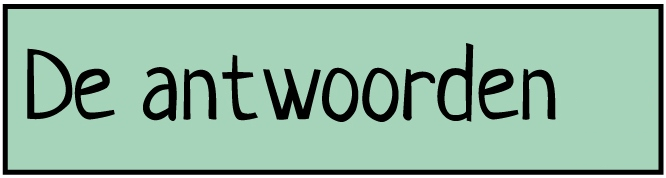 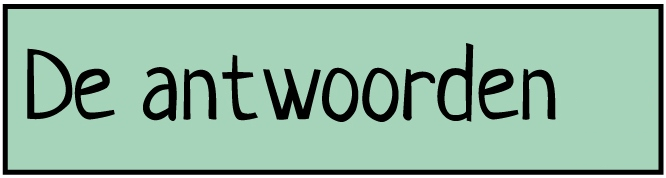 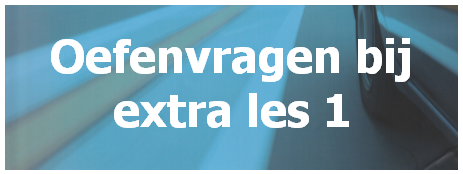 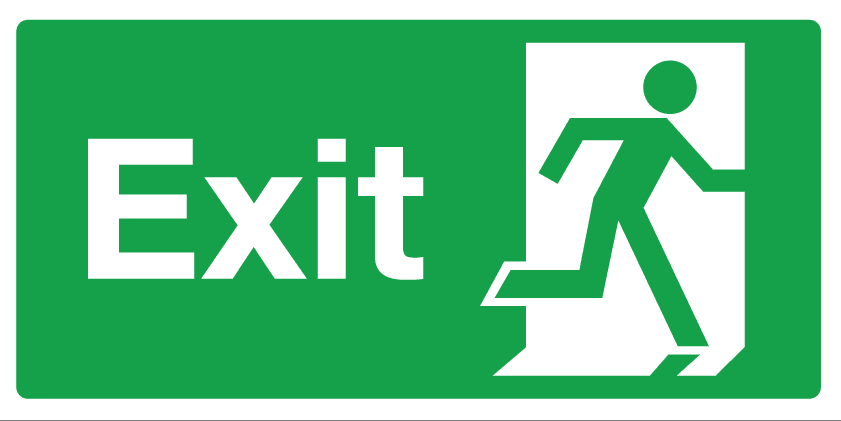 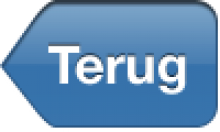 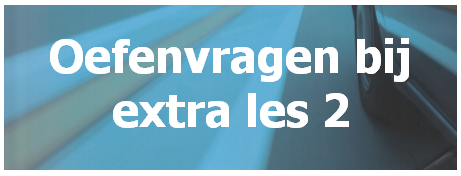 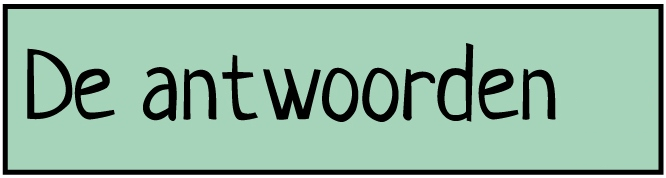 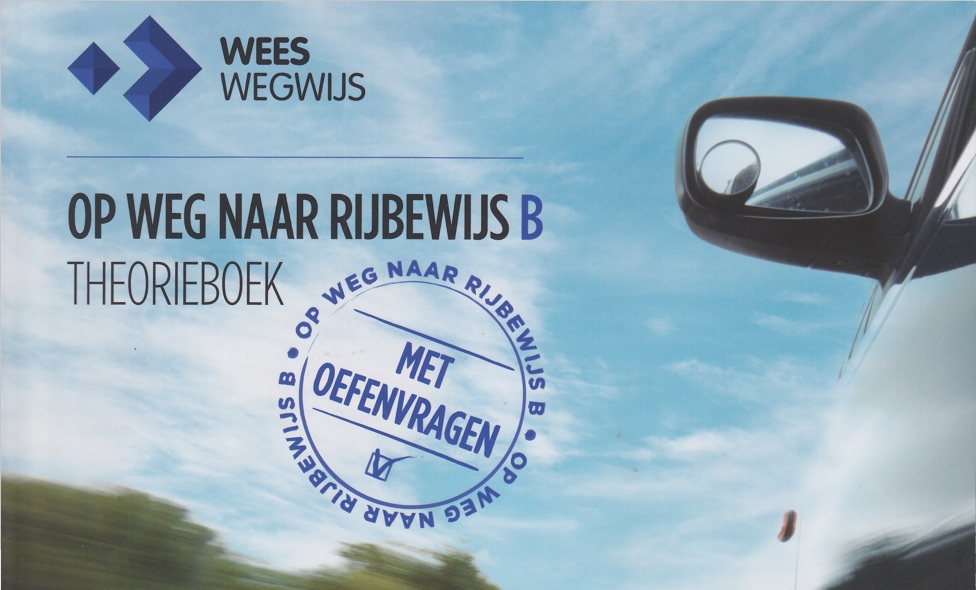 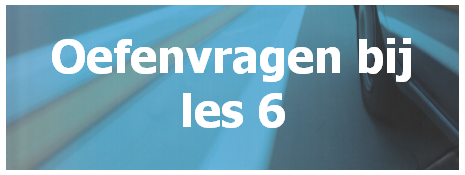 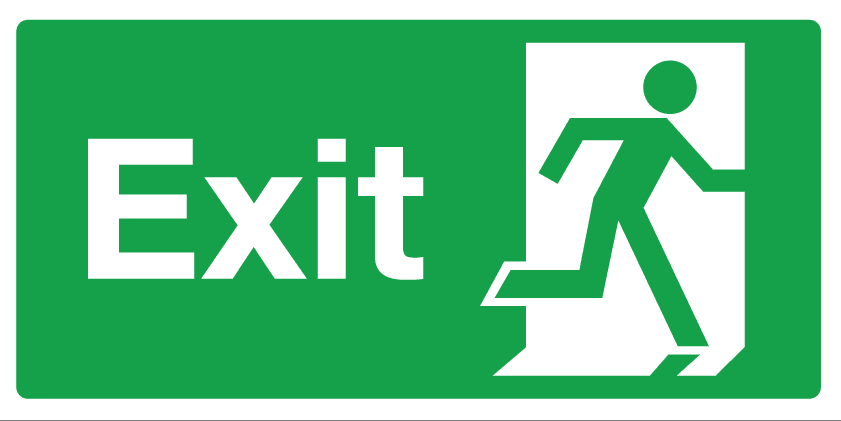 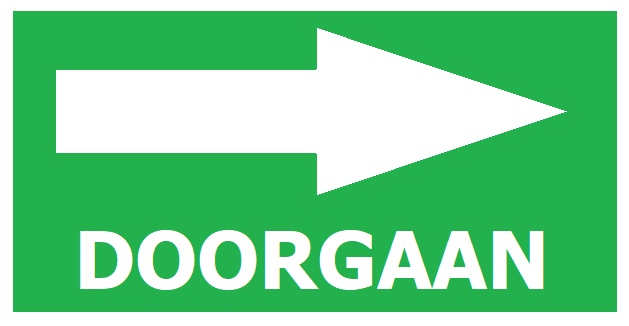 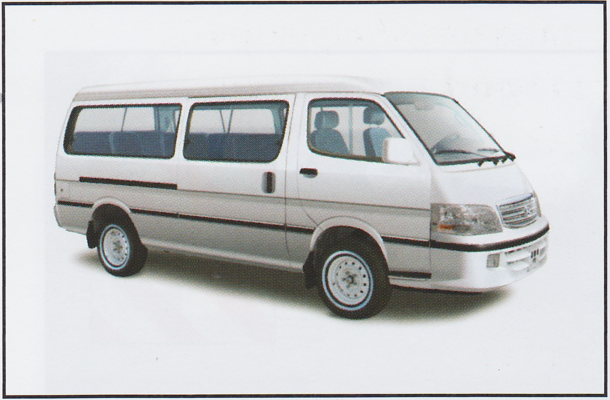 1.

Hoeveel passagiers 
kunnen in een minibus plaatsnemen,
de bestuurder niet meegeteld?

A	Maximaal 6 passagiers

B	Maximaal 7 passagiers

C 	Maximaal 8 passagiers
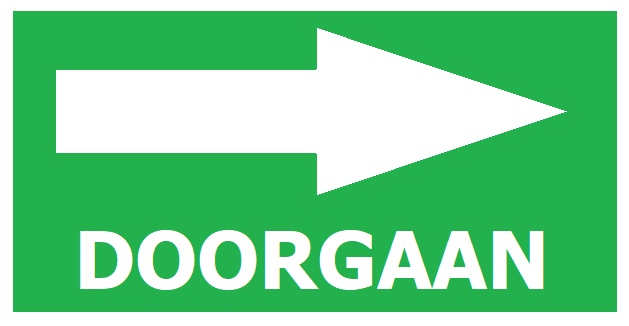 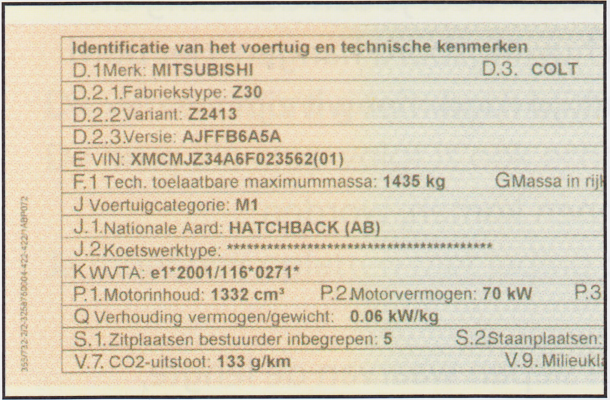 2.

Hoeveel is de Maximaal Toegelaten Massa van een personenauto?

A	1.435 kg

B	3.500 kg

C 	4.100 kg
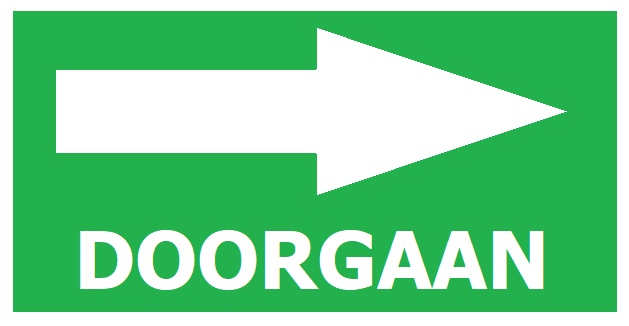 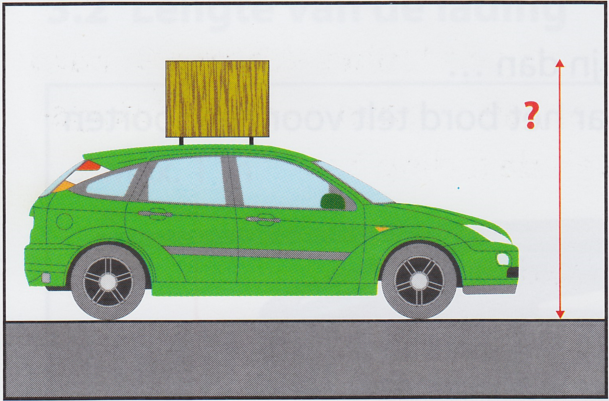 3.

Hoe hoog mag een auto met lading maximaal zijn?

A	3,5 meter

B	4,0 meter

C 	5,5 meter
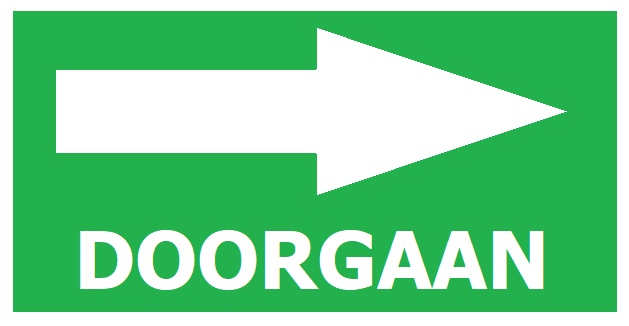 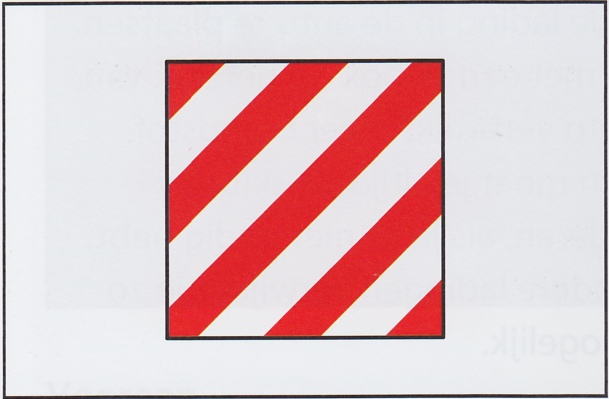 4.

Dit bord moet je achter aan de lading hangen, zodra die lading verder uitsteekt dan

A	1 meter

B	2 meter

C 	3 meter
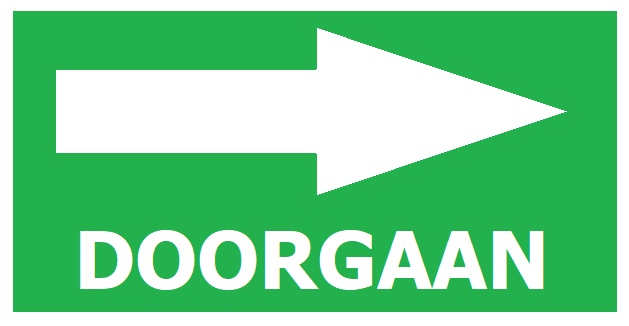 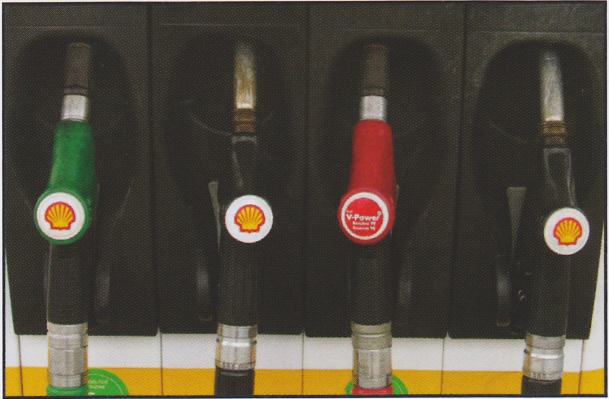 5.

Een auto gebruikt het meest brandstof als je fietsen vervoert

A	achteraan op de auto

B	boven op de auto

C 	in de koffer
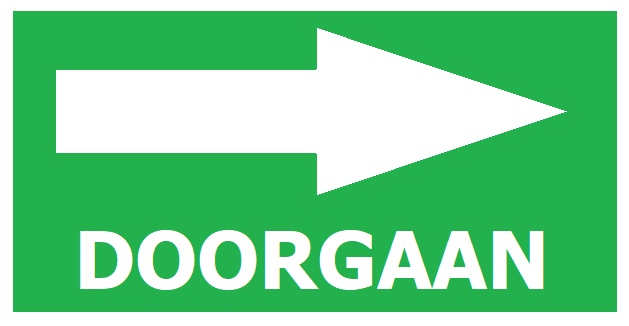 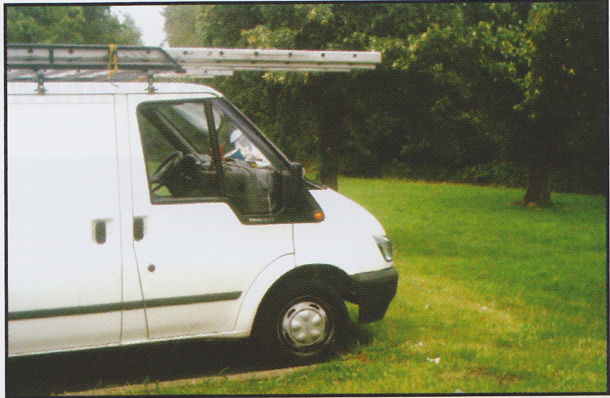 6.

Hoever mag de lading langs de voorkant voorbij de bumper uitsteken?

A	niets

B	1 meter

C 	3 meter
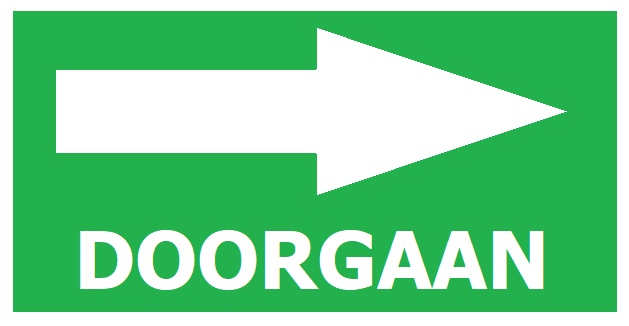 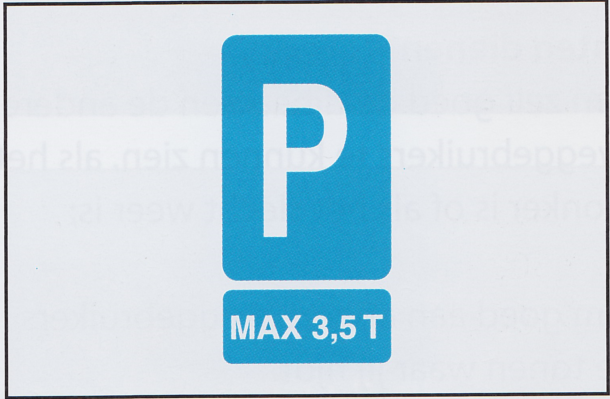 7.

Mag een personenauto voorbij dit bord parkeren?

A	ja

B	neen

C 	neen, alleen een lichte 
	vrachtauto
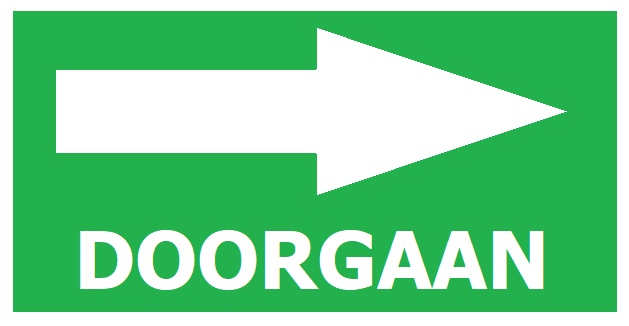 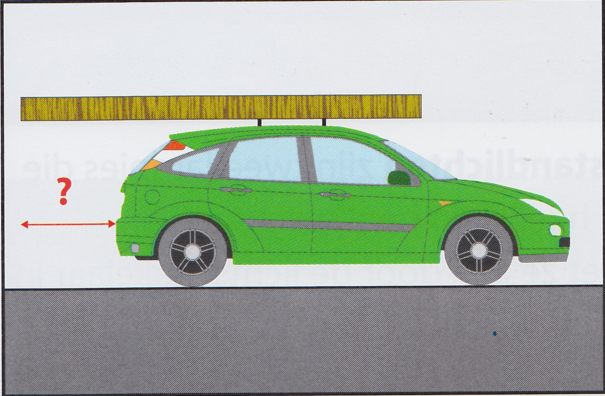 8.

Hoever mag de lading achter een auto uitsteken, als je geen waarschuwings-bord aan de lading hangt?

A	maximaal 0,5 meter

B	maximaal 1 meter

C 	maximaal 3 meter
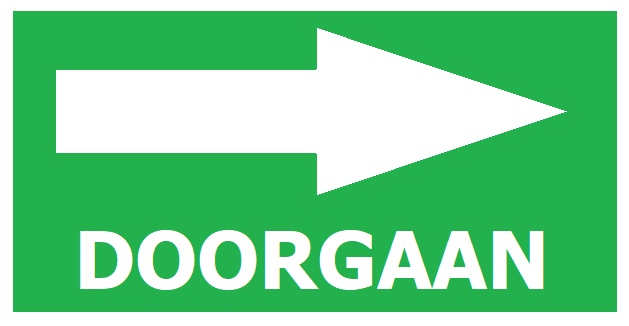 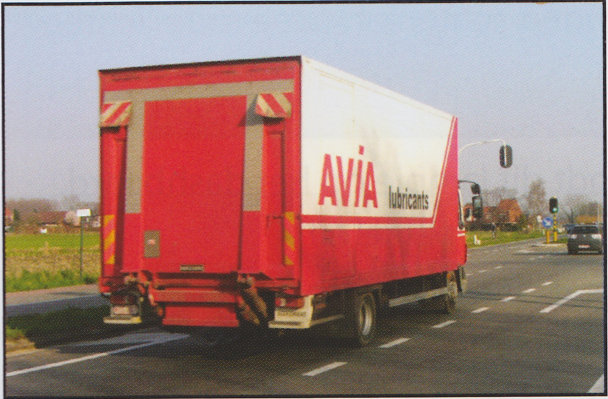 9.

Mag je een vrachtwagen besturen als je een rijbewijs B hebt?

A	ja

B	neen
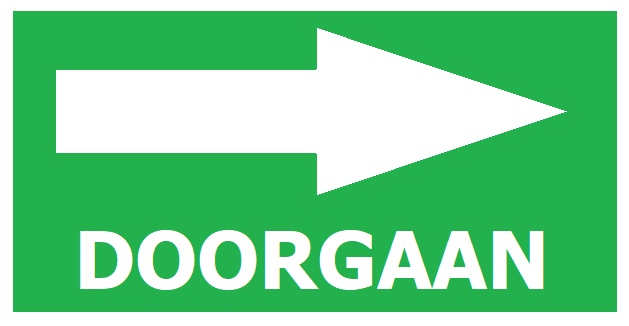 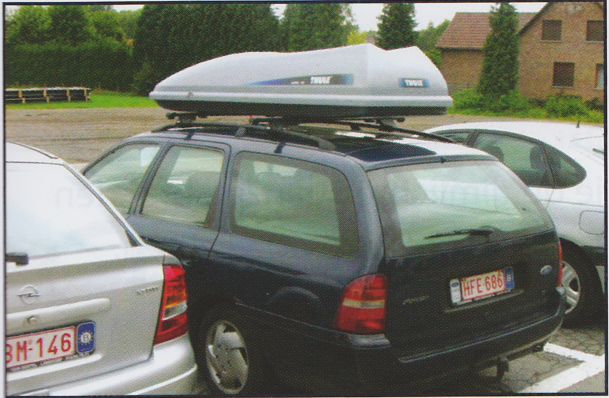 10.

Verbruikt een auto meer brandstof als hij rijdt met een skibox bovenop?

A	ja

B	neen

C 	alleen als het hard 
	waait
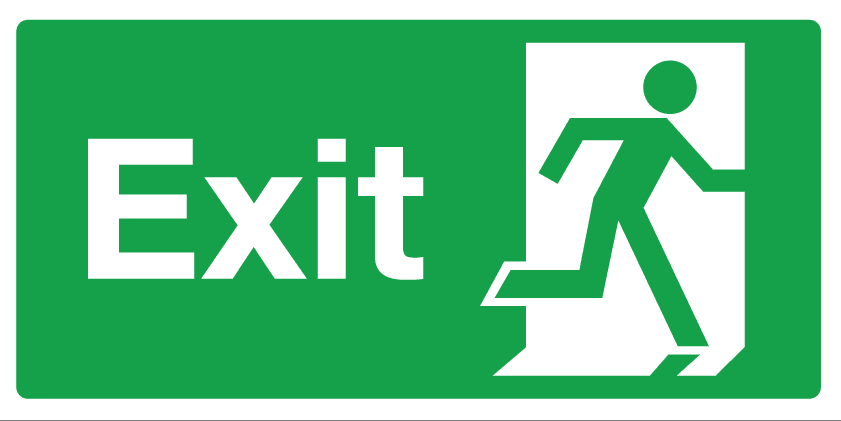 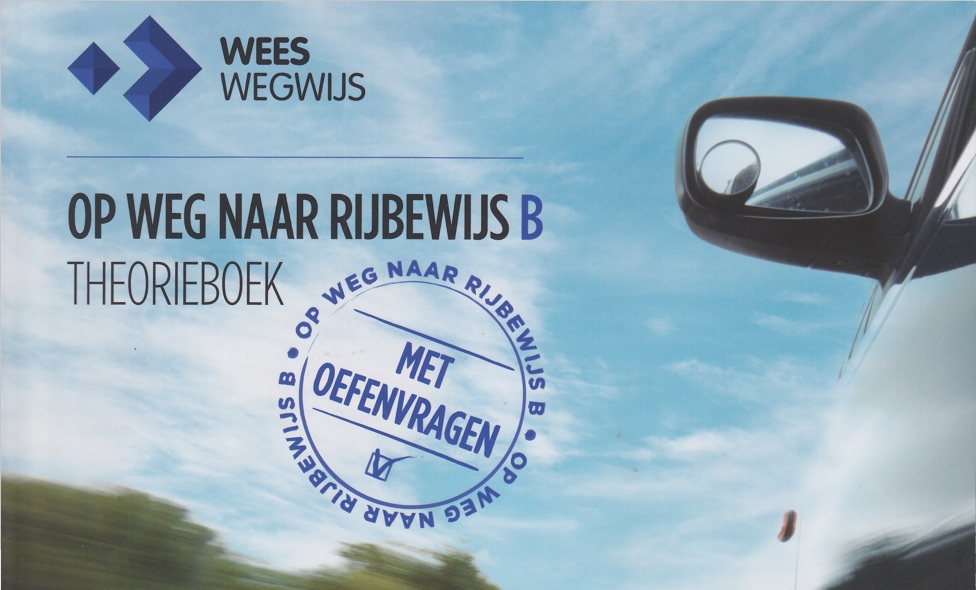 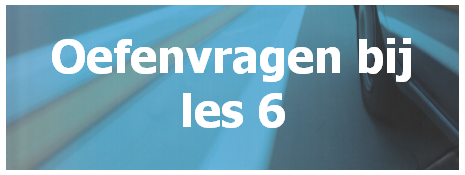 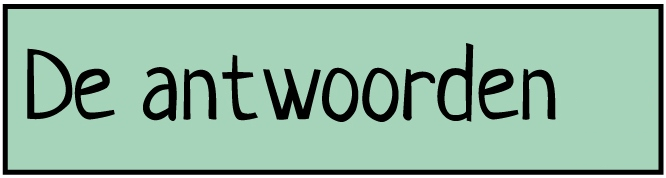 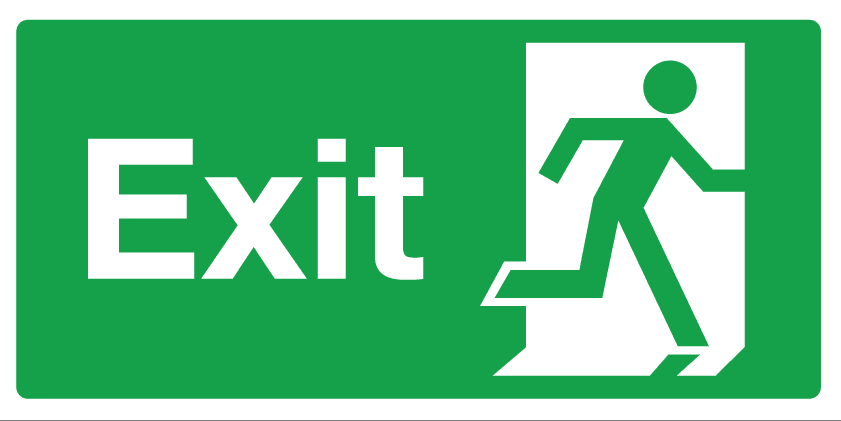 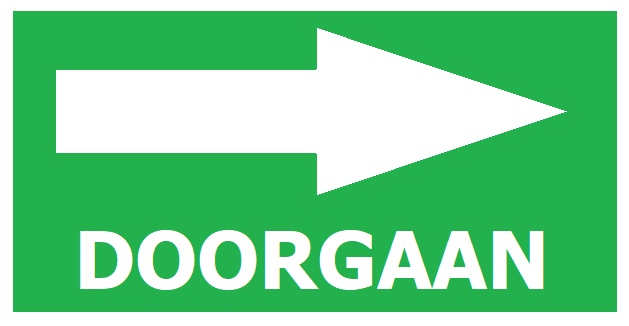 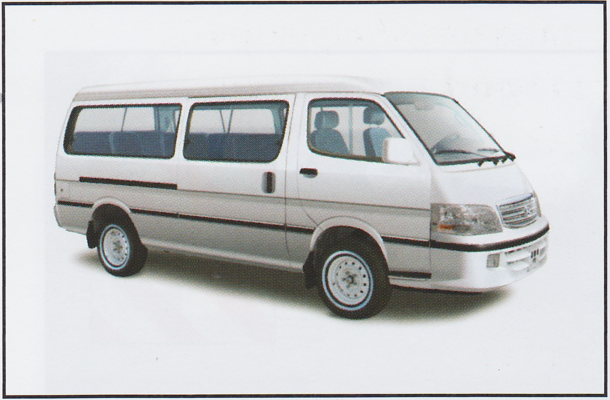 1.

Hoeveel passagiers 
kunnen in een minibus plaatsnemen,
de bestuurder niet meegeteld?

A	Maximaal 6 passagiers

B	Maximaal 7 passagiers

C 	Maximaal 8 passagiers
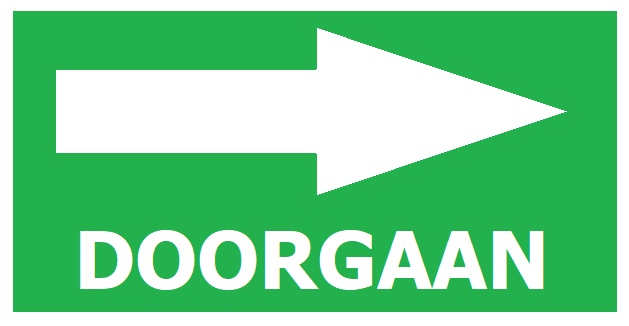 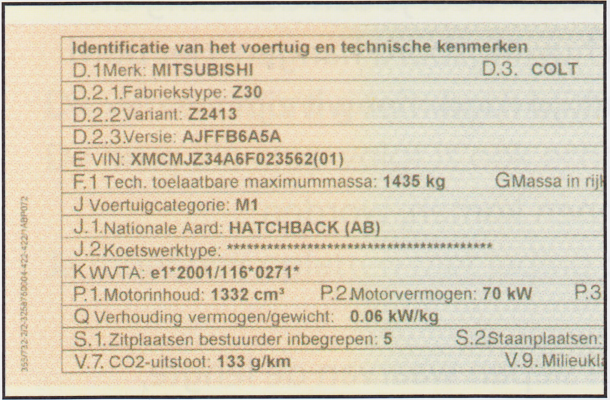 2.

Hoeveel is de Maximaal Toegelaten Massa van een personenauto?

A	1.435 kg

B	3.500 kg

C 	4.100 kg
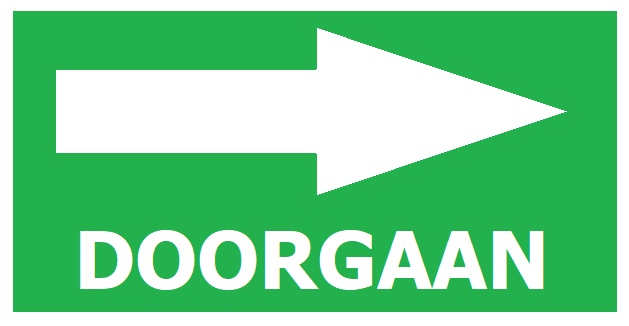 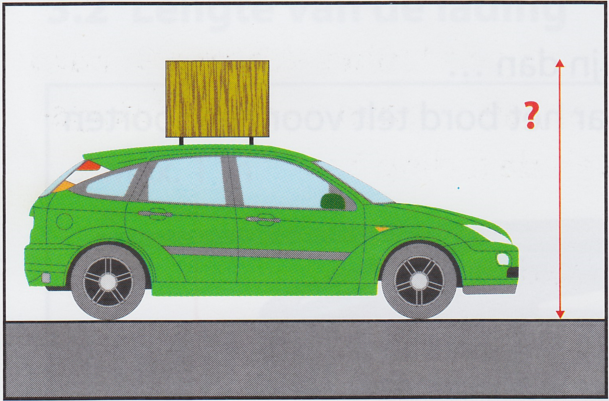 3.

Hoe hoog mag een auto met lading maximaal zijn?

A	3,5 meter

B	4,0 meter

C 	5,5 meter
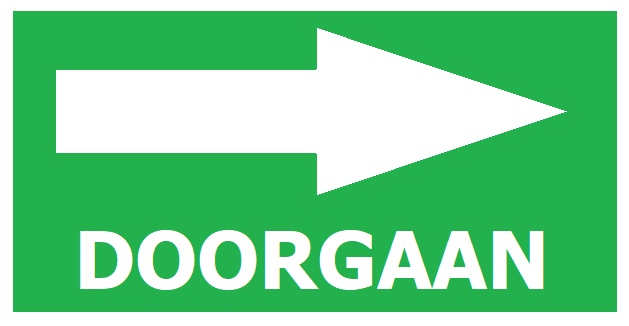 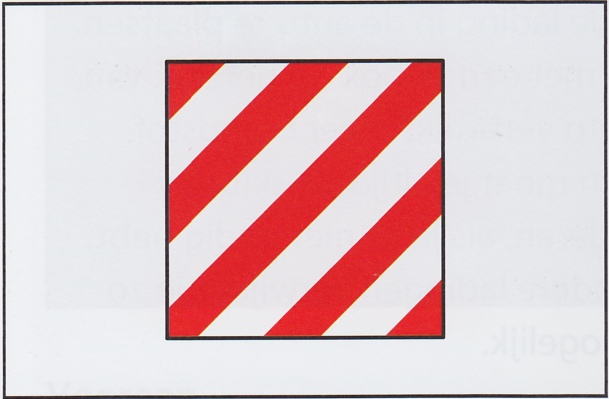 4.

Dit bord moet je achter aan de lading hangen, zodra die lading verder uitsteekt dan

A	1 meter

B	2 meter

C 	3 meter
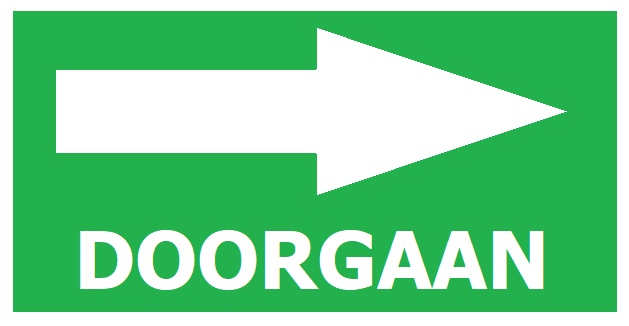 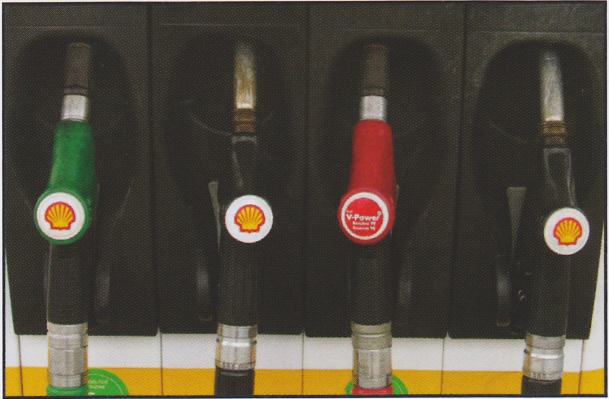 5.

Een auto gebruikt het meest brandstof als je fietsen vervoert

A	achteraan op de auto

B	boven op de auto

C 	in de koffer
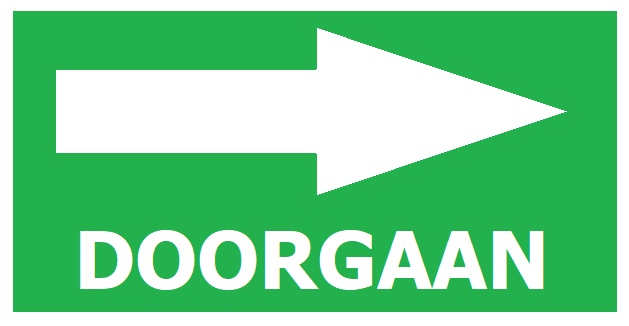 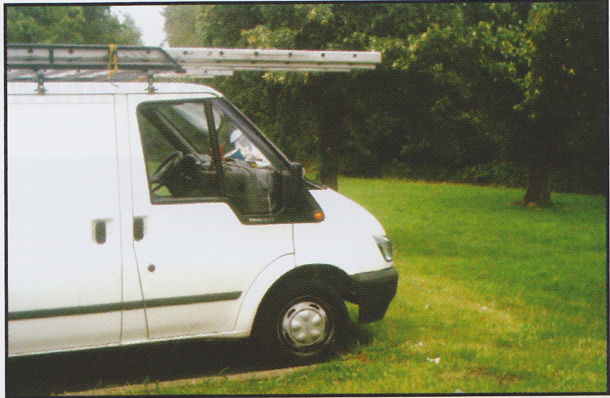 6.

Hoever mag de lading langs de voorkant voorbij de bumper uitsteken?

A	niets

B	1 meter

C 	3 meter
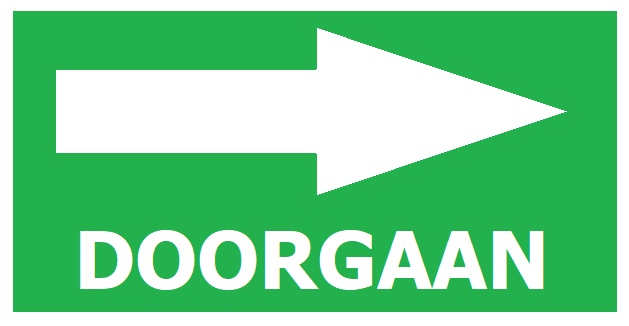 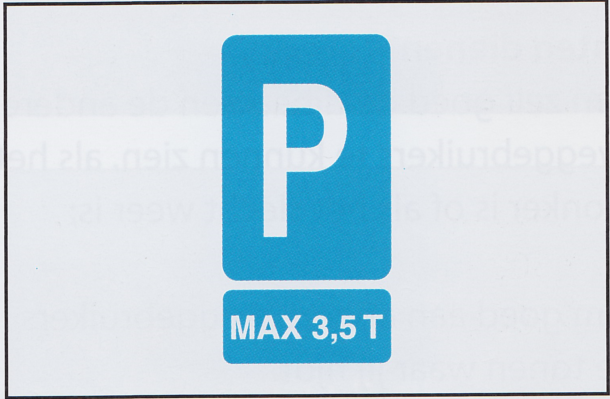 7.

Mag een personenauto voorbij dit bord parkeren?

A	ja

B	neen

C 	neen, alleen een lichte 
	vrachtauto
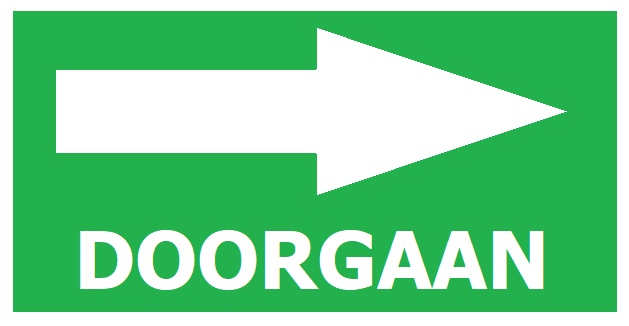 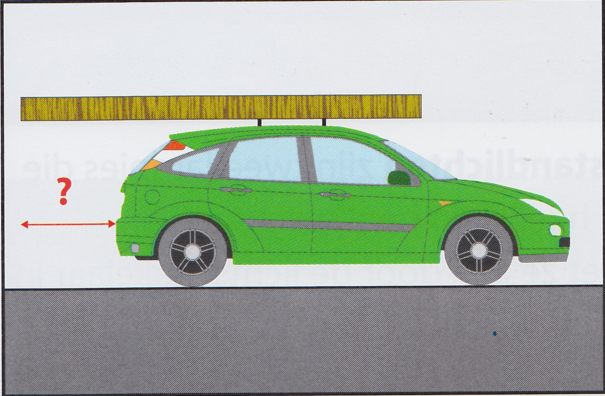 8.

Hoever mag de lading achter een auto uitsteken, als je geen waarschuwings-bord aan de lading hangt?

A	maximaal 0,5 meter

B	maximaal 1 meter

C 	maximaal 3 meter
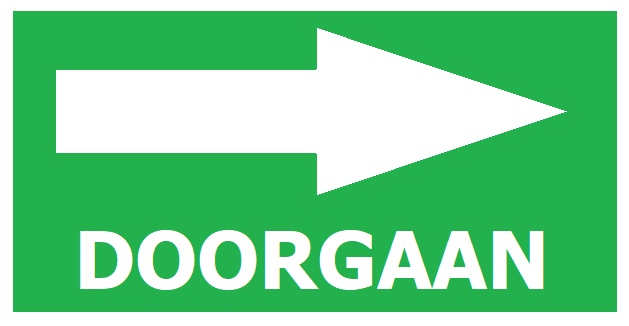 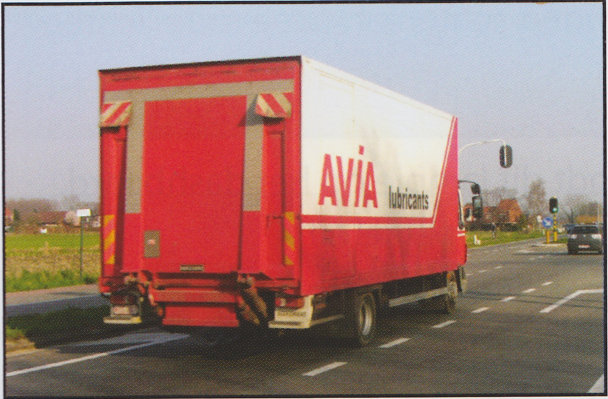 9.

Mag je een vrachtwagen besturen als je een rijbewijs B hebt?

A	ja

B	neen
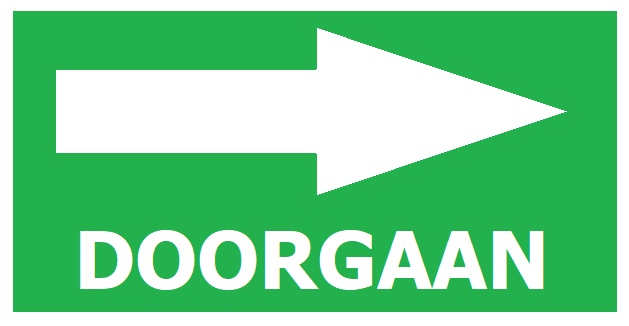 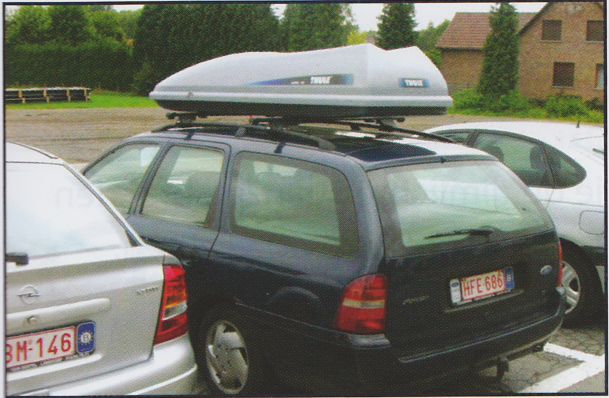 10.

Verbruikt een auto meer brandstof als hij rijdt met een skibox bovenop?

A	ja

B	neen

C 	alleen als het hard 
	waait
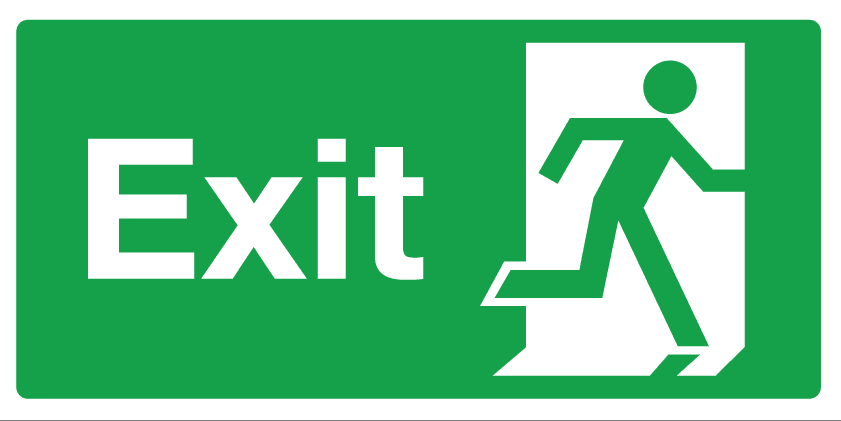 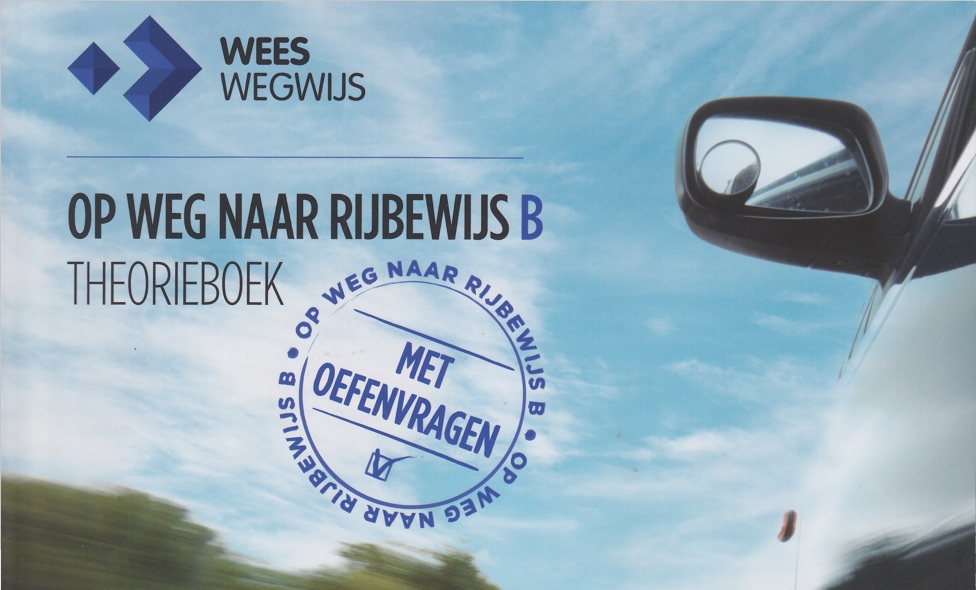 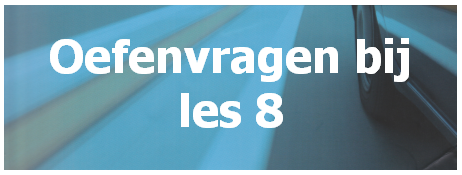 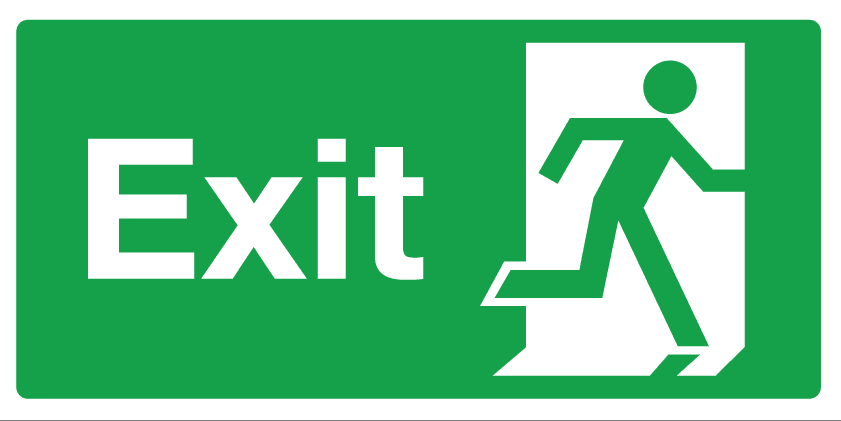 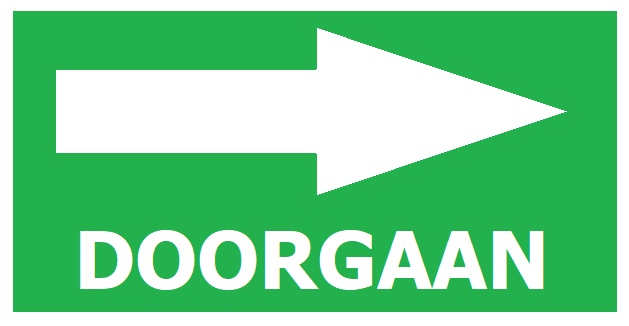 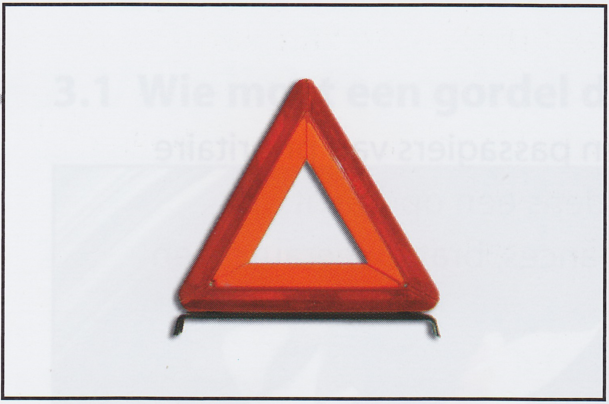 1.

Op hoeveel meter voor het voertuig plaats je op gewone wegen een gevarendriehoek?

A	30 meter

B	50 meter

C	100 meter
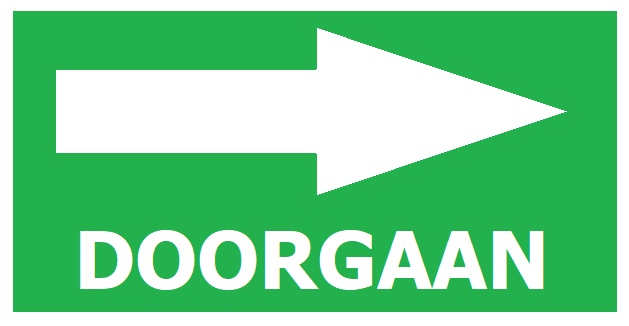 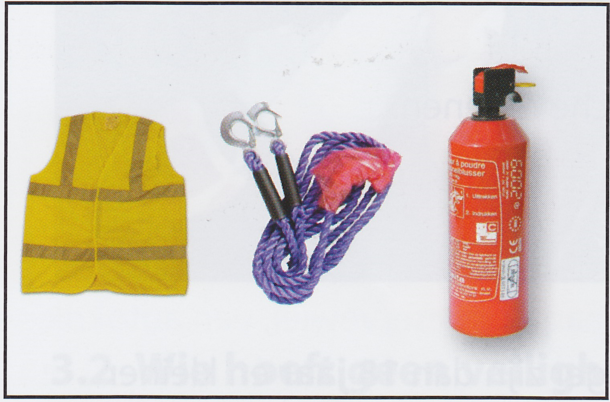 2.

Wat moet in de auto aanwezig zijn?

A	een veiligheidsvestje 	en een trekkabel

B	een trekkabel en een 	brandblustoestel

C	een brandblustoestel 	en een 	veiligheidsvestje
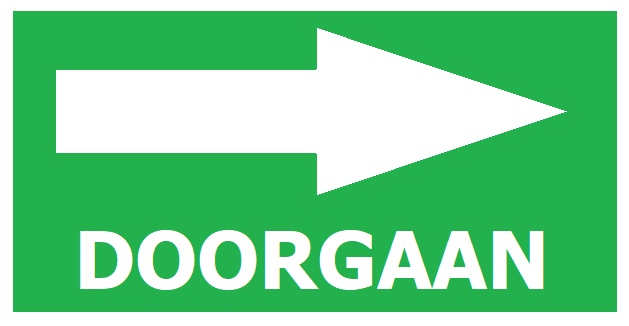 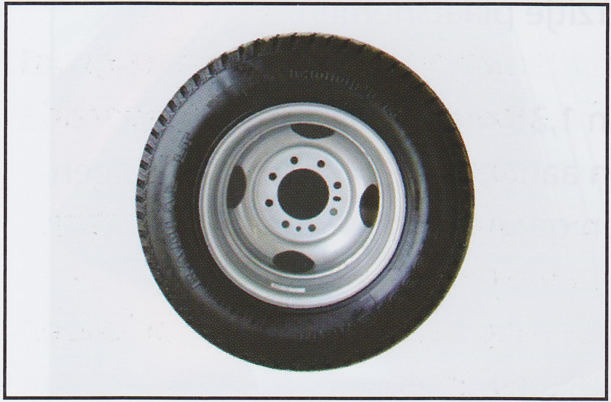 3.

Mag je met een auto rijden als je geen reservewiel bij je hebt?

A	ja

B	neen

C	ja, maar je kunt een 
	boete krijgen
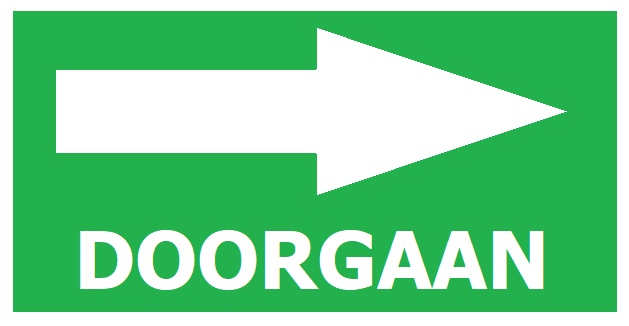 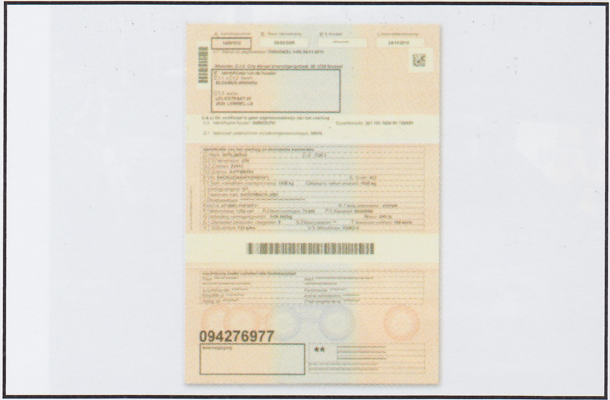 4.

Uit angst voor diefstal heb je enkel kopieën van de documenten in de auto liggen?

A	Dat mag en is heel
	verstandig


B	Dat mag niet, je moet
	de originele 
	documenten bij je
	hebben
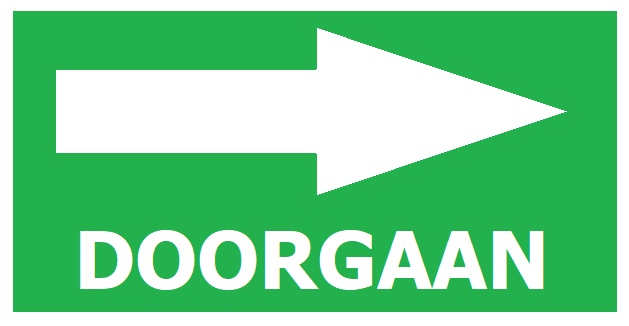 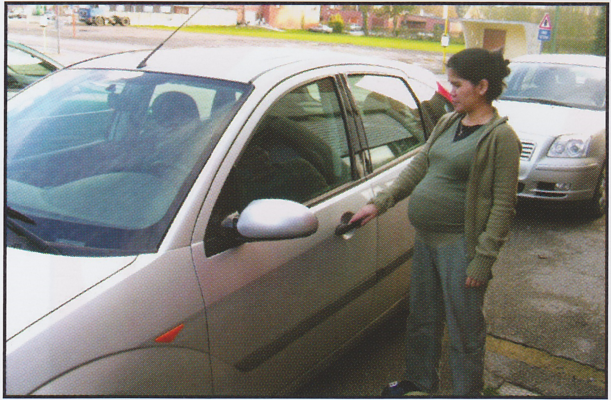 5.

Wanneer hoeft een zwangere vrouw geen autogordel te dragen?

A	Ze hoeft dit nooit

B	Als zij achteruitrijdt

C	Als ze met een taxi rijdt
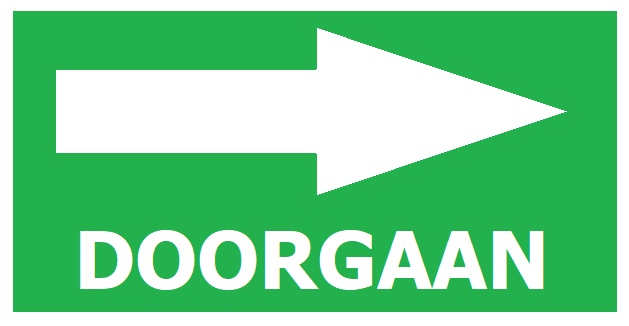 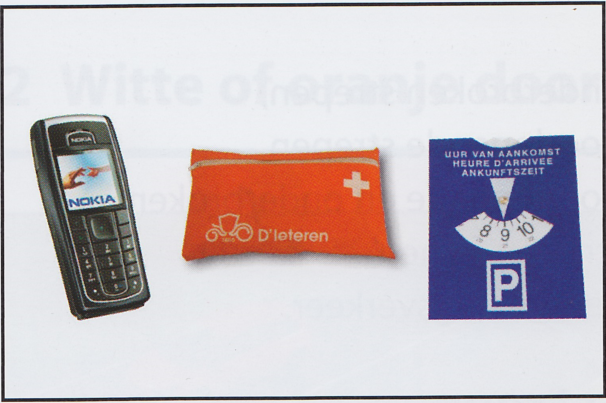 6.

Wat moet in de auto aanwezig zijn?

A	een kit om handsfree te 
	bellen

B	een verbandetui

C	een parkeerschijf
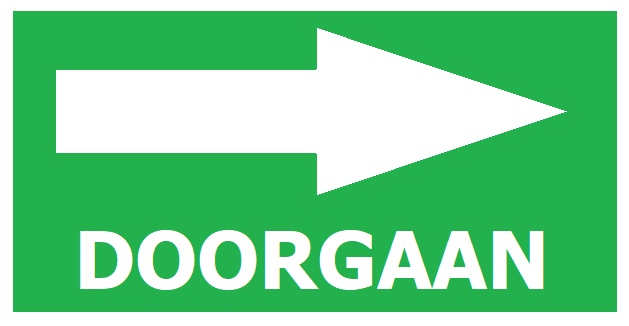 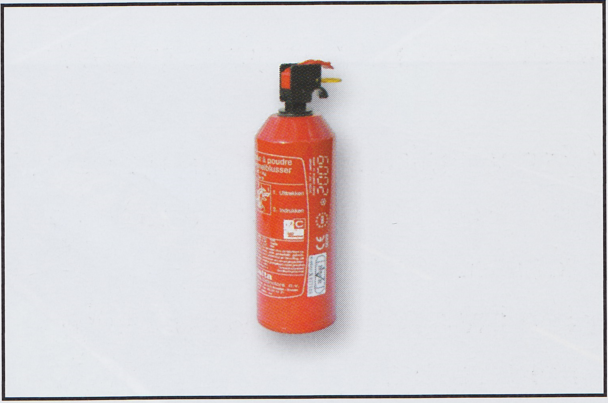 7.

Hoelang blijft een brandblustoestel geldig?

A	Twee jaar

B	Tot de dag van de 
	vervaldatum

C	Altijd
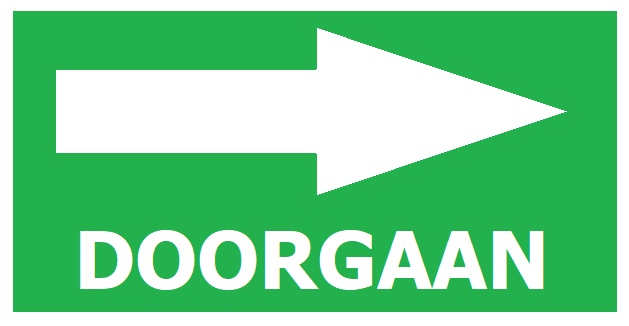 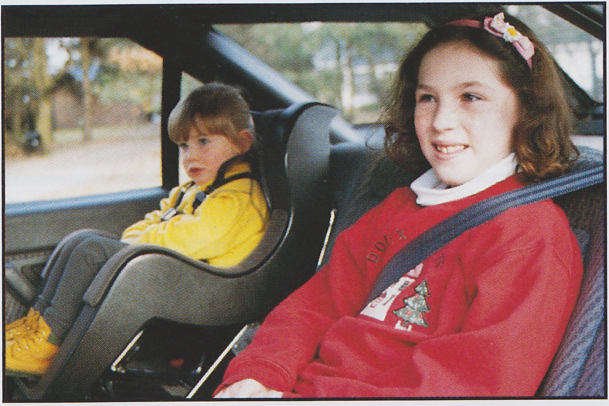 8.

Mieke is 8 jaar oud en 1,40 meter groot.

A	Ze moet in een speciaal
	kinderzitje plaatsnemen

B	Ze mag in een speciaal
	kinderzitje plaatsnemen

C	Ze mag niet in een 
	speciaal kinderzitje
	plaatsnemen
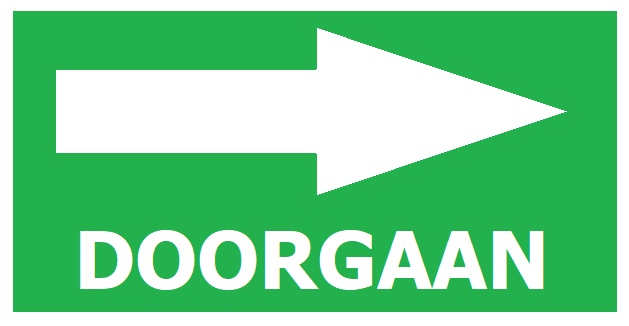 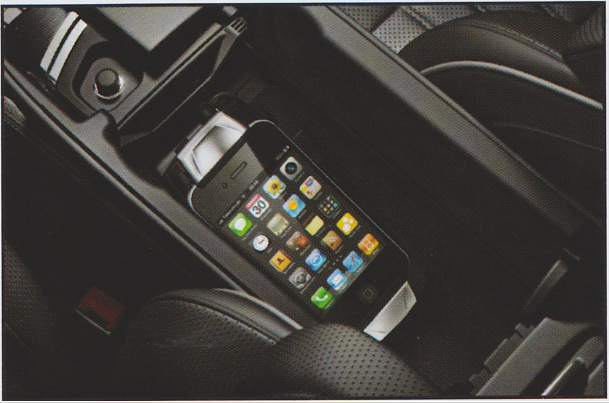 9.

Als je een handsfree telefoonkit hebt, word je als bestuurder dan nog altijd afgeleid tijdens het bellen?

A	ja

B	neen
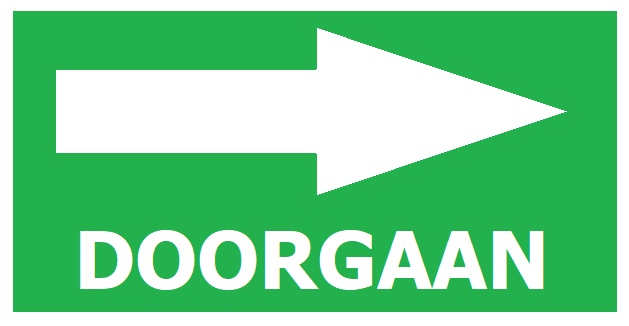 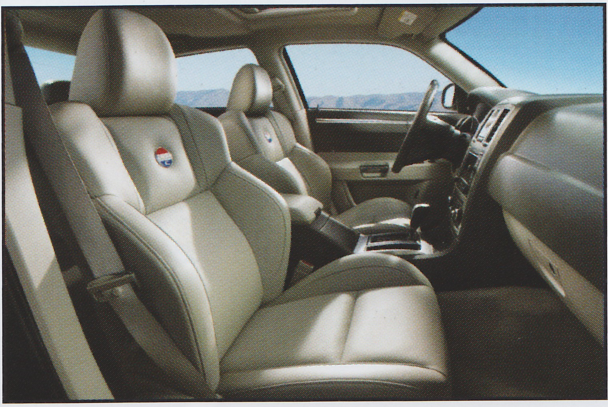 10.

Hoe breed moet de zitruimte van een bestuurder zijn?

A	35 cm

B	45 cm

C	55 cm
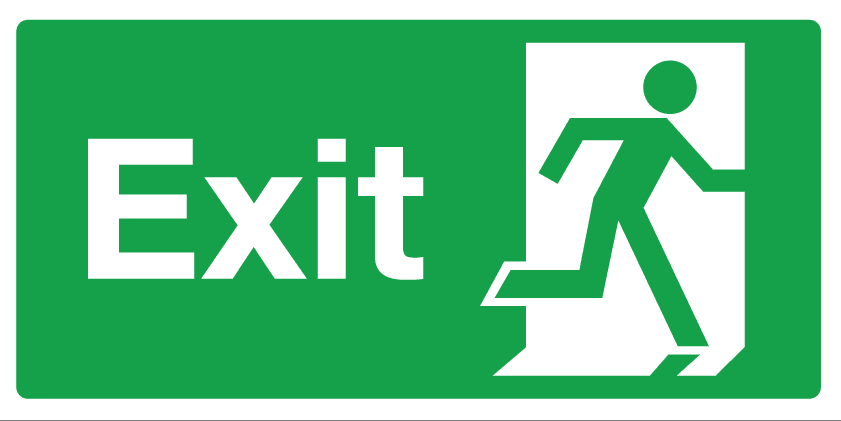 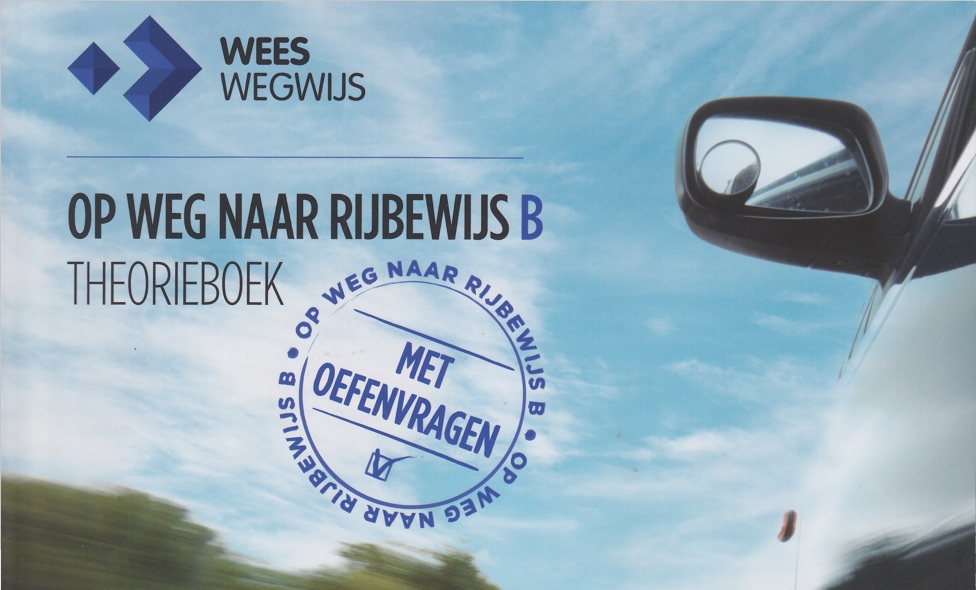 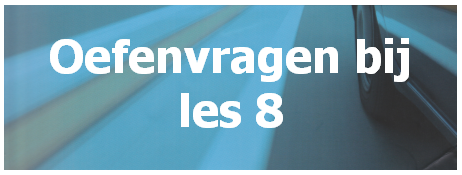 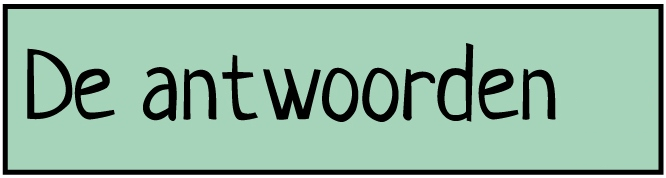 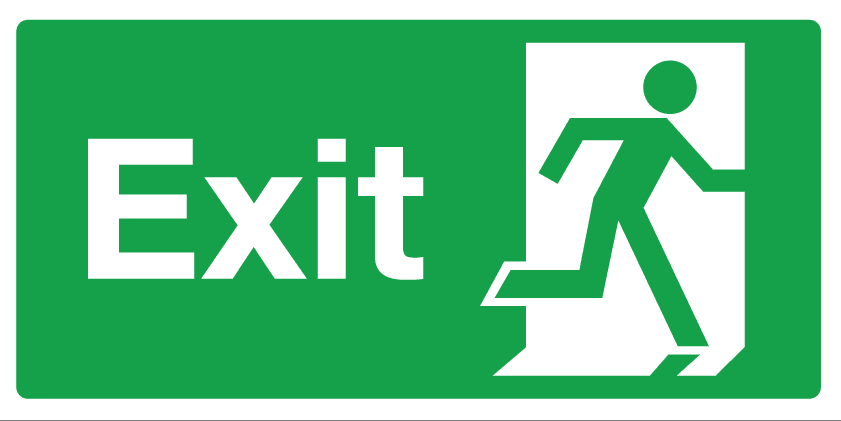 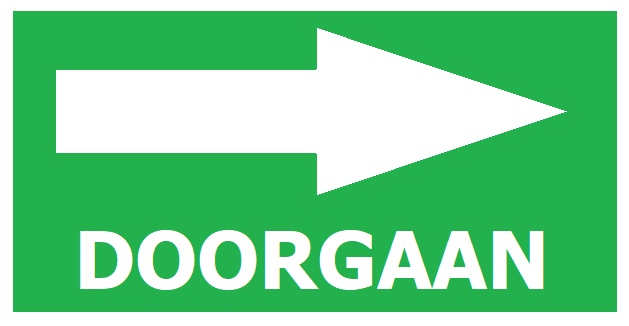 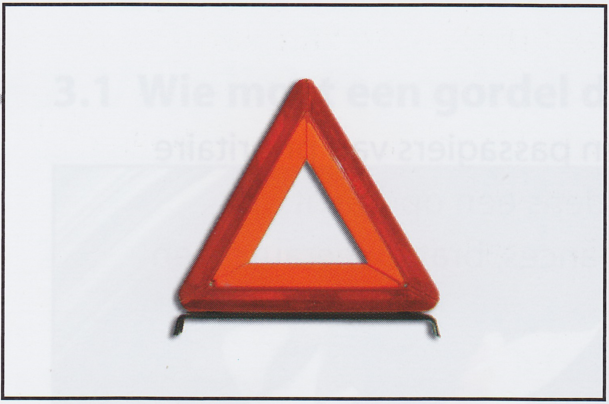 1.

Op hoeveel meter voor het voertuig plaats je op gewone wegen een gevarendriehoek?

A	30 meter

B	50 meter

C	100 meter
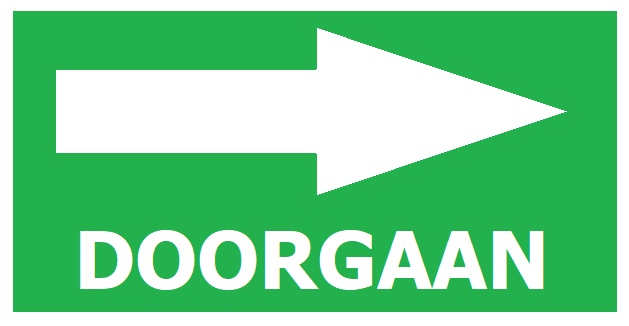 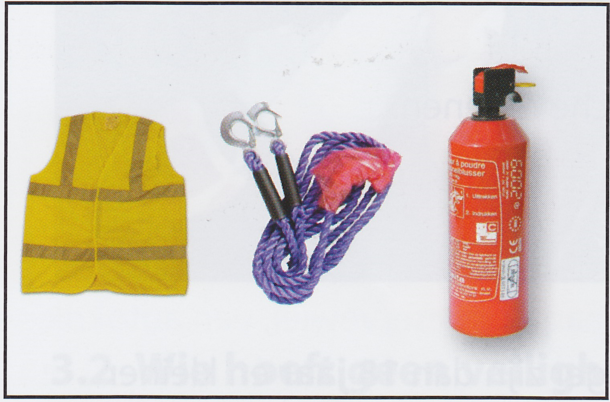 2.

Wat moet in de auto aanwezig zijn?

A	een veiligheidsvestje 	en een trekkabel

B	een trekkabel en een 	brandblustoestel

C	een brandblustoestel 	en een 	veiligheidsvestje
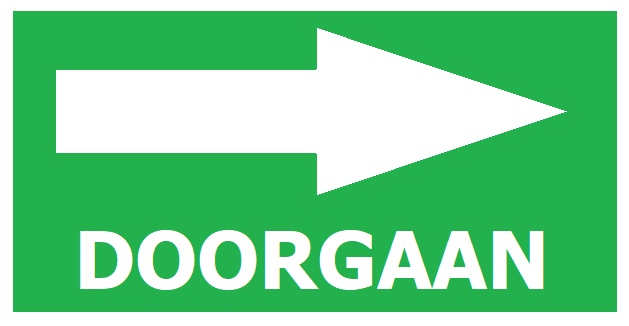 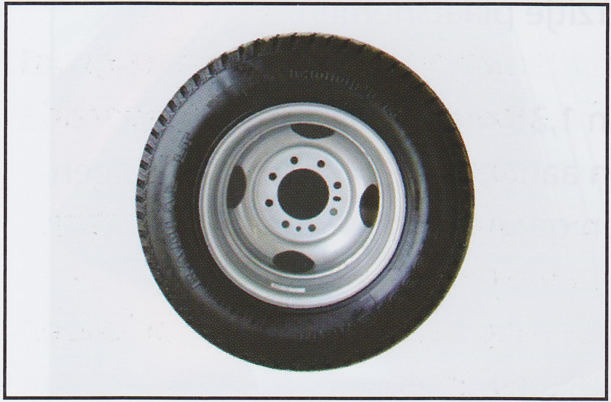 3.

Mag je met een auto rijden als je geen reservewiel bij je hebt?

A	ja

B	neen

C	ja, maar je kunt een 
	boete krijgen
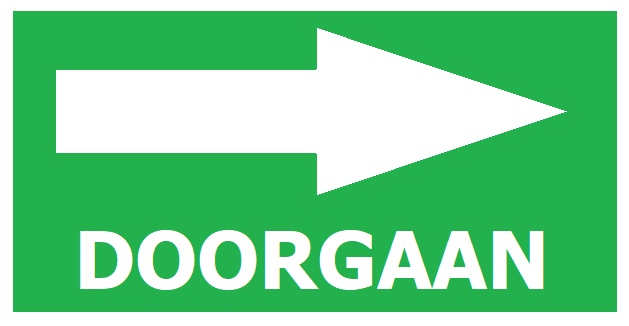 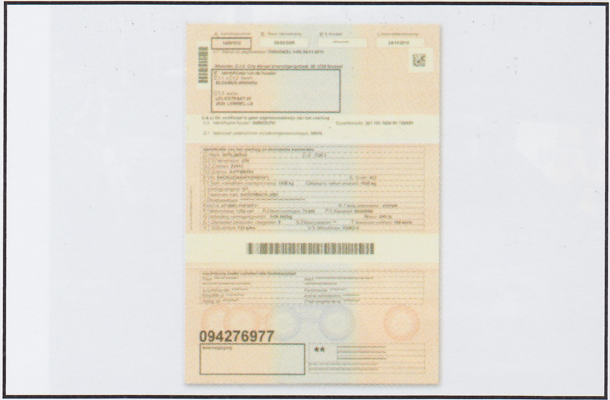 4.

Uit angst voor diefstal heb je enkel kopieën van de documenten in de auto liggen?

A	Dat mag en is heel
	verstandig


B	Dat mag niet, je moet
	de originele 
	documenten bij je
	hebben
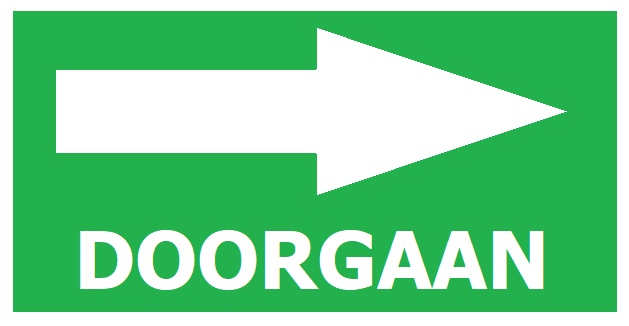 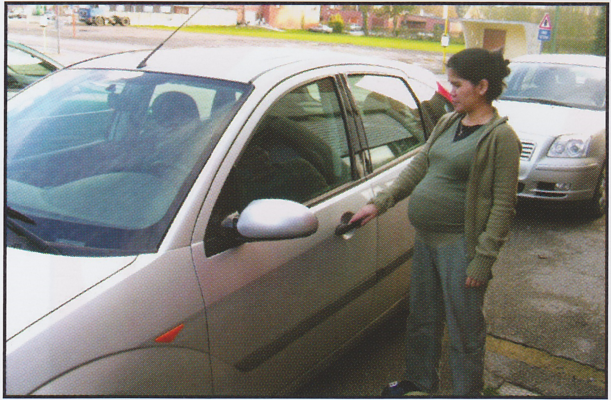 5.

Wanneer hoeft een zwangere vrouw geen autogordel te dragen?

A	Ze hoeft dit nooit

B	Als zij achteruitrijdt

C	Als ze met een taxi rijdt
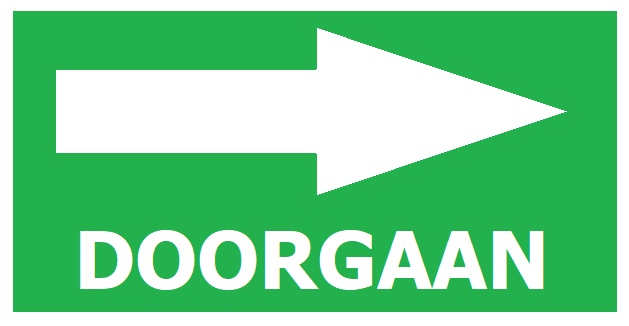 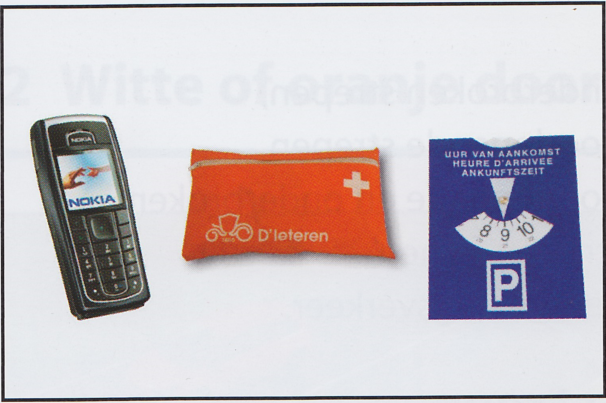 6.

Wat moet in de auto aanwezig zijn?

A	een kit om handsfree te 
	bellen

B	een verbandetui

C	een parkeerschijf
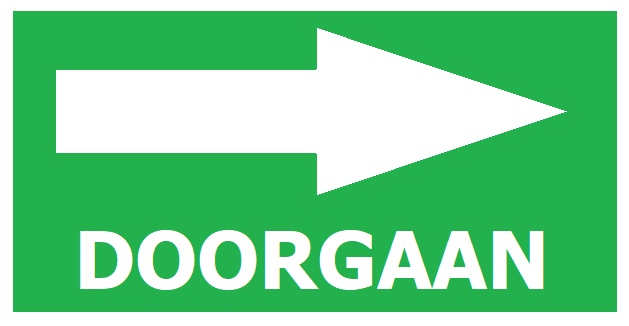 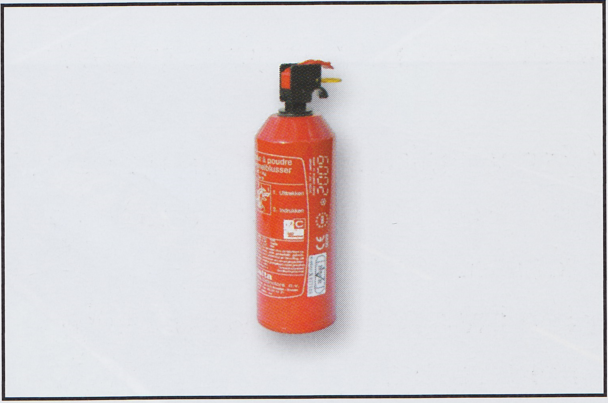 7.

Hoelang blijft een brandblustoestel geldig?

A	Twee jaar

B	Tot de dag van de 
	vervaldatum

C	Altijd
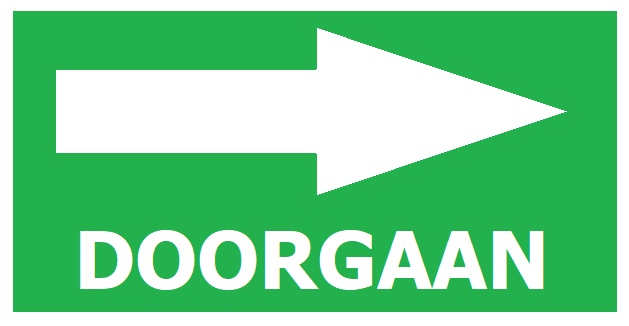 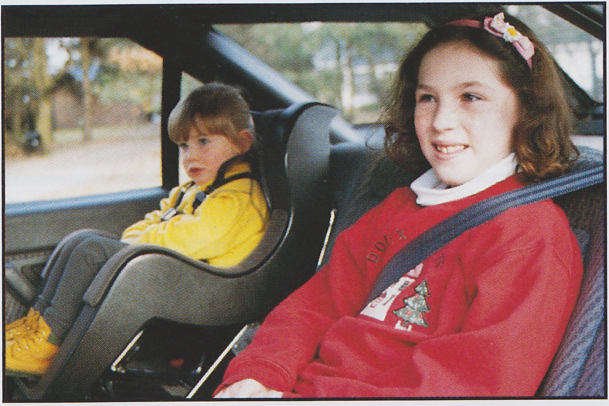 8.

Mieke is 8 jaar oud en 1,40 meter groot.

A	Ze moet in een speciaal
	kinderzitje plaatsnemen

B	Ze mag in een speciaal
	kinderzitje plaatsnemen

C	Ze mag niet in een 
	speciaal kinderzitje
	plaatsnemen
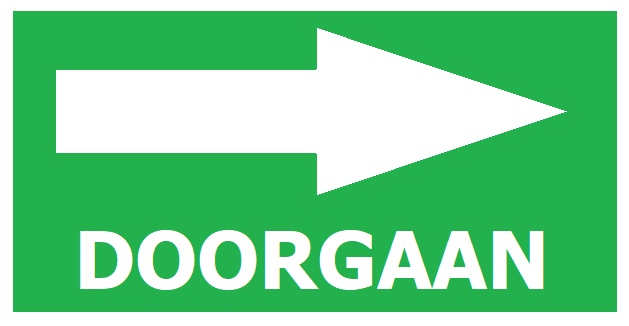 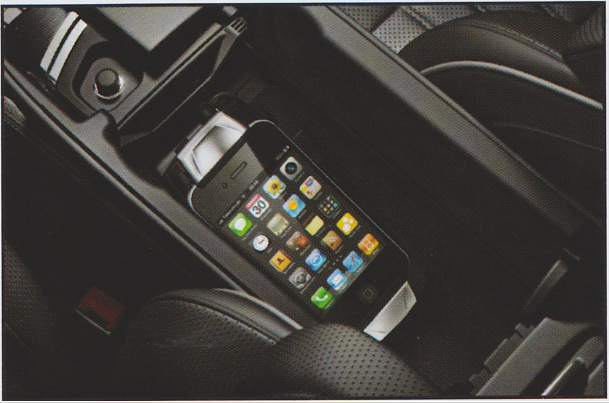 9.

Als je een handsfree telefoonkit hebt, word je als bestuurder dan nog altijd afgeleid tijdens het bellen?

A	ja

B	neen
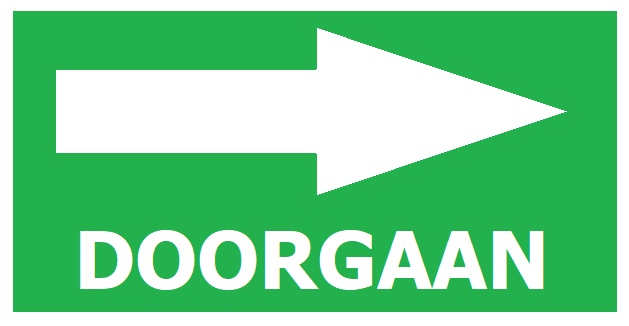 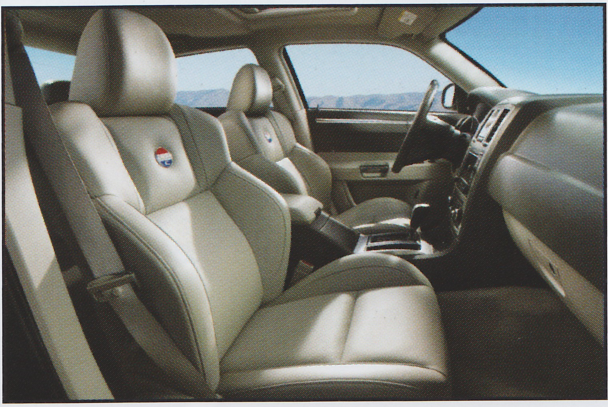 10.

Hoe breed moet de zitruimte van een bestuurder zijn?

A	35 cm

B	45 cm

C	55 cm
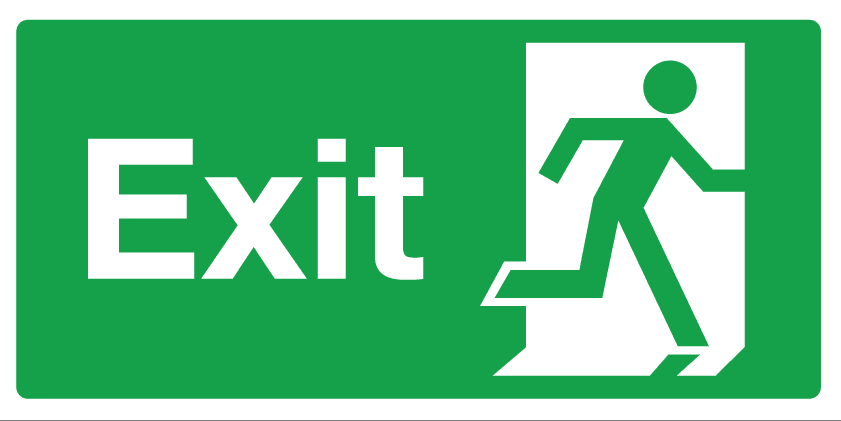 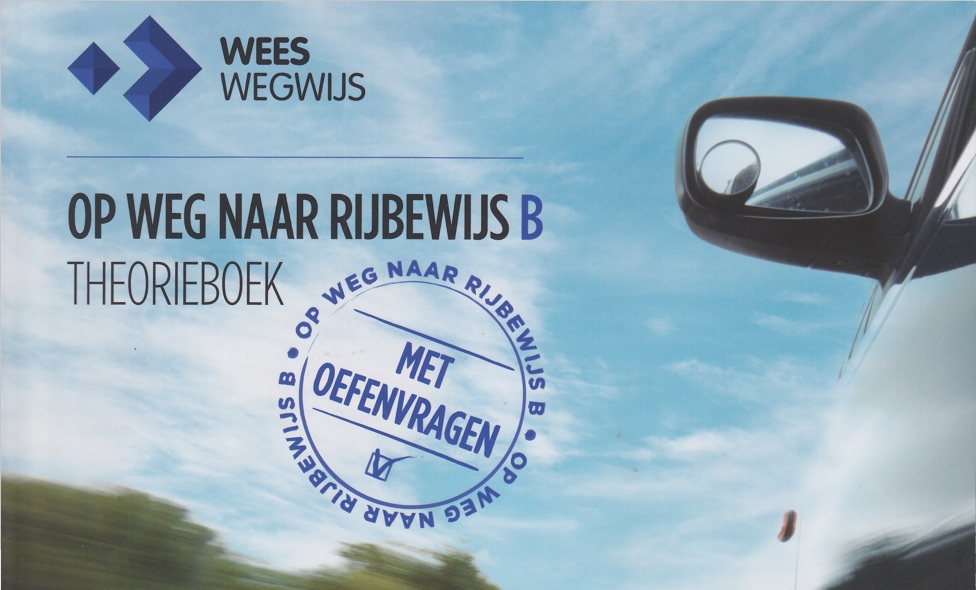 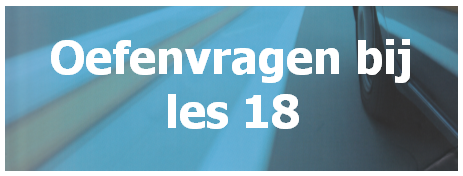 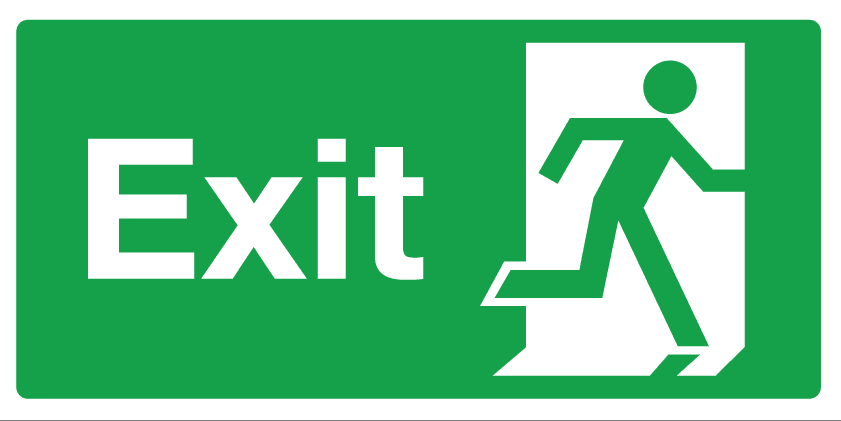 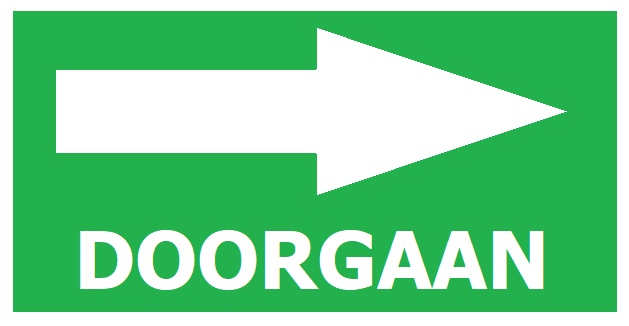 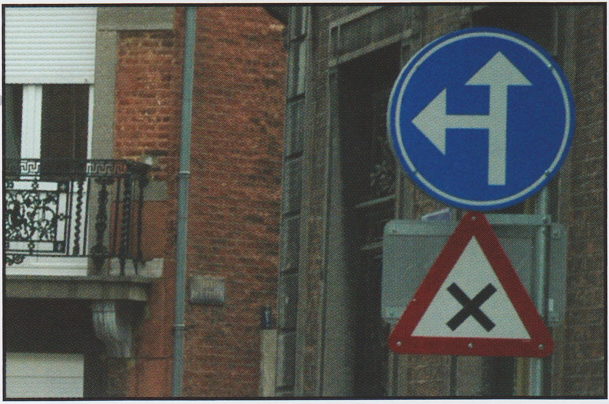 1.

Wat betekent het blauwe bord?

A	Eenrichtingsverkeer

B	Verboden richtingen

C	Verplichte richtingen
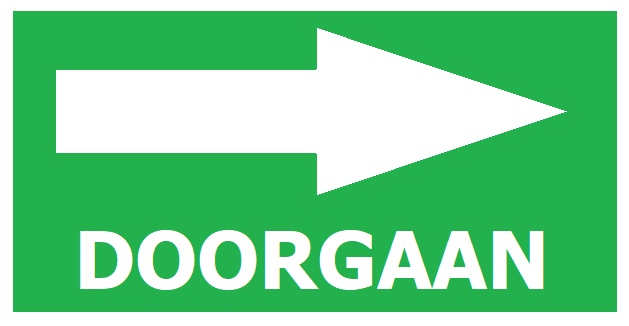 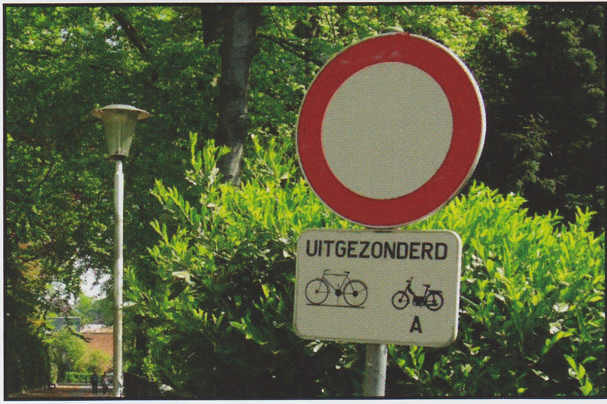 2.

Mag je met een personenauto voorbij dit bord rijden?

A	Ja

B	Neen

C	Ja, maar alleen als ik 
	in deze straat woon
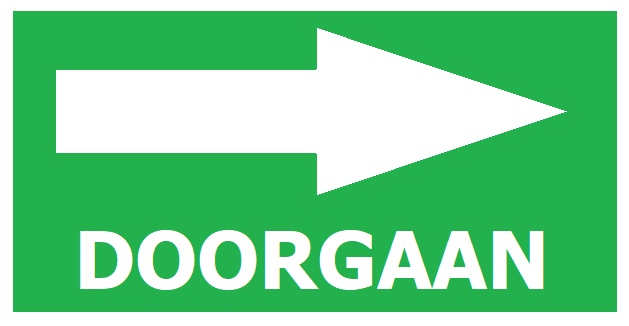 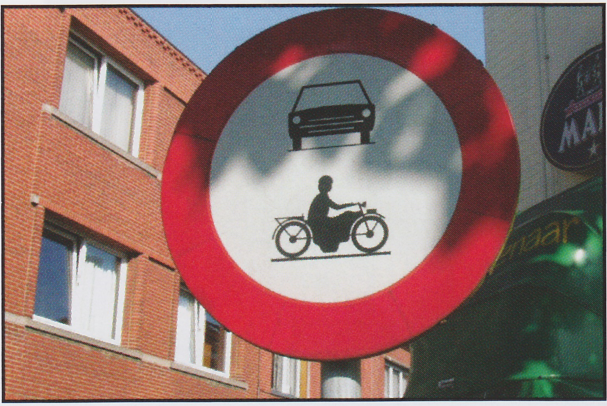 3.

Mag je met een personenauto voorbij dit bord rijden?

A	Ja

B	Neen

C	Ja, maar alleen als ik
	in deze straat woon
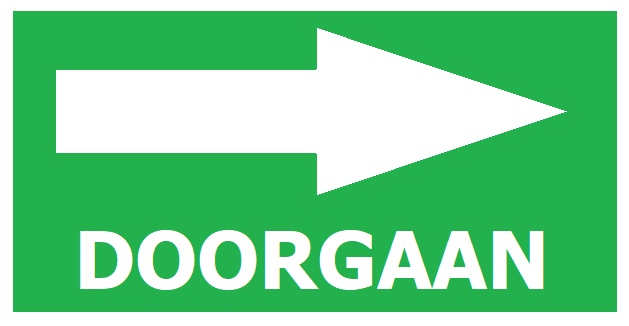 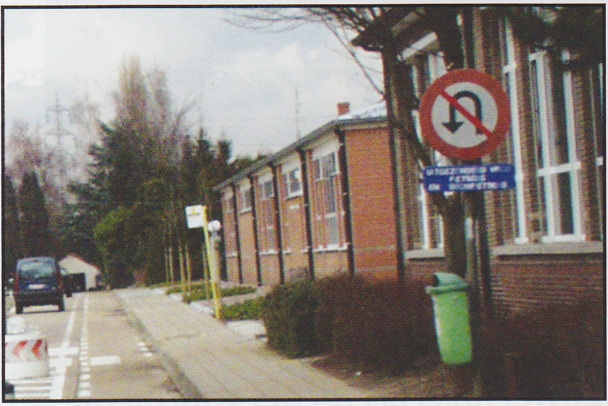 4.

Waar geldt dit verkeersbord?

A	Op het volgende
	kruispunt

B	Tot aan het volgende
	kruispunt

C	Vanaf het bord tot op 
	het volgende
	kruispunt
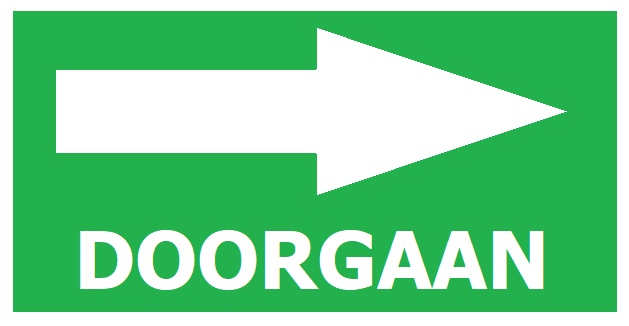 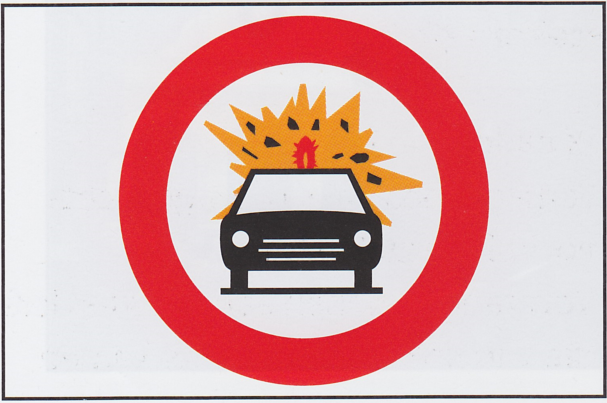 5.

Je auto gebruikt gas als brandstof. 
Mag je voorbij dit 
verkeersbord rijden?

A	Neen

B	Ja

C	Ja, als je overschakelt
	op benzine
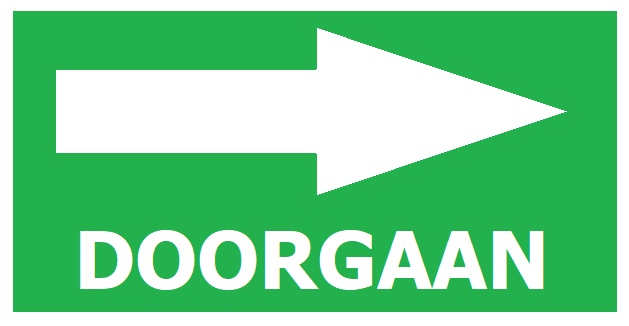 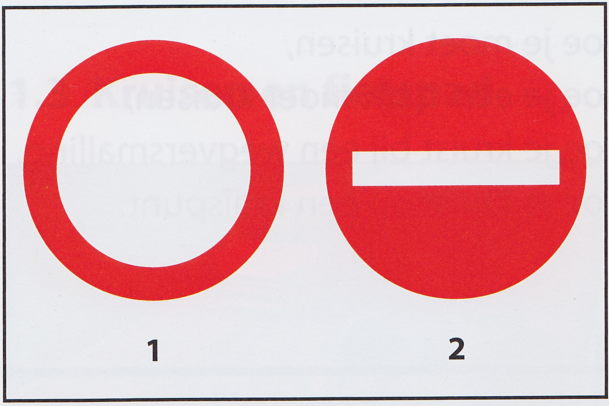 6.

Welk bord verbiedt de toegang in beide richtingen?

A	Het eerste bord

B	Het tweede bord

C	Zowel het eerste als 
	het tweede bord
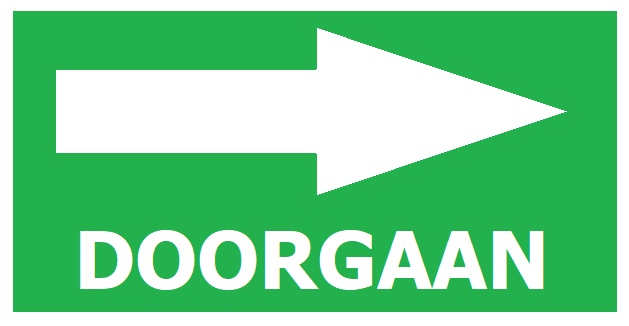 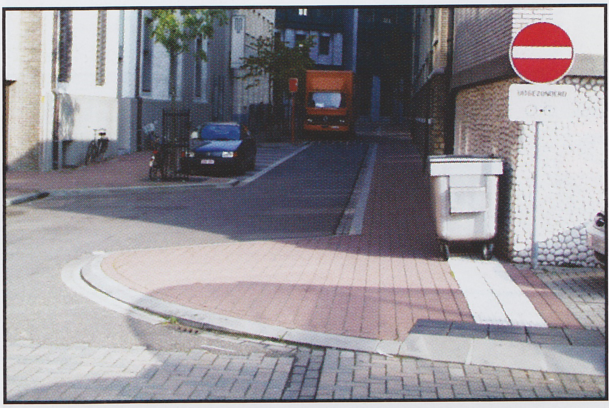 7.

Mag je deze straat inrijden?

A	Ja

B	Ja, als ik in die straat
	woon

C	Neen
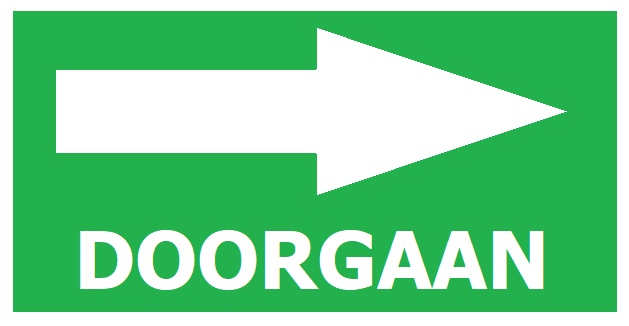 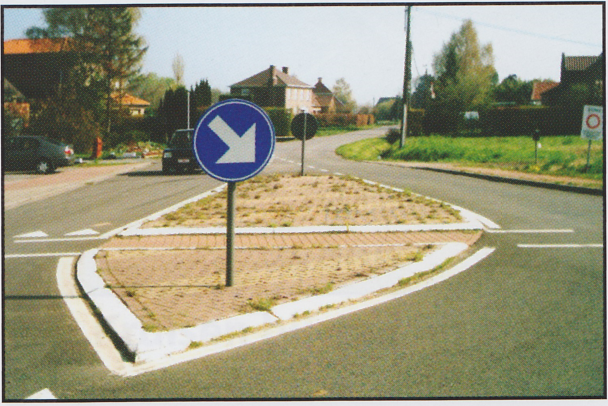 8.

Op deze afbeelding zie je
een rotonde.

A	Juist

B	Niet juist
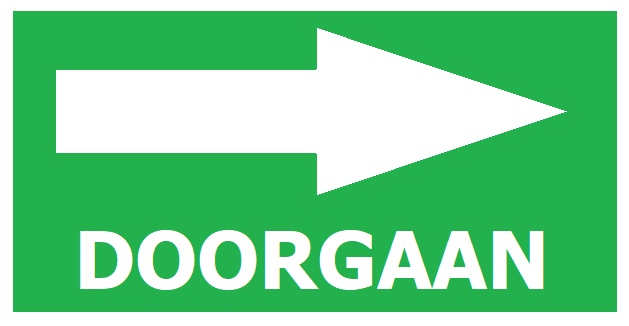 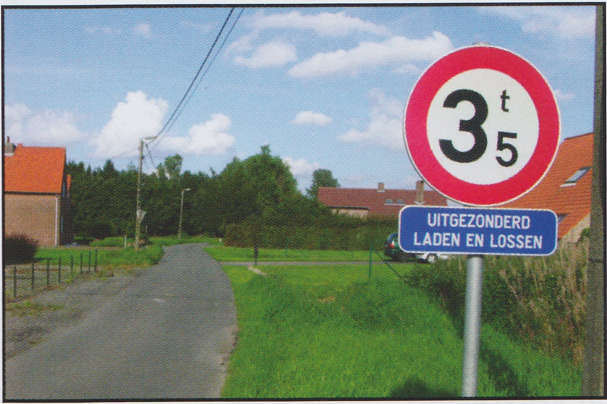 9.

Je mag met een personen-auto alleen deze straat inrijden om goederen te laden of te lossen.

A	Juist

B	Niet juist
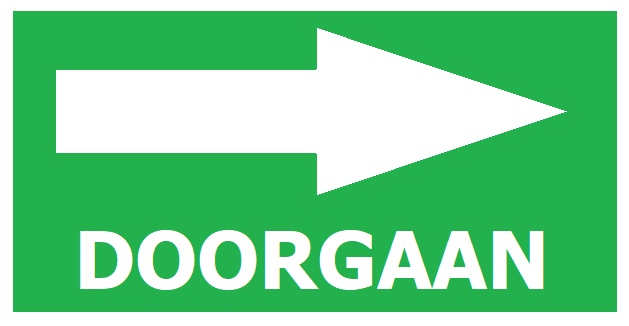 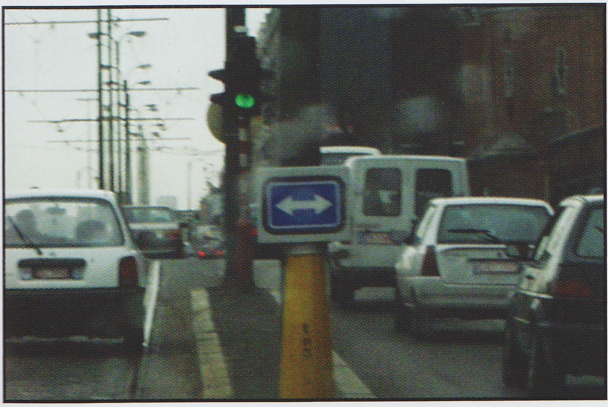 10.

Wat betekent dit bord?

A	Ik nader een kruispunt

B	Ik mag langs links of 
	langs rechts voorbij de
	zuil rijden

C	Voorrang verlenen aan
	bestuurders die van 
	links of rechts komen
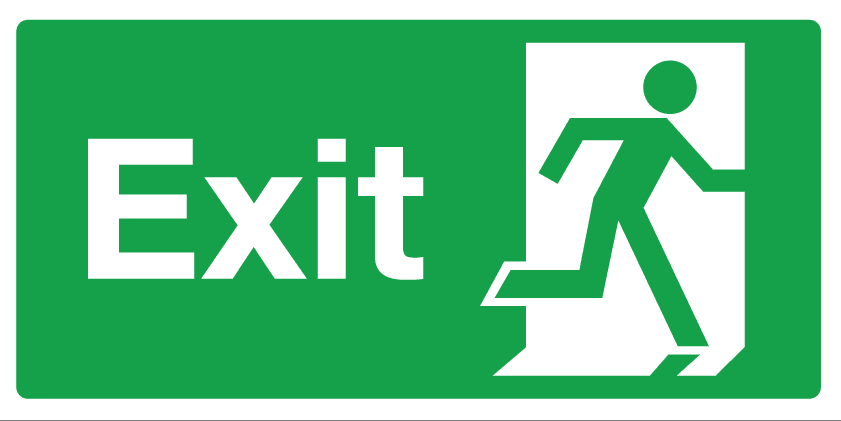 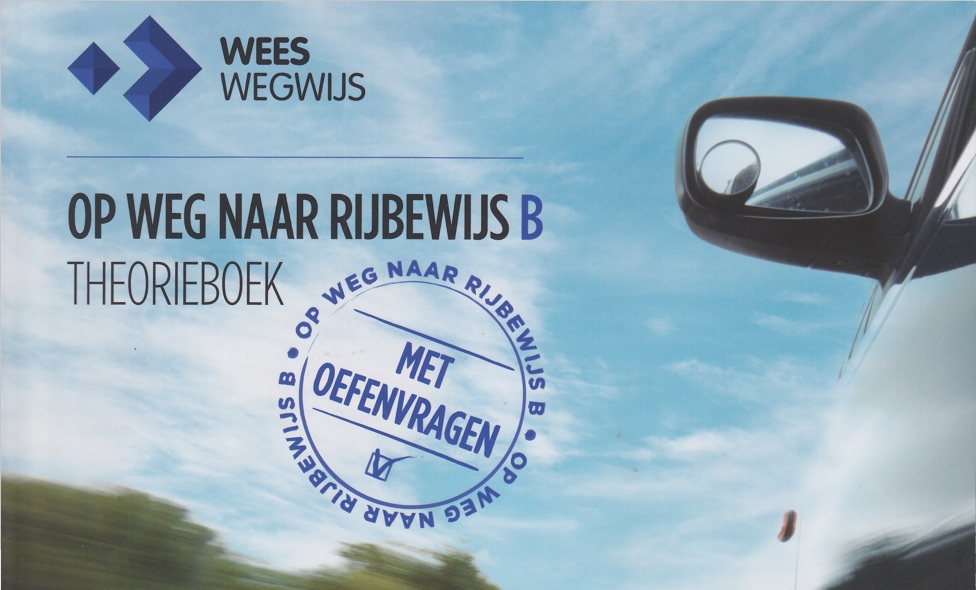 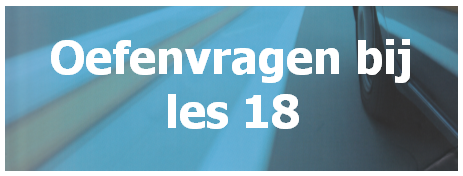 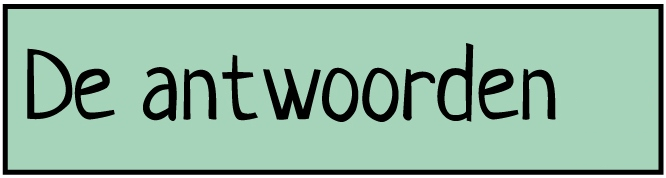 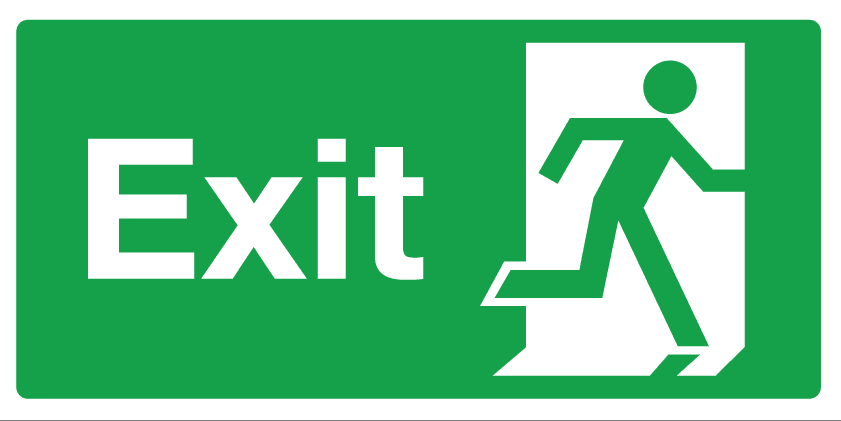 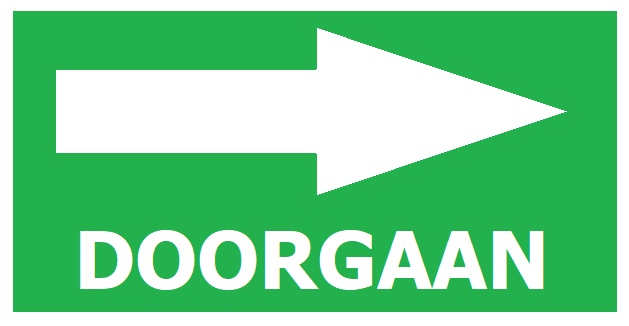 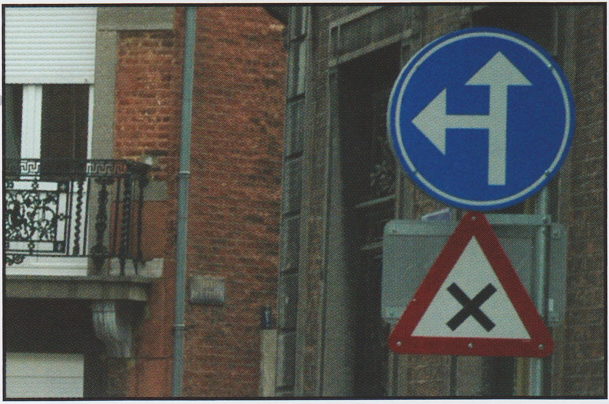 1.

Wat betekent het blauwe bord?

A	Eenrichtingsverkeer

B	Verboden richtingen

C	Verplichte richtingen
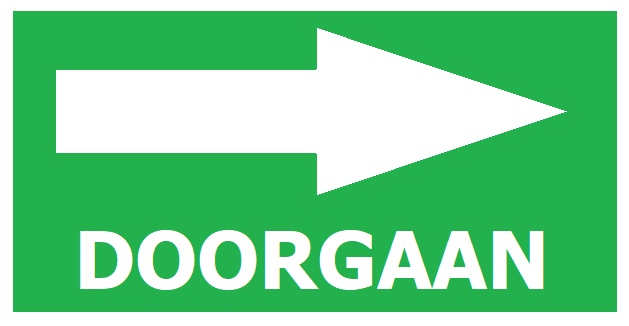 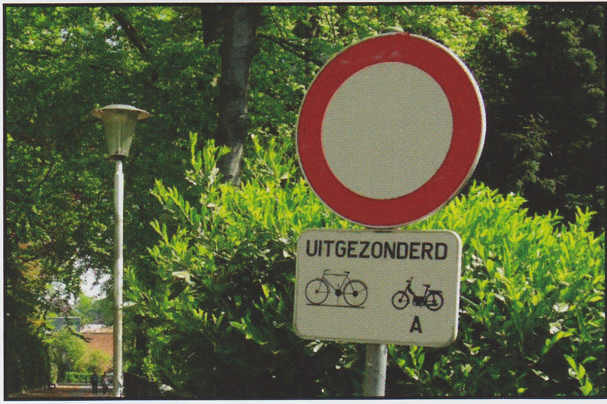 2.

Mag je met een personenauto voorbij dit bord rijden?

A	Ja

B	Neen

C	Ja, maar alleen als ik 
	in deze straat woon
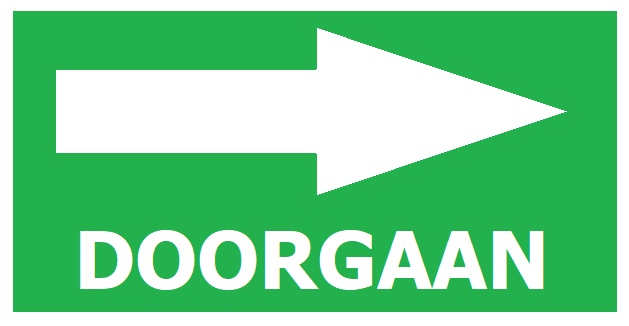 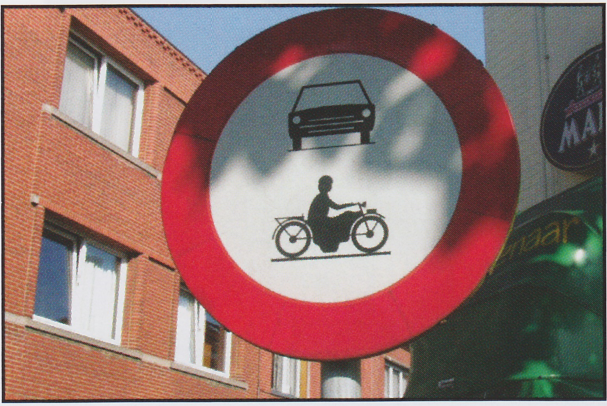 3.

Mag je met een personenauto voorbij dit bord rijden?

A	Ja

B	Neen

C	Ja, maar alleen als ik
	in deze straat woon
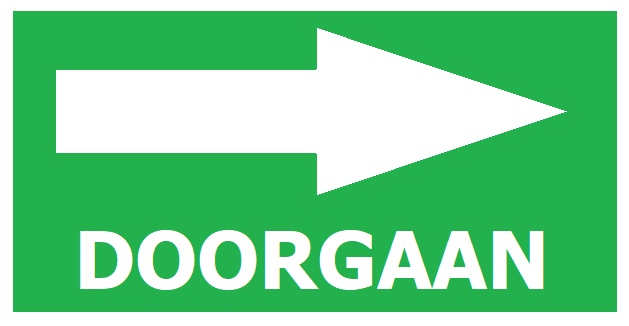 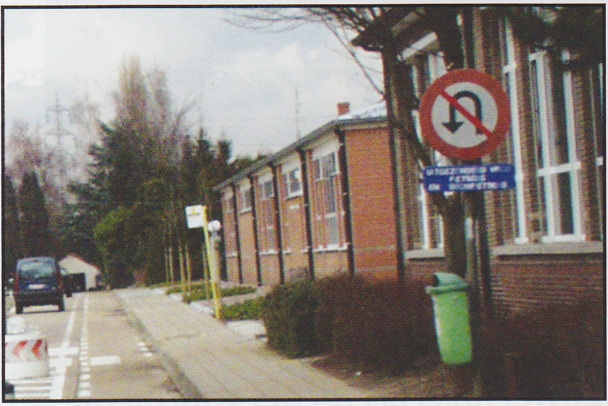 4.

Waar geldt dit verkeersbord?

A	Op het volgende
	kruispunt

B	Tot aan het volgende
	kruispunt

C	Vanaf het bord tot op 
	het volgende
	kruispunt
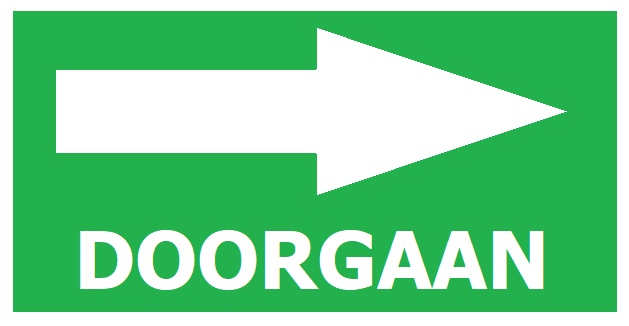 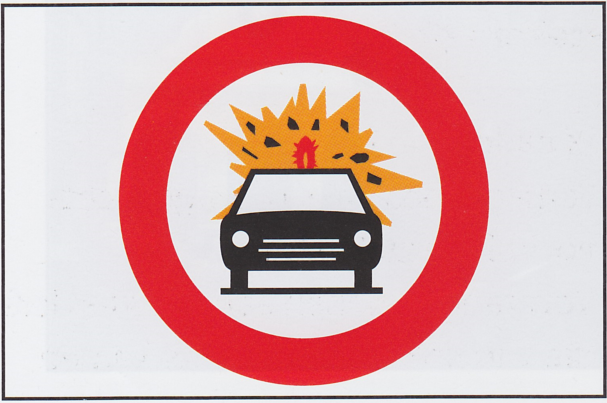 5.

Je auto gebruikt gas als brandstof. 
Mag je voorbij dit 
verkeersbord rijden?

A	Neen

B	Ja

C	Ja, als je overschakelt
	op benzine
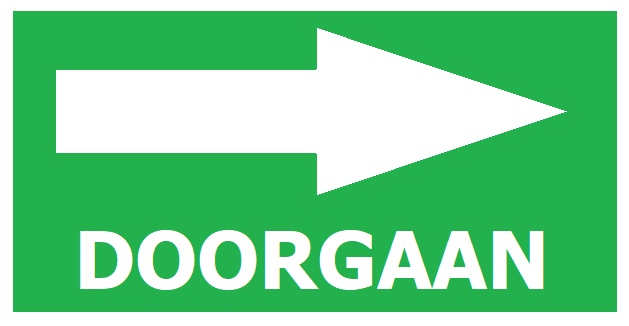 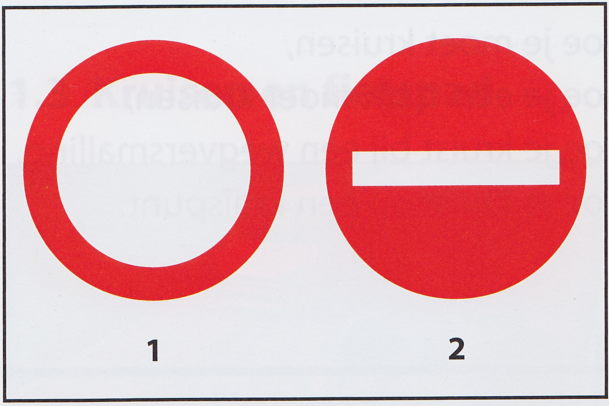 6.

Welk bord verbiedt de toegang in beide richtingen?

A	Het eerste bord

B	Het tweede bord

C	Zowel het eerste als 
	het tweede bord
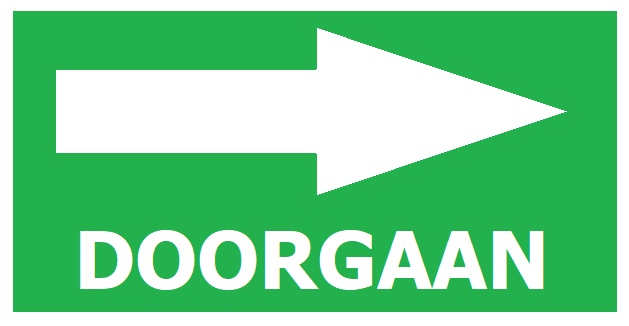 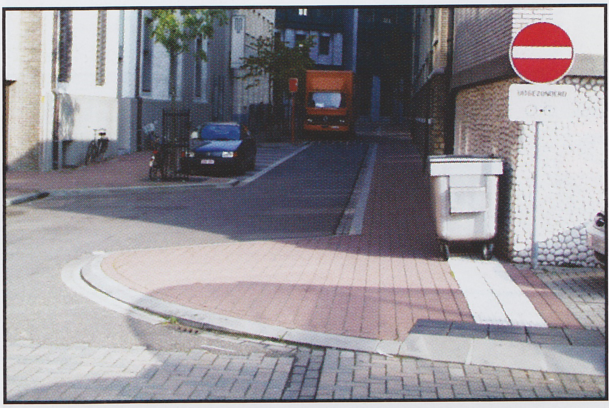 7.

Mag je deze straat inrijden?

A	Ja

B	Ja, als ik in die straat
	woon

C	Neen
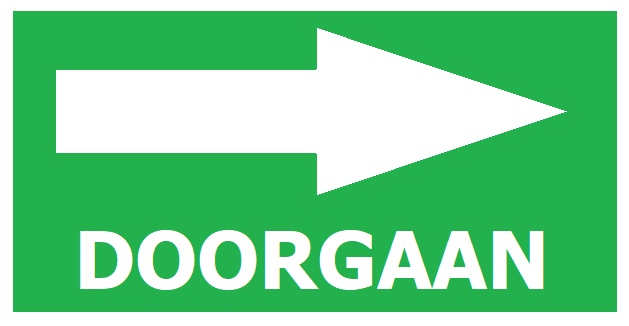 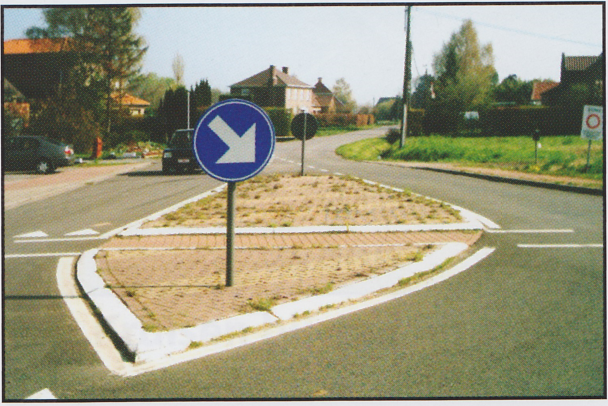 8.

Op deze afbeelding zie je
een rotonde.

A	Juist

B	Niet juist
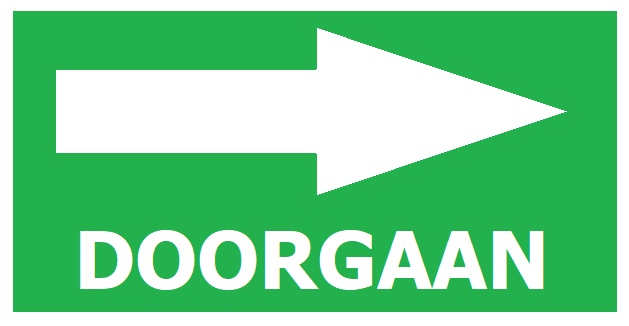 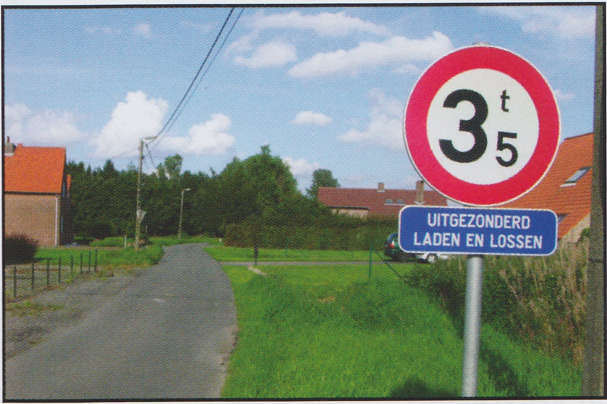 9.

Je mag met een personen-auto alleen deze straat inrijden om goederen te laden of te lossen.

A	Juist

B	Niet juist
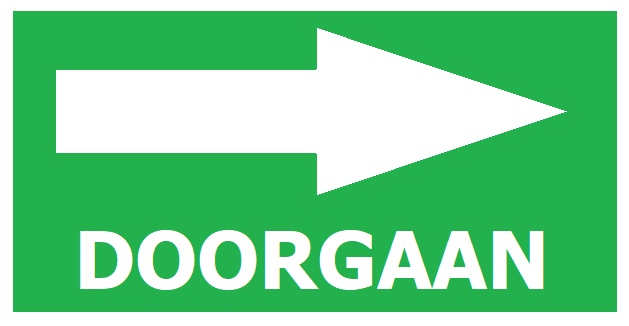 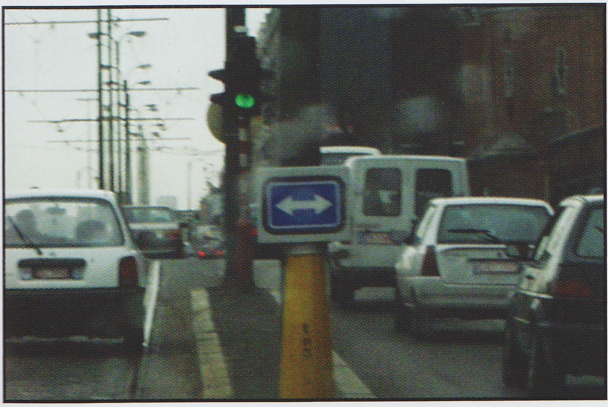 10.

Wat betekent dit bord?

A	Ik nader een kruispunt

B	Ik mag langs links of 
	langs rechts voorbij de
	zuil rijden

C	Voorrang verlenen aan
	bestuurders die van 
	links of rechts komen
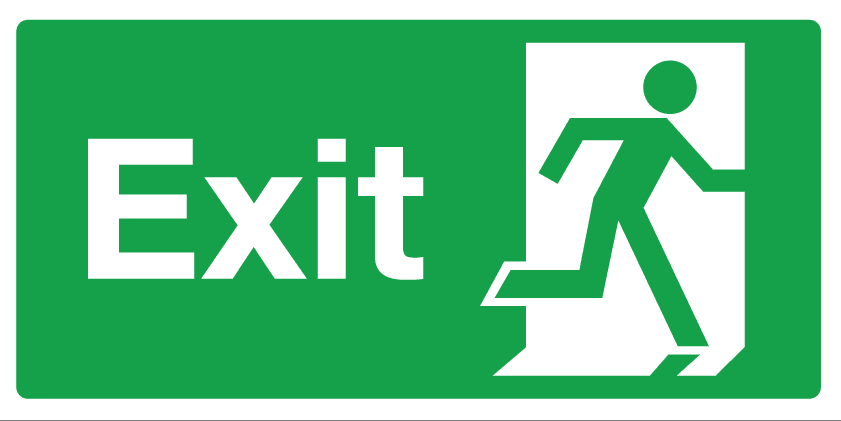 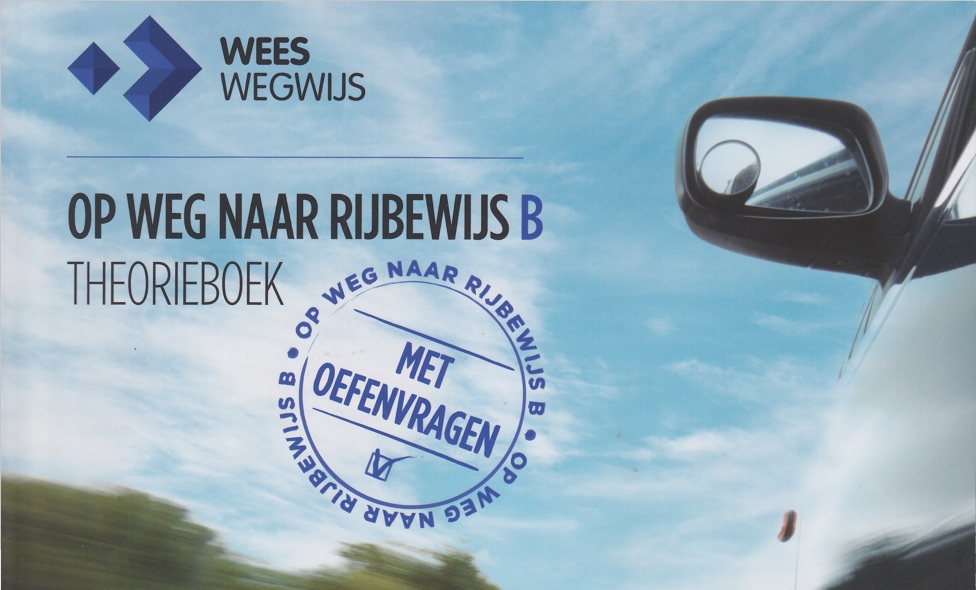 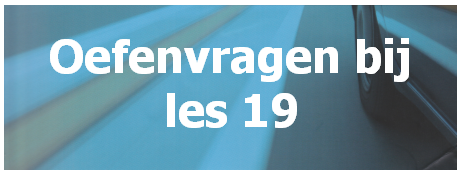 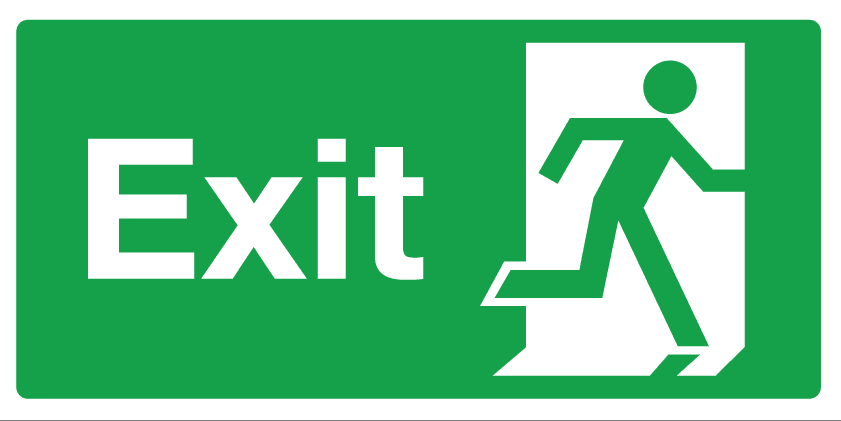 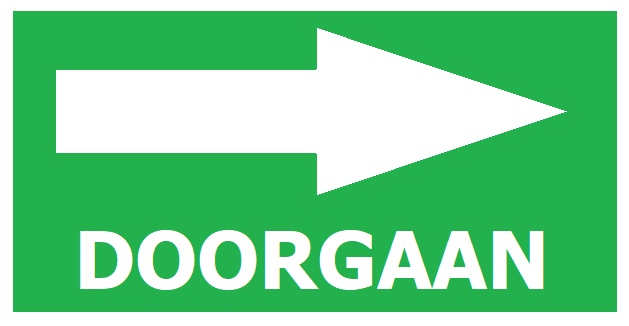 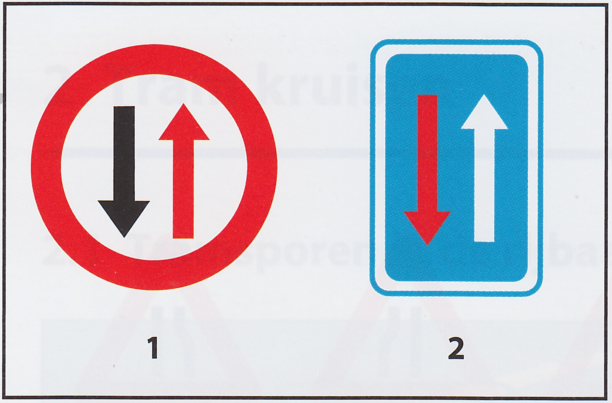 1.

Welke bestuurder mag als eerste voorbij het bord rijden?

A	De bestuurder die 
	bord 1 ziet staan

B 	De bestuurder die
	bord 2 ziet staan
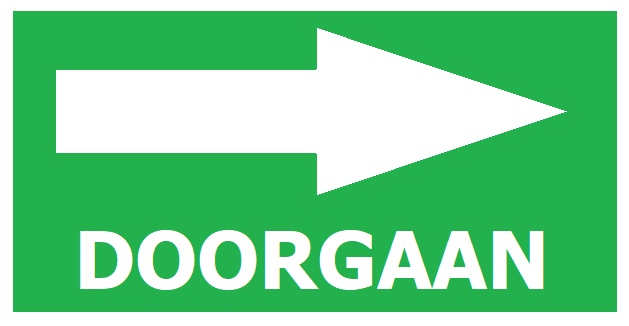 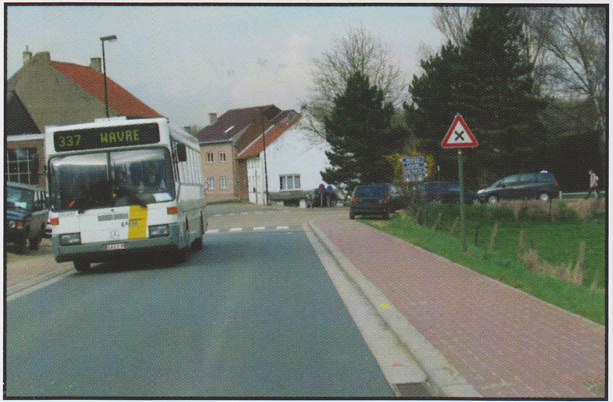 2.

Mag je een klein beetje over het fietspad rijden om gemakkelijker te kruisen?

A	Ja

B 	Neen

C	Ja, maar alleen als er
	geen fietsers op rijden
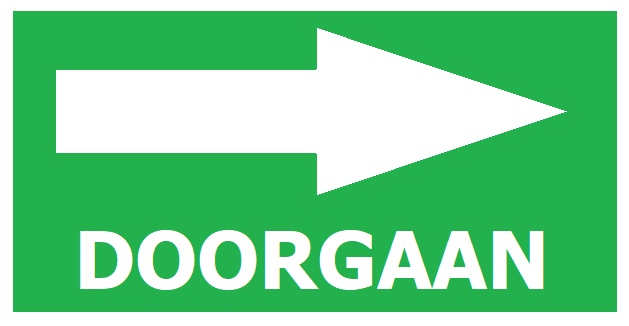 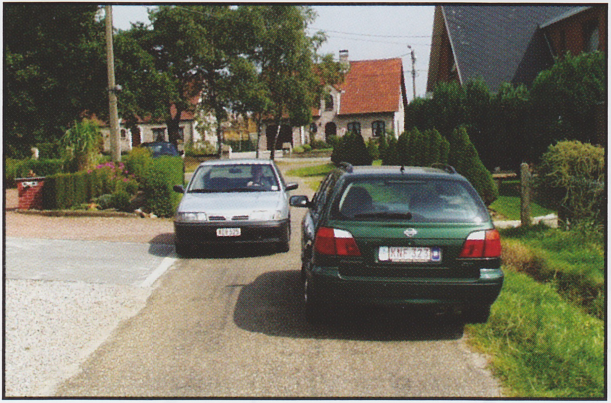 3.

Mag de groene auto over de grasberm rijden om gemakkelijker te kruisen?

A	Ja

B 	Neen
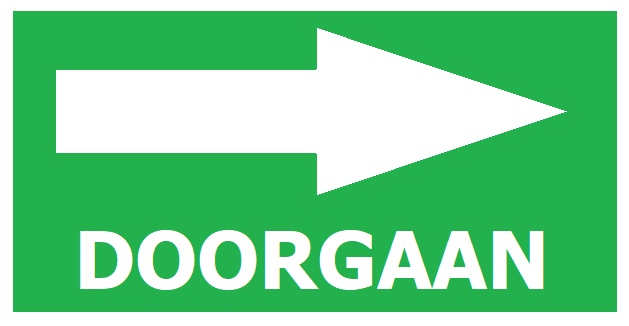 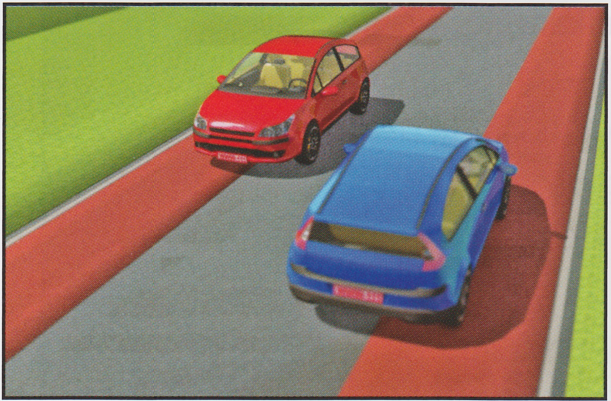 4.

Mogen de auto’s over de fietssuggestiestroken rijden?

A	Ja, dat moeten ze

B 	Neen, dat mag niet

C	Ja, maar alleen om te
	kruisen
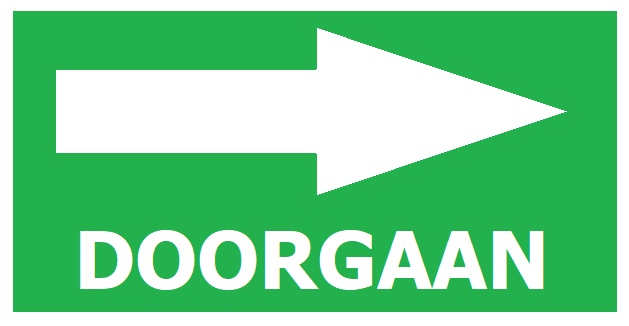 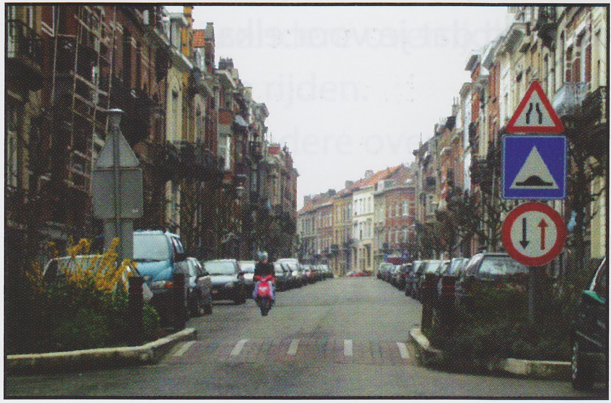 5.

Moet je de bromfietser voorrang verlenen?

A	Ja

B 	Neen

C	Bromfietsers hebben 
	altijd voorrang
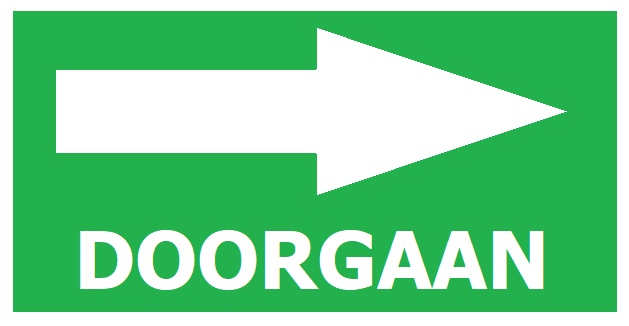 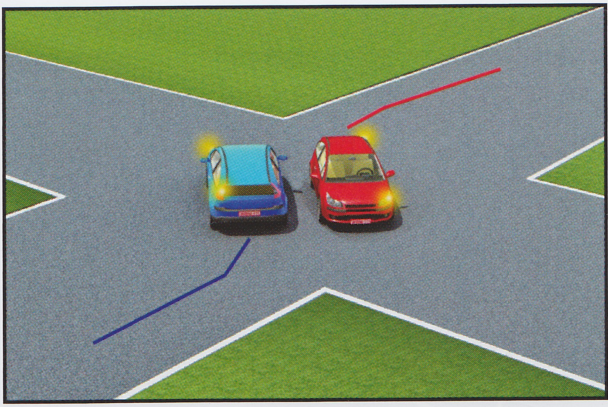 6.

Kruisen deze auto’s op de juiste manier?

A	Ja

B 	Neen
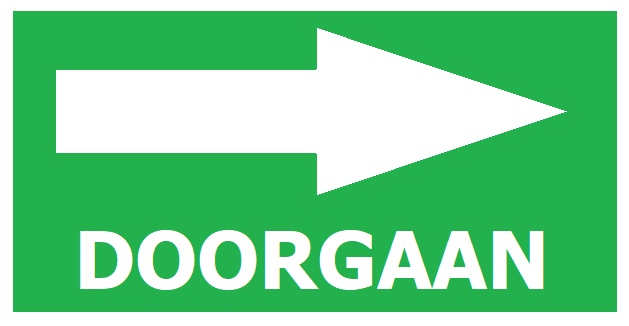 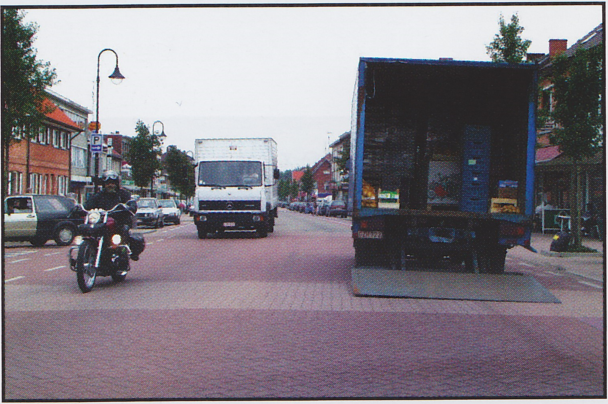 7.

Moet je de bestuurder van de witte vrachtwagen eerst laten voorbijrijden?

A	Ja

B 	Neen
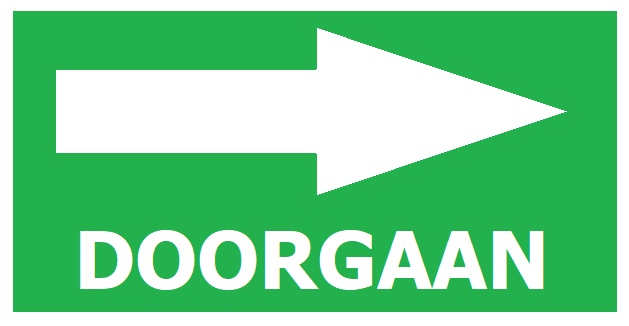 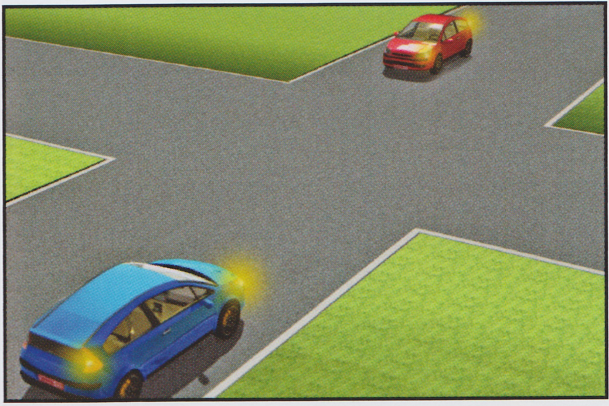 8.

Wie heeft voorrang?

A	De rode auto

B 	De blauwe auto

C	Geen van beiden
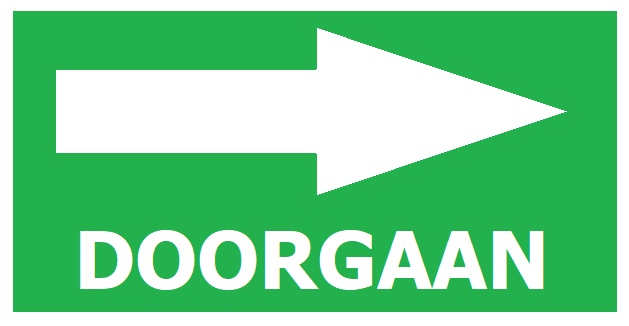 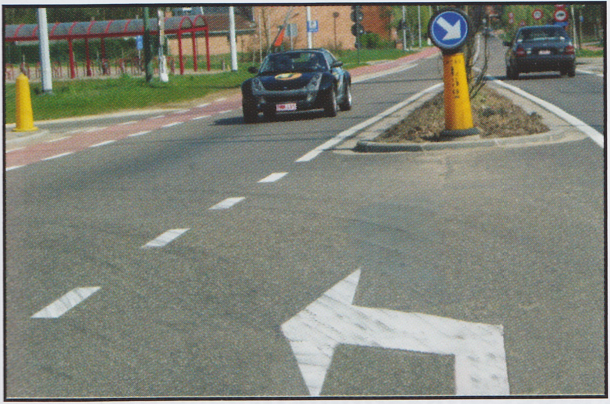 9.

Wie mag eerst verder rijden?

A	De zwarte auto

B 	Ik

C	Wie het snelst rijdt
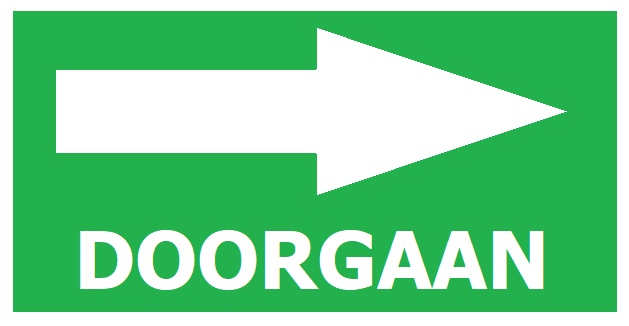 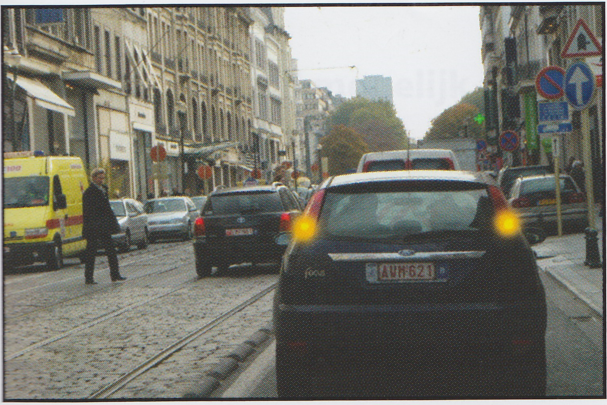 10.

Da auto voor je heeft autopech.
Mag je over de bijzondere overrijdbare bedding rijden?

A	Ja

B 	Neen
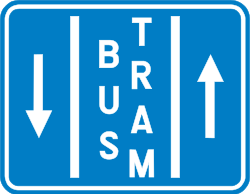 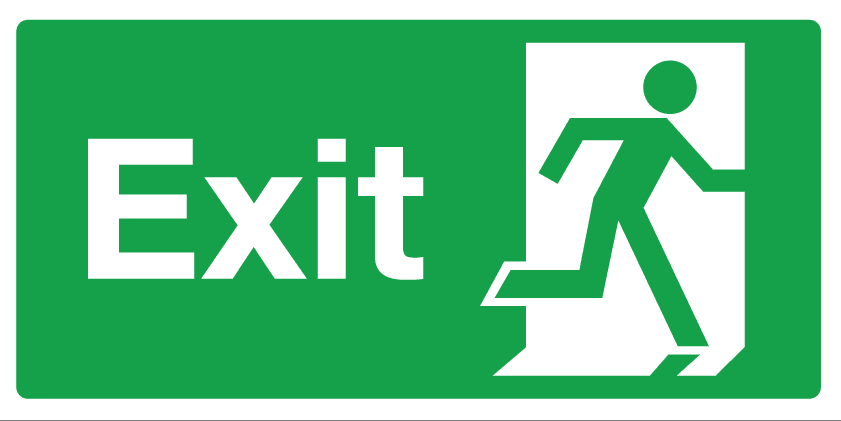 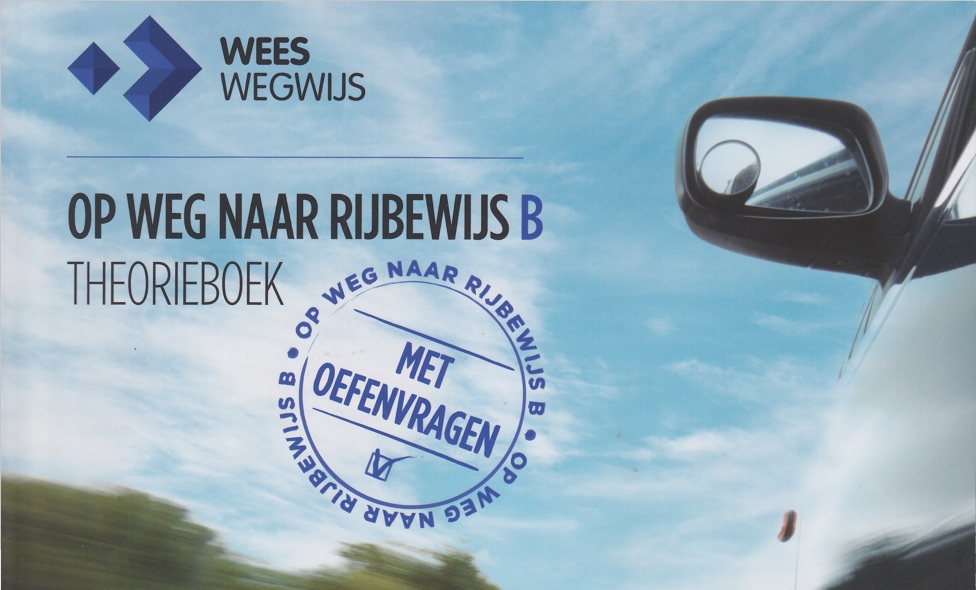 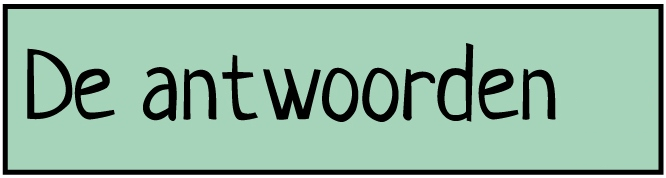 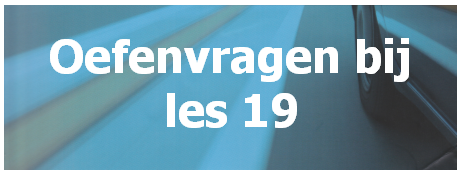 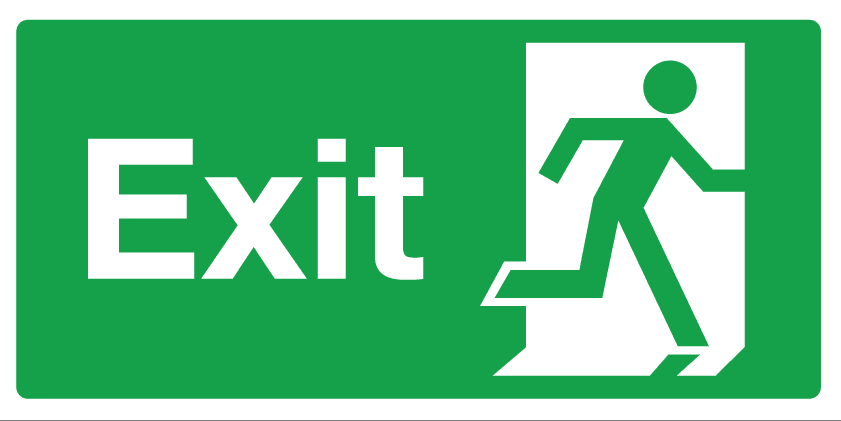 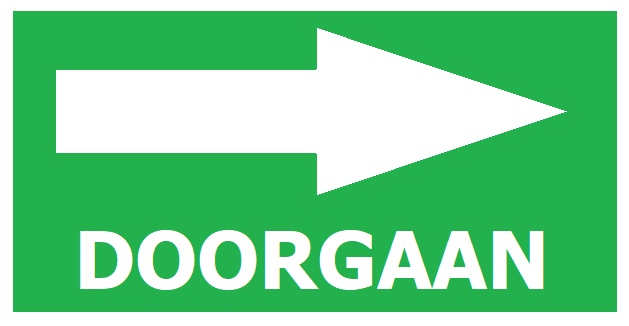 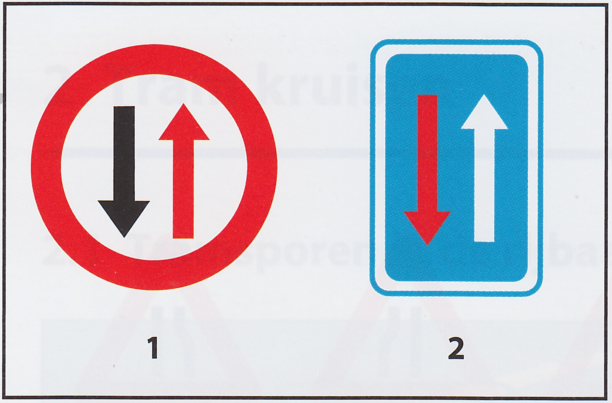 1.

Welke bestuurder mag als eerste voorbij het bord rijden?

A	De bestuurder die 
	bord 1 ziet staan

B 	De bestuurder die
	bord 2 ziet staan
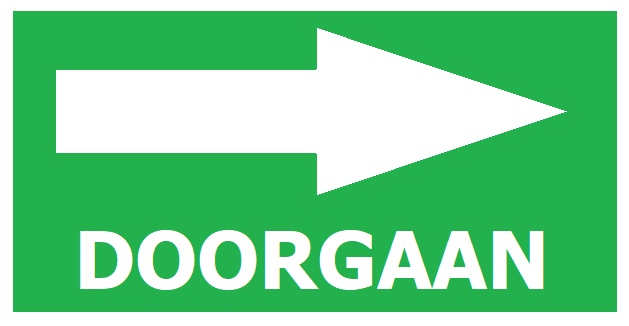 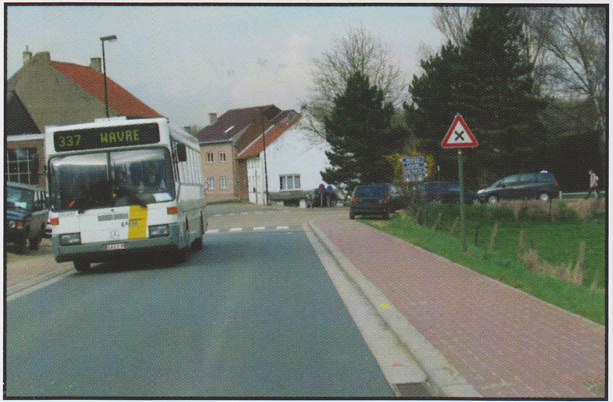 2.

Mag je een klein beetje over het fietspad rijden om gemakkelijker te kruisen?

A	Ja

B 	Neen

C	Ja, maar alleen als er
	geen fietsers op rijden
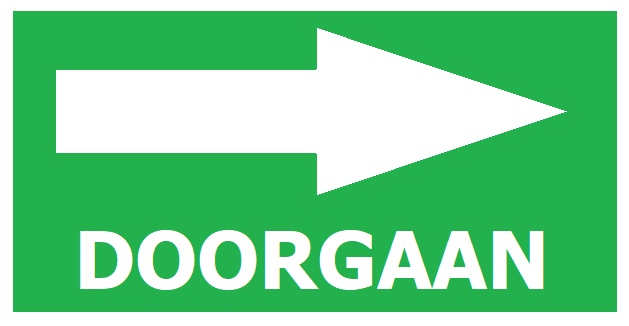 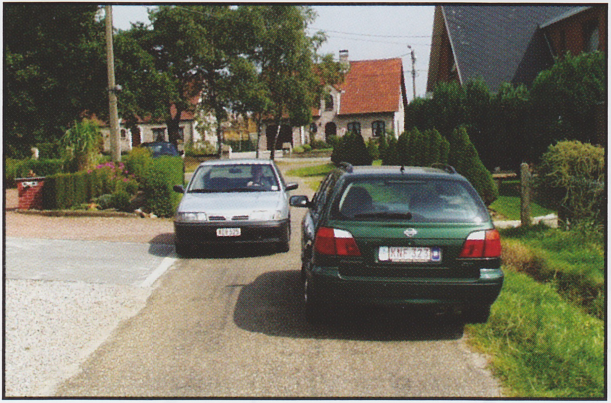 3.

Mag de groene auto over de grasberm rijden om gemakkelijker te kruisen?

A	Ja

B 	Neen
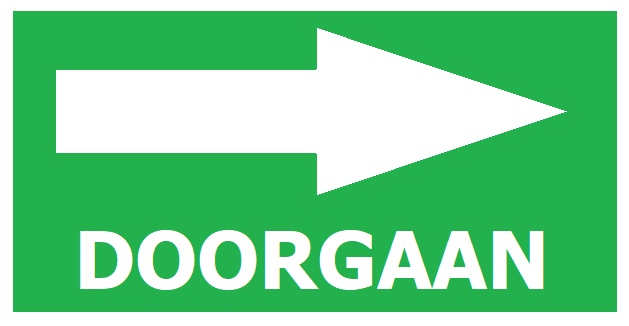 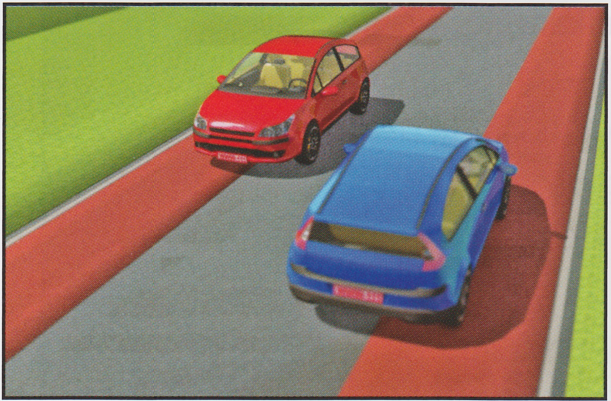 4.

Mogen de auto’s over de fietssuggestiestroken rijden?

A	Ja, dat moeten ze

B 	Neen, dat mag niet

C	Ja, maar alleen om te
	kruisen
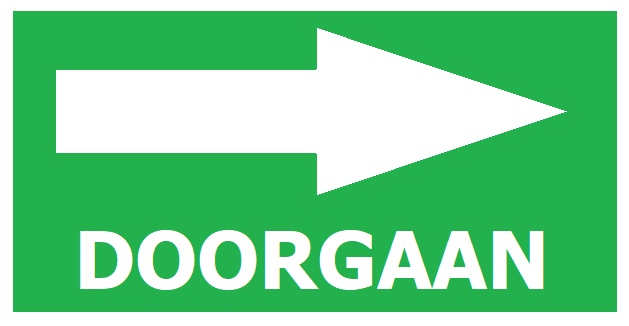 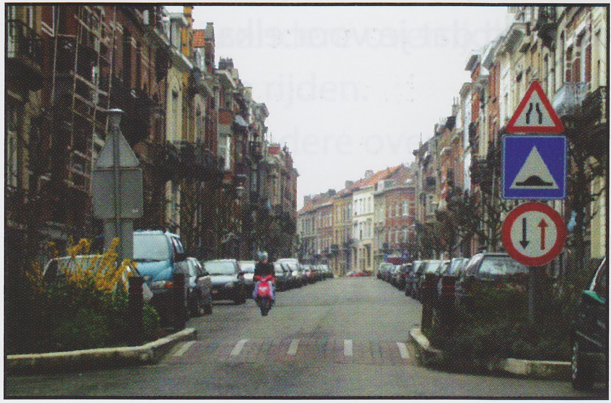 5.

Moet je de bromfietser voorrang verlenen?

A	Ja

B 	Neen

C	Bromfietsers hebben 
	altijd voorrang
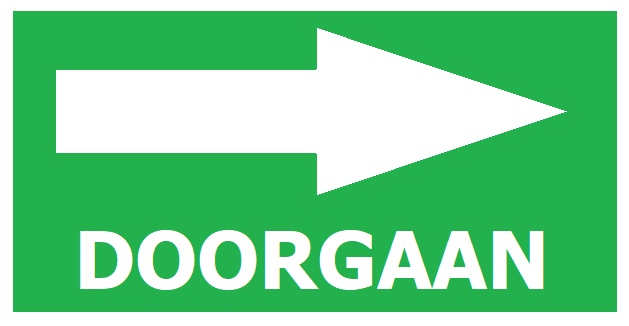 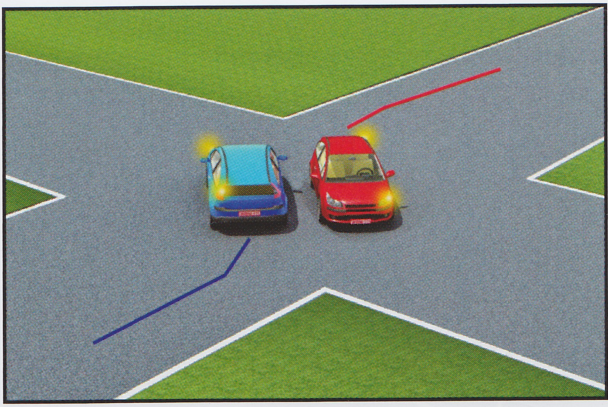 6.

Kruisen deze auto’s op de juiste manier?

A	Ja

B 	Neen
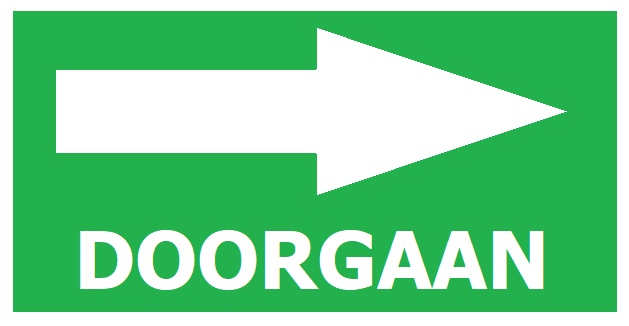 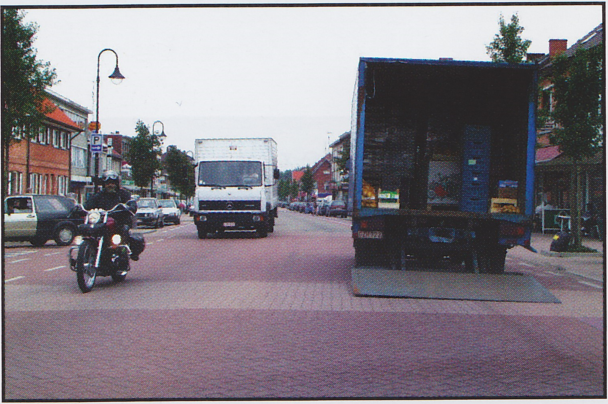 7.

Moet je de bestuurder van de witte vrachtwagen eerst laten voorbijrijden?

A	Ja

B 	Neen
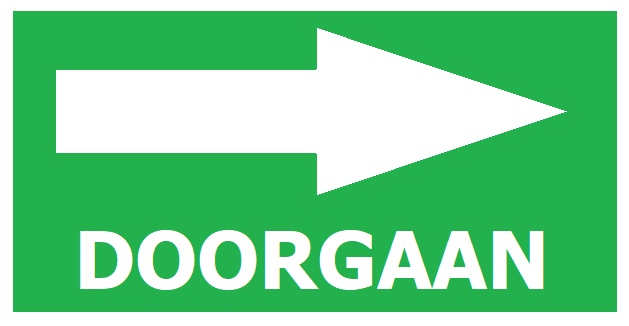 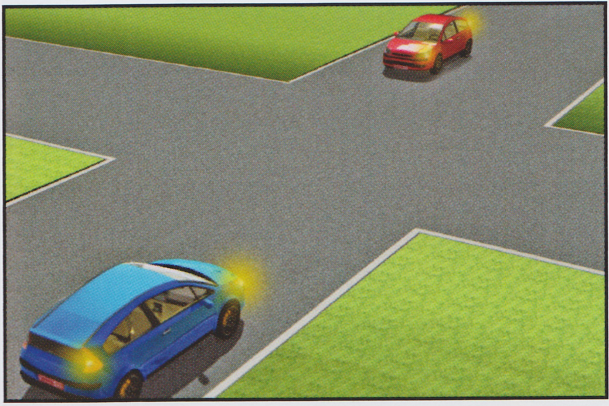 8.

Wie heeft voorrang?

A	De rode auto

B 	De blauwe auto

C	Geen van beiden
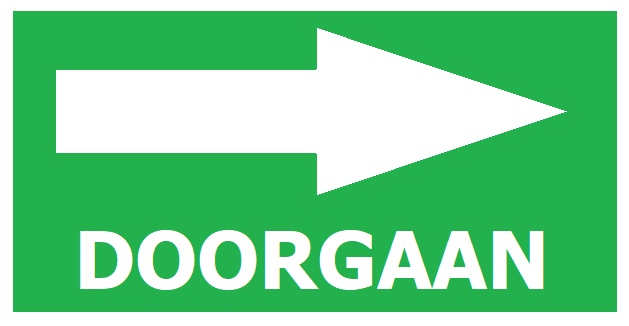 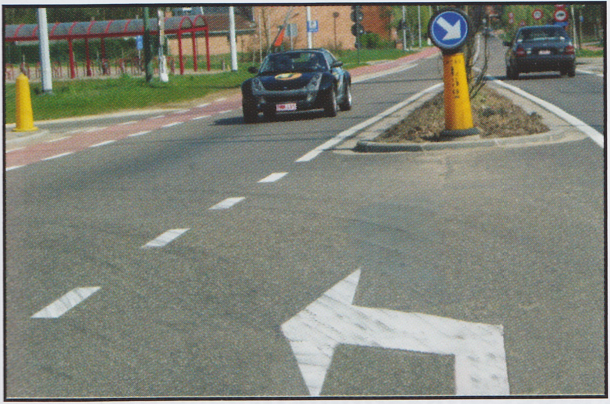 9.

Wie mag eerst verder rijden?

A	De zwarte auto

B 	Ik

C	Wie het snelst rijdt
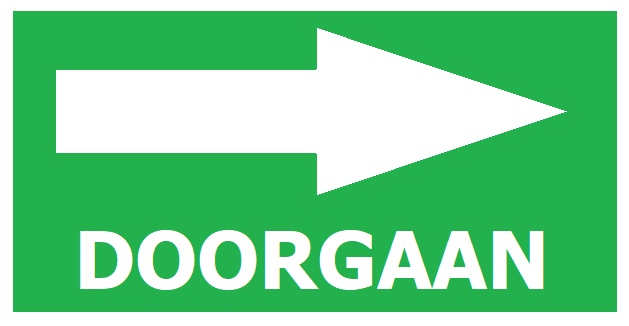 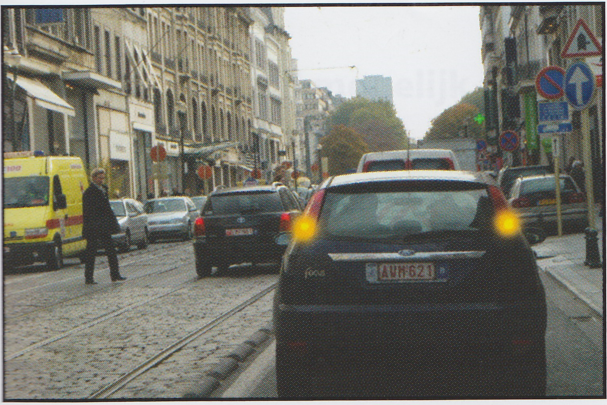 10.

Da auto voor je heeft autopech.
Mag je over de bijzondere overrijdbare bedding rijden?

A	Ja

B 	Neen
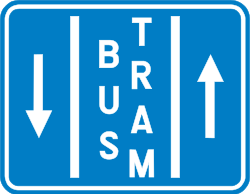 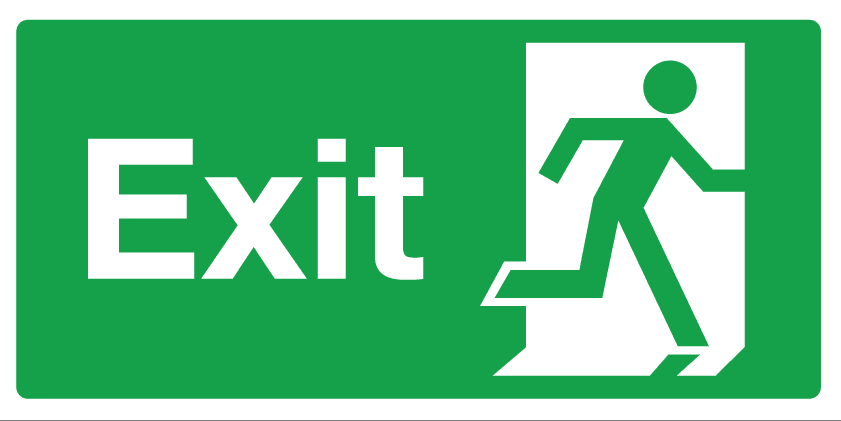 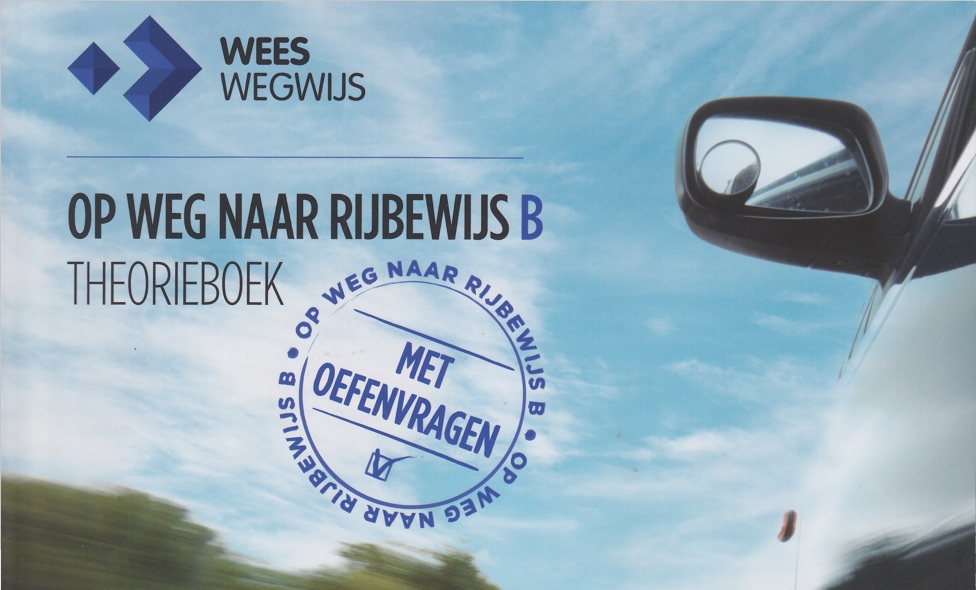 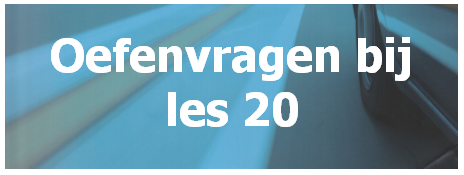 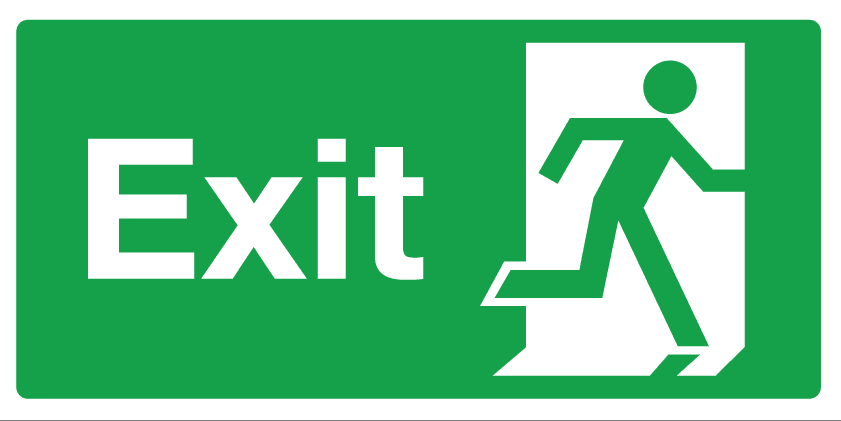 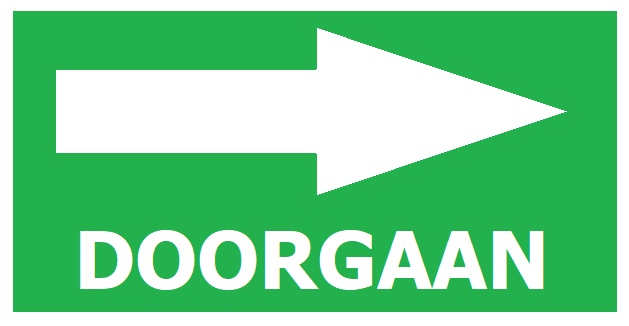 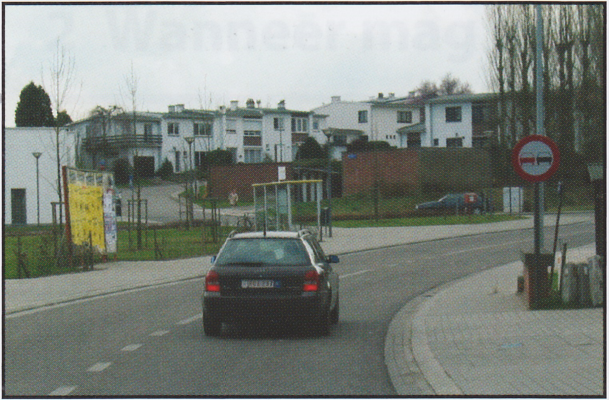 1.

Mag je de auto links inhalen?

A	Ja

B 	Neen
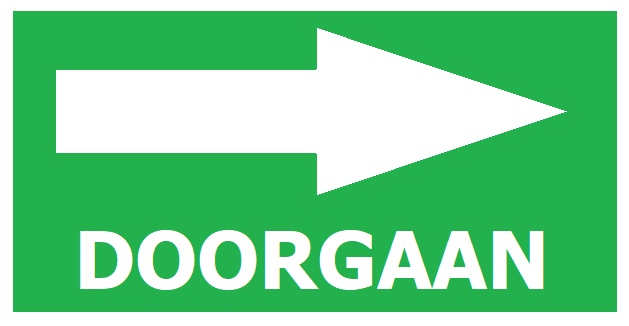 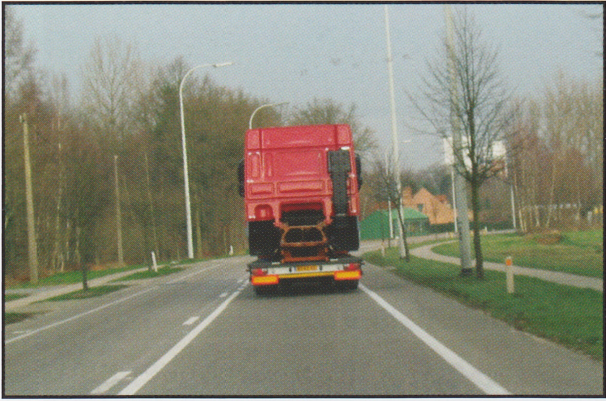 2.

Mag je deze vrachtauto links inhalen?

A	Ja

B 	Neen
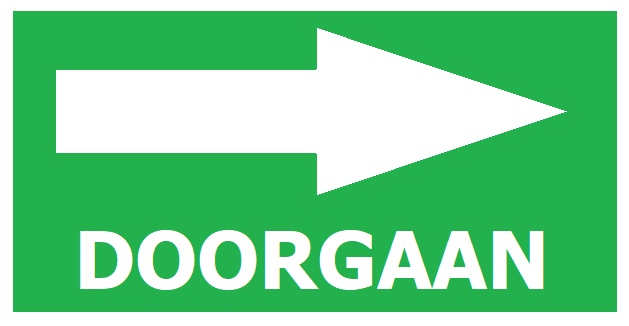 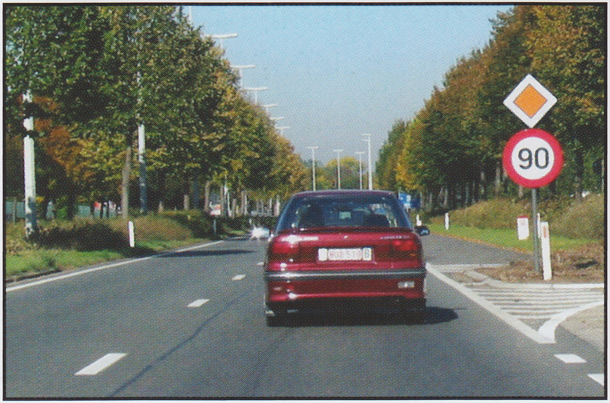 3.

Je mag de rode auto

A	links inhalen

B 	niet links inhalen

C	alleen rechts inhalen
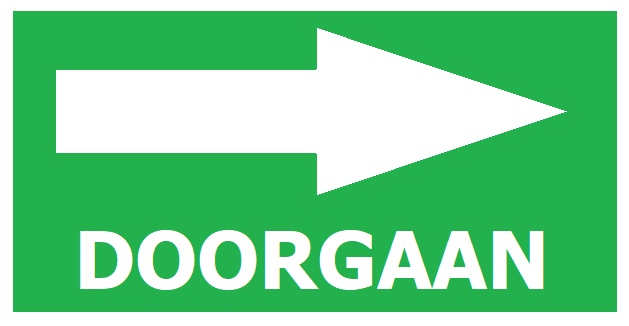 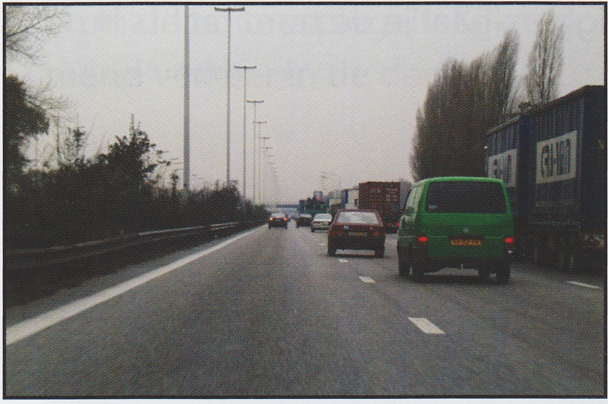 4.

De groene auto rijdt op deze autosnelweg 120 km/u.
Mag je de groene auto links inhalen?

A	Ja

B 	Ja, als ik zelf niet word 
	ingehaald

C	Neen
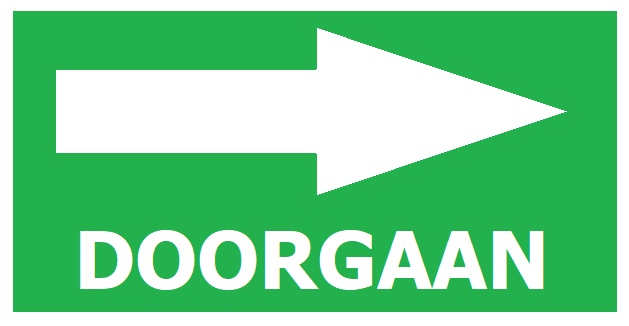 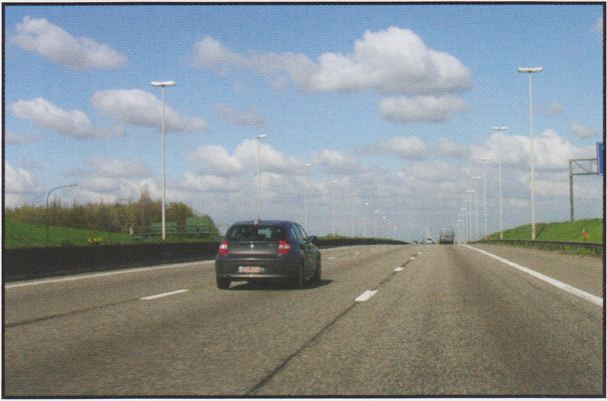 5.

Deze auto blijft op de middelste rijstrook rijden.
Hoe moet je hem inhalen?

A	Via de rechtse rijstrook

B 	Via de linkse rijstrook

C	Via de rechtse of linkse
	rijstrook
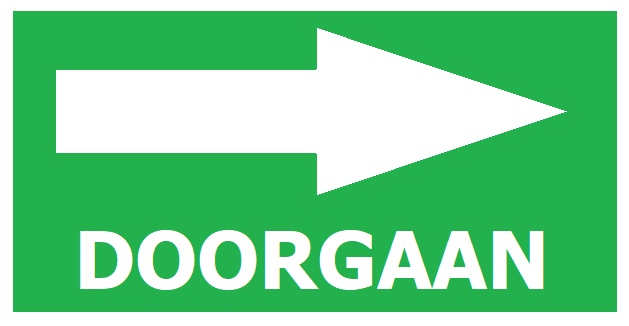 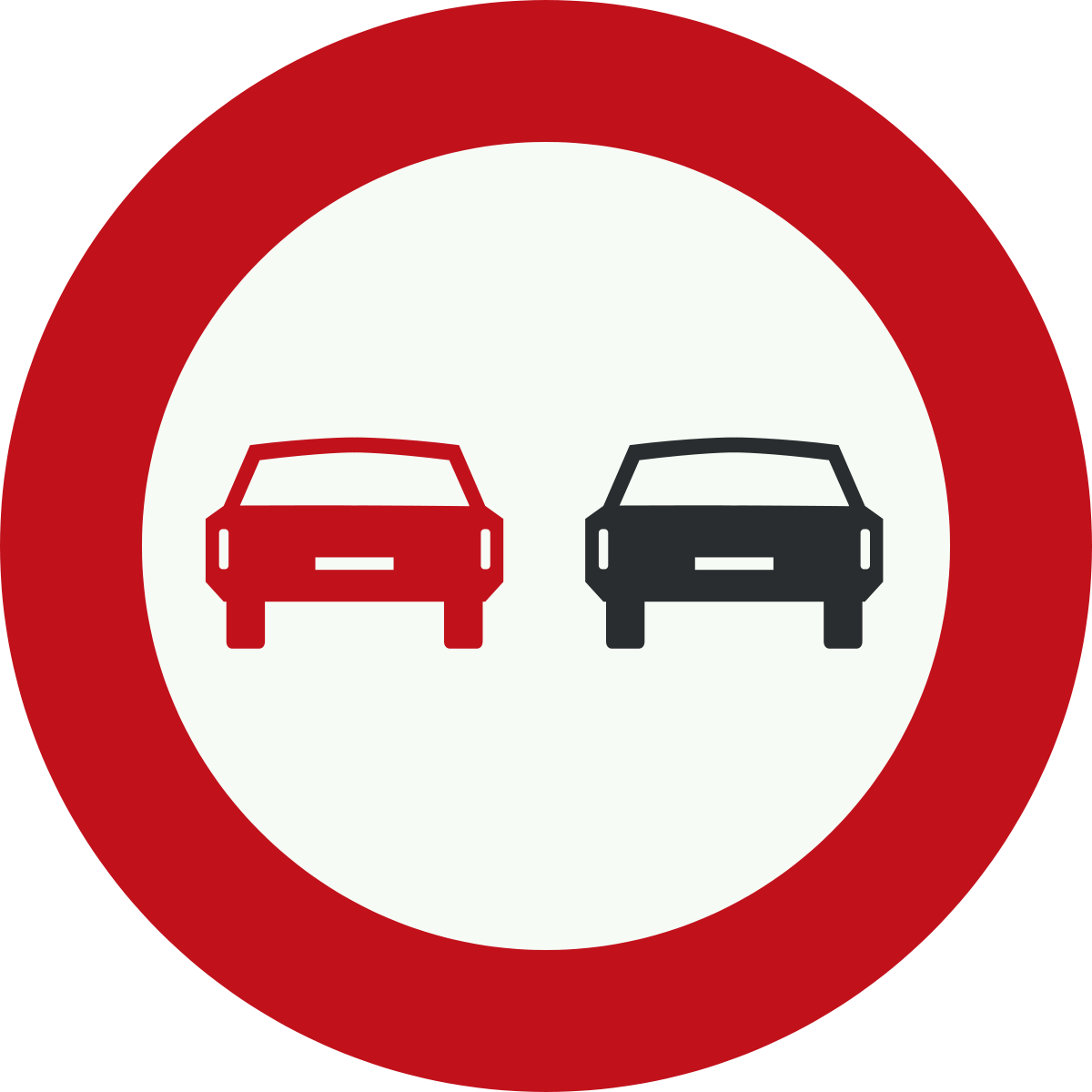 6.

Mag je voorbij dit bord een motorfiets links inhalen?

A	Ja

B 	Neen

C	Neen, maar wel een 
	bromfiets met twee 
	wielen
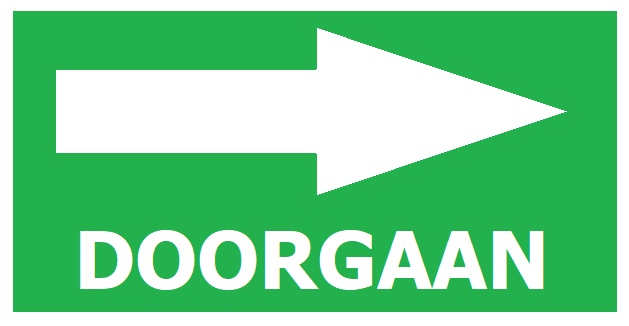 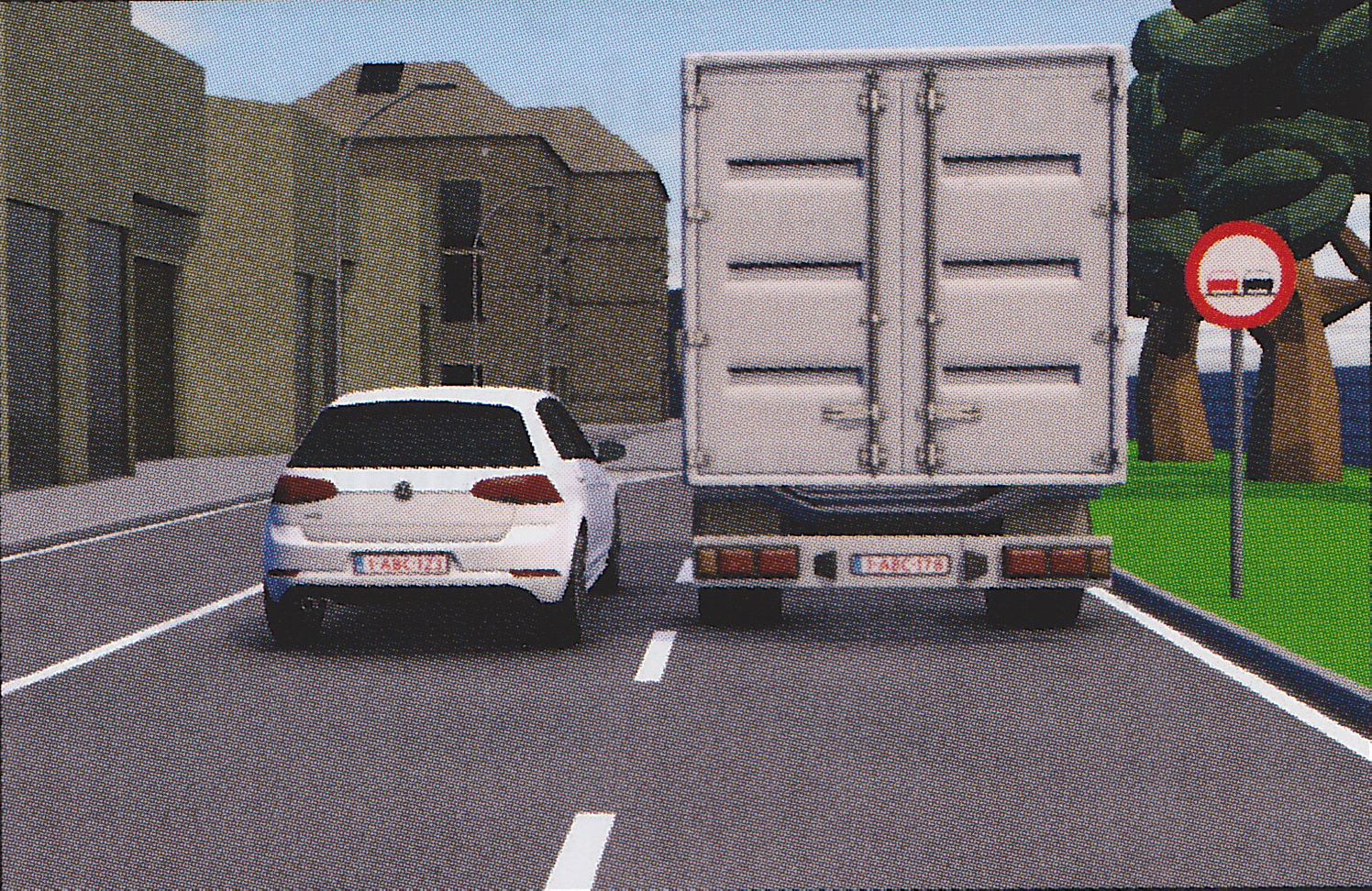 7.

Mag de witte auto de vrachtauto links inhalen?

A	Ja

B 	Neen
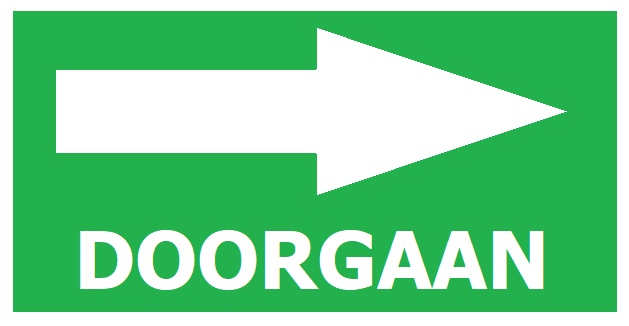 8.

Mag je voorbij dit bord een auto links inhalen?

A	Ja

B 	Neen
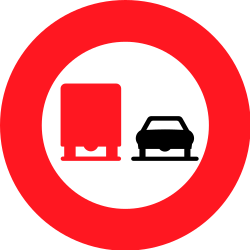 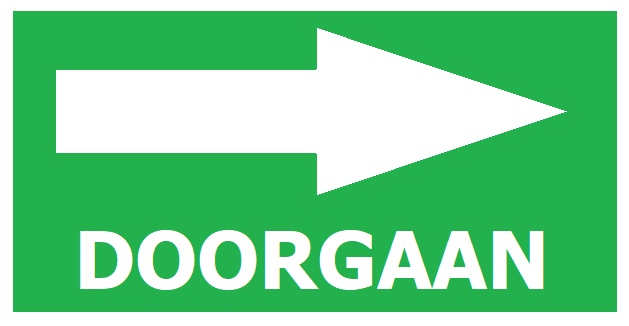 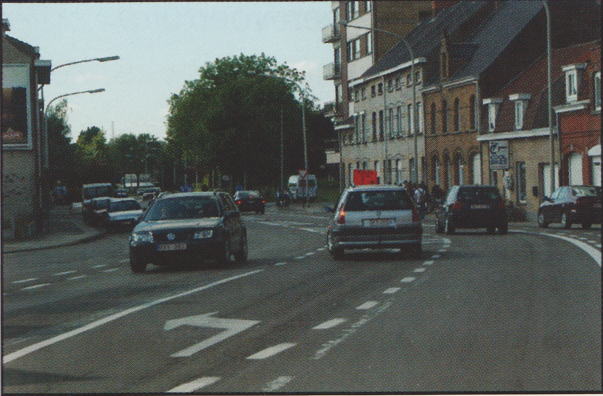 9.

Mag je de grijze auto rechts inhalen?

A	Ja

B 	Neen
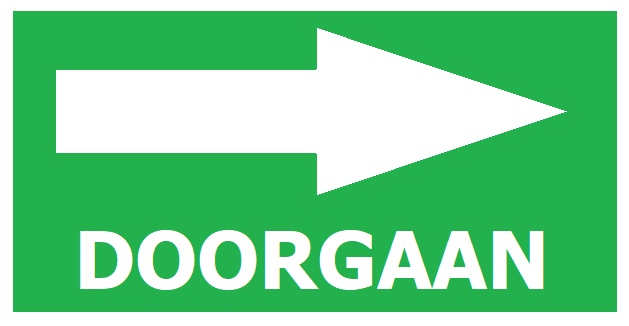 10.

De witte auto rijdt langzaam. 
Mag je hem links inhalen?

A	Ja

B 	Neen

C	Ja, maar alleen als er 
	geen tram nadert
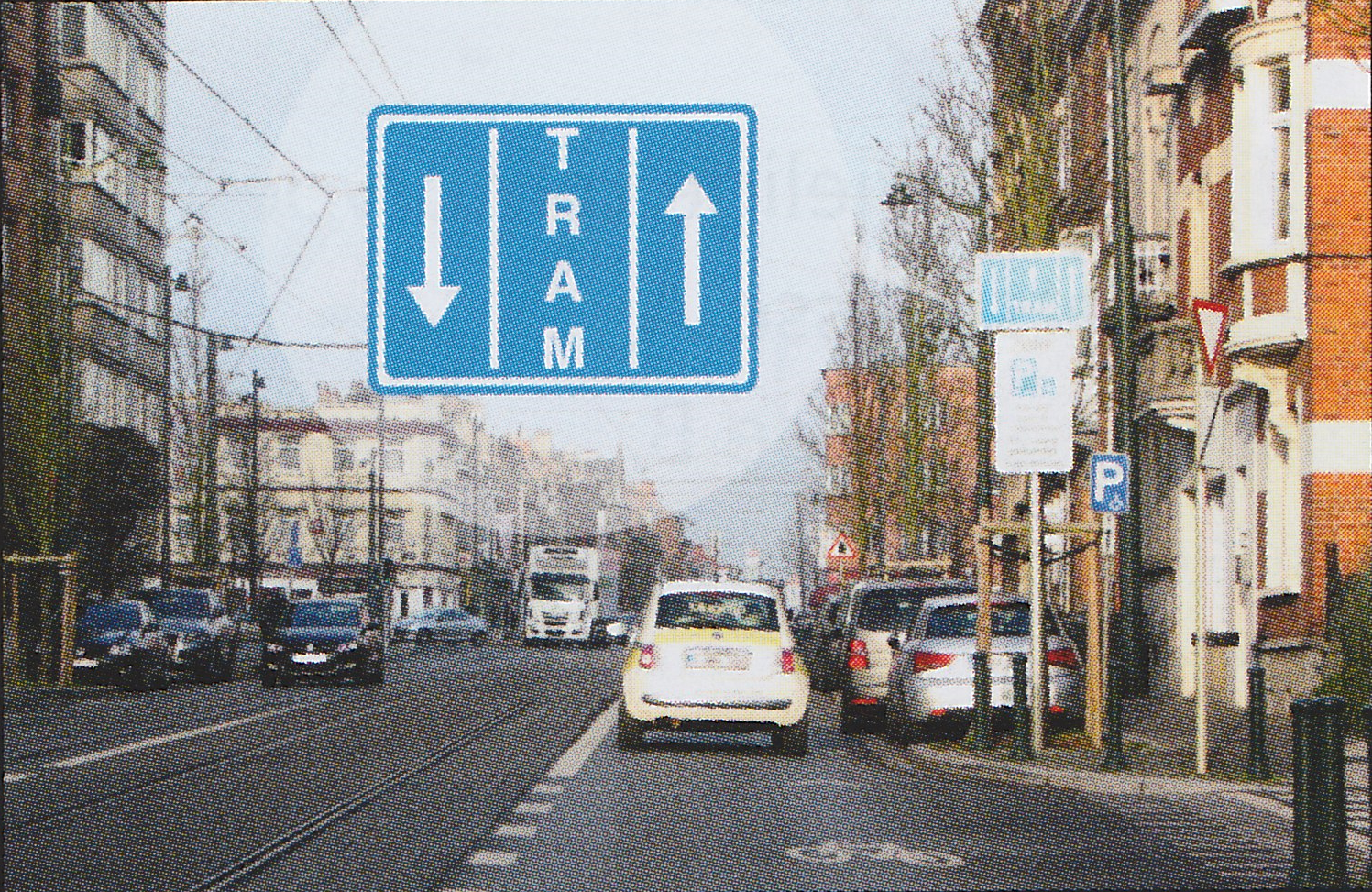 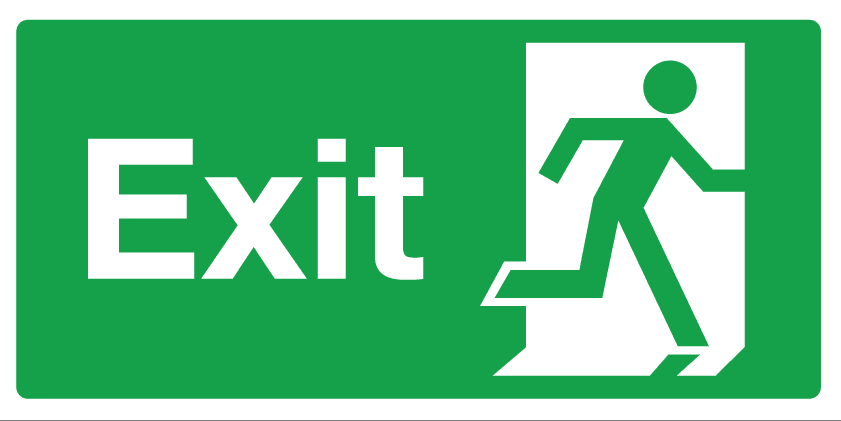 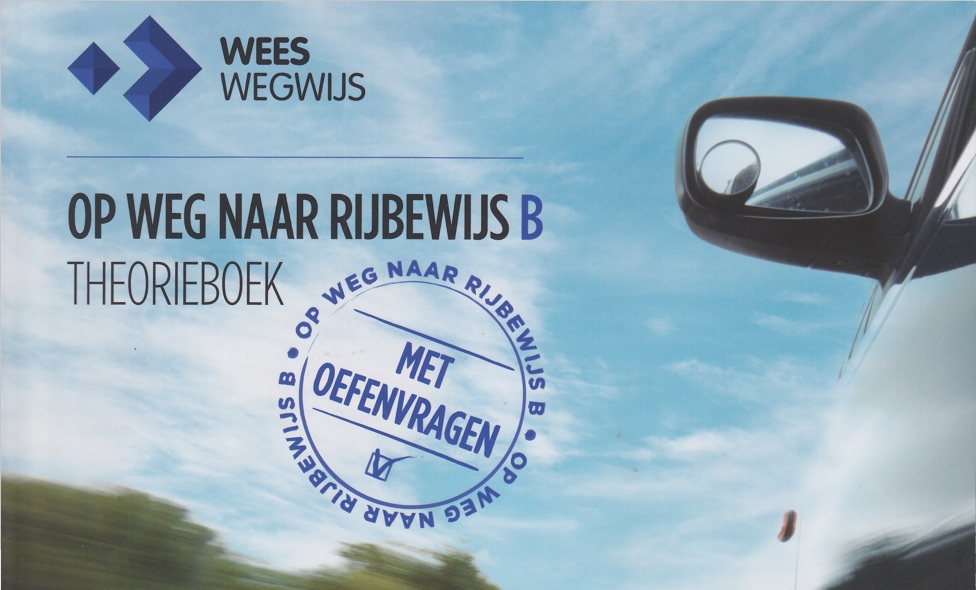 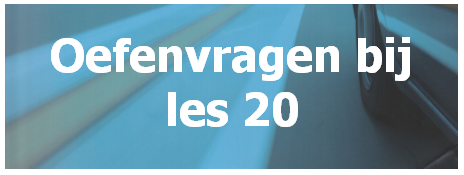 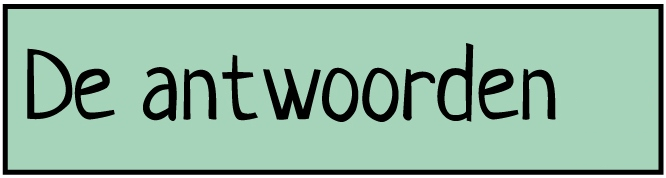 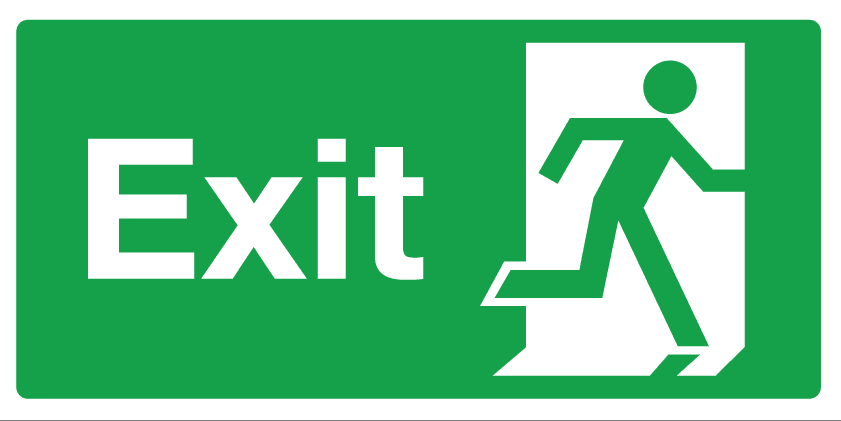 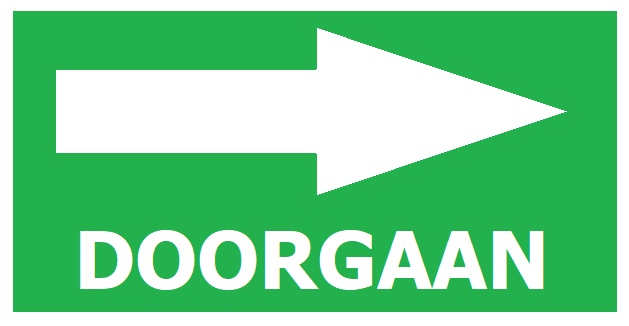 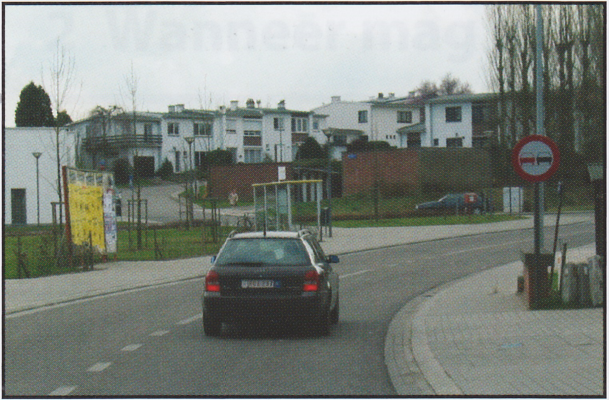 1.

Mag je de auto links inhalen?

A	Ja

B 	Neen
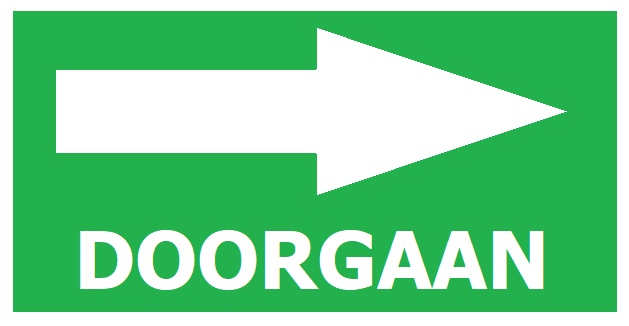 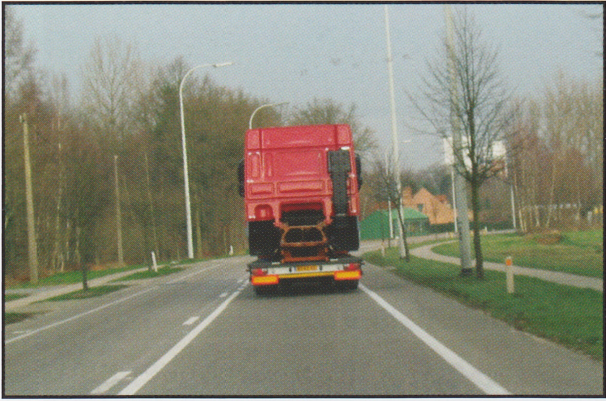 2.

Mag je deze vrachtauto links inhalen?

A	Ja

B 	Neen
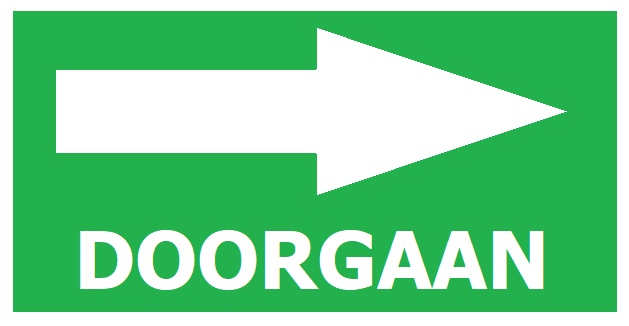 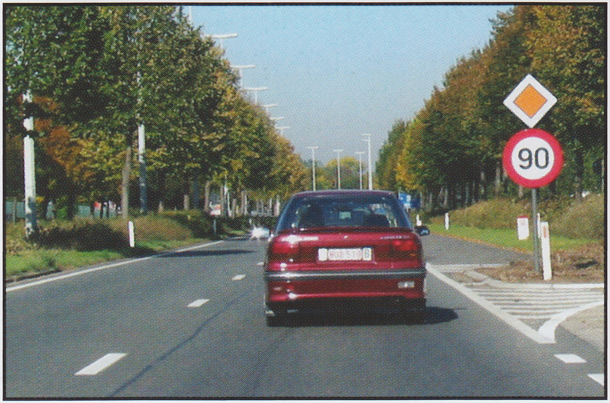 3.

Je mag de rode auto

A	links inhalen

B 	niet links inhalen

C	alleen rechts inhalen
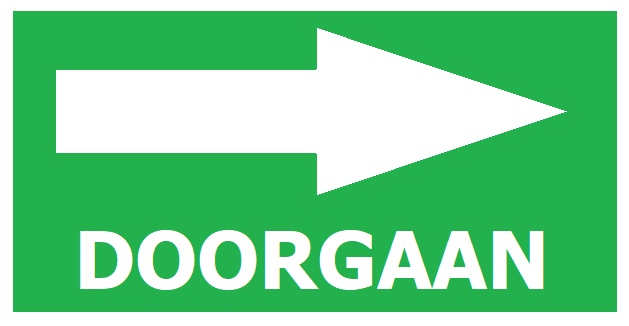 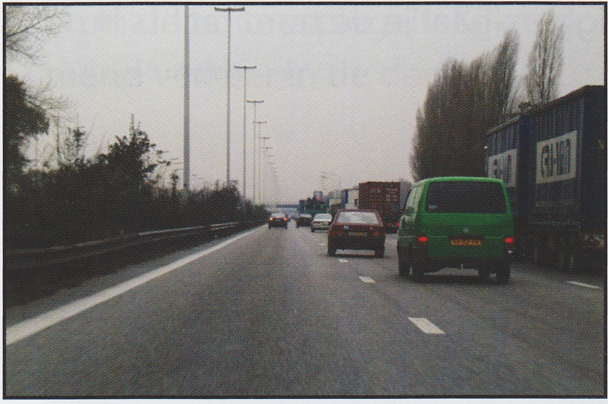 4.

De groene auto rijdt op deze autosnelweg 120 km/u.
Mag je de groene auto links inhalen?

A	Ja

B 	Ja, als ik zelf niet word 
	ingehaald

C	Neen
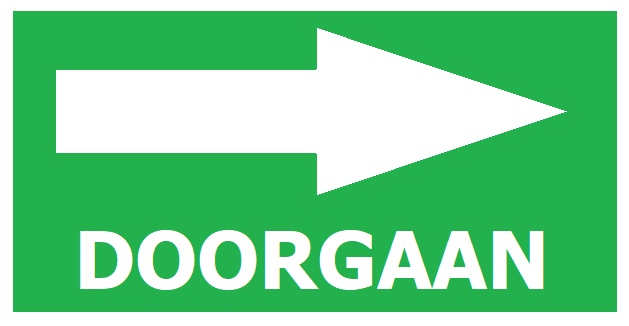 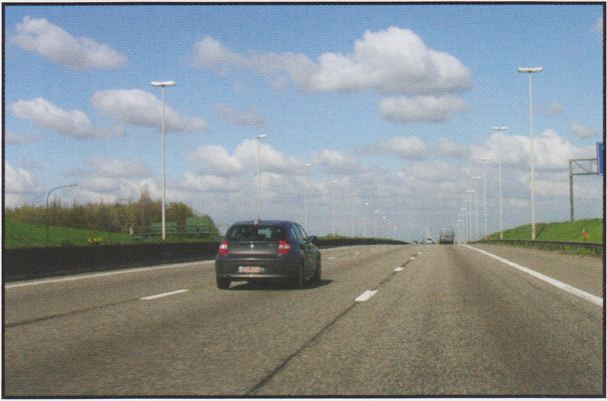 5.

Deze auto blijft op de middelste rijstrook rijden.
Hoe moet je hem inhalen?

A	Via de rechtse rijstrook

B 	Via de linkse rijstrook

C	Via de rechtse of linkse
	rijstrook
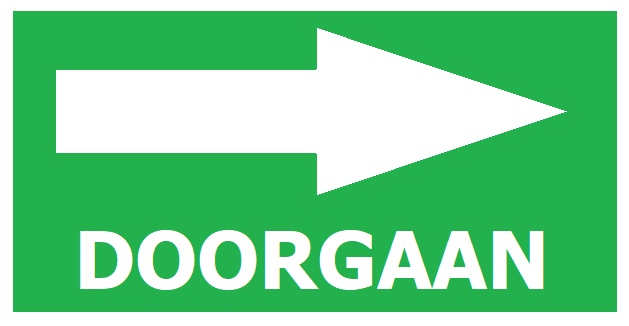 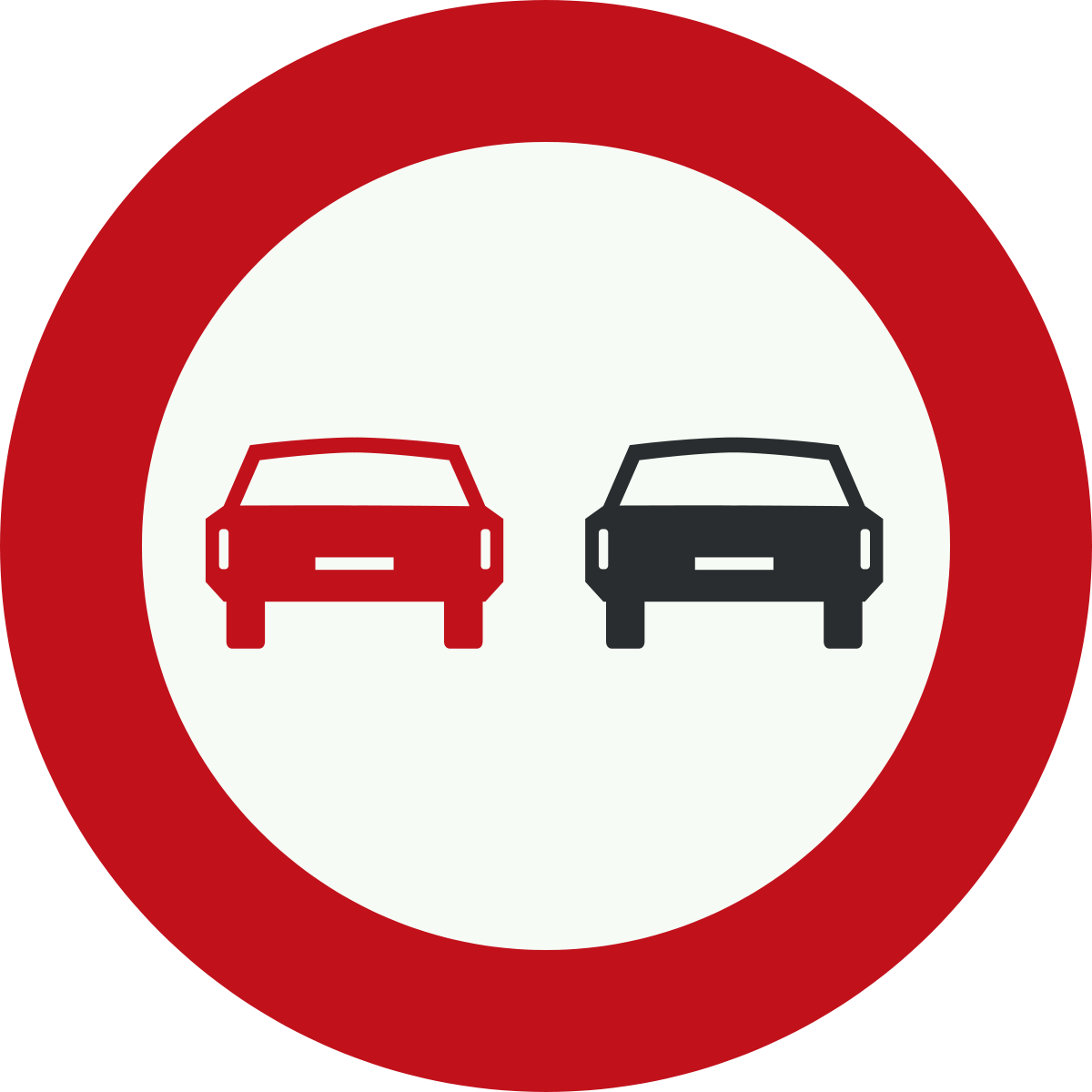 6.

Mag je voorbij dit bord een motorfiets links inhalen?

A	Ja

B 	Neen

C	Neen, maar wel een 
	bromfiets met twee 
	wielen
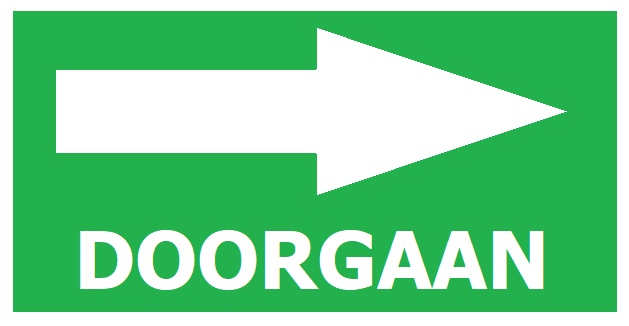 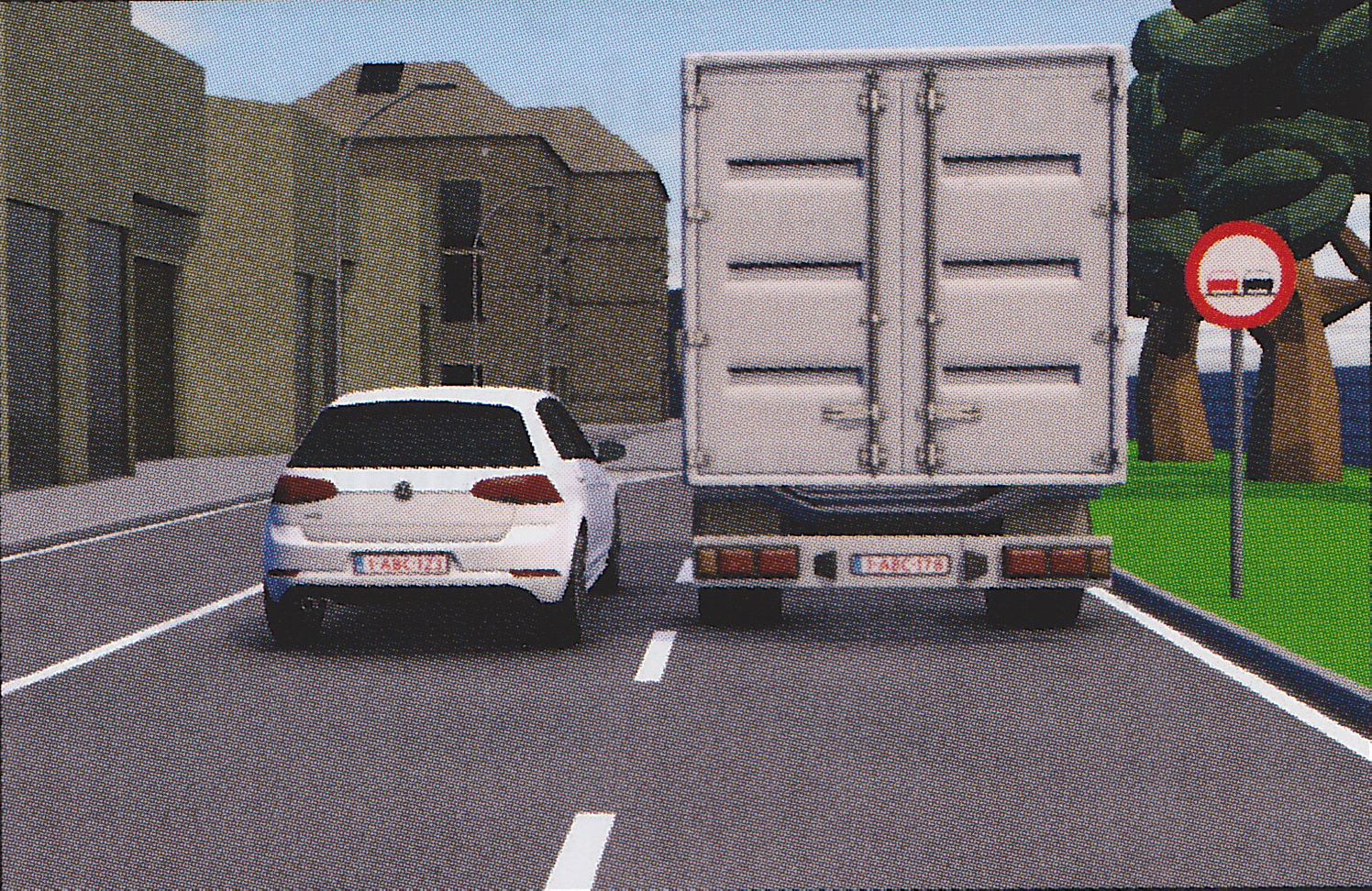 7.

Mag de witte auto de vrachtauto links inhalen?

A	Ja

B 	Neen
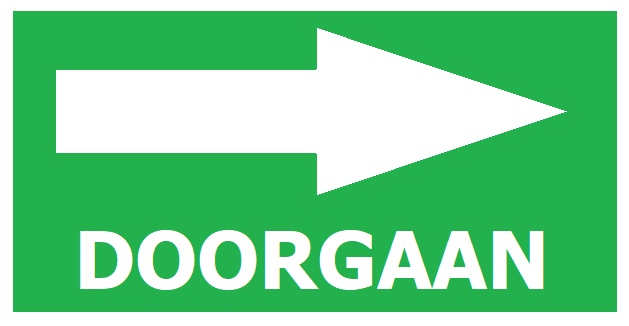 8.

Mag je voorbij dit bord een auto links inhalen?

A	Ja

B 	Neen
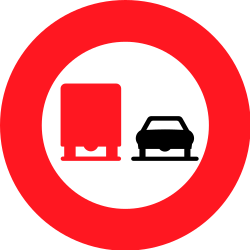 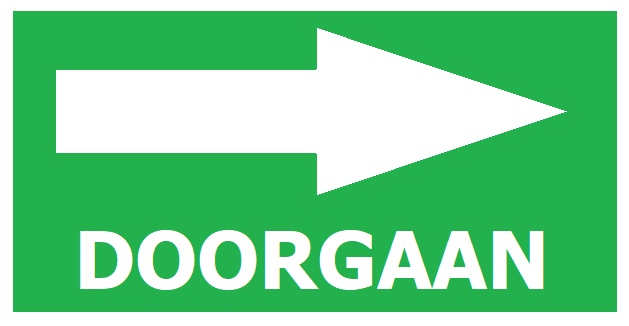 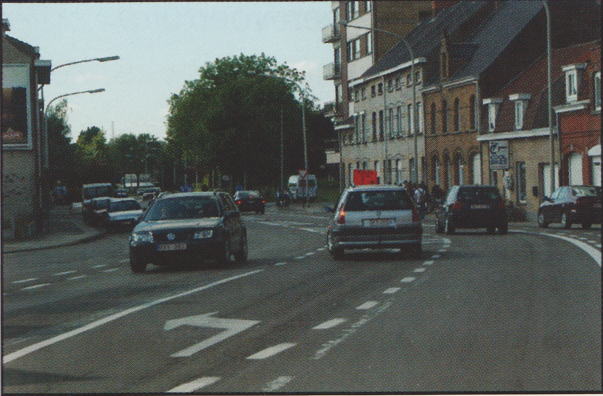 9.

Mag je de grijze auto rechts inhalen?

A	Ja

B 	Neen
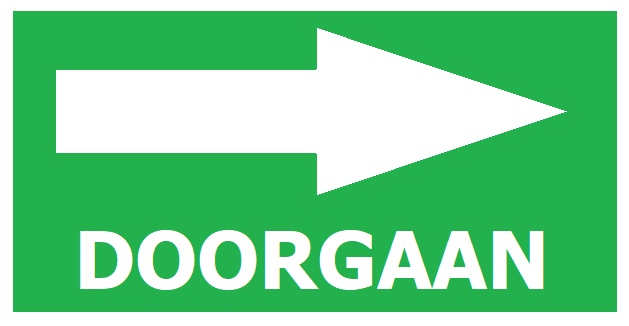 10.

De witte auto rijdt langzaam. 
Mag je hem links inhalen?

A	Ja

B 	Neen

C	Ja, maar alleen als er 
	geen tram nadert
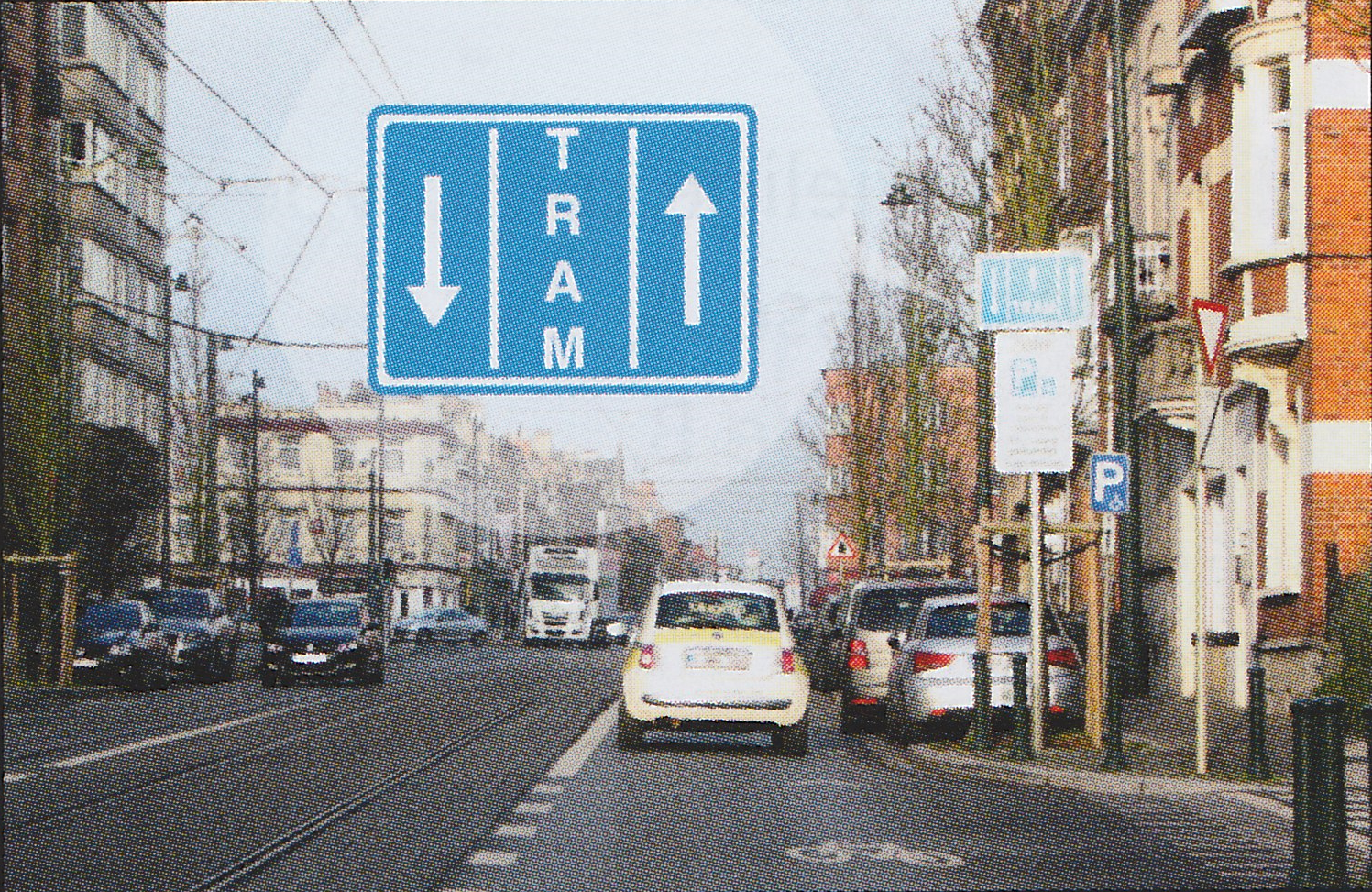 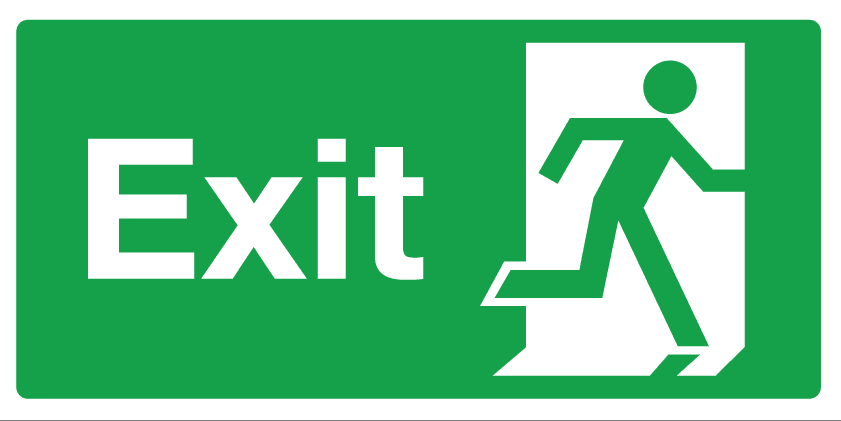 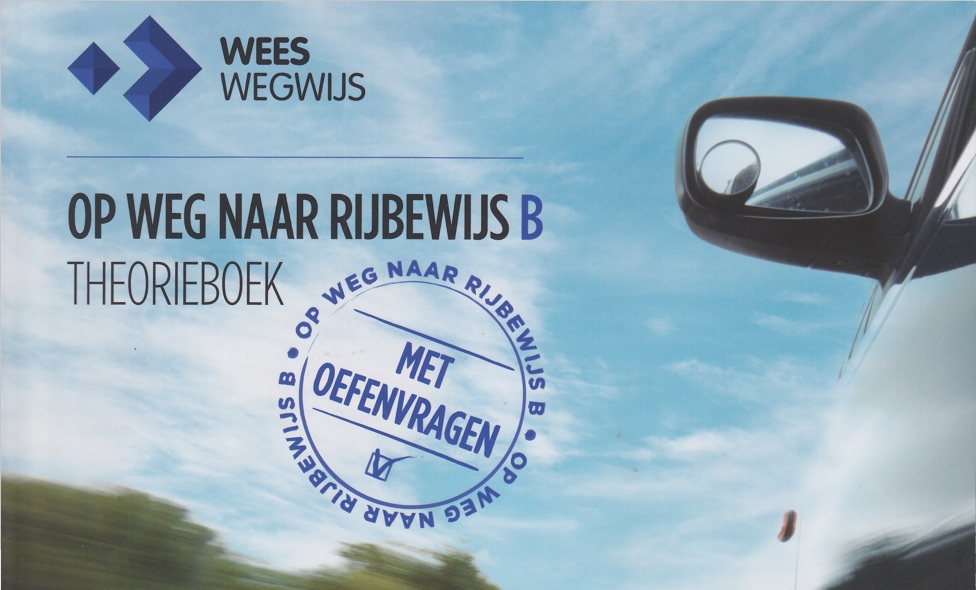 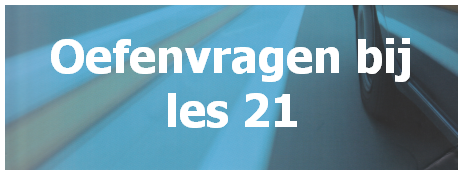 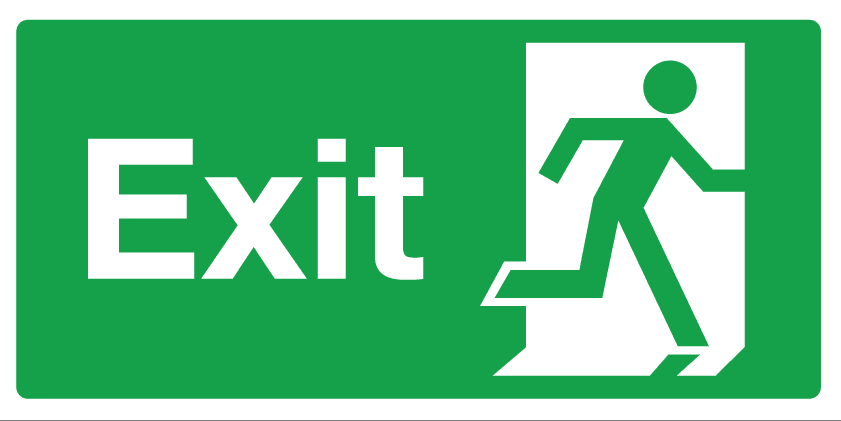 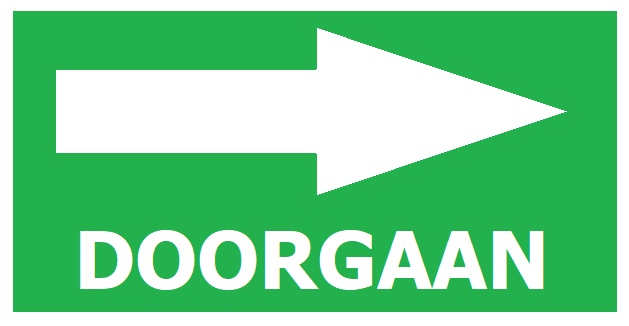 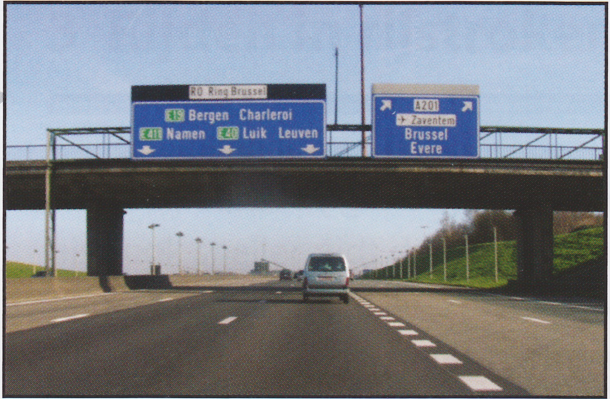 1.

Je wilt richting Evere rijden. Mag je op die rijstrook sneller rijden dan de auto voor jou?

A	Ja

B 	Neen
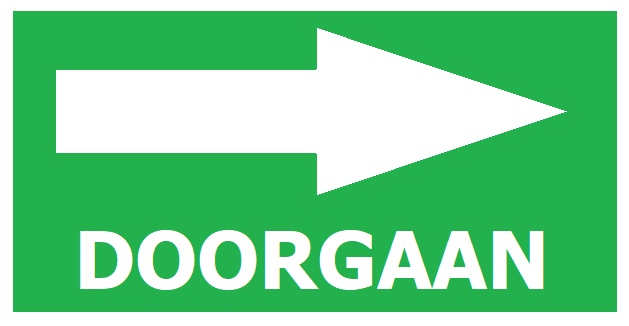 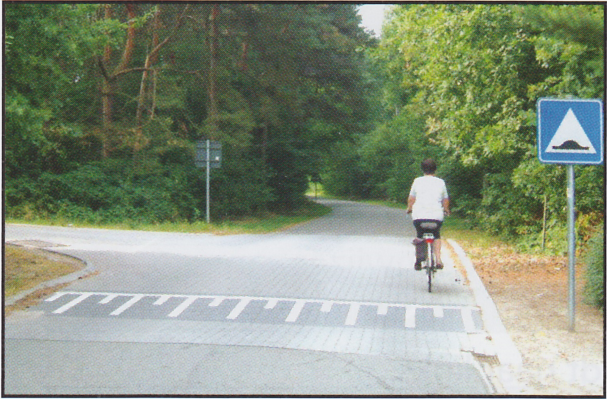 2.

Mag je de fietser links inhalen?

A	Ja

B 	Neen

C	Ja, als ik genoeg ruimte
	tussen de fietser en de 
	auto bewaar
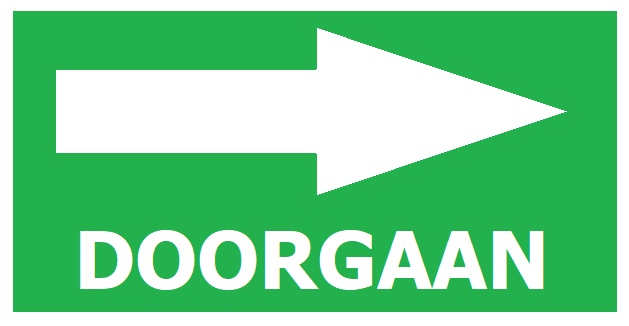 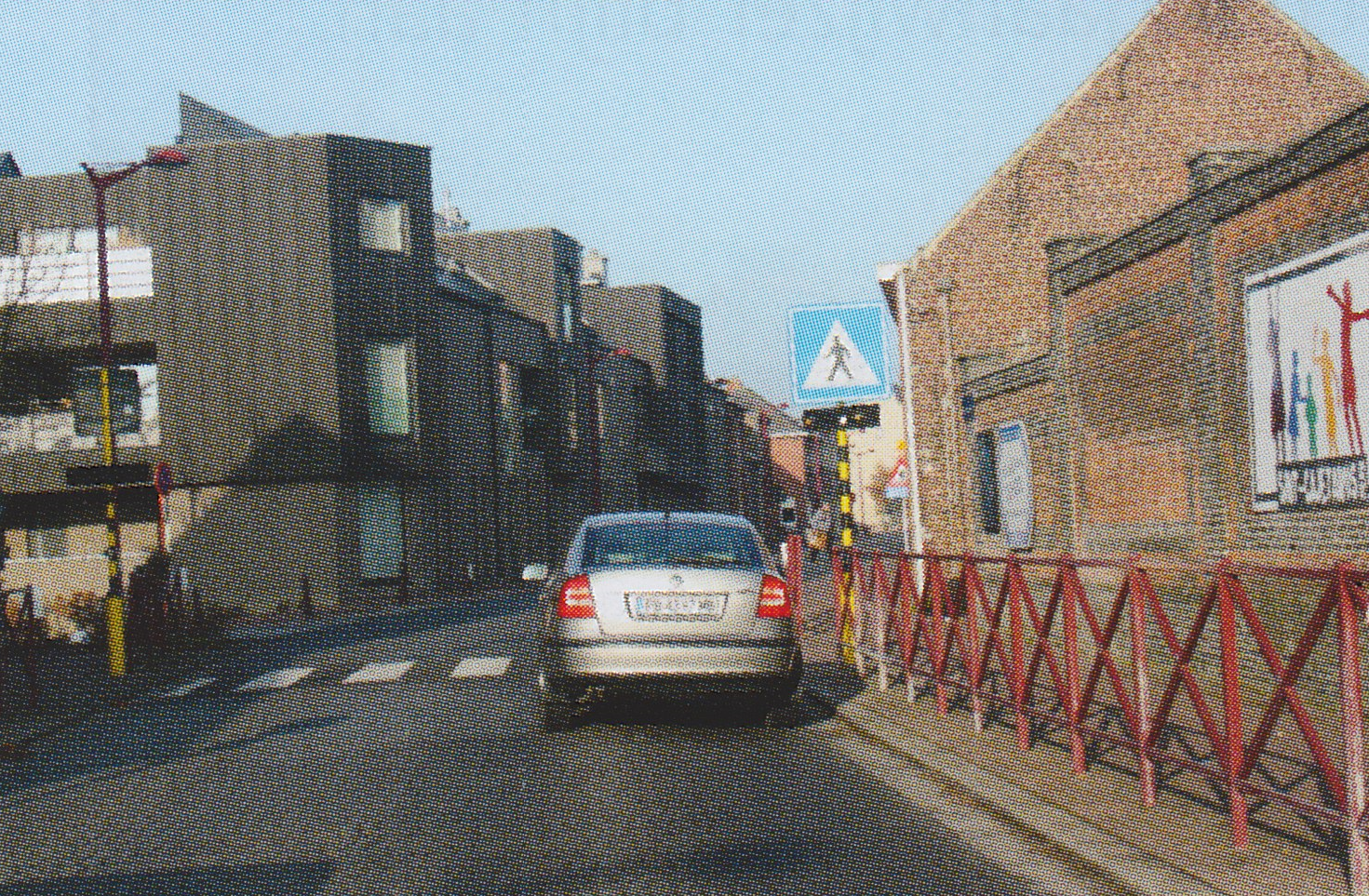 3.

Mag je de grijze auto links inhalen?

A	Ja

B 	Neen

C	Ja, als er geen 	voetganger is die wil  
	oversteken
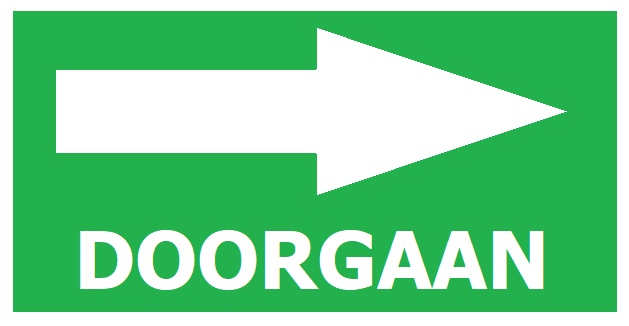 4.

Je mag de graafmachine voor je

A	links inhalen

B 	niet inhalen
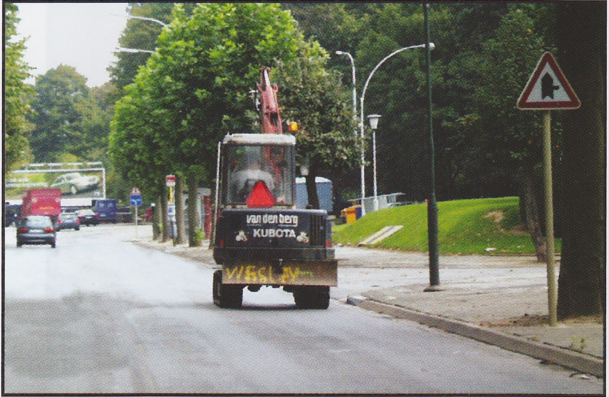 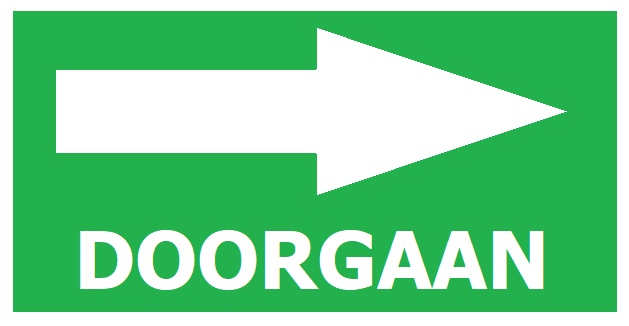 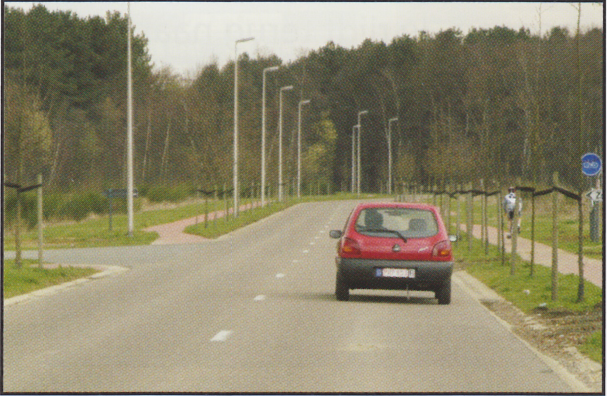 5.

Je mag de auto voor je

A	links inhalen

B 	niet links inhalen
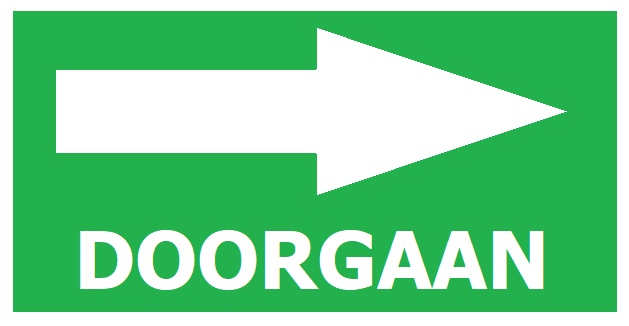 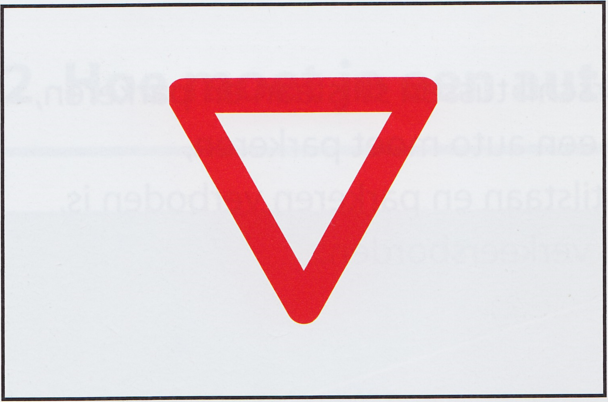 6.

Je nadert een kruispunt waar dit bord staat.
Je mag een auto voor je

A	links inhalen

B 	niet links inhalen
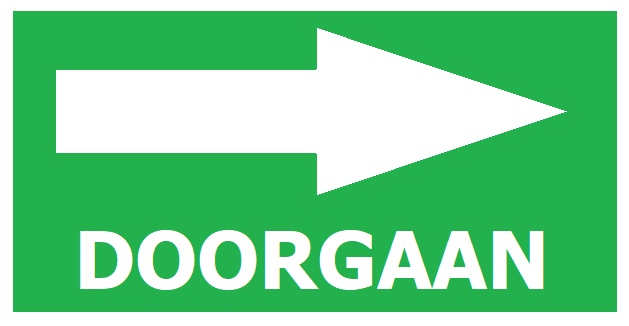 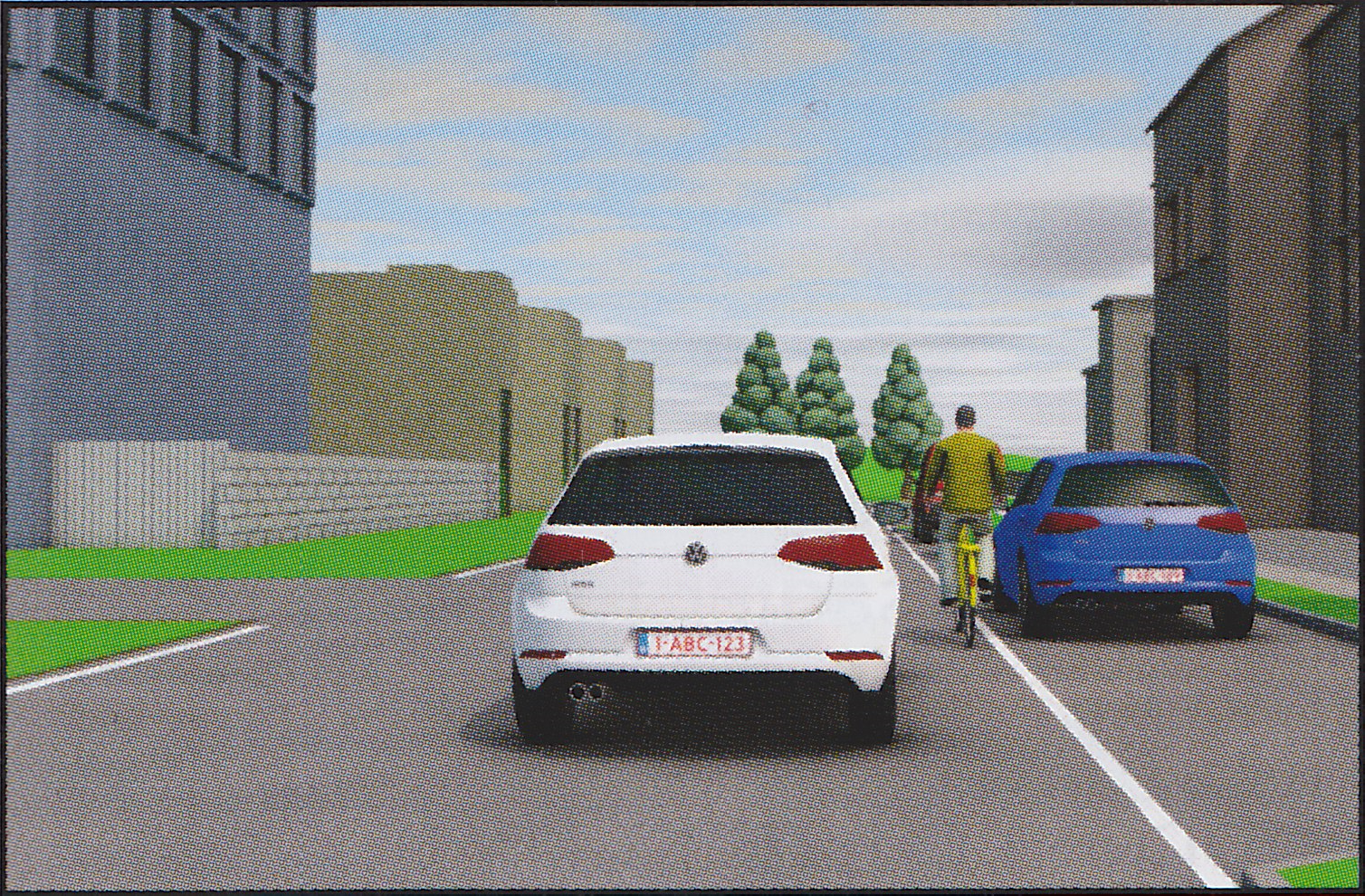 7.

Mag je hier de fietser links inhalen?

A 	Ja

B	Neen
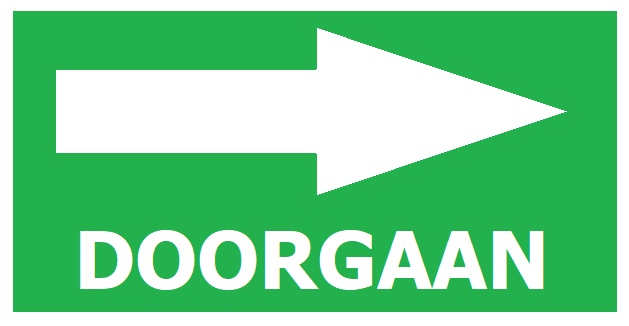 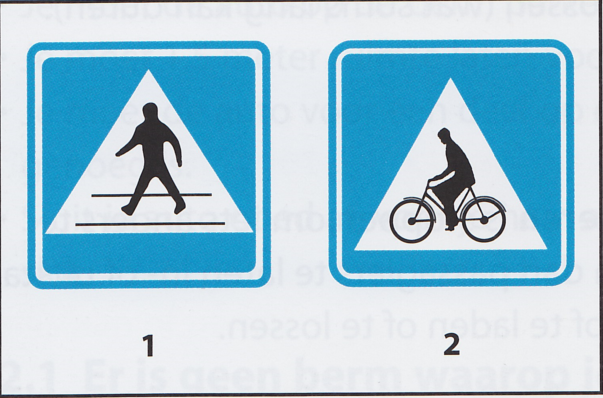 8.

Mag je een auto die vertraagt, links inhalen?

A	Alleen bij bord 1

B 	Alleen bij bord 2

C 	Dit is bij beide borden
	verboden
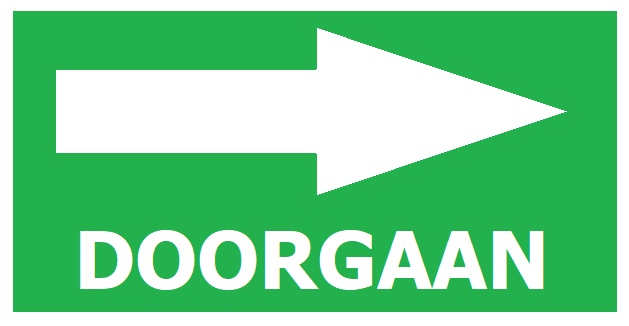 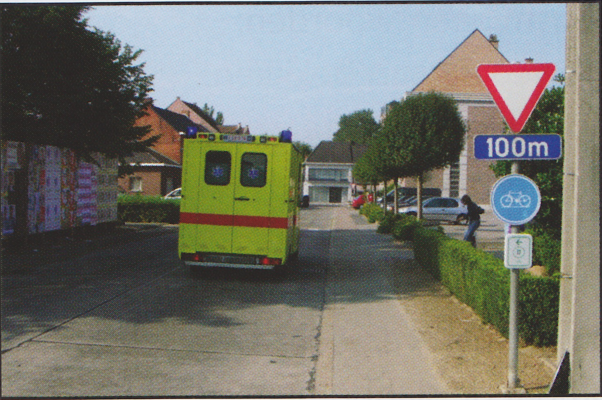 9.

De ambulance rijdt vrij traag.
Mag je hem links inhalen?

A	Neen

B 	Ja

C 	Ja, alleen in de 
	bebouwde kom
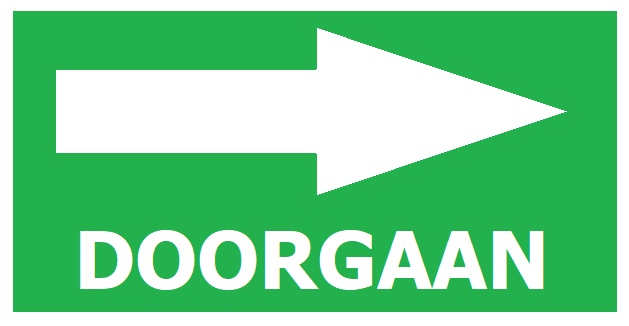 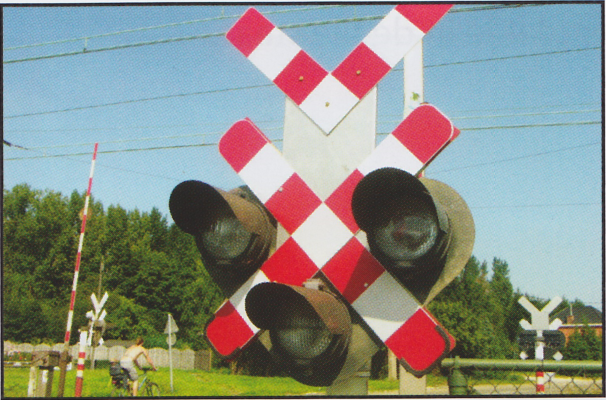 10.

Mag je op deze overweg een auto die voor je rijdt, links inhalen?

A	Ja, want er zijn lichten

B 	Neen, op een overweg 
	mag je nooit inhalen
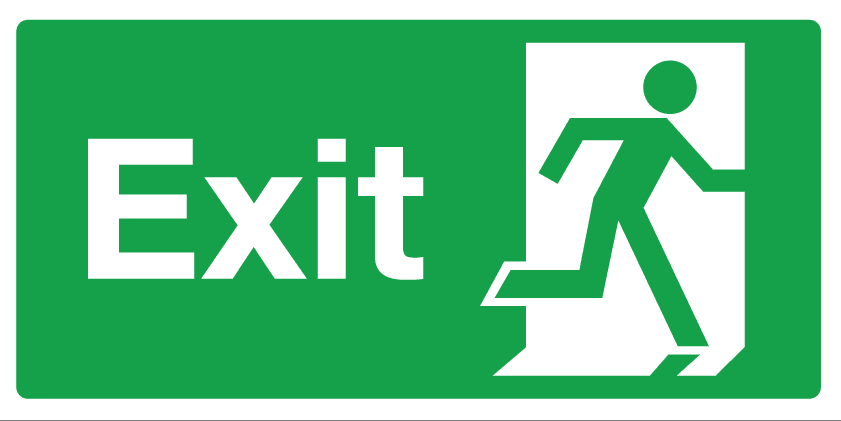 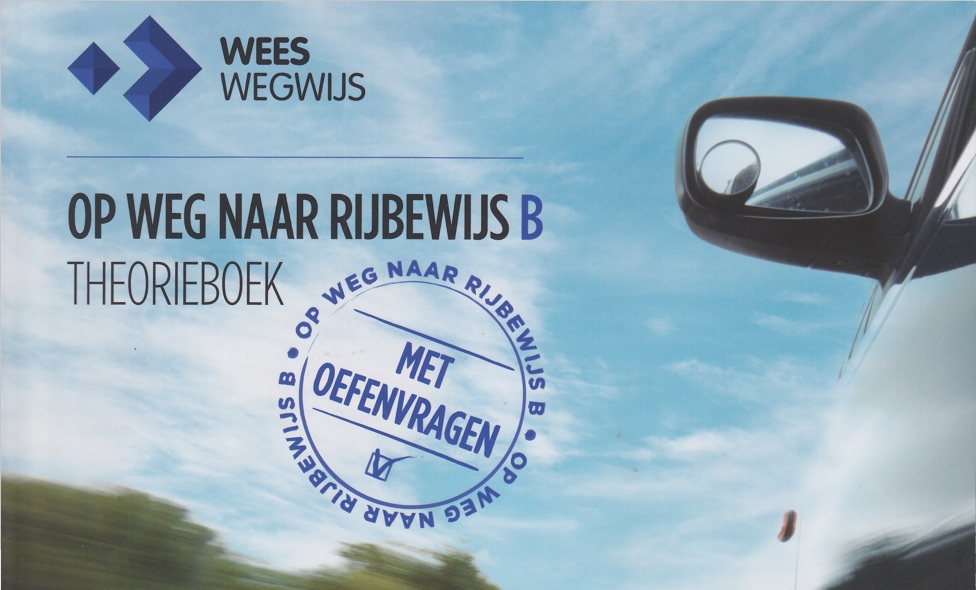 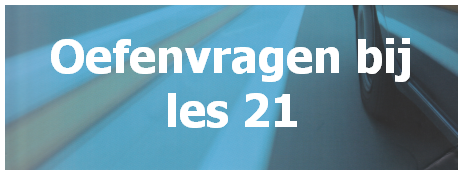 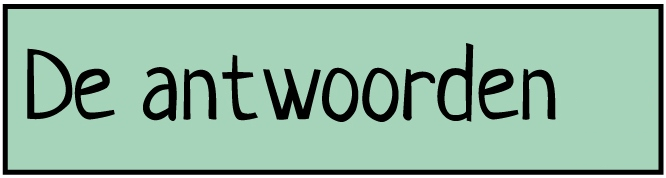 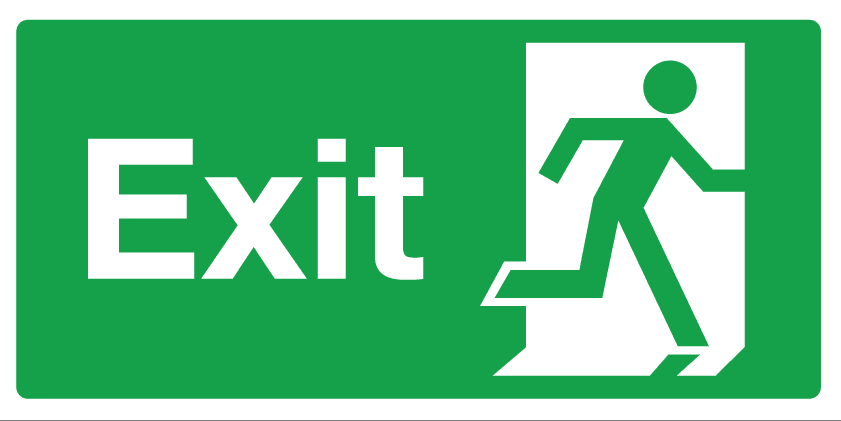 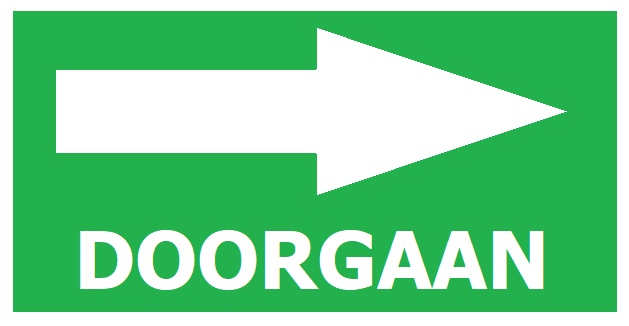 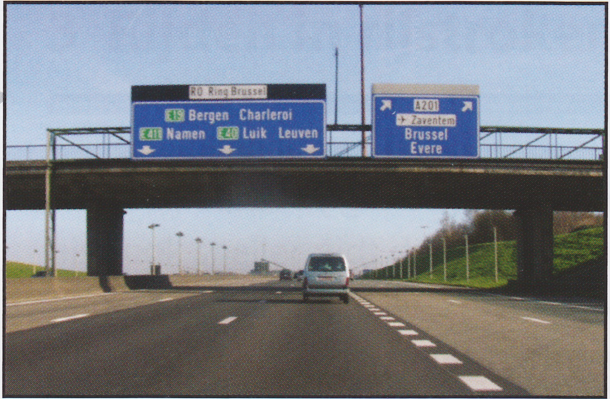 1.

Je wilt richting Evere rijden. Mag je op die rijstrook sneller rijden dan de auto voor jou?

A	Ja

B 	Neen
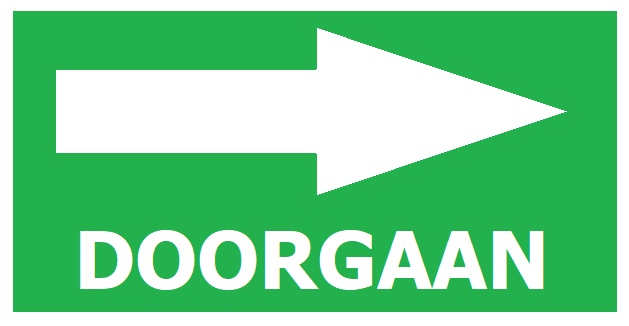 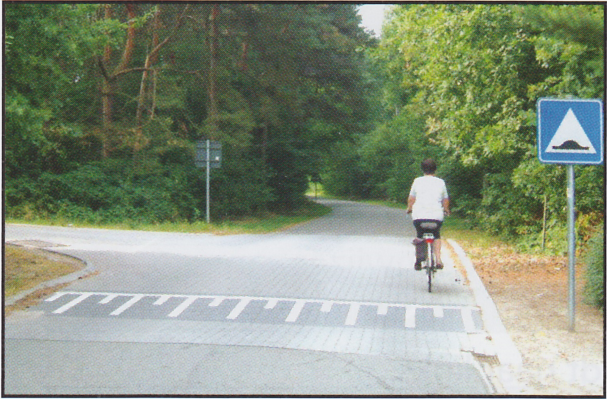 2.

Mag je de fietser links inhalen?

A	Ja

B 	Neen

C	Ja, als ik genoeg ruimte
	tussen de fietser en de 
	auto bewaar
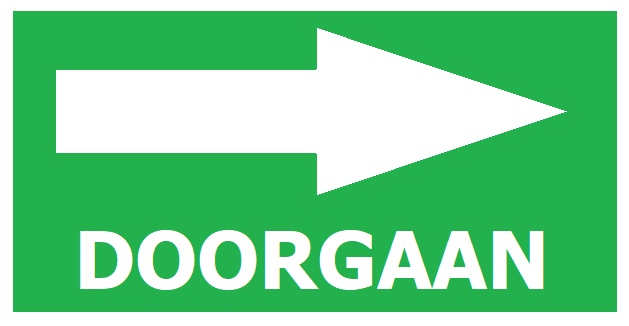 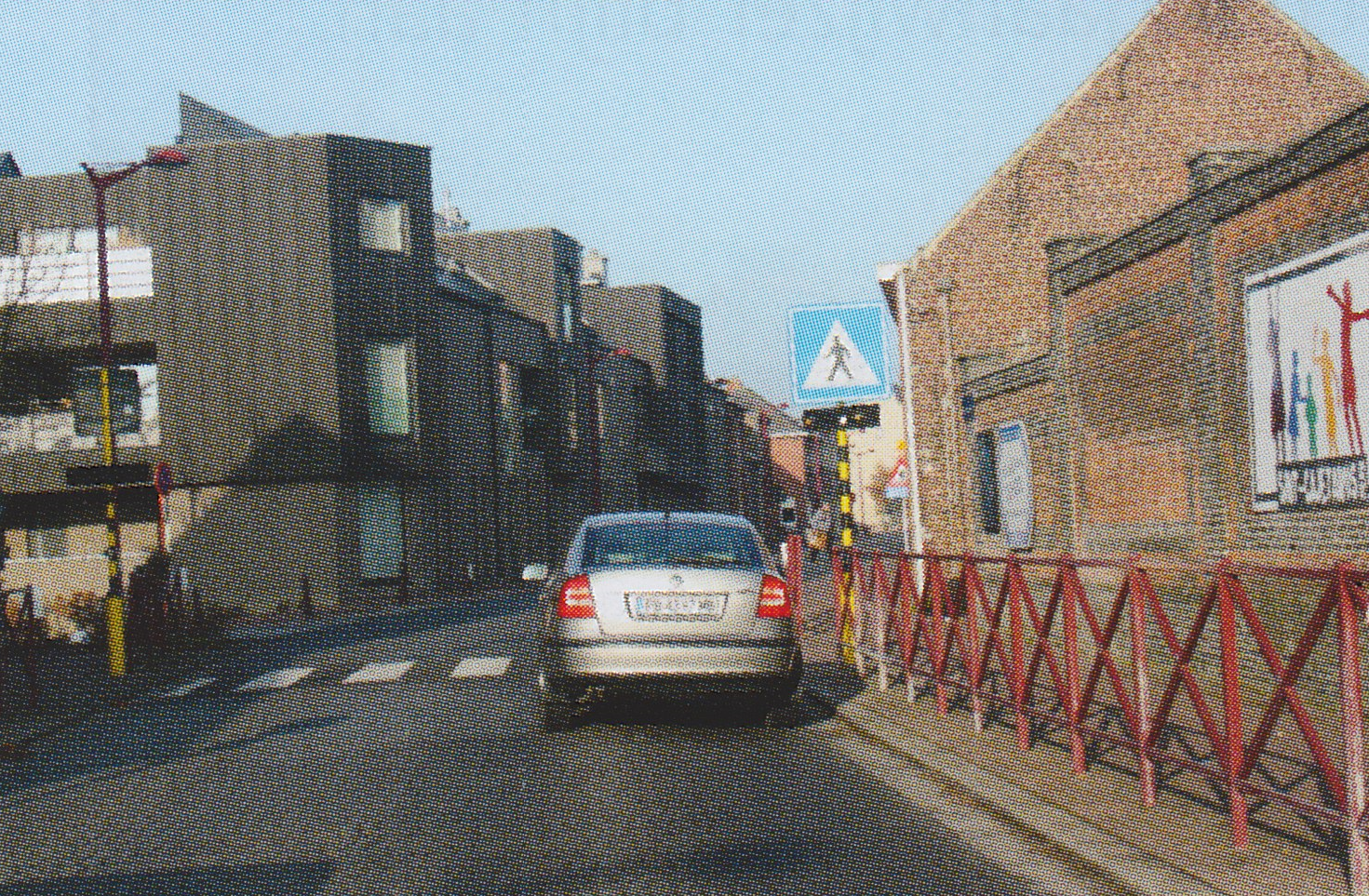 3.

Mag je de grijze auto links inhalen?

A	Ja

B 	Neen

C	Ja, als er geen 	voetganger is die wil  
	oversteken
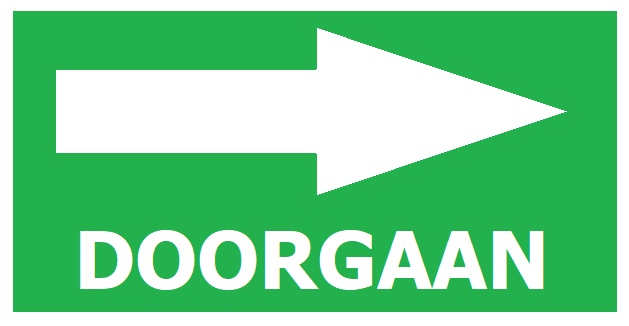 4.

Je mag de graafmachine voor je

A	links inhalen

B 	niet inhalen
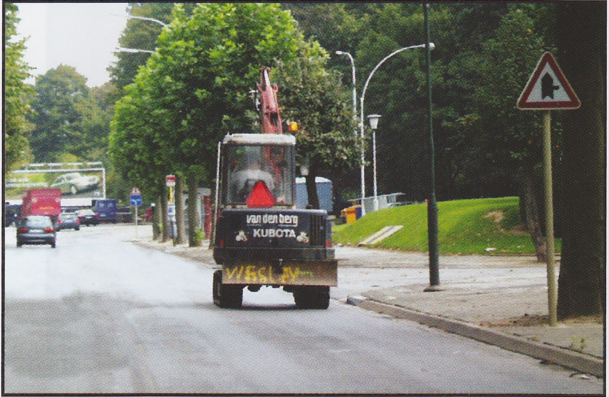 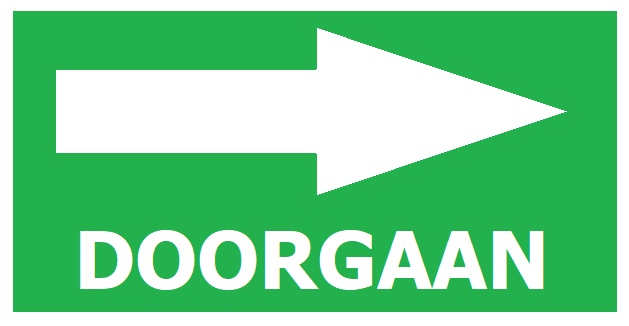 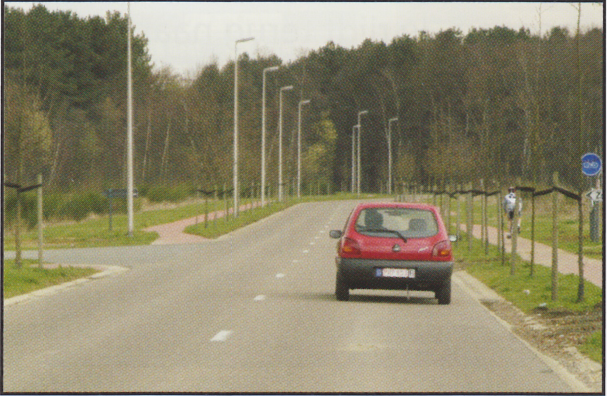 5.

Je mag de auto voor je

A	links inhalen

B 	niet links inhalen
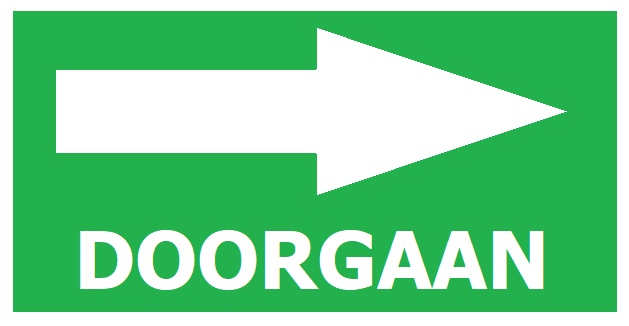 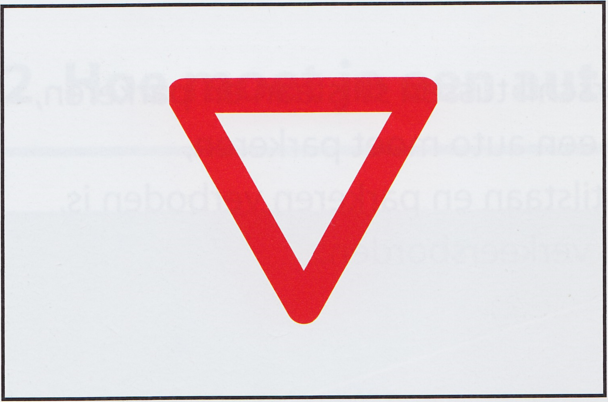 6.

Je nadert een kruispunt waar dit bord staat.
Je mag een auto voor je

A	links inhalen

B 	niet links inhalen
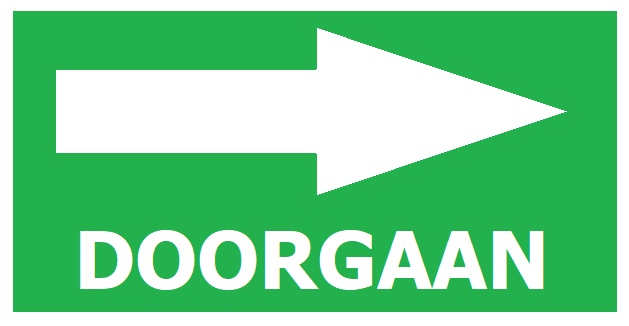 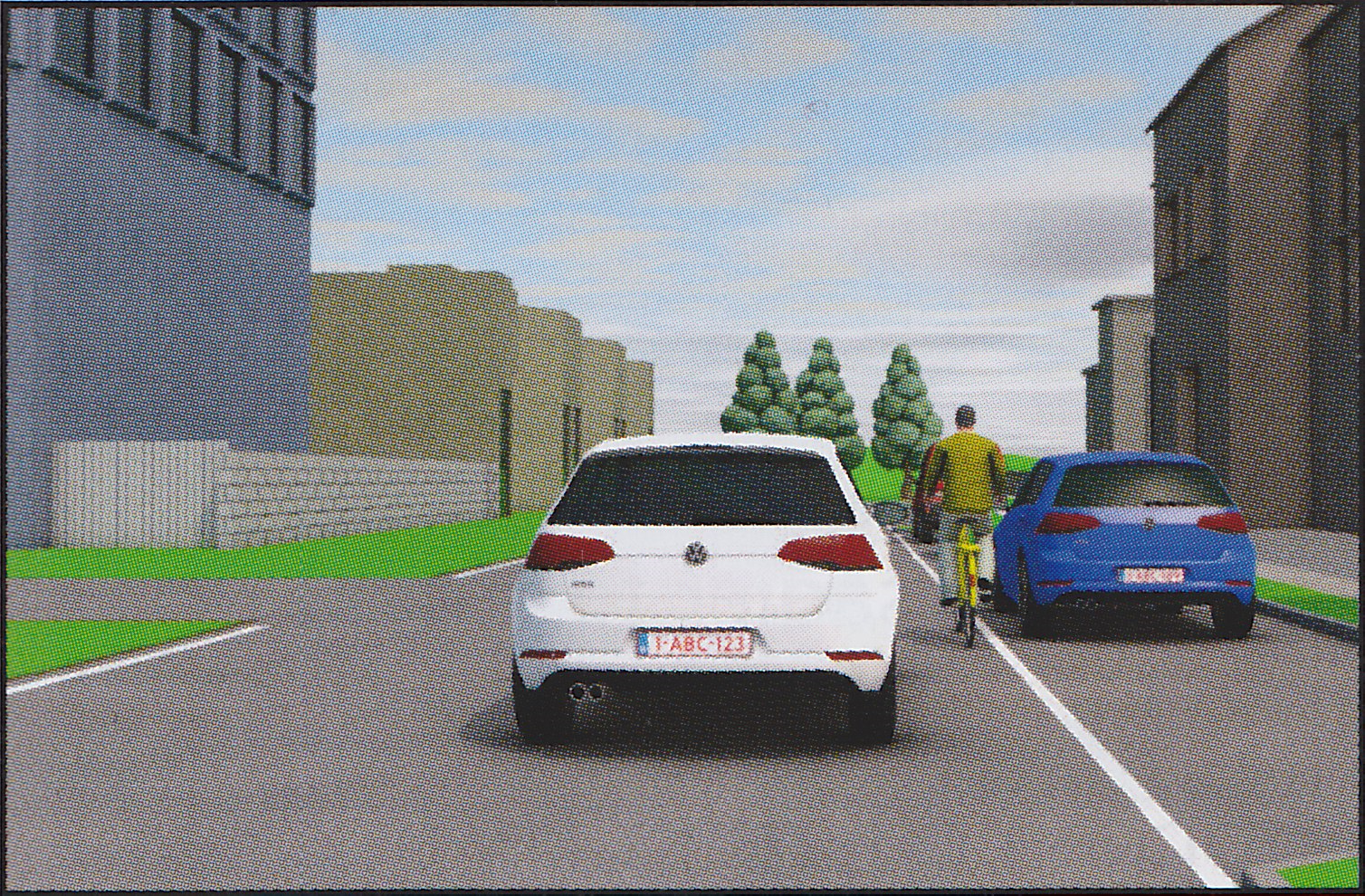 7.

Mag je hier de fietser links inhalen?

A 	Ja

B	Neen
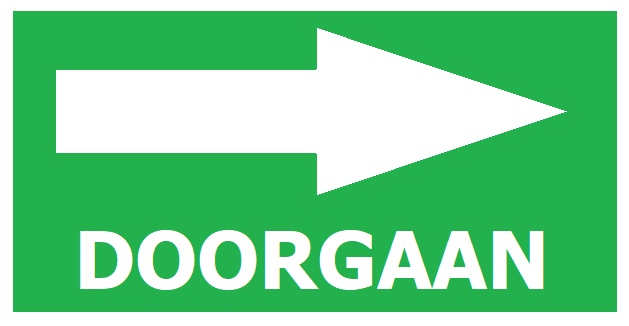 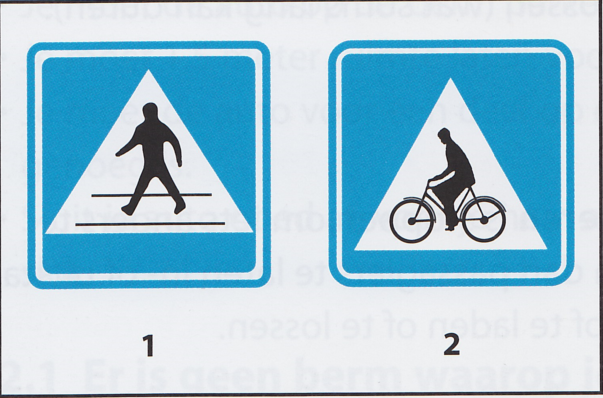 8.

Mag je een auto die vertraagt, links inhalen?

A	Alleen bij bord 1

B 	Alleen bij bord 2

C 	Dit is bij beide borden
	verboden
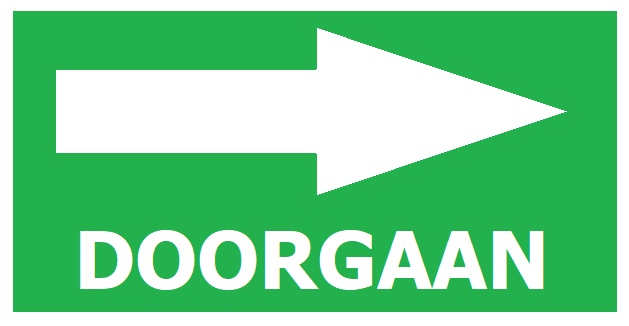 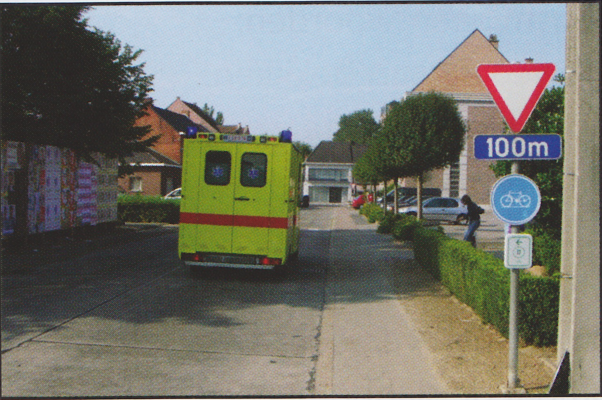 9.

De ambulance rijdt vrij traag.
Mag je hem links inhalen?

A	Neen

B 	Ja

C 	Ja, alleen in de 
	bebouwde kom
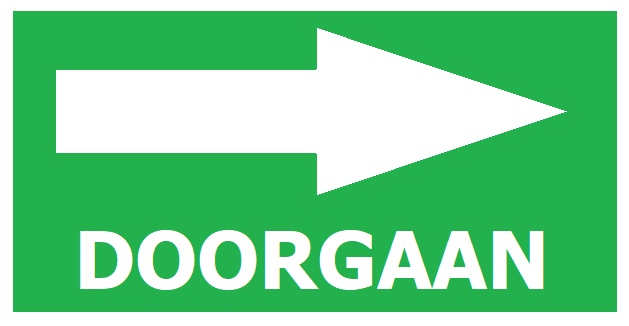 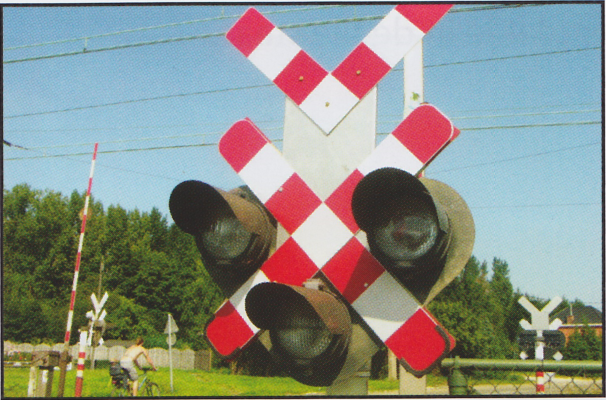 10.

Mag je op deze overweg een auto die voor je rijdt, links inhalen?

A	Ja, want er zijn lichten

B 	Neen, op een overweg 
	mag je nooit inhalen
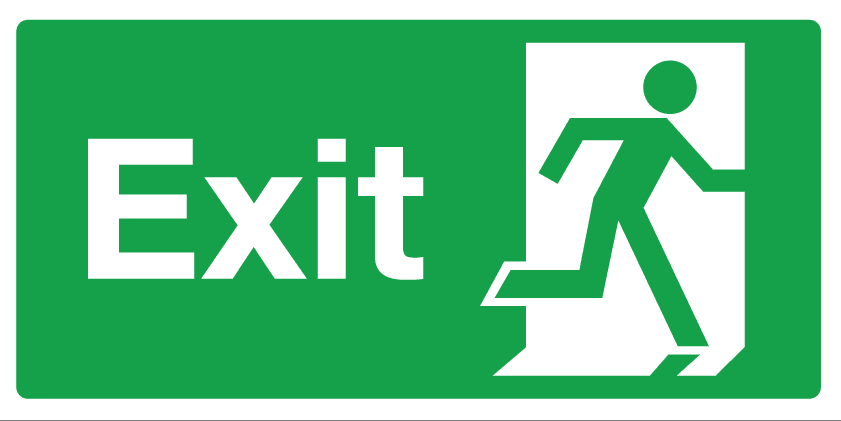 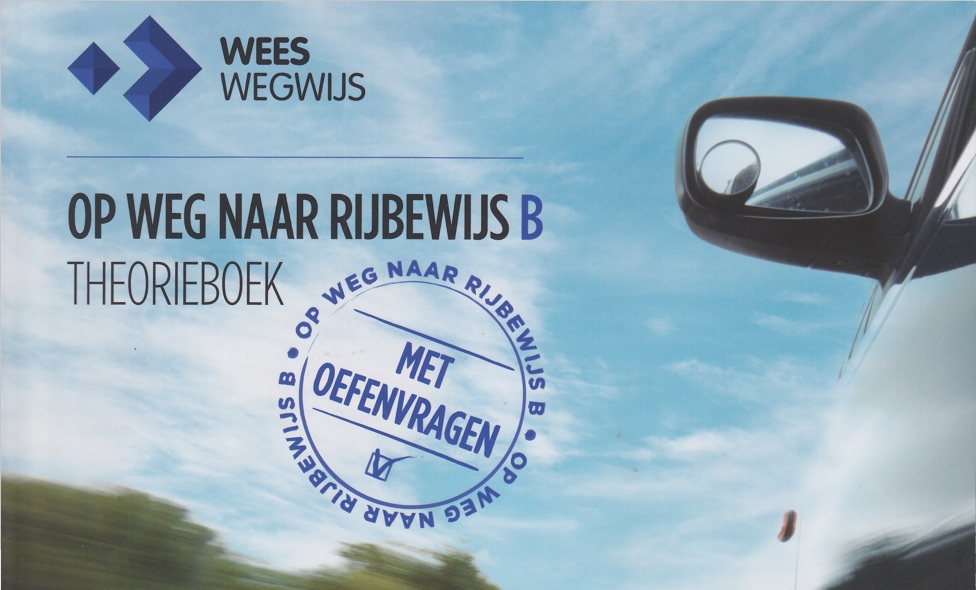 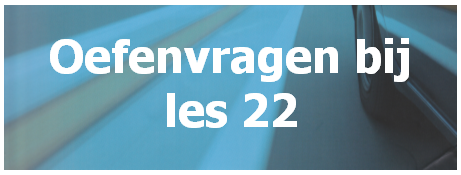 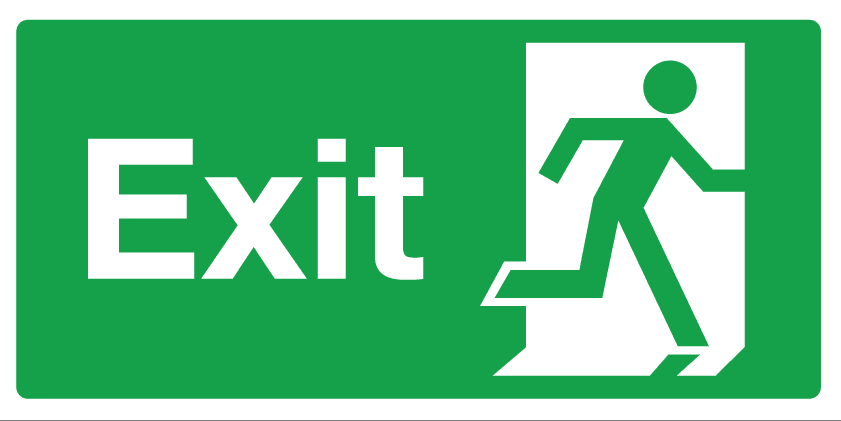 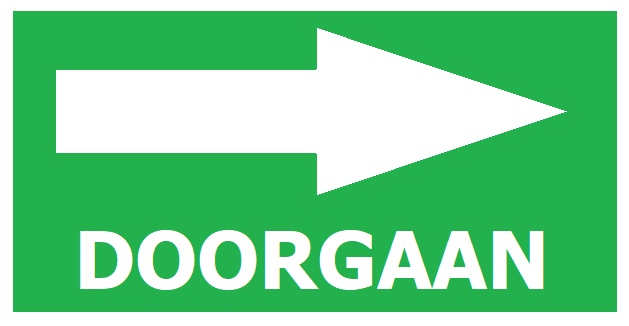 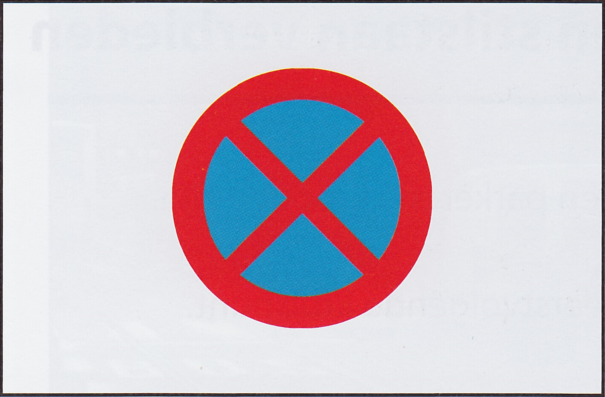 1.

Dit bord betekent dat stilstaan en parkeren verboden zijn

A	alleen op de rijbaan

B 	op de rijbaan en de 
	berm

C 	alleen op de berm
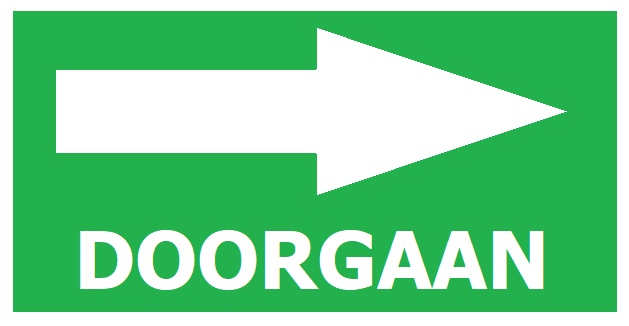 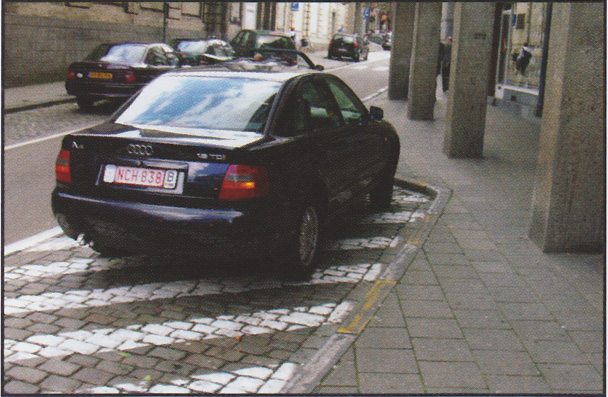 2.

Deze auto mag op die plaats

A	niet parkeren, 
	maar wel stilstaan

B 	niet parkeren en 
	niet 	stilstaan

C 	niet stilstaan,
	maar wel parkeren
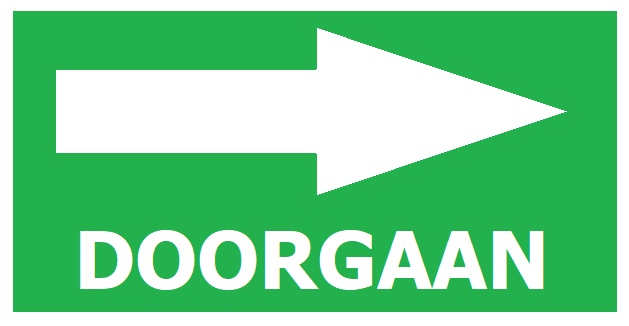 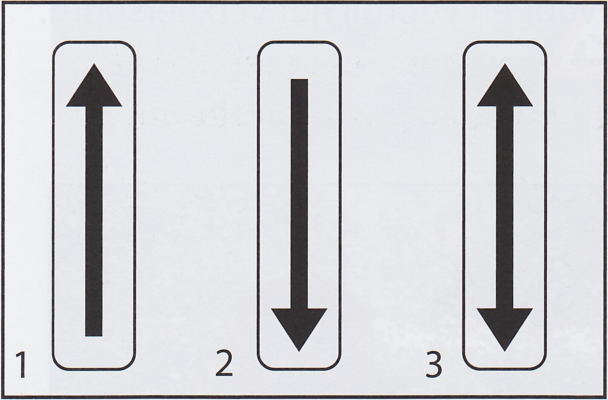 3.

Bij welke pijl begint het verbod voorbij het bord?

A	Pijl 1

B 	Pijl 2

C 	Pijl 3
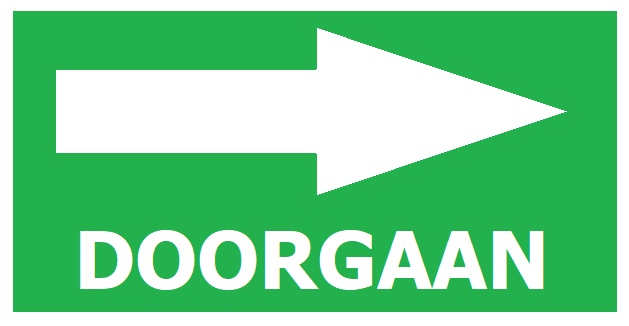 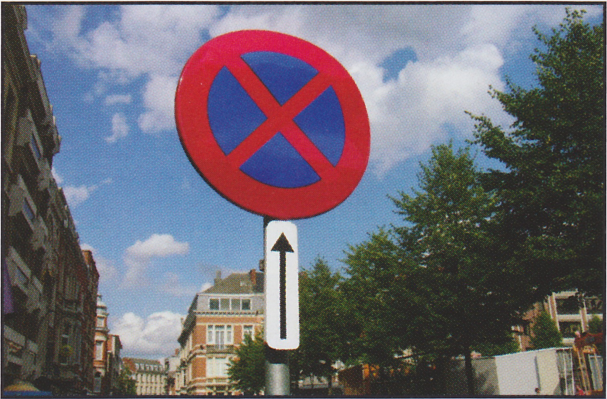 4.

Waar mag je niet stilstaan of parkeren?

A	Voorbij dit bord

B 	Tot aan dit bord
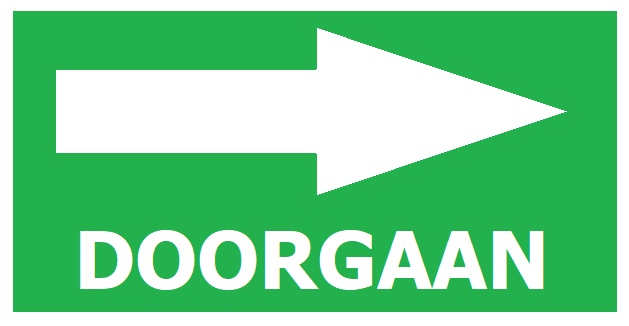 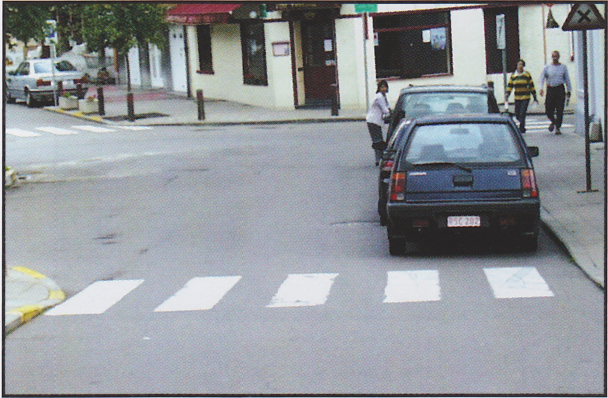 5.

Mijn auto staat geparkeerd juist voorbij de oversteekplaats.

A	Dat mag

B 	Dat mag niet
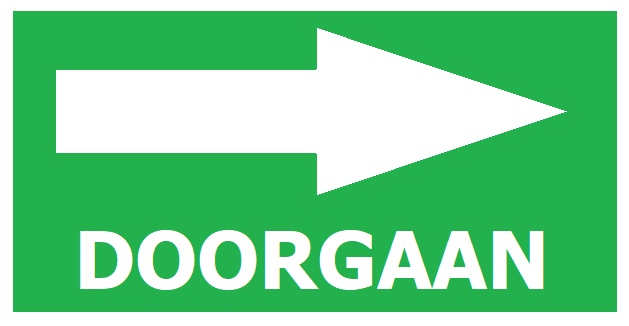 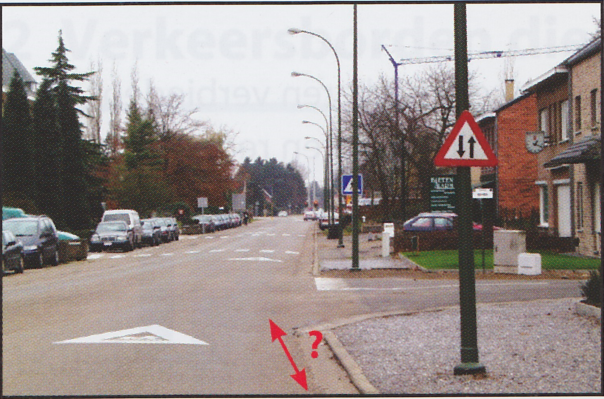 6.

Hoe ver voor en voorbij een kruispunt mag je niet parkeren en stilstaan?

A	Tot op 1 m

B 	Tot op 5 m

C	Tot op 20 m
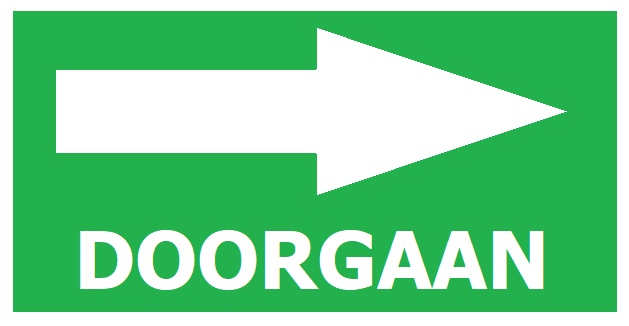 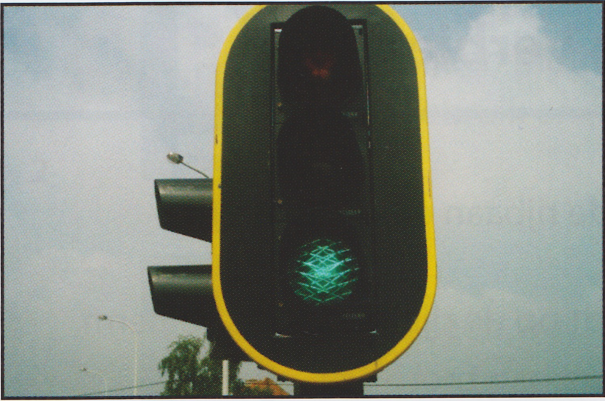 7.

Mag je net voor een verkeerslicht even stoppen om een passagier te laten uitstappen?

A	Ja

B 	Neen

C	Alleen als het licht op 
	rood staat
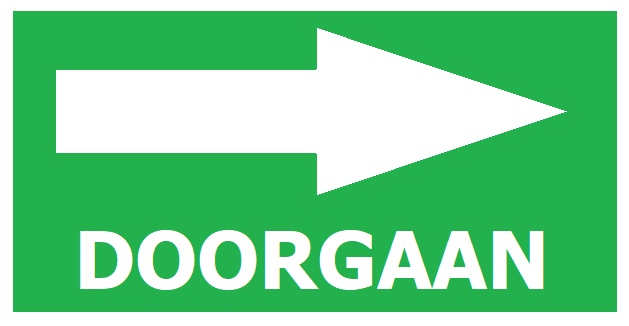 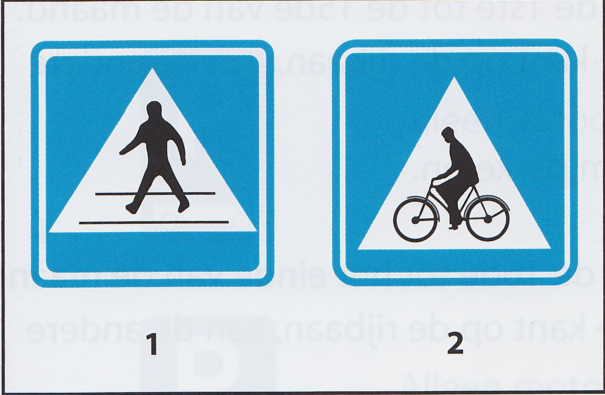 8.

Hoe ver voor een oversteekplaats mag je niet stilstaan en parkeren op de rijbaan?

A	20 m

B 	10 m

C	5 m
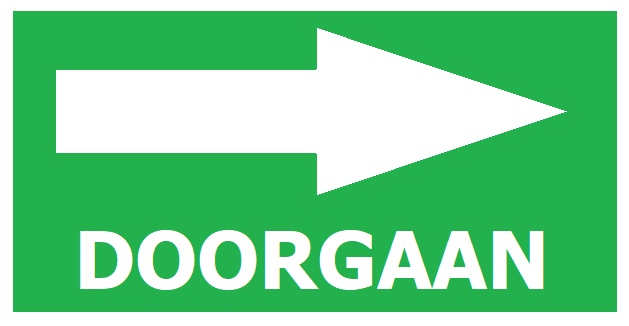 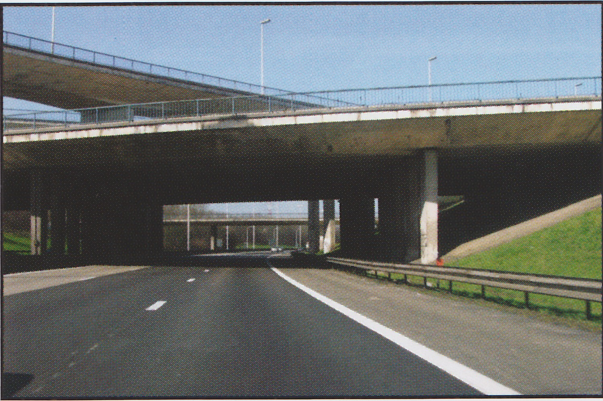 9.

Je bent moe.
Mag je op de pechstrook even stoppen om je benen te strekken?

A	Neen

B 	Ja

C	Alleen als je de vier 
	richtingsaanwijzers 
	laat branden
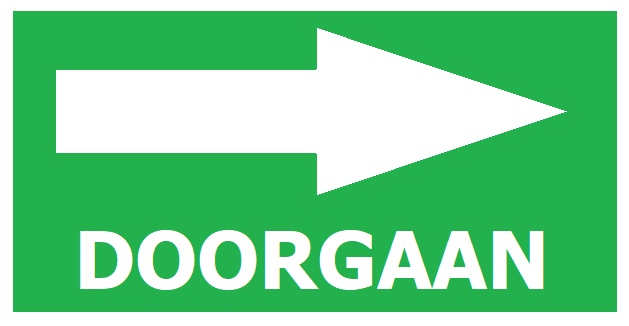 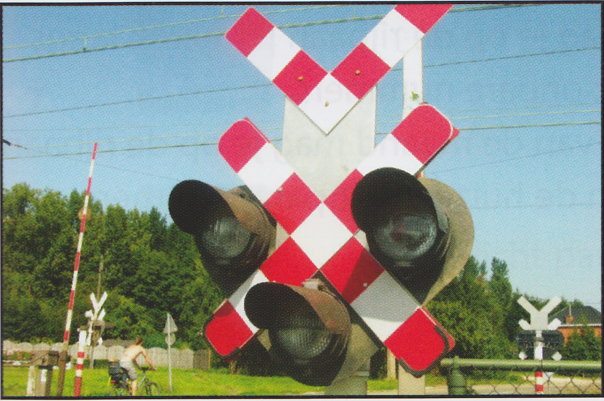 10.

Hoe ver voor deze lage verkeerslichten mag je niet parkeren?

A	20 m

B 	10 m

C	5 m
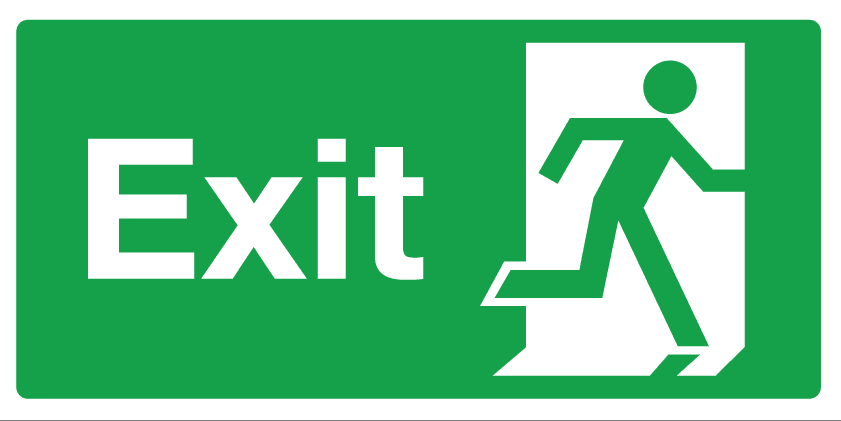 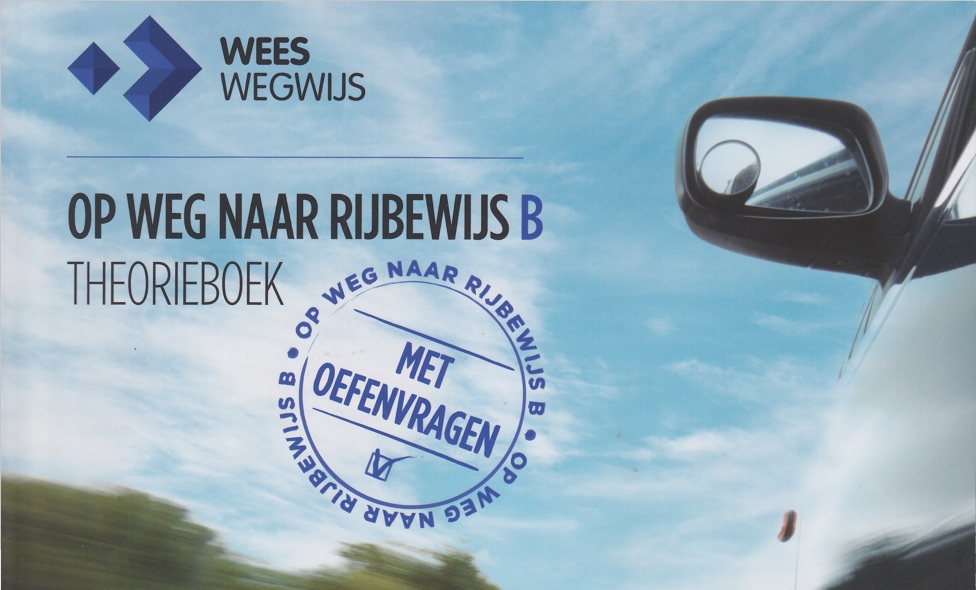 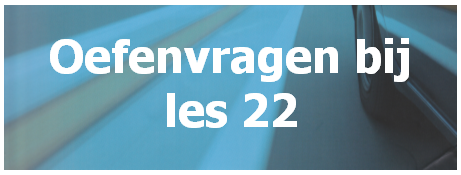 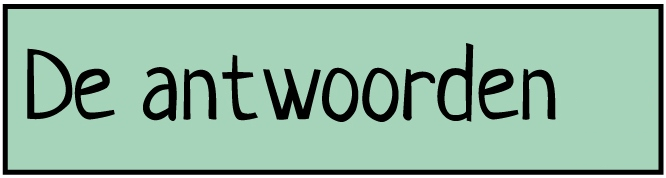 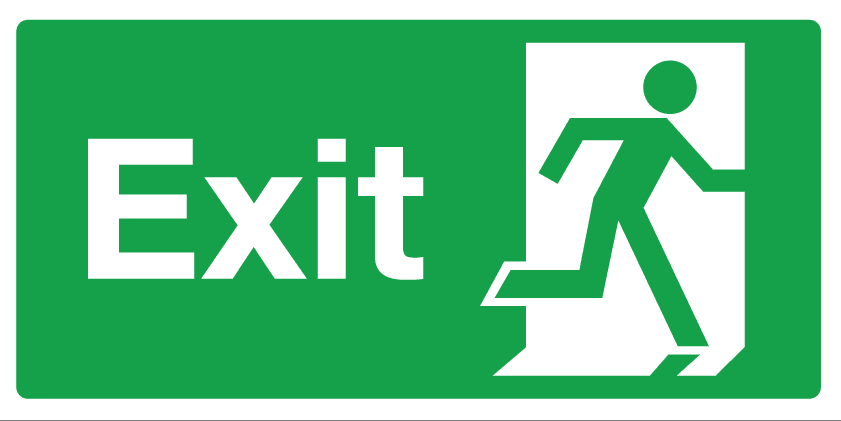 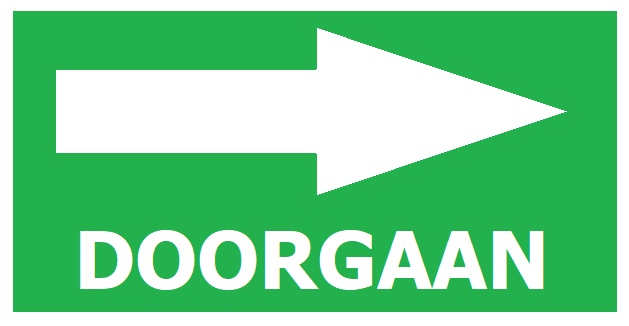 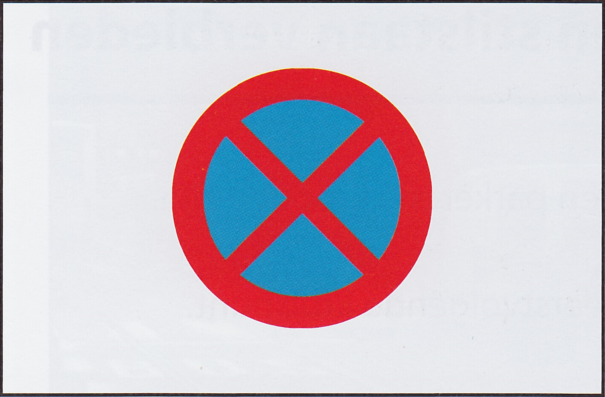 1.

Dit bord betekent dat stilstaan en parkeren verboden zijn

A	alleen op de rijbaan

B 	op de rijbaan en de 
	berm

C 	alleen op de berm
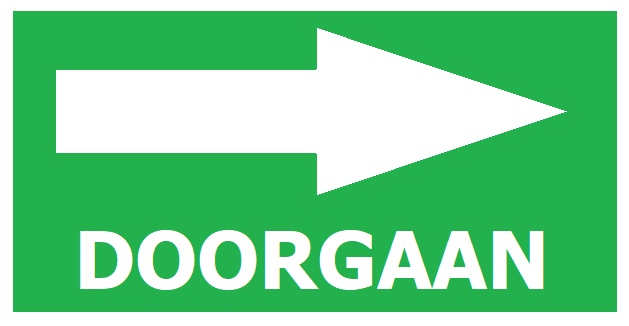 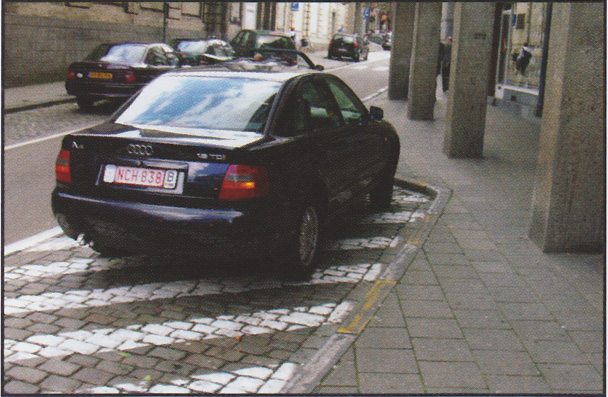 2.

Deze auto mag op die plaats

A	niet parkeren, 
	maar wel stilstaan

B 	niet parkeren en 
	niet 	stilstaan

C 	niet stilstaan,
	maar wel parkeren
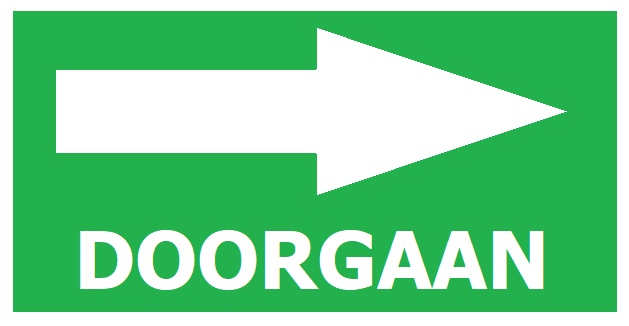 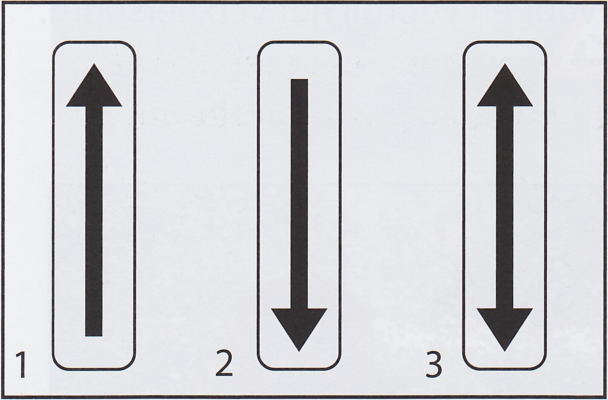 3.

Bij welke pijl begint het verbod voorbij het bord?

A	Pijl 1

B 	Pijl 2

C 	Pijl 3
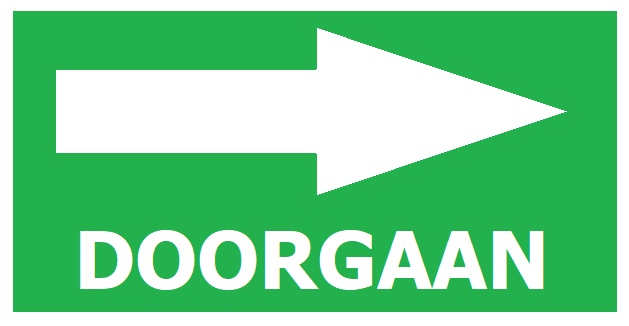 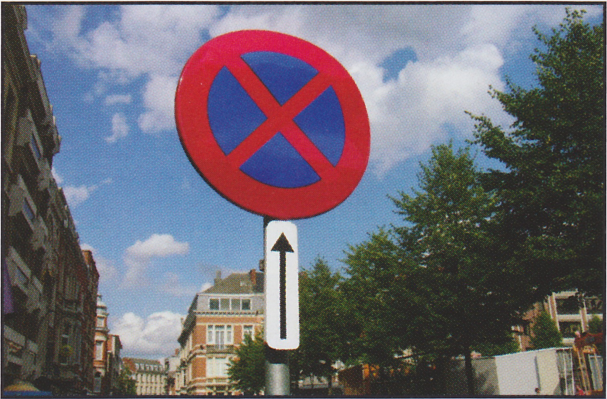 4.

Waar mag je niet stilstaan of parkeren?

A	Voorbij dit bord

B 	Tot aan dit bord
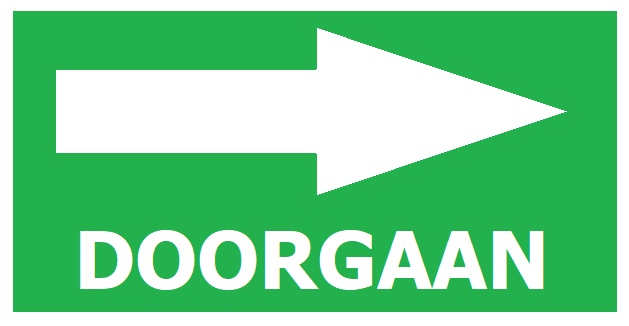 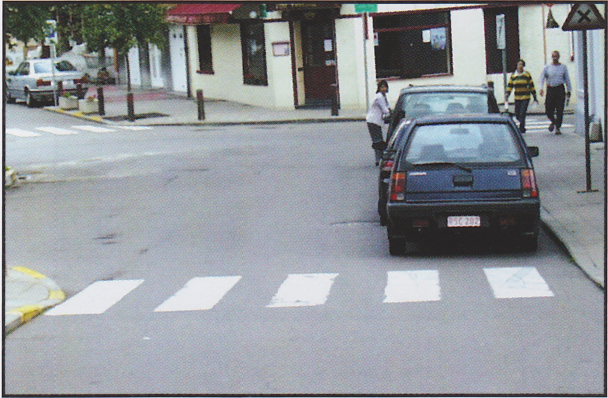 5.

Mijn auto staat geparkeerd juist voorbij de oversteekplaats.

A	Dat mag

B 	Dat mag niet
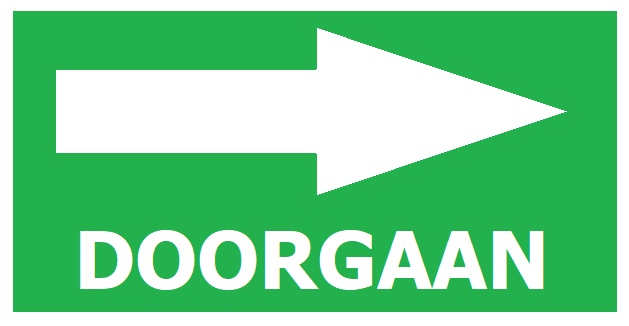 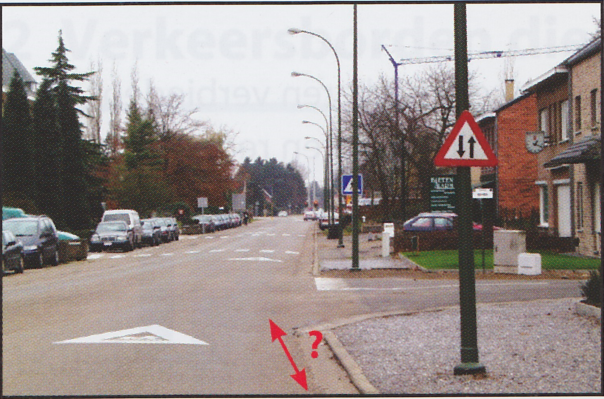 6.

Hoe ver voor een kruispunt mag je niet parkeren en stilstaan?

A	Tot op 1 m

B 	Tot op 5 m

C	Tot op 20 m
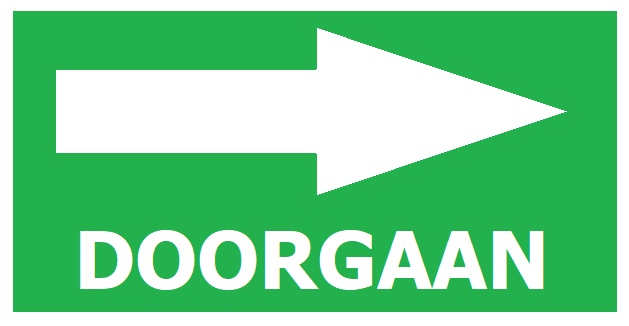 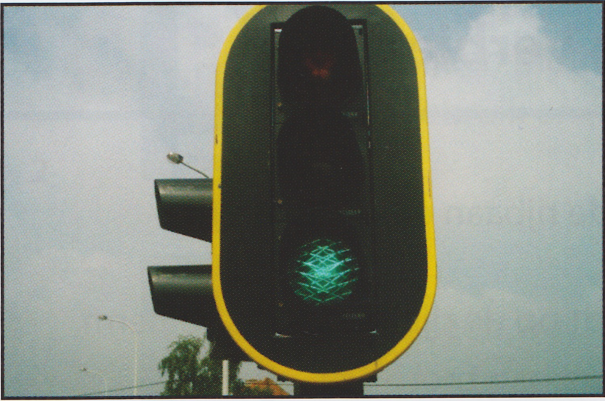 7.

Mag je net voor een verkeerslicht even stoppen om een passagier te laten uitstappen?

A	Ja

B 	Neen

C	Alleen als het licht op 
	rood staat
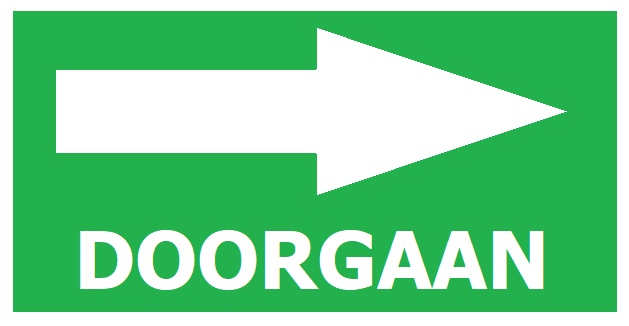 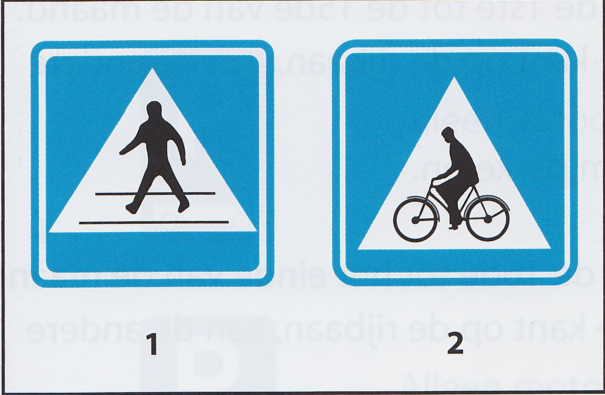 8.

Hoe ver voor een oversteekplaats mag je niet stilstaan en parkeren op de rijbaan?

A	20 m

B 	10 m

C	5 m
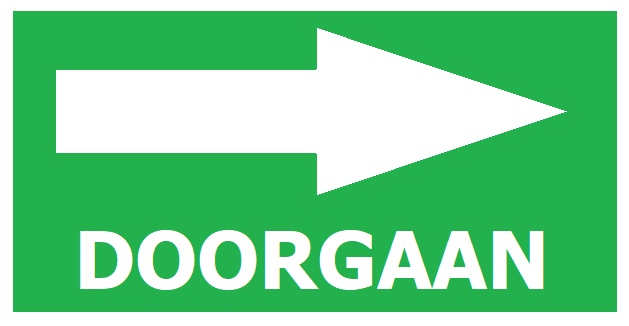 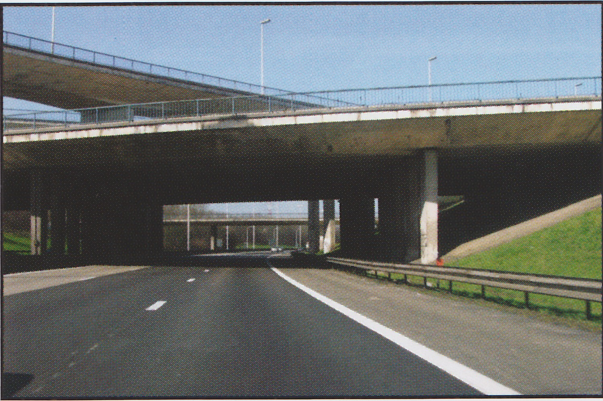 9.

Je bent moe.
Mag je op de pechstrook even stoppen om je armen te strekken?

A	Neen

B 	Ja

C	Alleen als je de vier 
	richtingsaanwijzers 
	laat branden
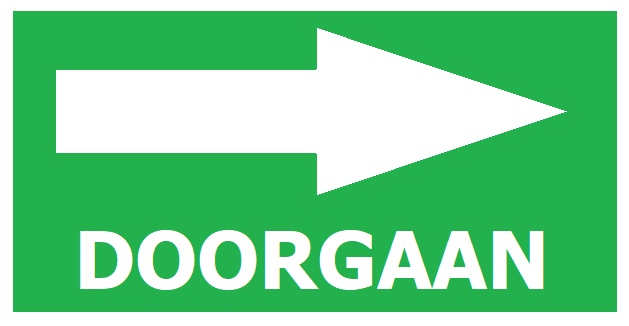 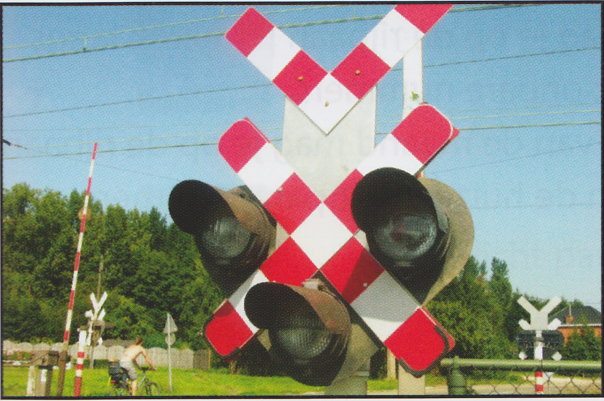 10.

Hoe ver voor deze lage verkeerslichten mag je niet parkeren?

A	20 m

B 	10 m

C	5 m
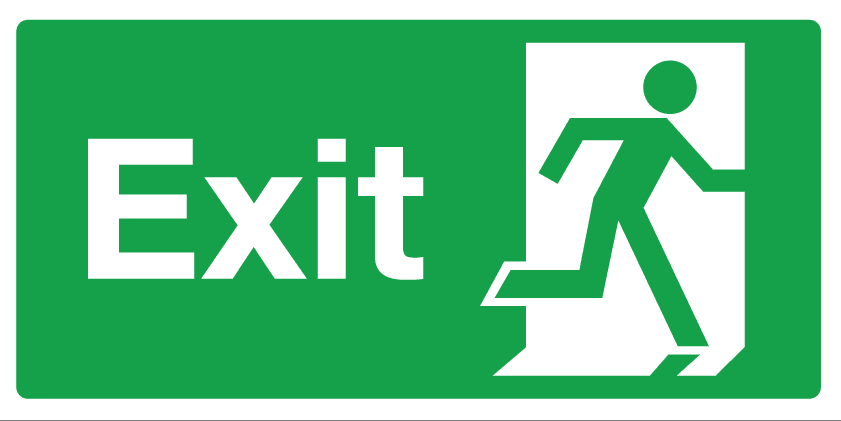 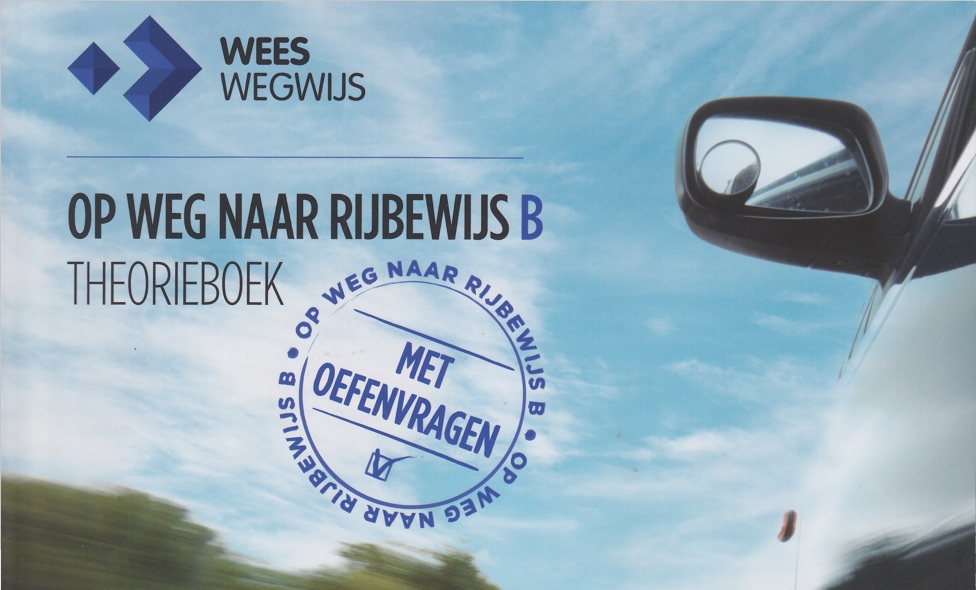 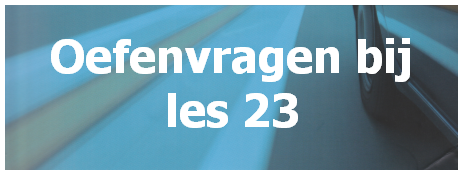 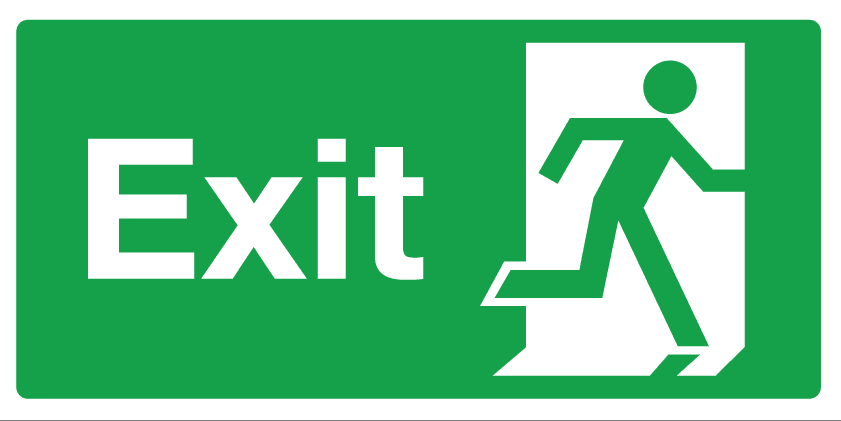 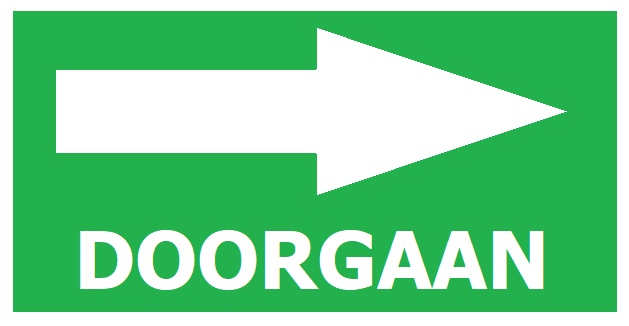 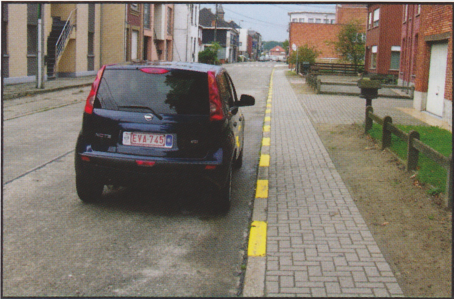 1.

Deze auto mag

A	alleen stilstaan

B 	stilstaan en parkeren

C	niet stilstaan en 
	niet parkeren
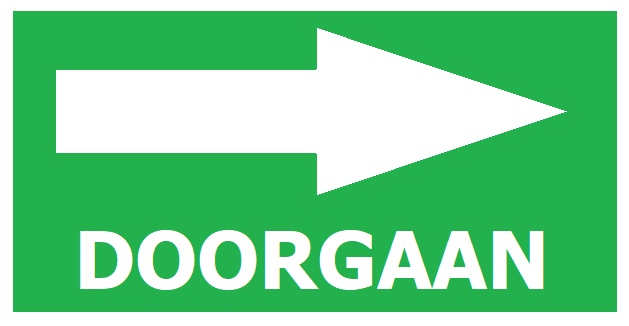 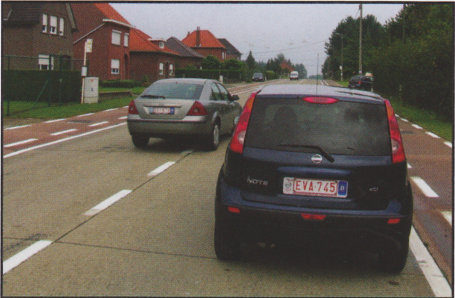 2.

De zwarte auto mag

A	alleen stilstaan

B 	stilstaan en parkeren

C	niet stilstaan en 
	niet parkeren
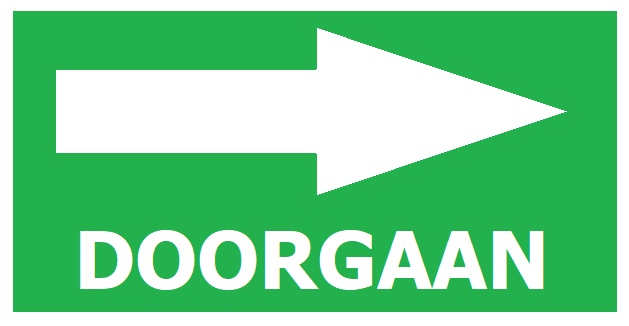 3.

Ik wil parkeren. Dat mag

A	op de rijbaan

B 	op de berm

C	op de rijbaan en op 
	de berm
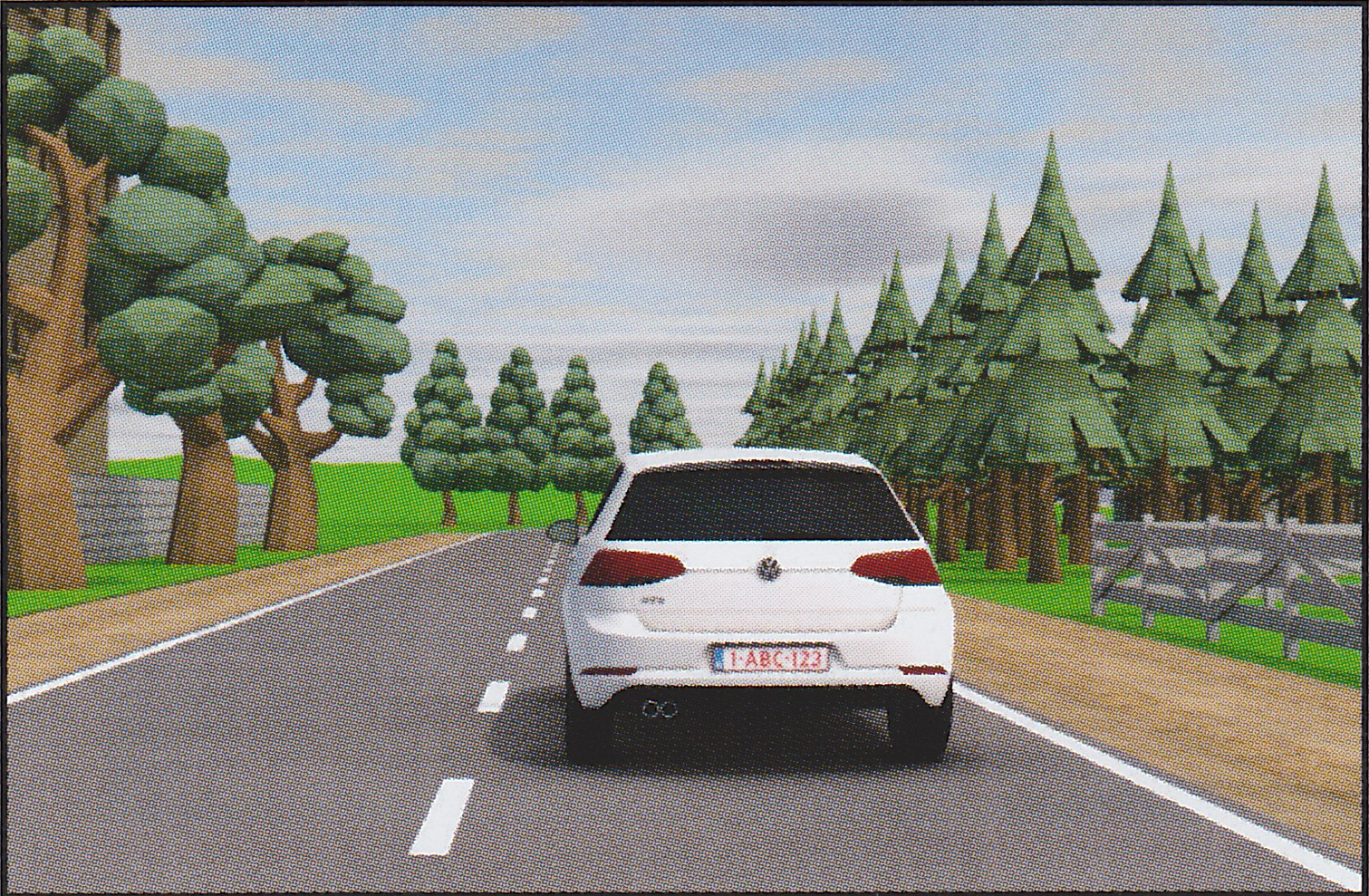 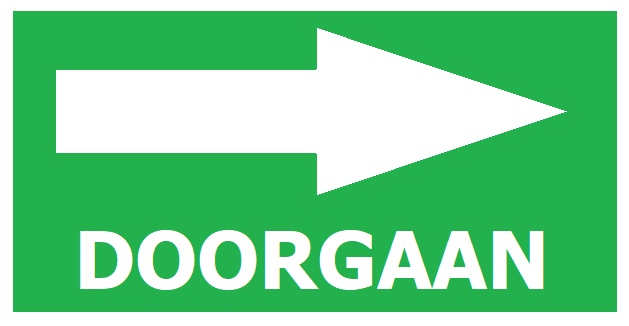 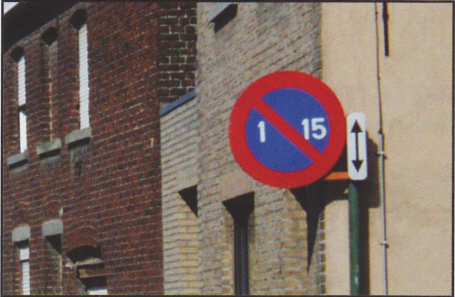 4.

Het is 17 maart.
Mag je langs deze kant van
de rijbaan je auto parkeren?

A	Ja

B 	Neen
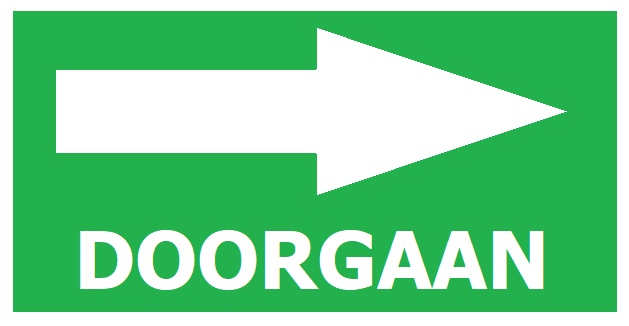 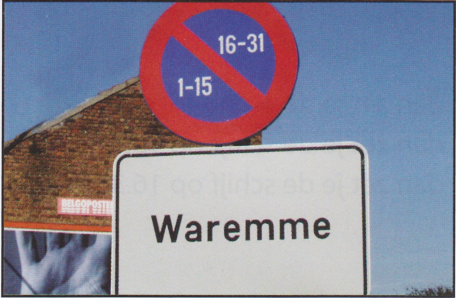 5.

Het is 17 maart.
Waar mag je de auto
parkeren

A	Langs de kant van de
	rijbaan met de pare
	huisnummers.

B 	Langs de kant van de 
	rijbaan met de onpare
	nummers.
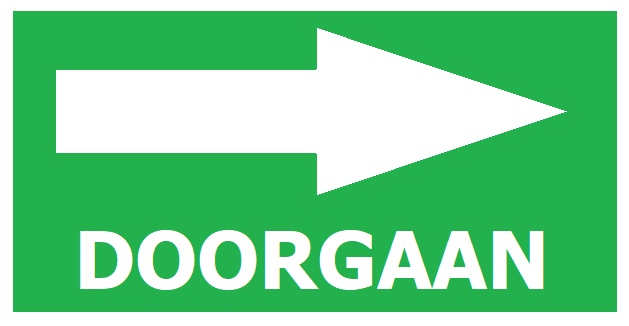 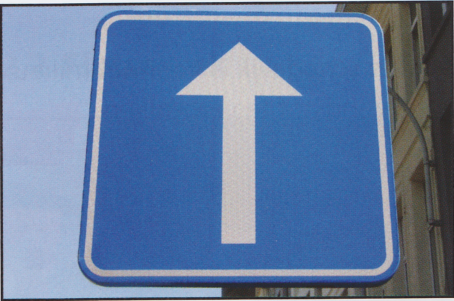 6.

Waar mag je in deze
eenrichtingsstraat parkeren?

A	Niet

B 	Links en rechts op de 
	rijbaan

C	Alleen rechts op de
	rijbaan
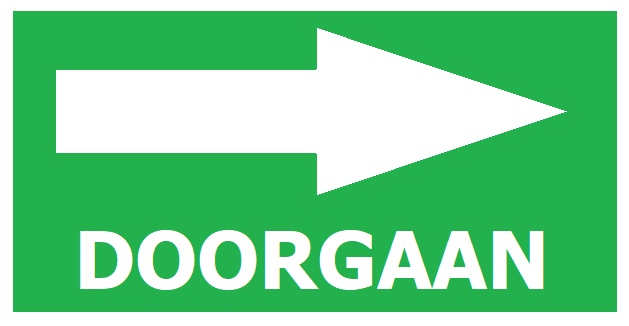 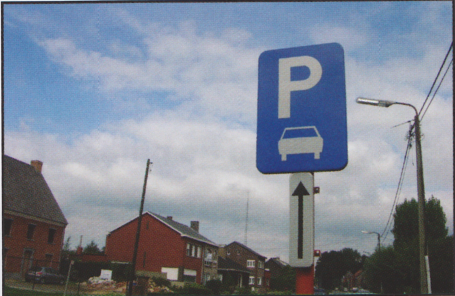 7.

Wie mag voorbij het bord parkeren?

A	Alleen personenauto’s

B 	Vrachtauto’s

C	Motorfietsen, auto’s 
	voor dubbel gebruik, 	minibussen, …
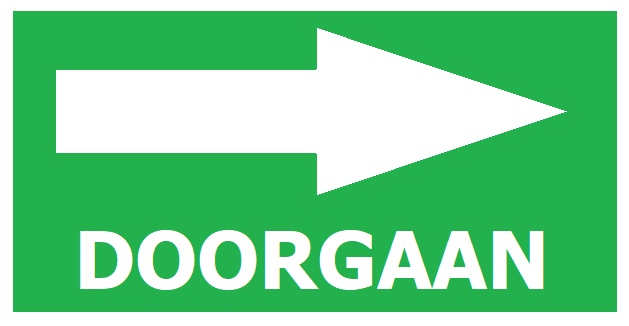 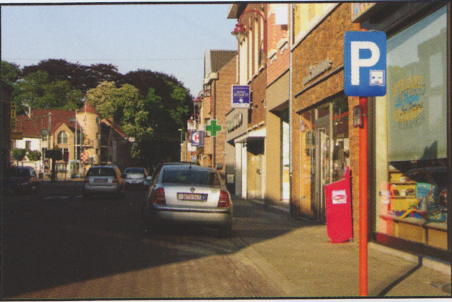 8.

Je parkeert hier op zaterdag om 17 uur.
Op welk uur zet je de parkeerschijf?

A	Op 17 uur

B 	Op 17.30 uur

C 	Ik moet geen 
	parkeerschijf leggen
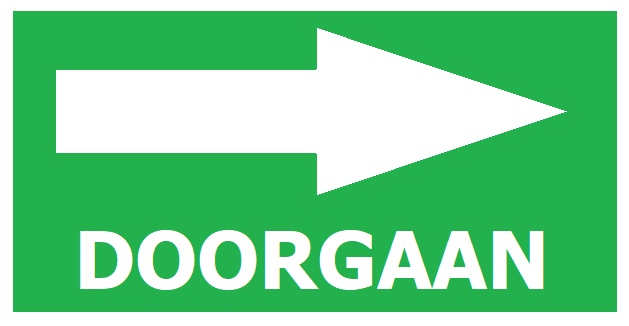 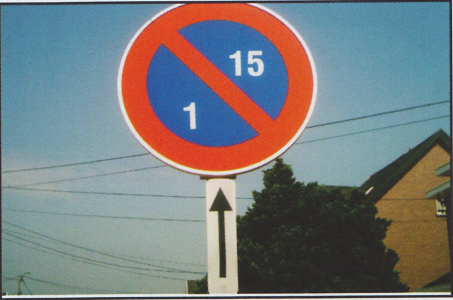 9.

Op 2 juli mag je voorbij het verkeersbord parkeren

A	aan deze kant van de 
	rijbaan

B 	aan de andere kant van
	de rijbaan
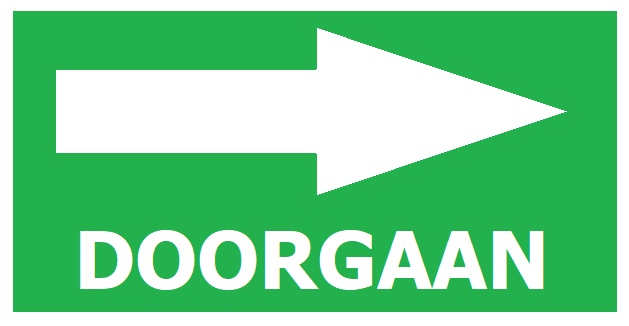 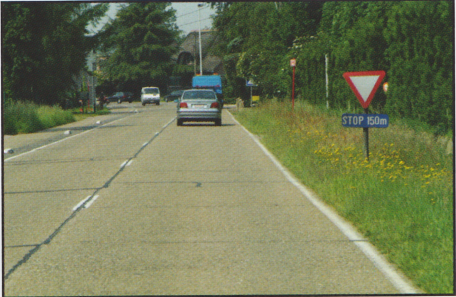 10.

Hoe ver voor bord mag je op de berm parkeren?

A	1 m

B 	5 m

C	20 m
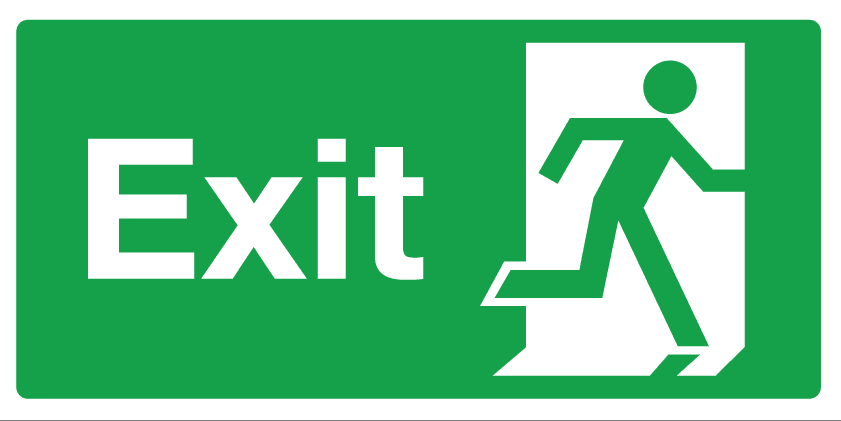 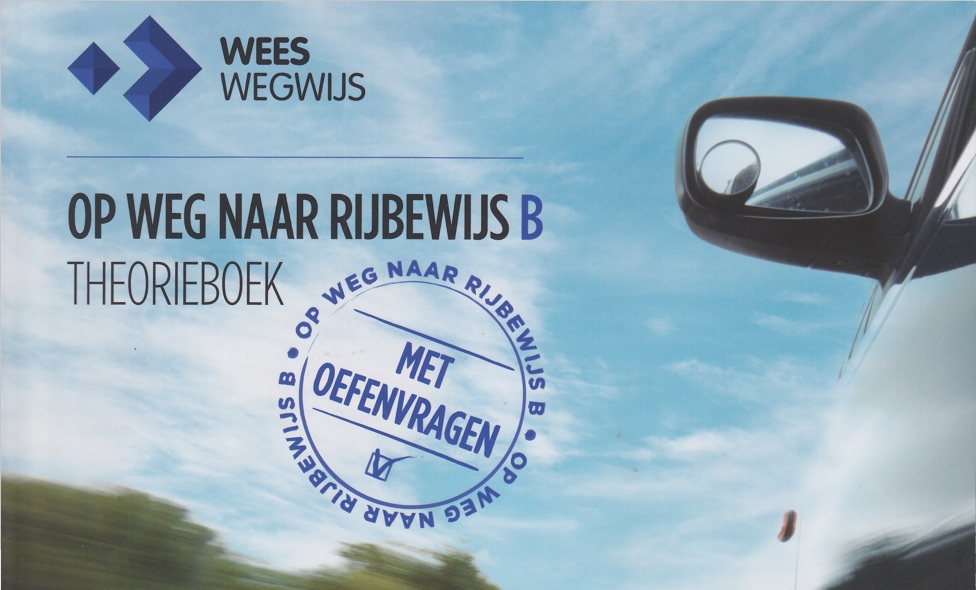 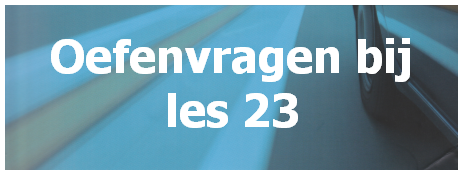 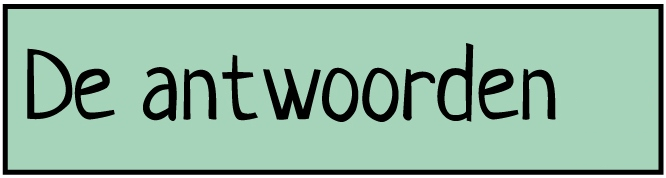 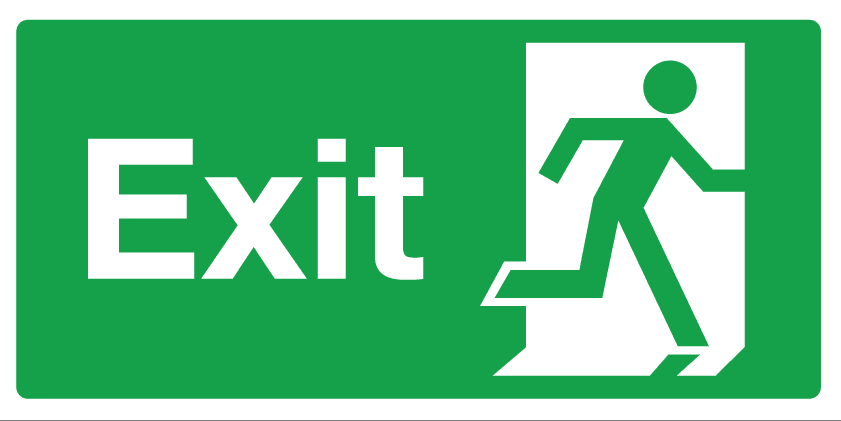 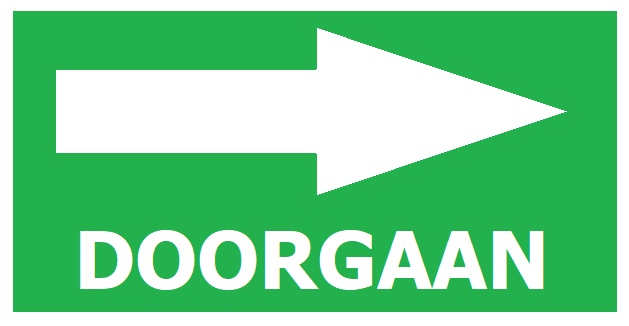 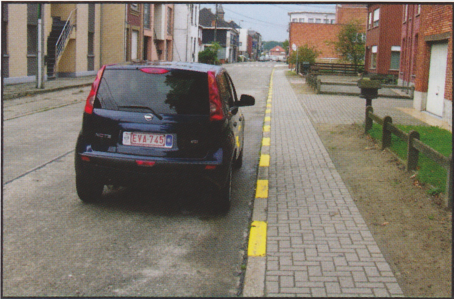 1.

Deze auto mag

A	alleen stilstaan

B 	stilstaan en parkeren

C	niet stilstaan en 
	niet parkeren
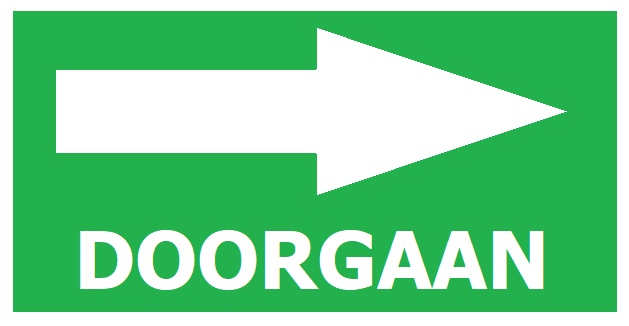 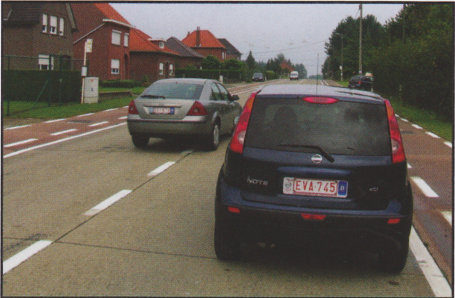 2.

De zwarte auto mag

A	alleen stilstaan

B 	stilstaan en parkeren

C	niet stilstaan en 
	niet parkeren
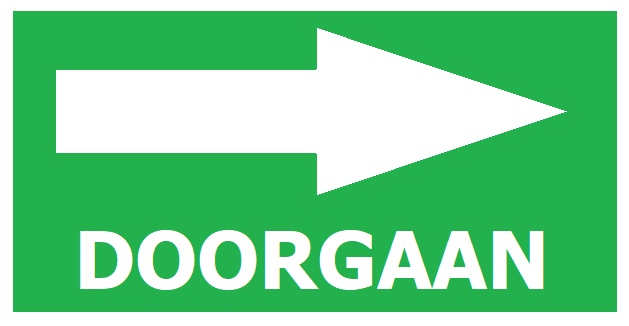 3.

Ik wil parkeren. Dat mag

A	op de rijbaan

B 	op de berm

C	op de rijbaan en op 
	de berm
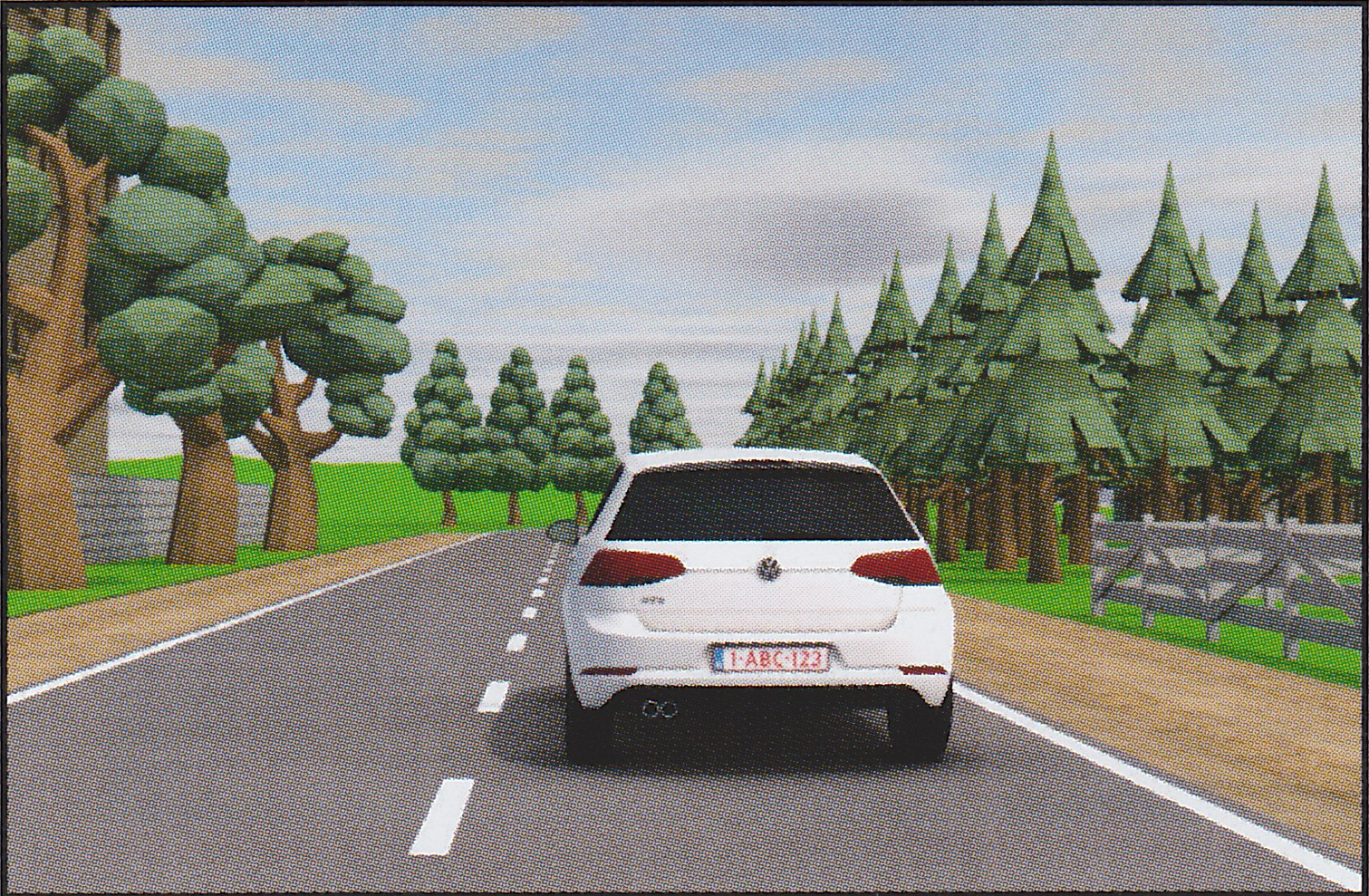 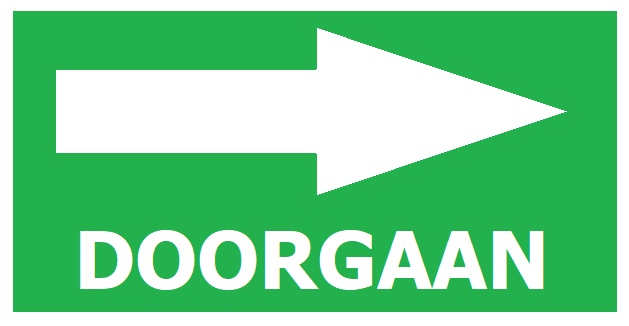 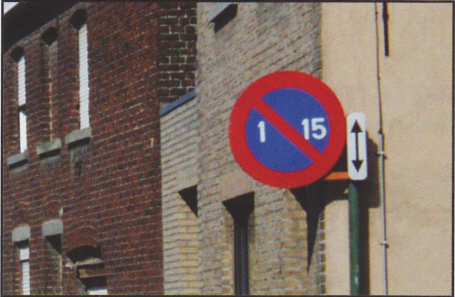 4.

Het is 17 maart.
Mag je langs deze kant van
de rijbaan je auto parkeren?

A	Ja

B 	Neen
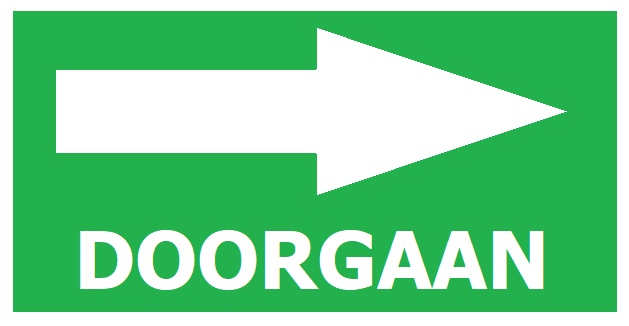 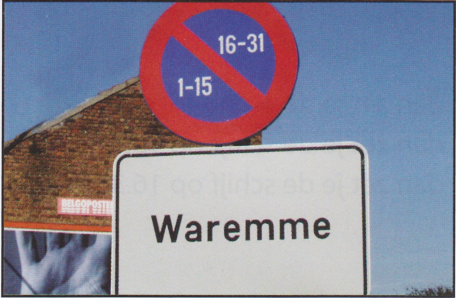 5.

Het is 17 maart.
Waar mag je de auto
parkeren

A	Langs de kant van de
	rijbaan met de pare
	huisnummers.

B 	Langs de kant van de 
	rijbaan met de onpare
	nummers.
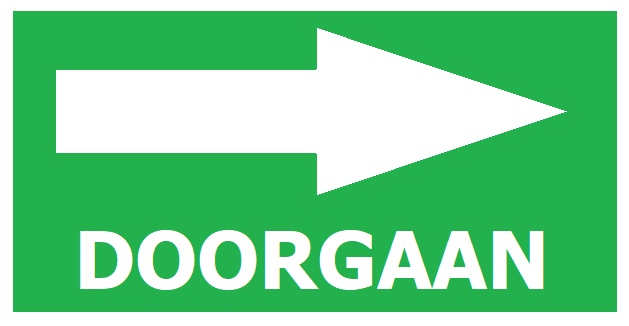 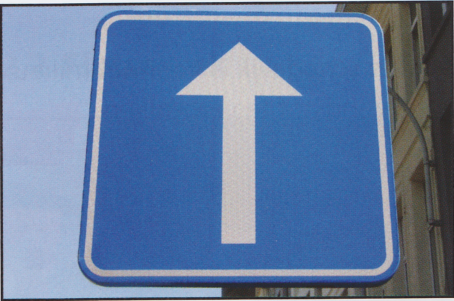 6.

Waar mag je in deze
eenrichtingsstraat parkeren?

A	Niet

B 	Links en rechts op de 
	rijbaan

C	Alleen rechts op de
	rijbaan
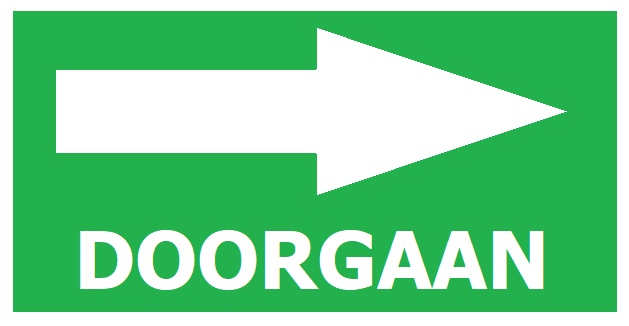 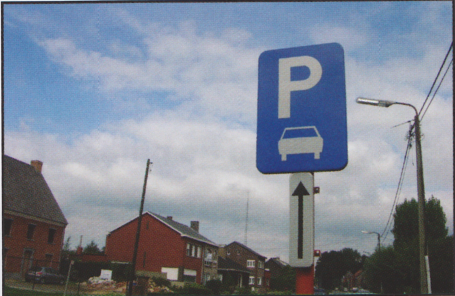 7.

Wie mag voorbij het bord parkeren?

A	Alleen personenauto’s

B 	Vrachtauto’s

C	Motorfietsen, auto’s 
	voor dubbel gebruik, 	minibussen, …
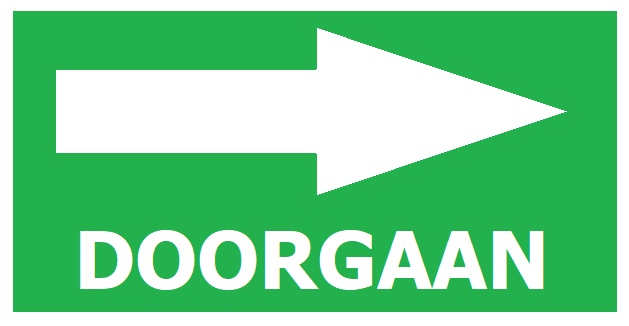 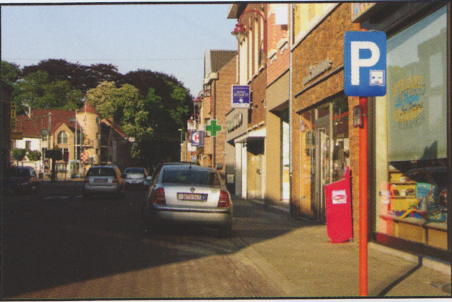 8.

Je parkeert hier op zaterdag om 17 uur.
Op welk uur zet je de parkeerschijf?

A	Op 17 uur

B 	Op 17.30 uur

C 	Ik moet geen 
	parkeerschijf leggen
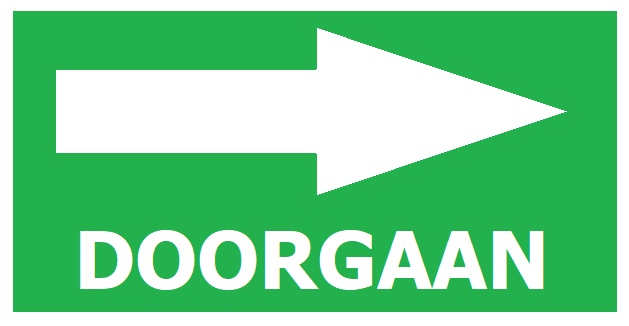 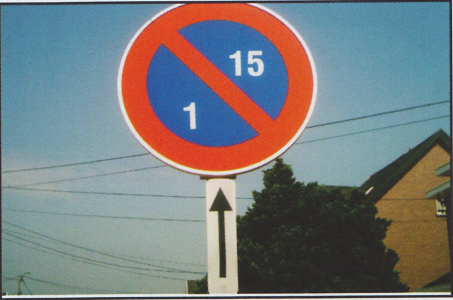 9.

Op 2 juli mag je voorbij het verkeersbord parkeren

A	aan deze kant van de 
	rijbaan

B 	aan de andere kant van
	de rijbaan
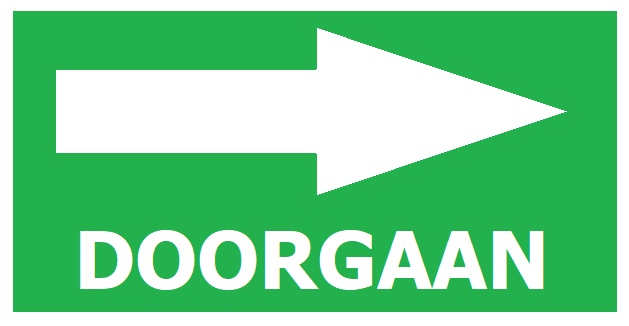 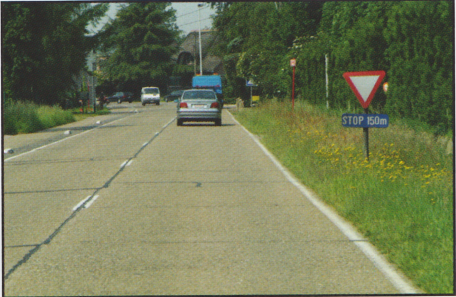 10.

Hoe ver voor bord mag je op de berm parkeren?

A	1 m

B 	5 m

C	20 m
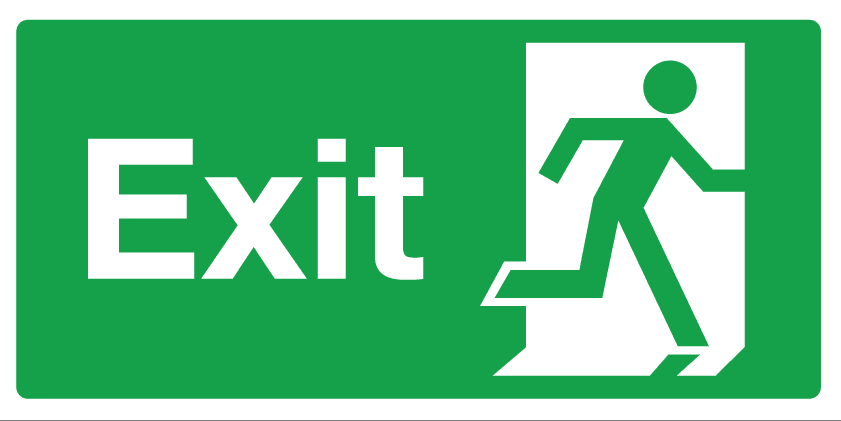 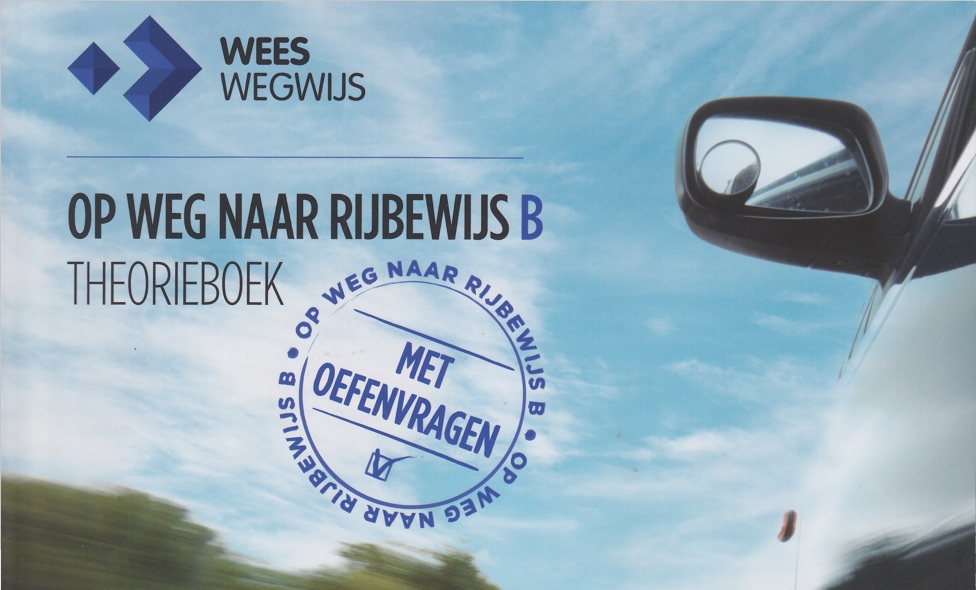 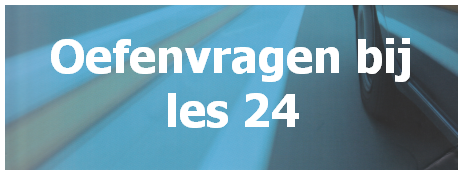 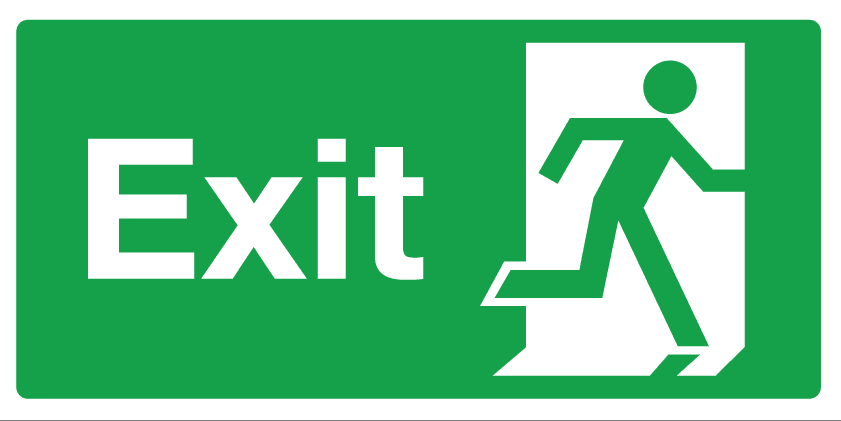 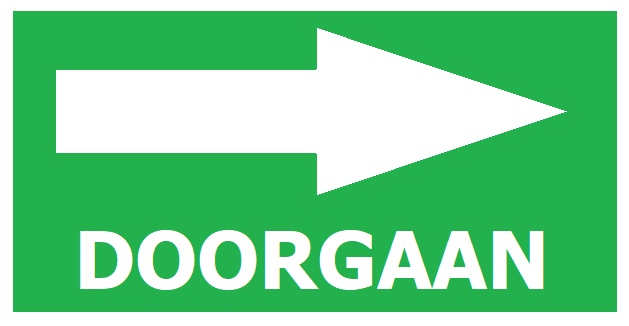 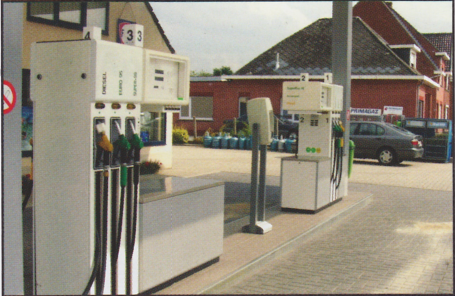 1.

Welke brandstof is het milieuvriendelijkst?

A	LPG

B 	Benzine

C	Diesel
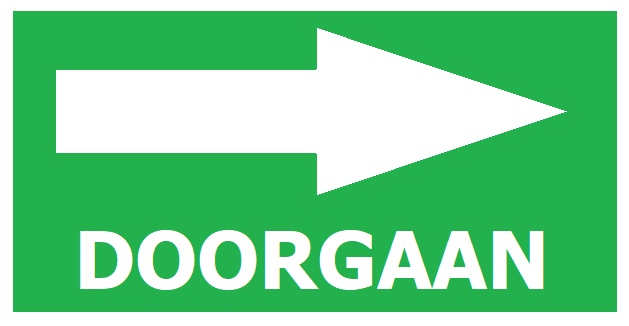 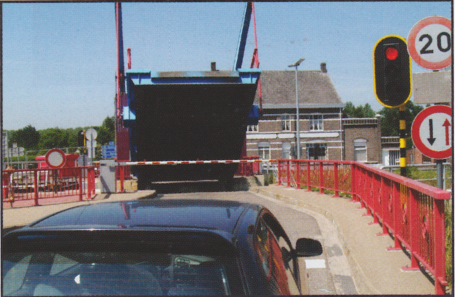 2.

De ophaalbrug is omhoog.
Wat doe je?

A	Je laat de motor 	draaien zodat hij
	warm blijft.

B	Je schakelt de motor
	uit.
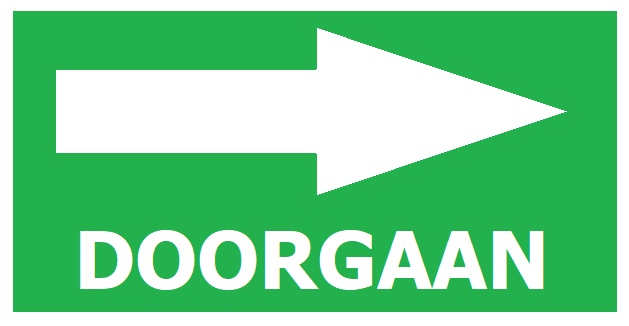 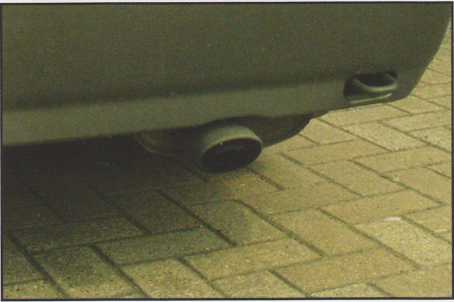 3.

Onder invloed van het zonlicht worden uitlaatgassen omgezet in

A	Benzeen

B	Ozon

C	Stikstof
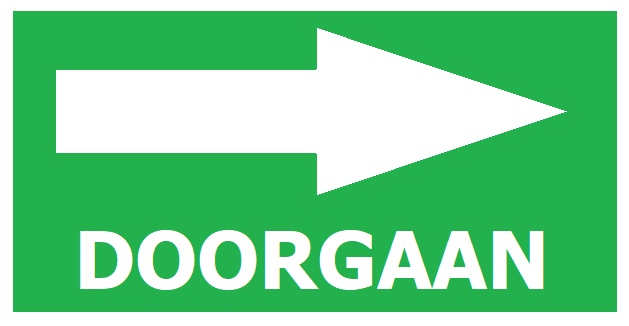 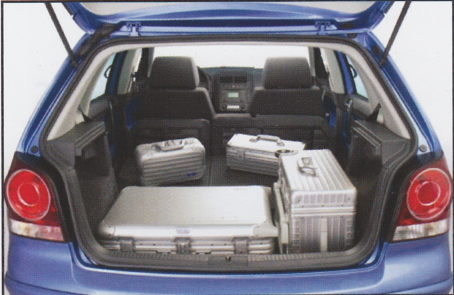 4.

Hoe meer lading in de koffer, hoe hoger het brandstofverbruik.

A	Juist

B	Fout
	De lading heeft geen
	invloed op het verbruik.
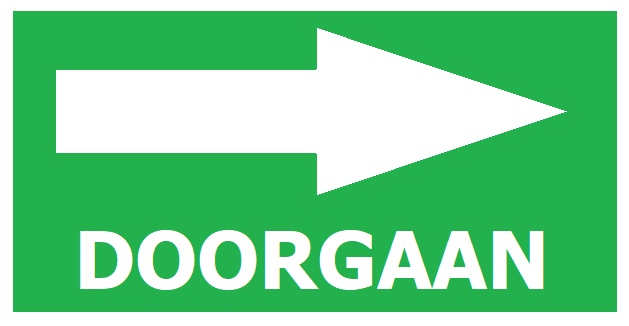 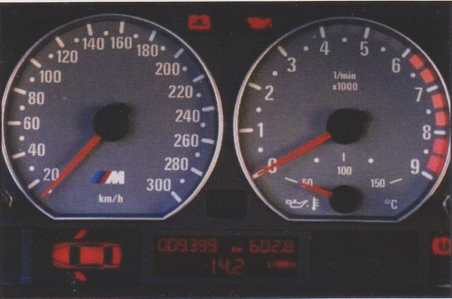 5.

Wanneer verbruikt de auto het meeste brandstof?

A	Als je rijdt in een hoog
	toerental.

B	Als je rijdt in een laag 
	toerental.
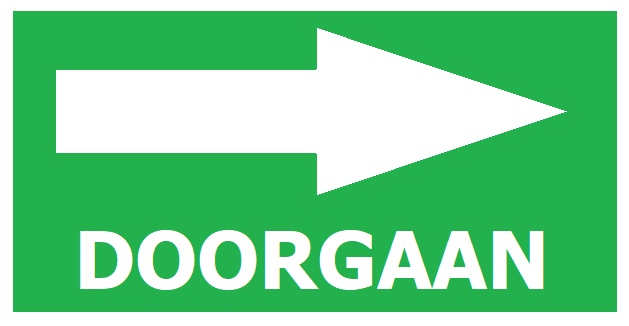 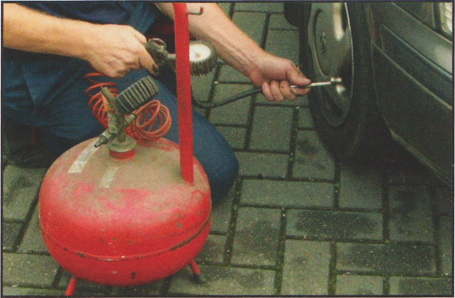 6.

Wanneer controleer je de bandenspanning?

A	Als de banden warm
	zijn

B	Als de banden koud
	zijn
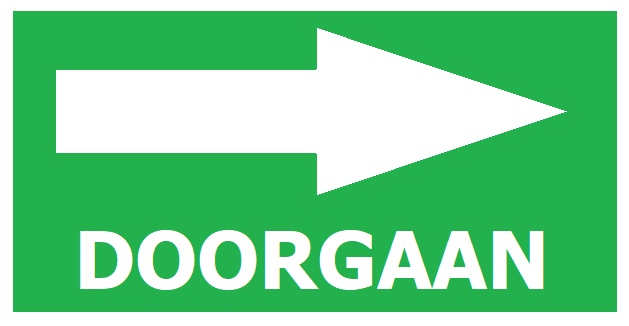 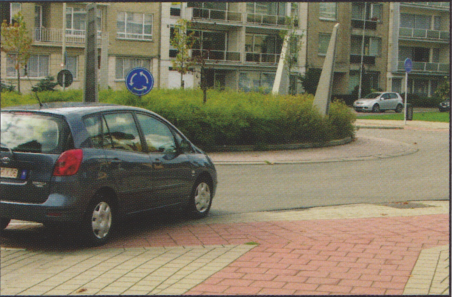 7.

Wanneer verbruikt de auto het minste brandstof?

A	Als de motor nog koud 
	is.

B	Als de motor op 
	temperatuur is.

C	Als je minstens 50 km
	gereden hebt.
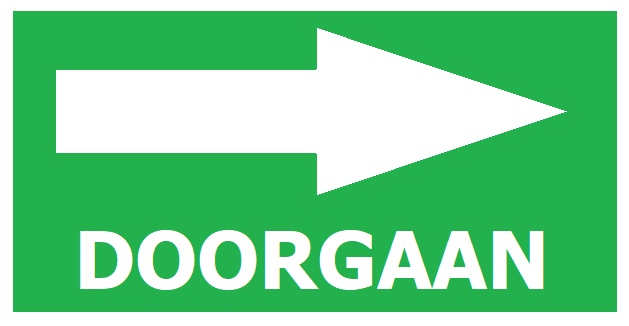 8.

Wanneer verhoog je best de bandenspanning een beetje?

A	Als je in de sneeuw 
	rijdt.

B	Als je op ijzel rijdt.

C	Als je een lange rit 
	maakt.
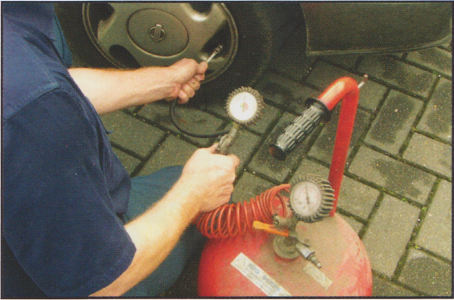 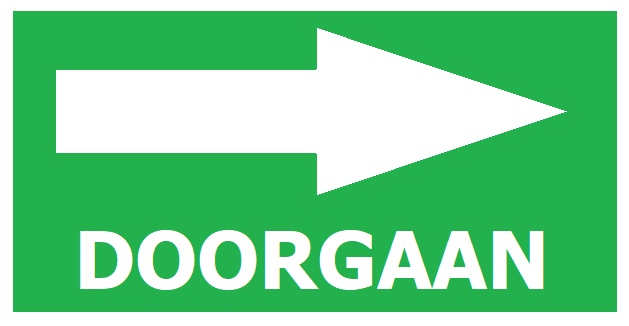 9.

Wanneer verbruikt de auto het meeste brandstof?

A	Als je met open ramen
	rijdt.

B	Als je met gesloten
	ramen rijdt.

C	De ramen hebben geen
	invloed.
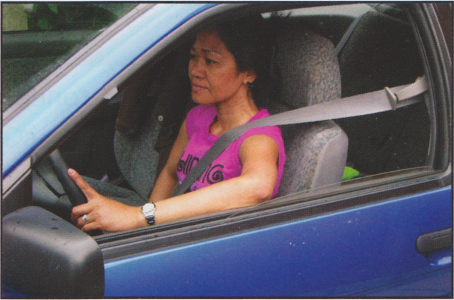 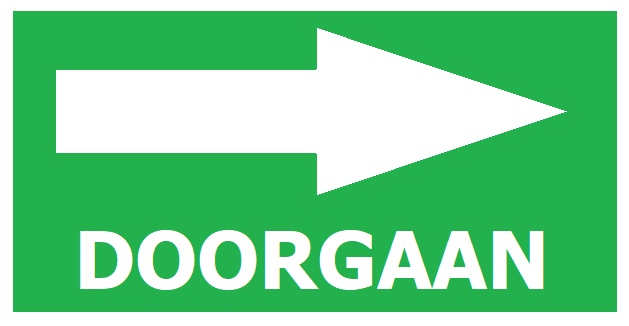 10.

Je keert terug van een skivakantie.
Wat verwijder je van het dak van de auto?

A	Het imperiaal en de 
	skibox.

B 	Alleen de skibox, het 
	imperiaal mag blijven.
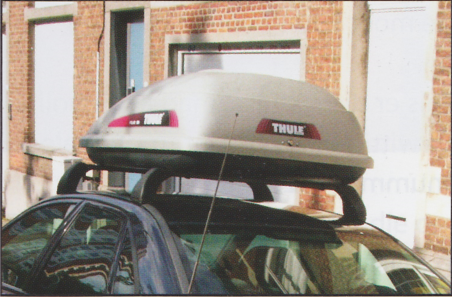 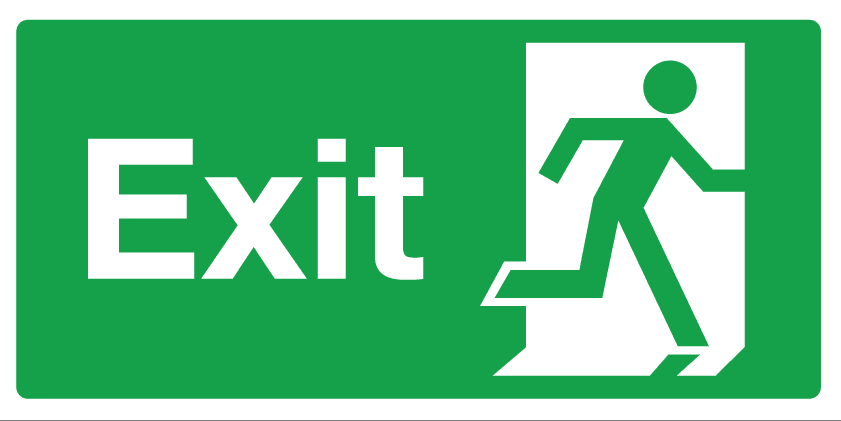 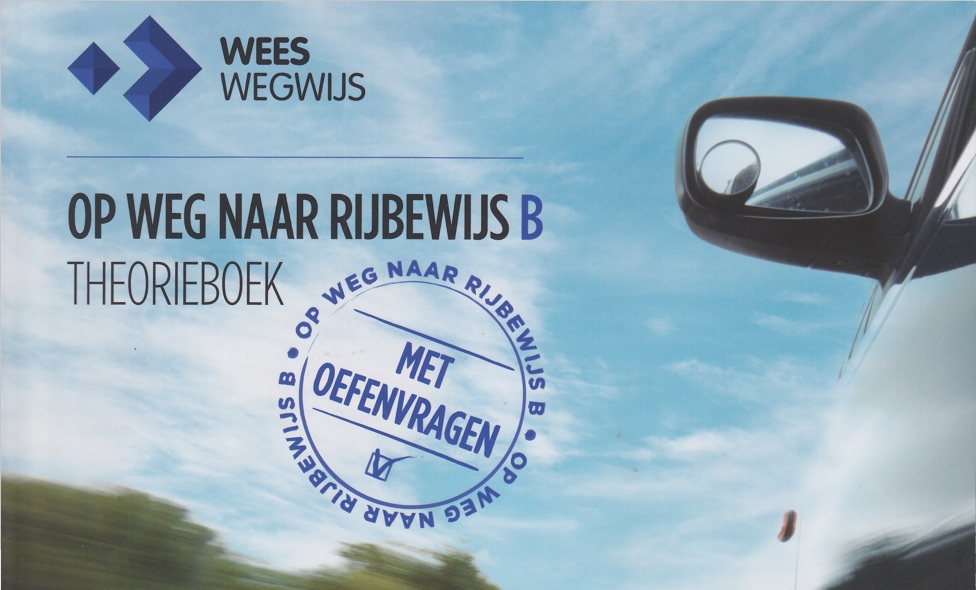 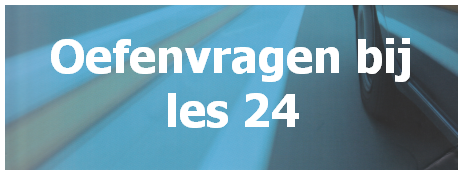 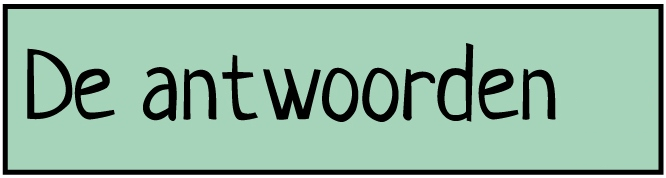 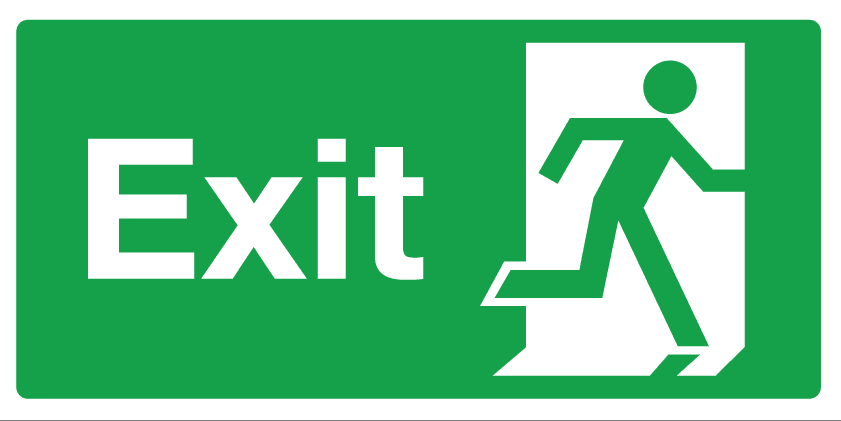 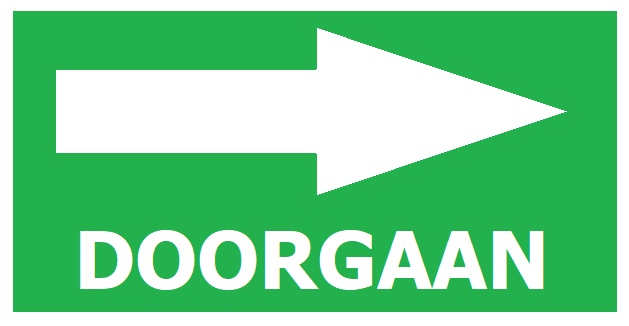 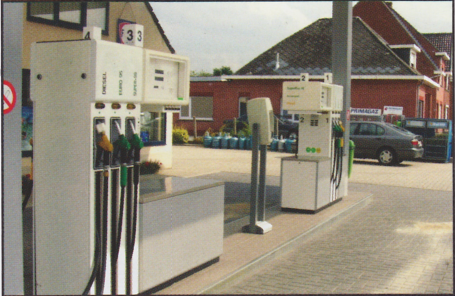 1.

Welke brandstof is het milieuvriendelijkst?

A	LPG

B 	Benzine

C	Diesel
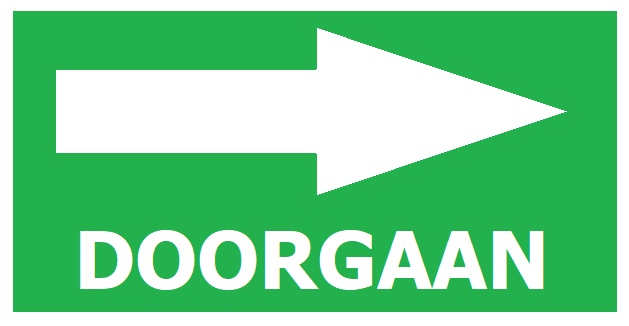 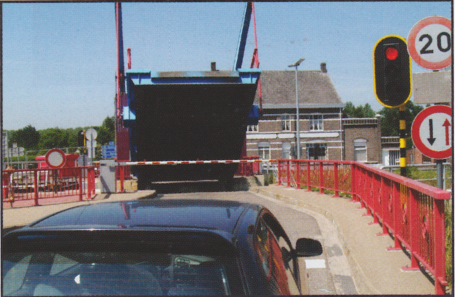 2.

De ophaalbrug is omhoog.
Wat doe je?

A	Je laat de motor 	draaien zodat hij
	warm blijft.

B	Je schakelt de motor
	uit.
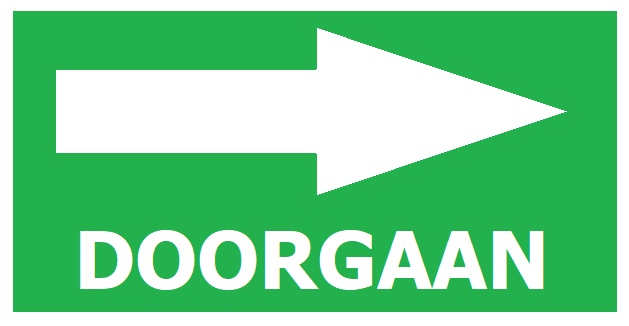 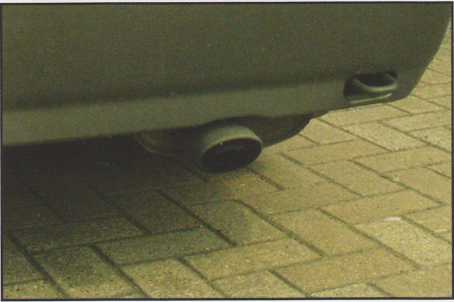 3.

Onder invloed van het zonlicht worden uitlaatgassen omgezet in

A	Benzeen

B	Ozon

C	Stikstof
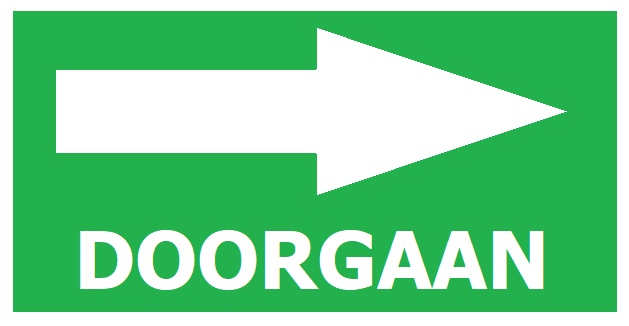 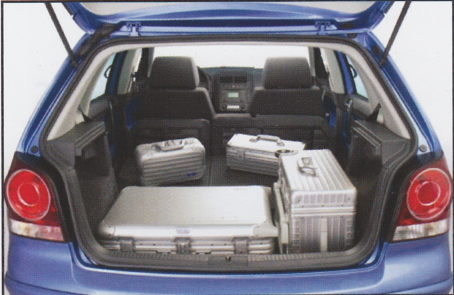 4.

Hoe meer lading in de koffer, hoe hoger het brandstofverbruik.

A	Juist

B	Fout
	De lading heeft geen
	invloed op het verbruik.
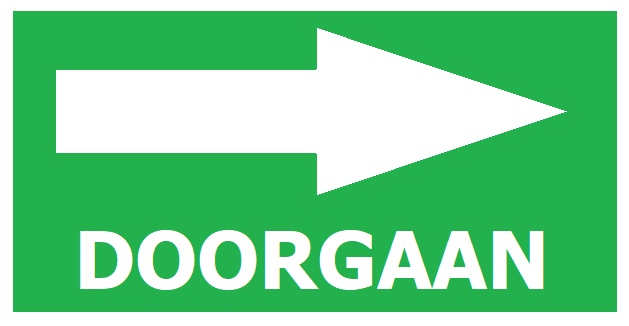 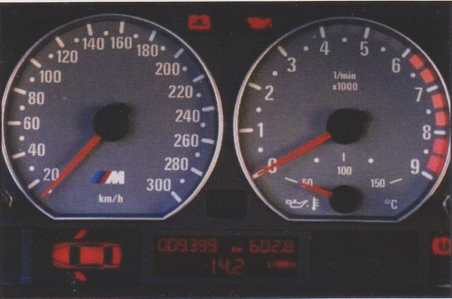 5.

Wanneer verbruikt de auto het meeste brandstof?

A	Als je rijdt in een hoog
	toerental.

B	Als je rijdt in een laag 
	toerental.
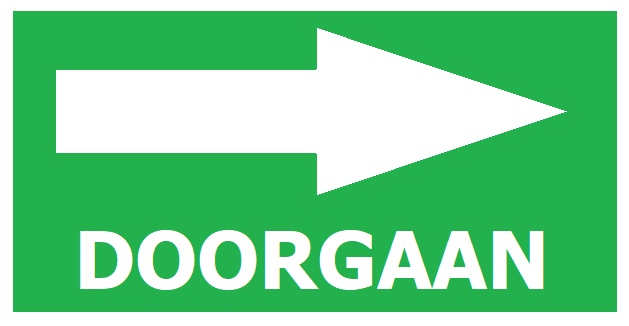 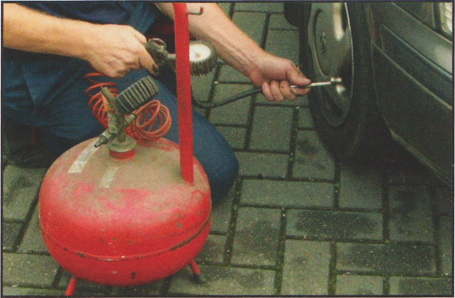 6.

Wanneer controleer je de bandenspanning?

A	Als de banden warm
	zijn

B	Als de banden koud
	zijn
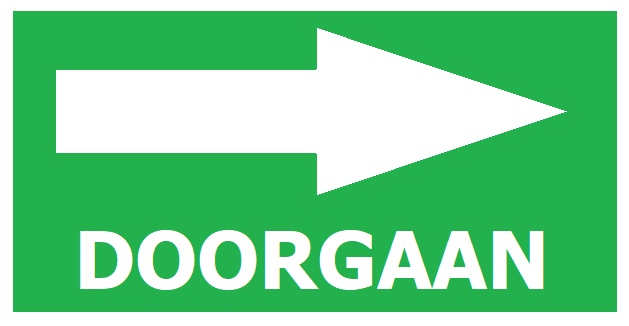 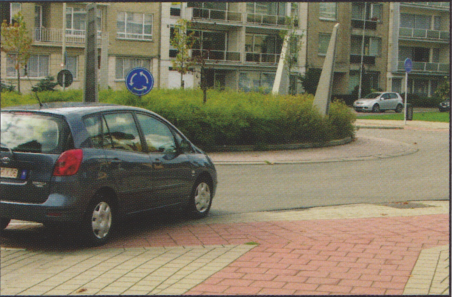 7.

Wanneer verbruikt de auto het minste brandstof?

A	Als de motor nog koud 
	is.

B	Als de motor op 
	temperatuur is.

C	Als je minstens 50 km
	gereden hebt.
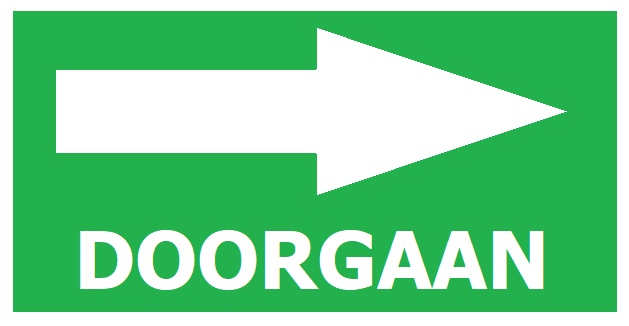 8.

Wanneer verhoog je best de bandenspanning een beetje?

A	Als je in de sneeuw 
	rijdt.

B	Als je op ijzel rijdt.

C	Als je een lange rit 
	maakt.
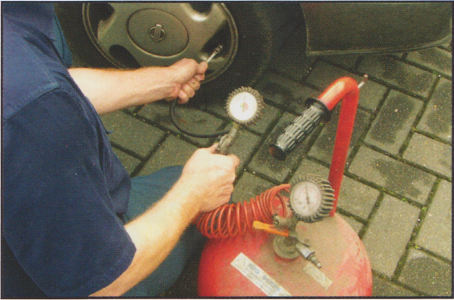 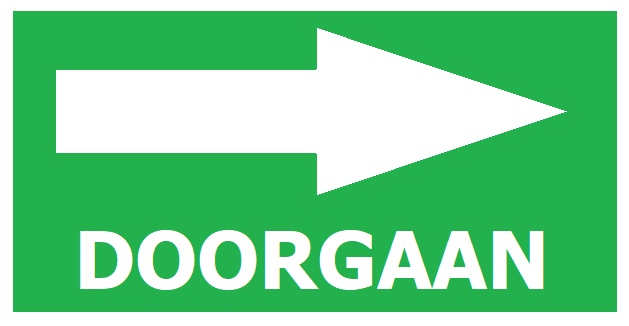 9.

Wanneer verbruikt de auto het meeste brandstof?

A	Als je met open ramen
	rijdt.

B	Als je met gesloten
	ramen rijdt.

C	De ramen hebben geen
	invloed.
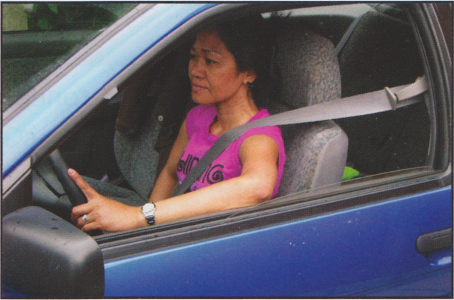 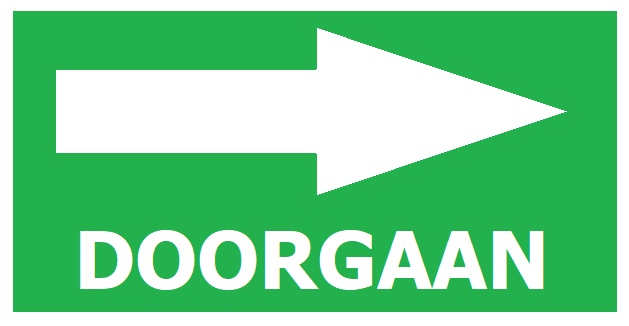 10.

Je keert terug van een skivakantie.
Wat verwijder je van het dak van de auto?

A	Het imperiaal en de 
	skibox.

B 	Alleen de skibox, het 
	imperiaal mag blijven.
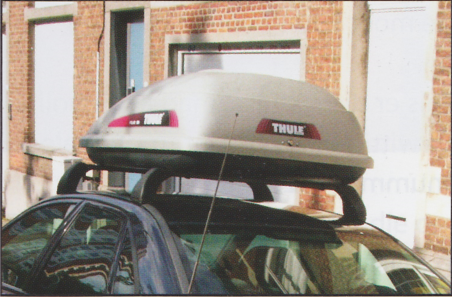 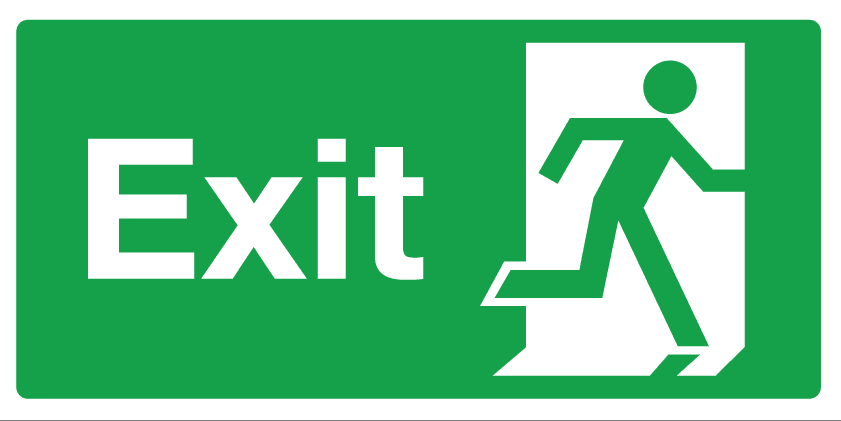 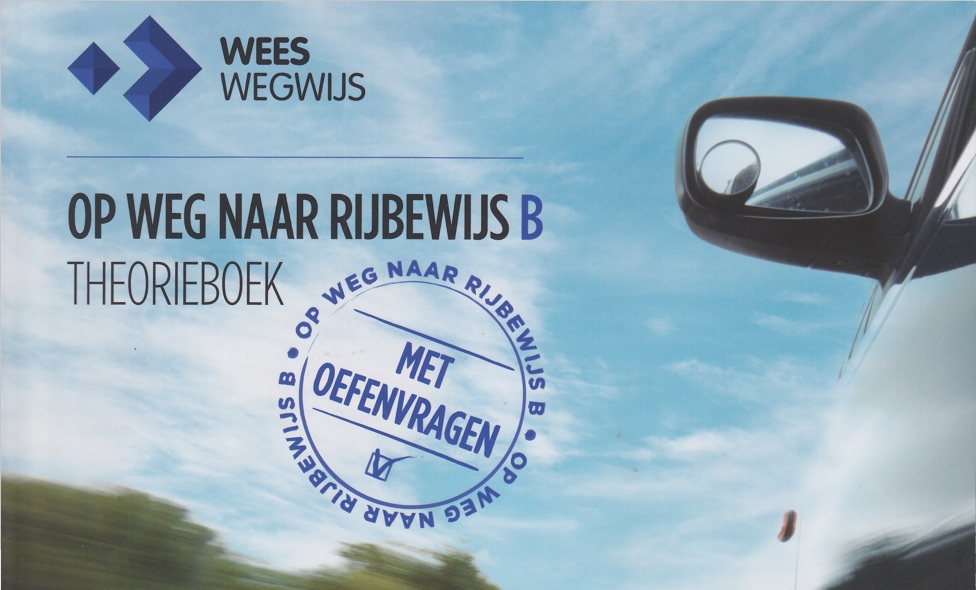 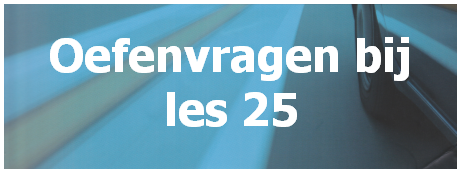 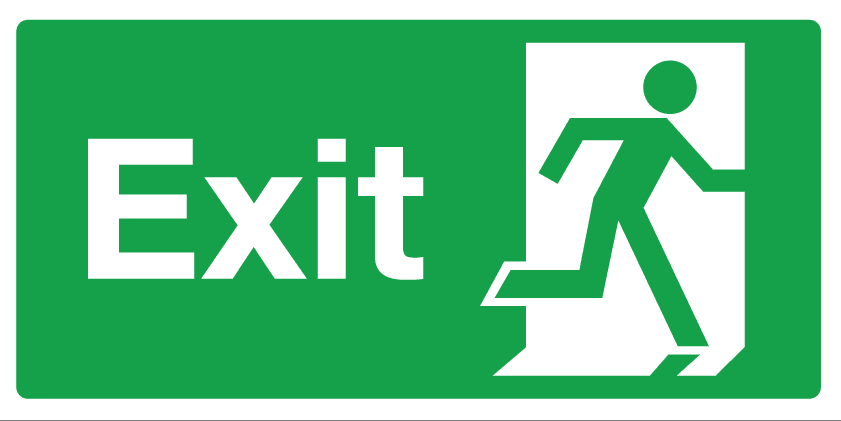 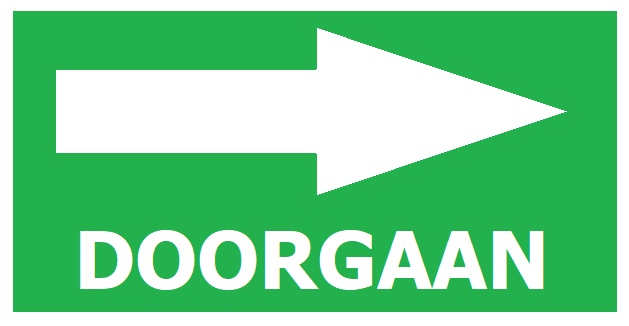 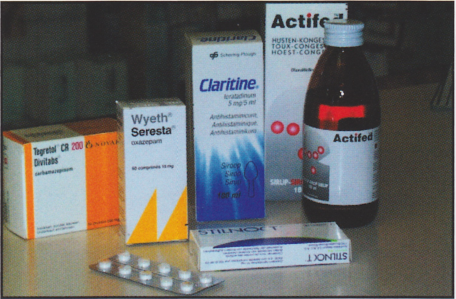 1.

Een gewonde klaagt over hevige pijn en vraagt een pijnstiller.

A	Je geeft geen 
	medicijnen.

B 	Je geeft het medicijn
	dat hij vraagt.

C	Je mag een aspirine
	geven.
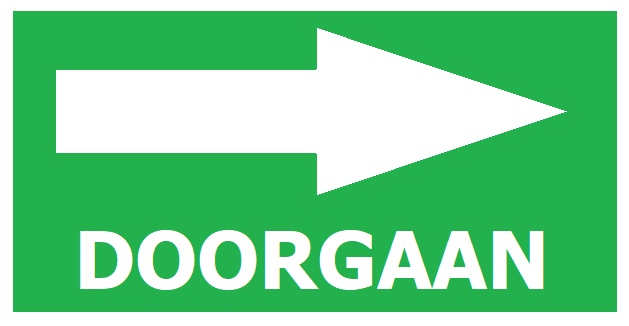 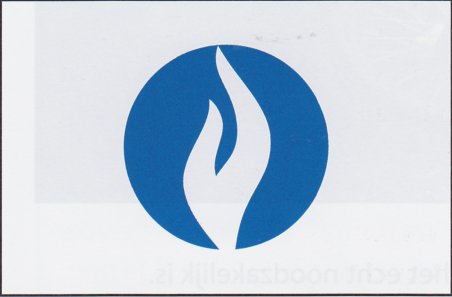 2.

Wat is het internationale noodnummer?

A	100

B 	101

C	112
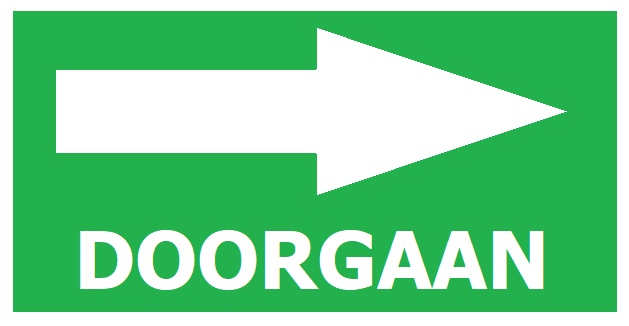 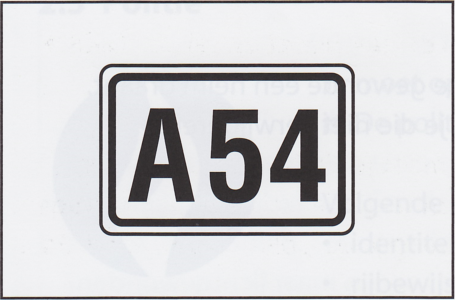 3.

Hoe ver voor je voertuig plaats je op deze weg gevarendriehoek?

A	30 m

B 	50 m

C	100 m
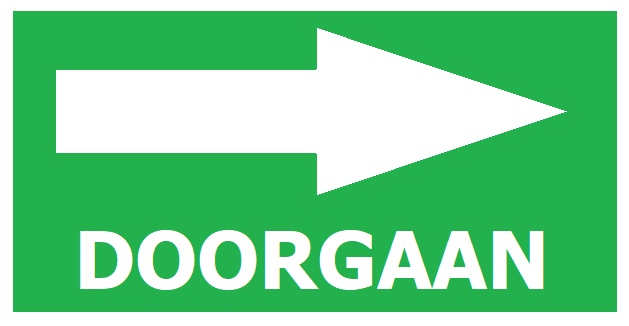 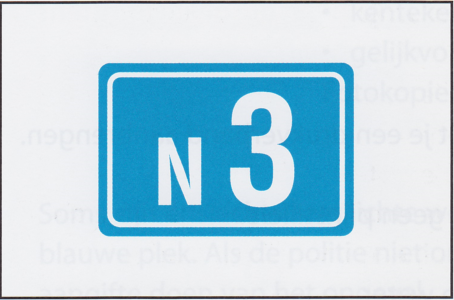 4.

Hoe ver voor je voertuig plaats je op deze weg gevarendriehoek?

A	30 m

B 	50 m

C	100 m
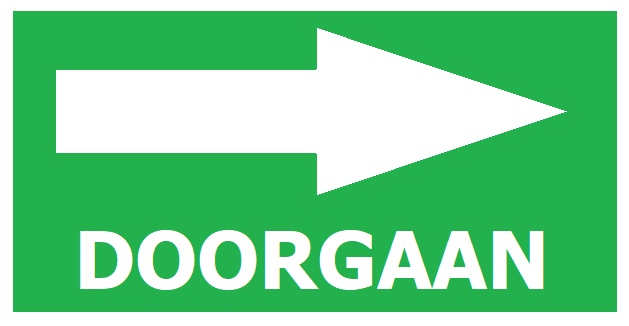 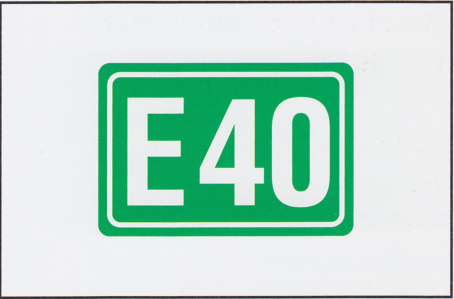 5.

Hoe ver voor je voertuig plaats je op deze weg gevarendriehoek?

A	30 m

B 	50 m

C	100 m
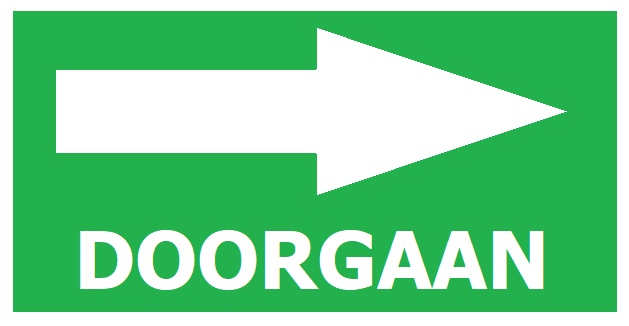 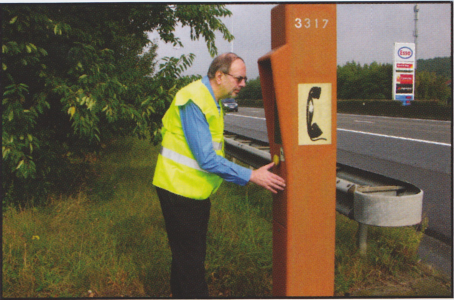 6.

Als je kunt kiezen, hoe verwittig je dan best de hulpdiensten?

A	Via de praatpaal

B 	Met de gsm via het 
	nummer 112
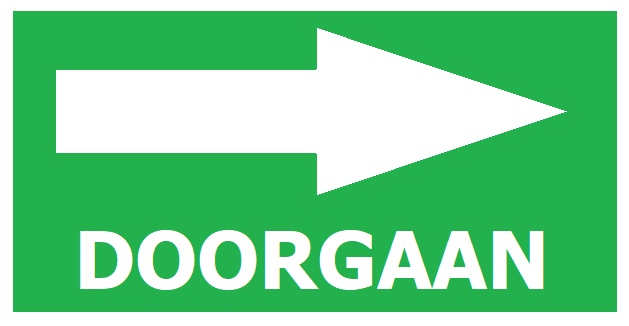 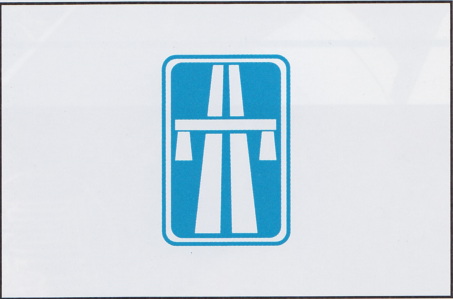 7.

Mag je op een autosnelweg naar de andere rijrichting lopen om hulp te bieden?

A	ja

B 	neen

C	alleen ‘s nachts
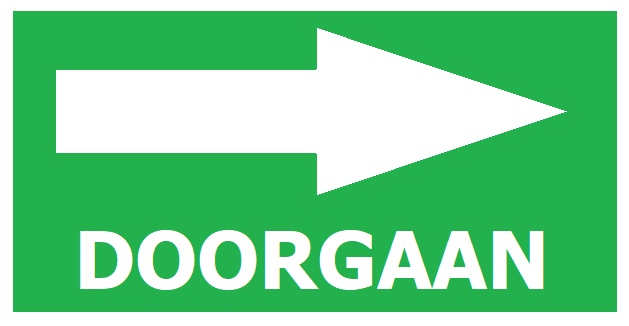 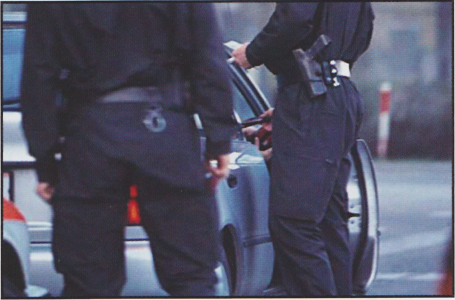 8.

Bij een ongeval met enkel stoffelijke schade

A	moet je de politie
	verwittigen.

B 	moet je de politie niet
	verwittigen.

C	mag je de politie nooit
	verwittigen.
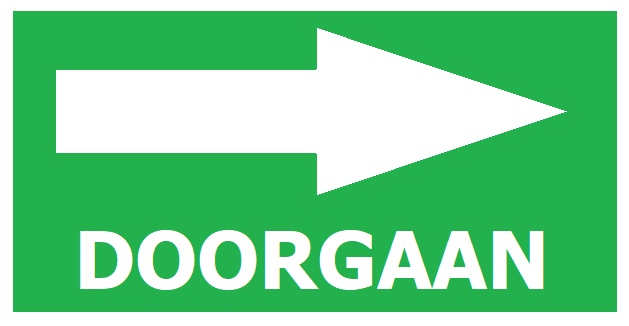 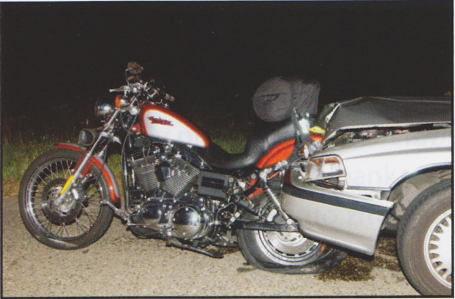 9.

Een motorrijder is zwaar gewond.

A	Je verwijdert 
	voorzichtig zijn helm.

B 	Je laat de helm op zijn
	hoofd.

C	Je verwijdert de helm
	alleen als hij geen
	hoofdpijn heeft.
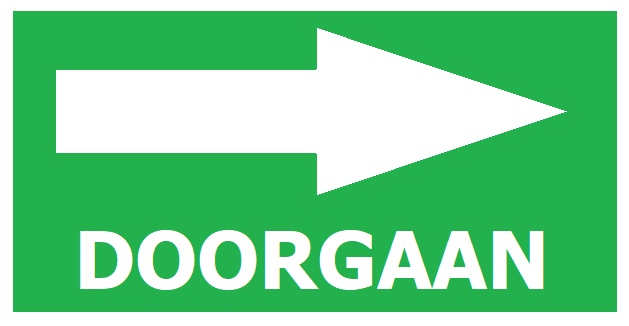 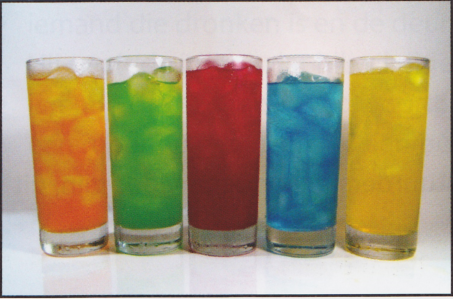 10.

Een gewonde heeft dorst.
Welke drank mag je hem geven?

A	Geen

B 	Water of koffie

C	Niet-alcoholische drank
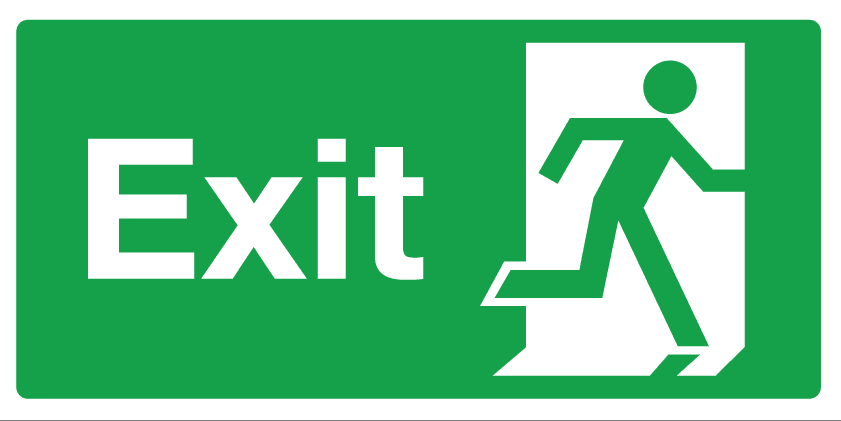 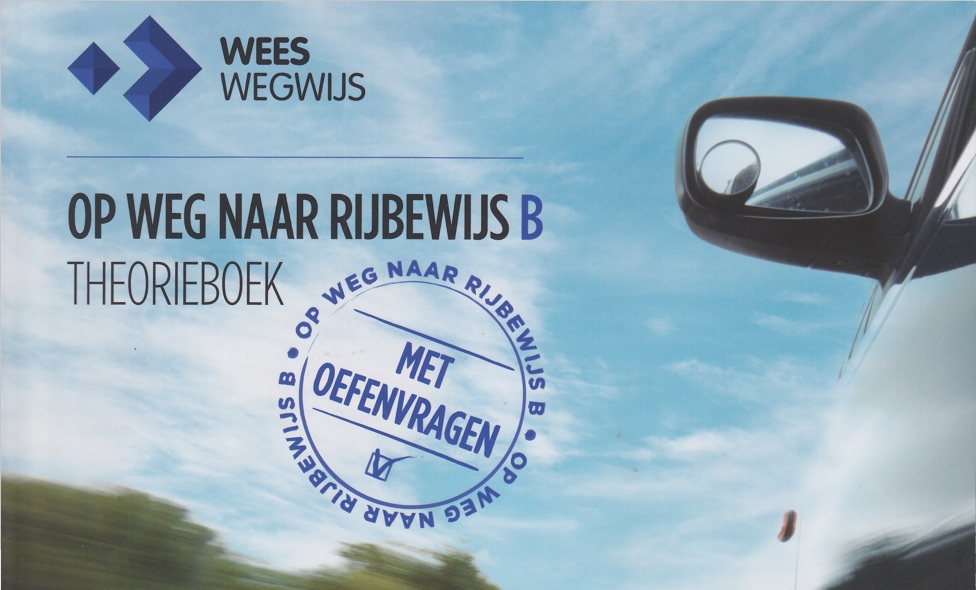 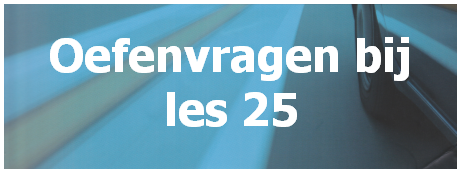 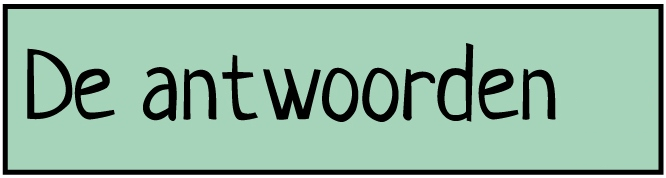 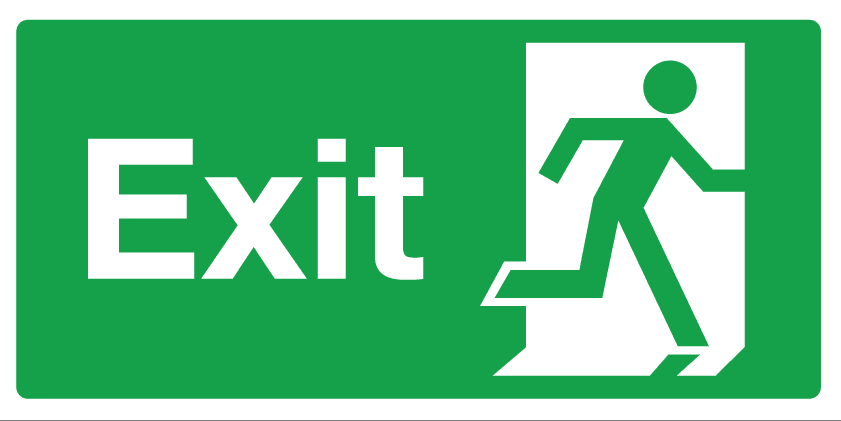 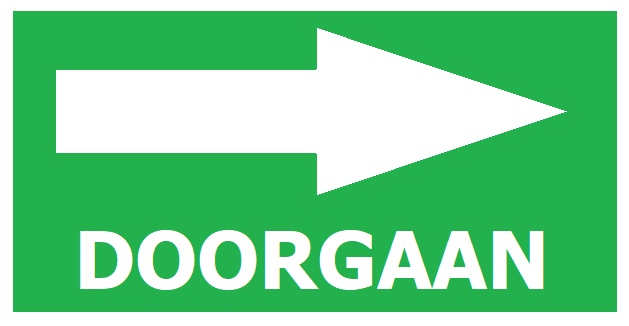 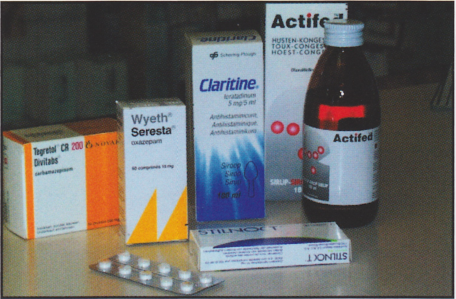 1.

Een gewonde klaagt over hevige pijn en vraagt een pijnstiller.

A	Je geeft geen 
	medicijnen.

B 	Je geeft het medicijn
	dat hij vraagt.

C	Je mag een aspirine
	geven.
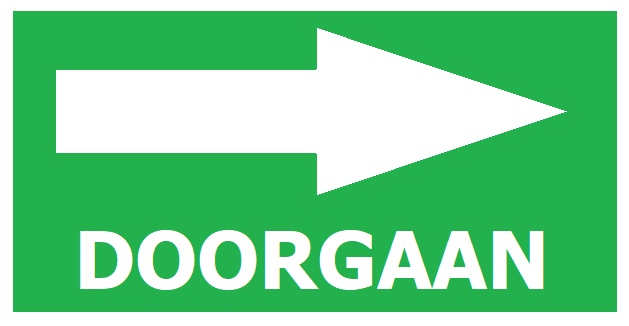 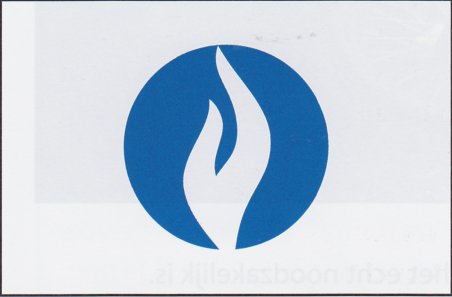 2.

Wat is het internationale noodnummer?

A	100

B 	101

C	112
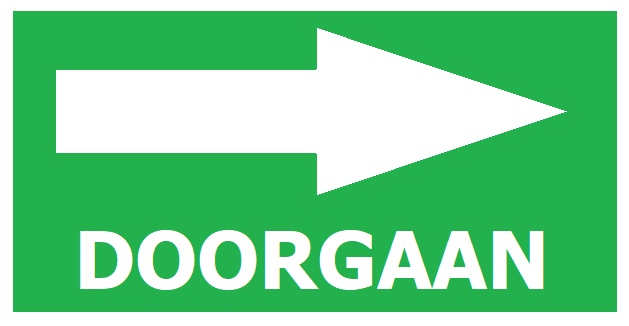 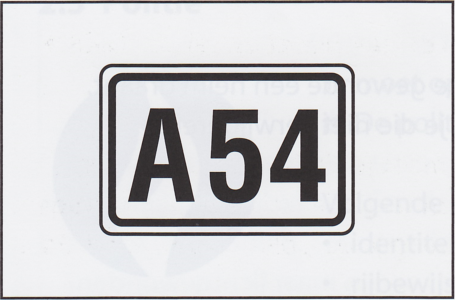 3.

Hoe ver voor je voertuig plaats je op deze weg gevarendriehoek?

A	30 m

B 	50 m

C	100 m
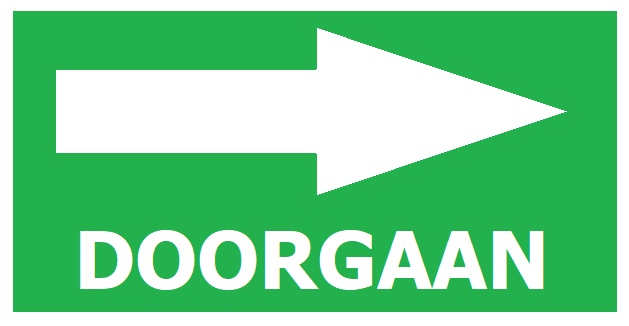 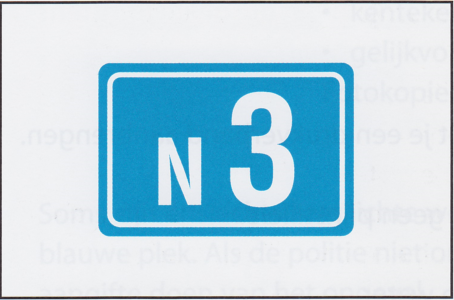 4.

Hoe ver voor je voertuig plaats je op deze weg gevarendriehoek?

A	30 m

B 	50 m

C	100 m
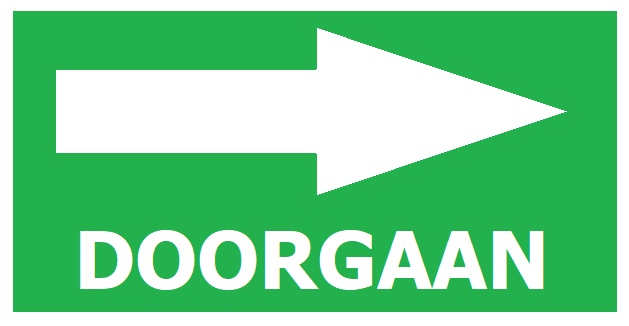 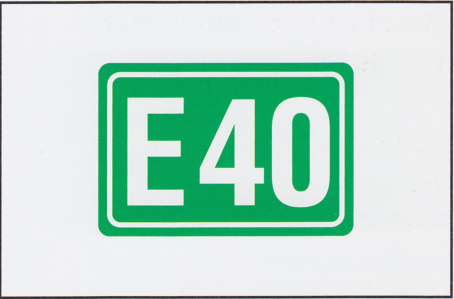 5.

Hoe ver voor je voertuig plaats je op deze weg gevarendriehoek?

A	30 m

B 	50 m

C	100 m
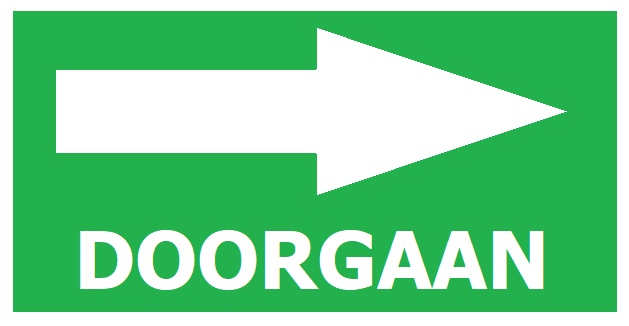 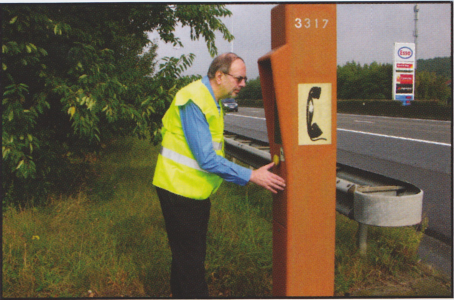 6.

Als je kunt kiezen, hoe verwittig je dan best de hulpdiensten?

A	Via de praatpaal

B 	Met de gsm via het 
	nummer 112
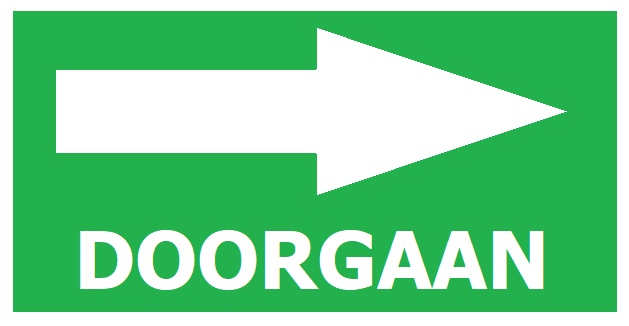 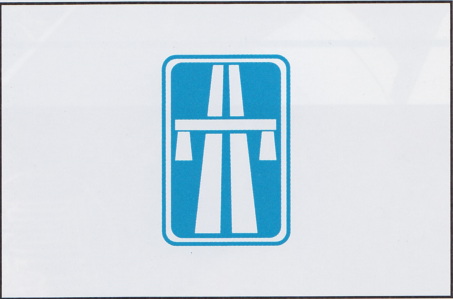 7.

Mag je op een autosnelweg naar de andere rijrichting lopen om hulp te bieden?

A	ja

B 	neen

C	alleen ‘s nachts
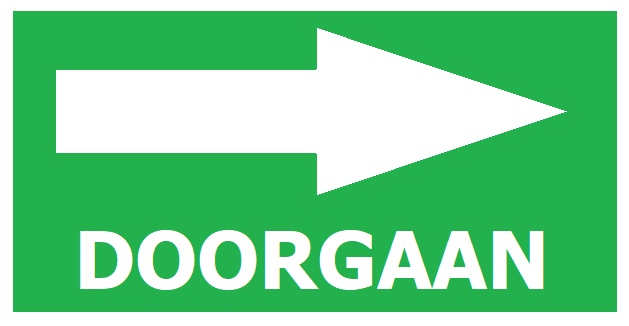 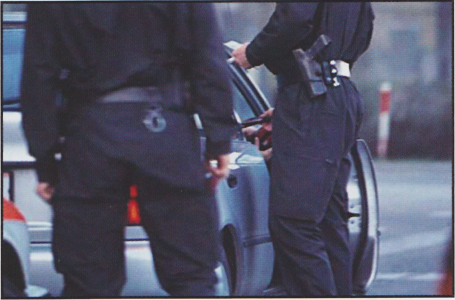 8.

Bij een ongeval met enkel stoffelijke schade

A	moet je de politie
	verwittigen.

B 	moet je de politie niet
	verwittigen.

C	mag je de politie nooit
	verwittigen.
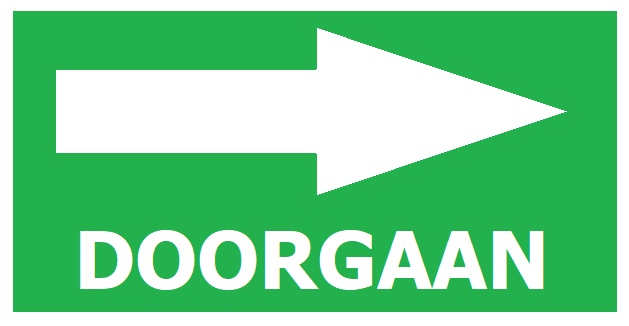 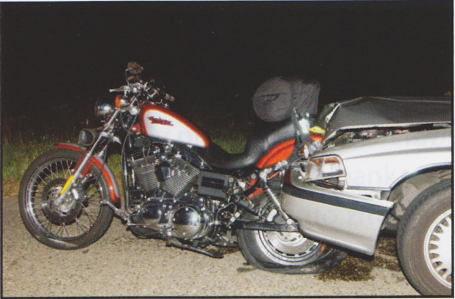 9.

Een motorrijder is zwaar gewond.

A	Je verwijdert 
	voorzichtig zijn helm.

B 	Je laat de helm op zijn
	hoofd.

C	Je verwijdert de helm
	alleen als hij geen
	hoofdpijn heeft.
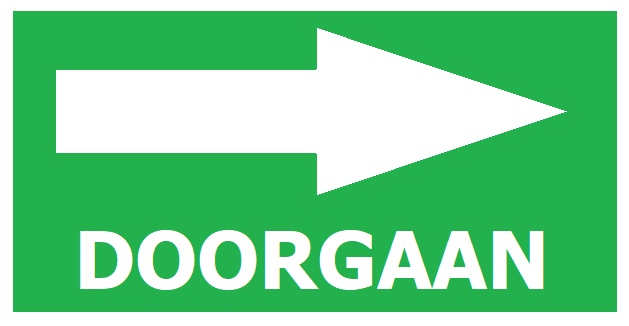 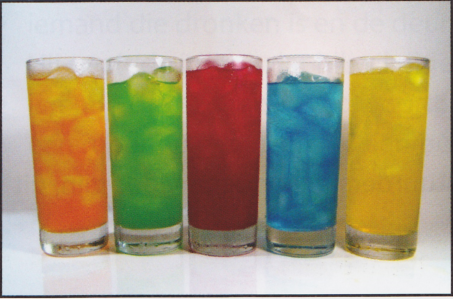 10.

Een gewonde heeft dorst.
Welke drank mag je hem geven?

A	Geen

B 	Water of koffie

C	Niet-alcoholische drank
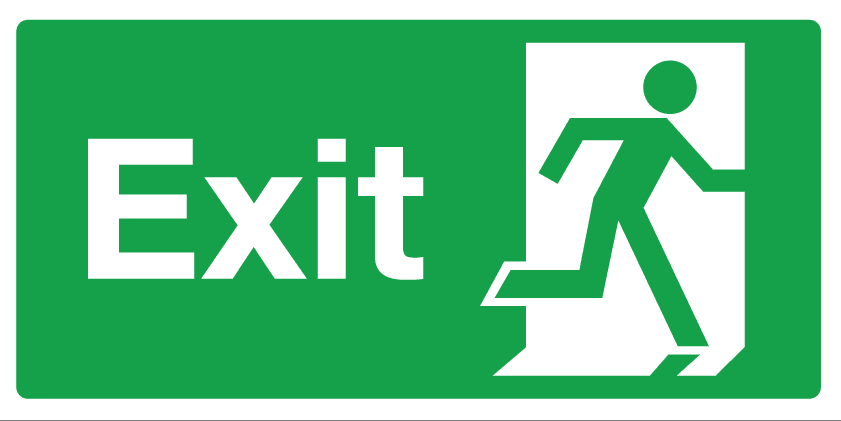 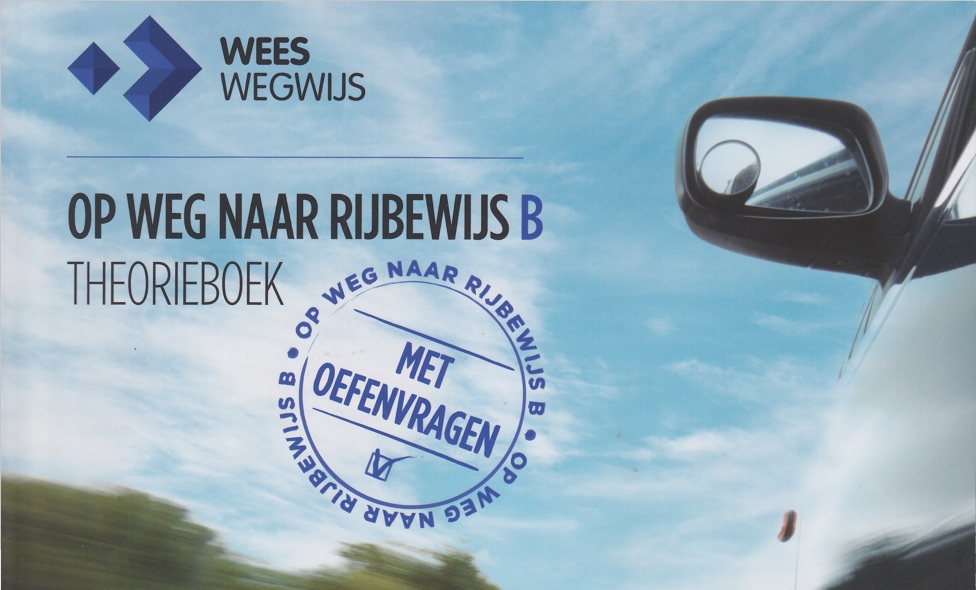 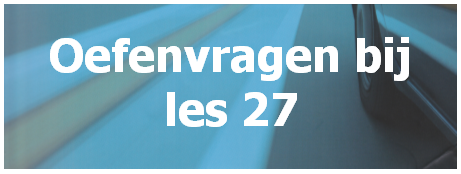 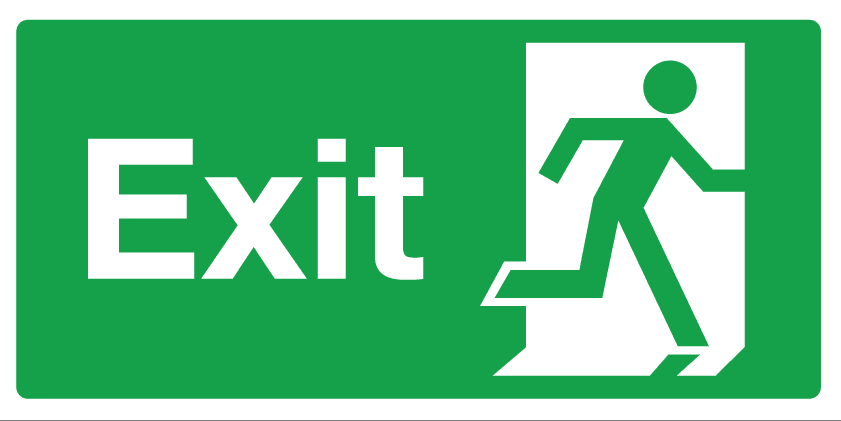 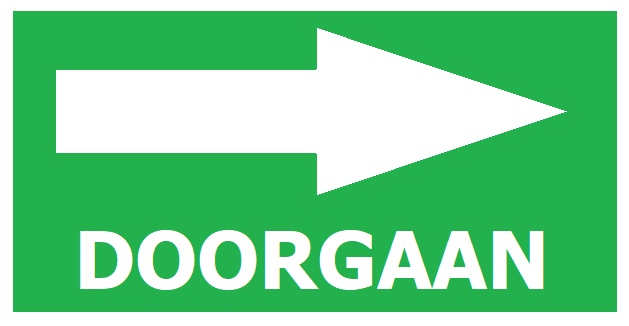 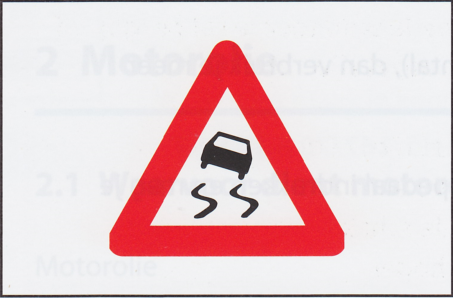 1.

Hoe heet het systeem dat ervoor zorgt dat de auto bestuurbaar blijft wanneer je plots aan je stuur moet draaien om een hindernis te ontwijken?

A	ABS

B 	ESP
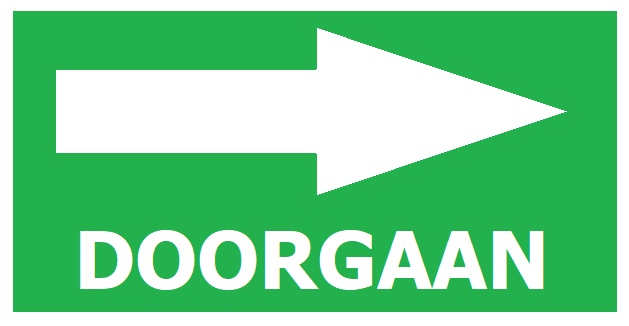 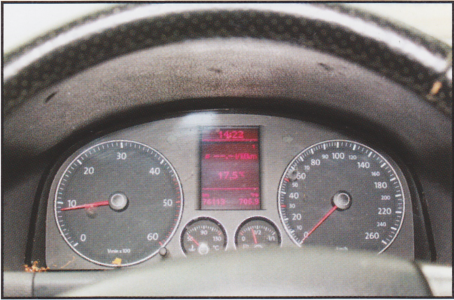 2.

De brandstof van je auto is benzine. Wat is het aanbevolen toerental om te schakelen?

A	2 000 toeren

B 	2 500 toeren

C	3 000 toeren
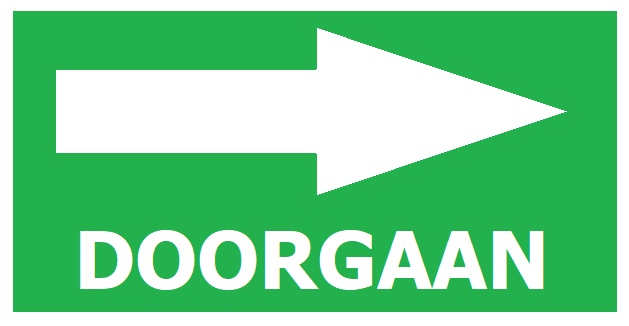 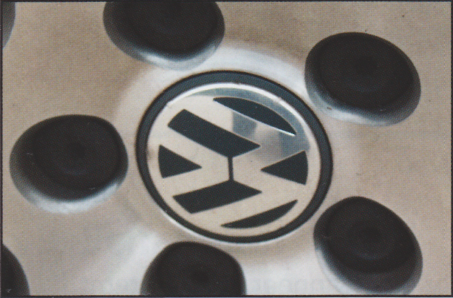 3.

Je verwisselt een autoband. Hoe moet je de bouten aandraaien?

A	kruiselings

B 	volgens de wijzers van 
	de klok
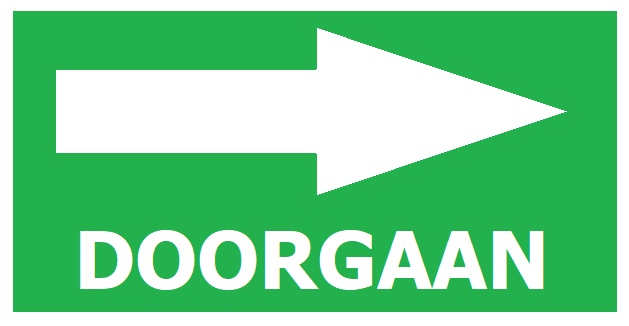 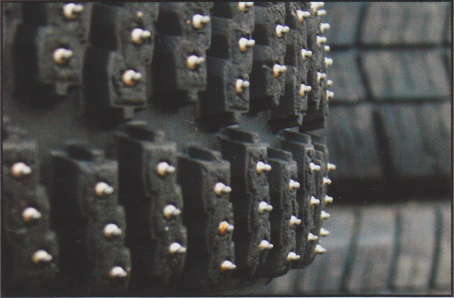 4.

Er ligt sneeuw op de weg en je rijdt met spijkerbanden.
Hoe snel mag je maximaal op een autosnelweg rijden?

A	60 km/u

B 	90 km/u

C	120 km/u
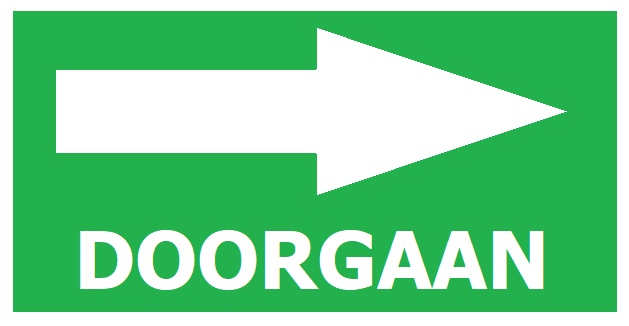 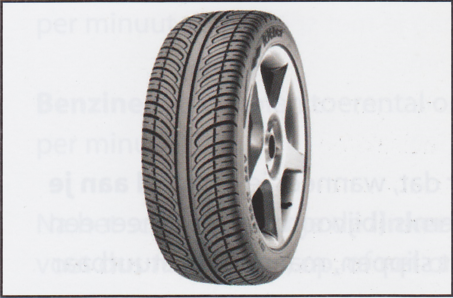 5.

Hoe diep moeten de diepe groeven van een autoband minimaal zijn?

A	1,6 mm

B 	2,5 mm

C	3,2 mm
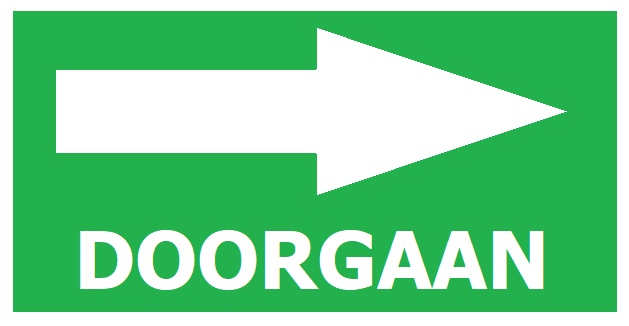 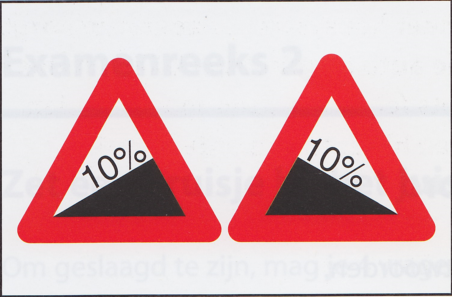 6.

Wat doe je wanneer je fel bergop of bergaf moet rijden?

A	Je rijdt in de gewone
	versnelling.

B 	Je schakelt een 
	versnelling hoger.

C	Je schakelt een 
	versnelling lager.
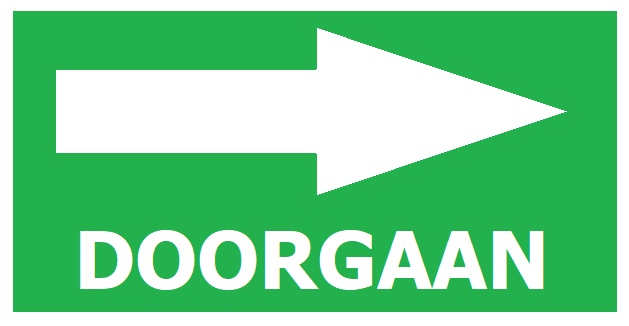 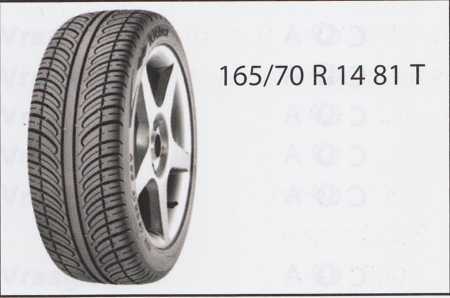 7.

Op een autoband staan deze kenmerken. Wat betekent de “165”?

A	De breedte van de band
	in mm

B 	De hoogte van de band
	in mm

C	De dikte van de band
	in mm
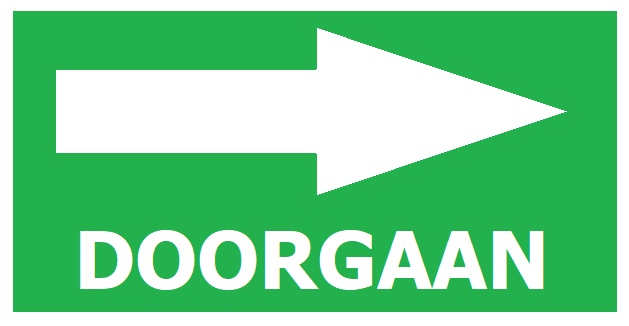 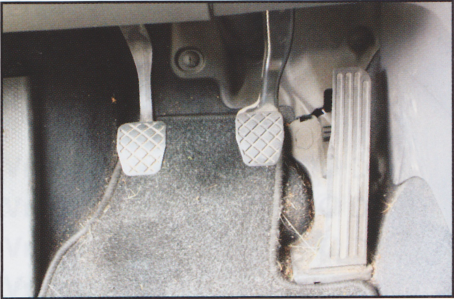 8.

Waar plaats je de linkervoet nadat je hebt geschakeld?

A	Links naast het 
	koppelingspedaal

B 	Onder het 
	koppelingspedaal

C	Net boven het
	koppelingspedaal
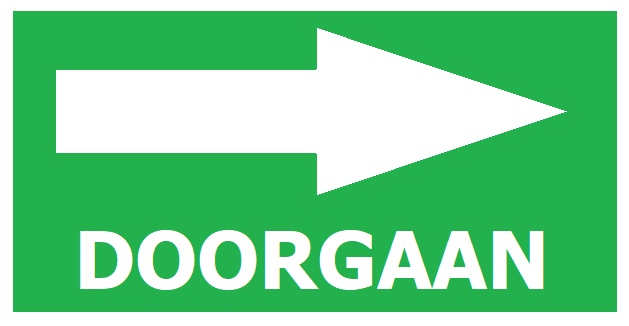 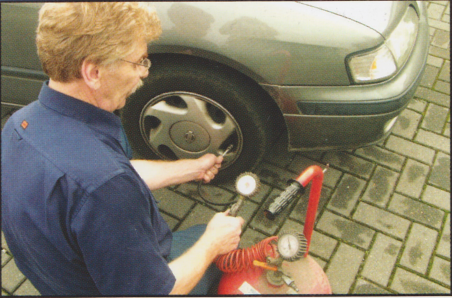 9.

Wanneer verhoog je de 
hoeveelheid lucht in de banden een beetje?

A	Als je veel in de stad
	moet rijden

B 	Als er sneeuw ligt op
	de weg

C	Als je een zware lading
	moet vervoeren
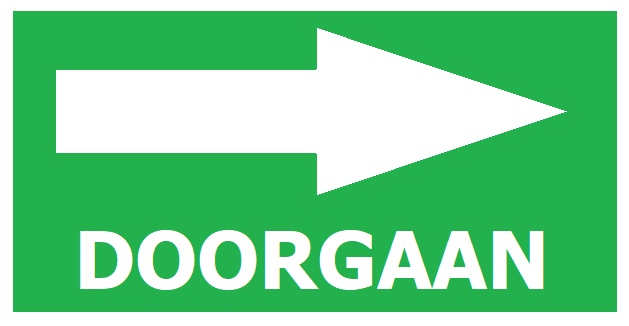 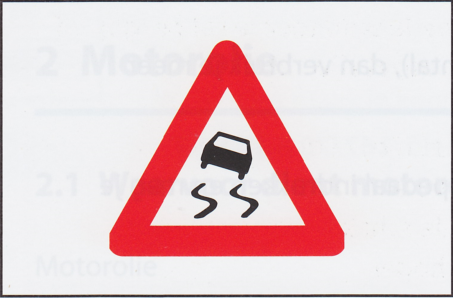 10.

Je wagen begint te slippen.
Wat doe je?

A	Het gaspedaal meteen
	indrukken.

B 	Het rempedaal meteen
	indrukken.

C	Het koppelingspedaal
	meteen indrukken.
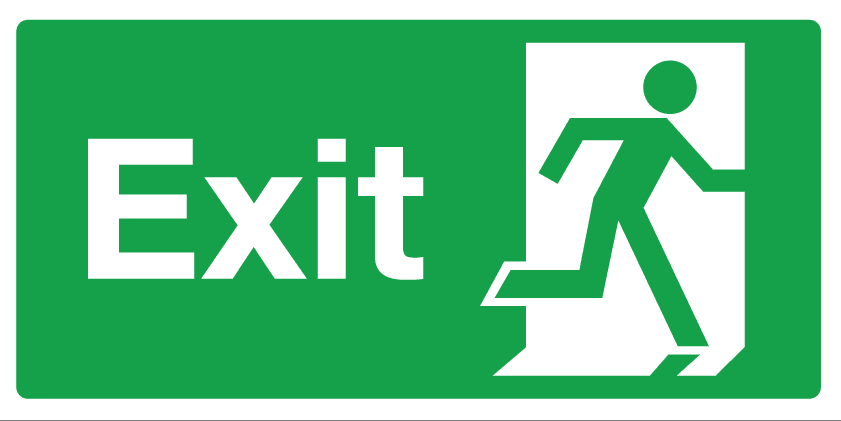 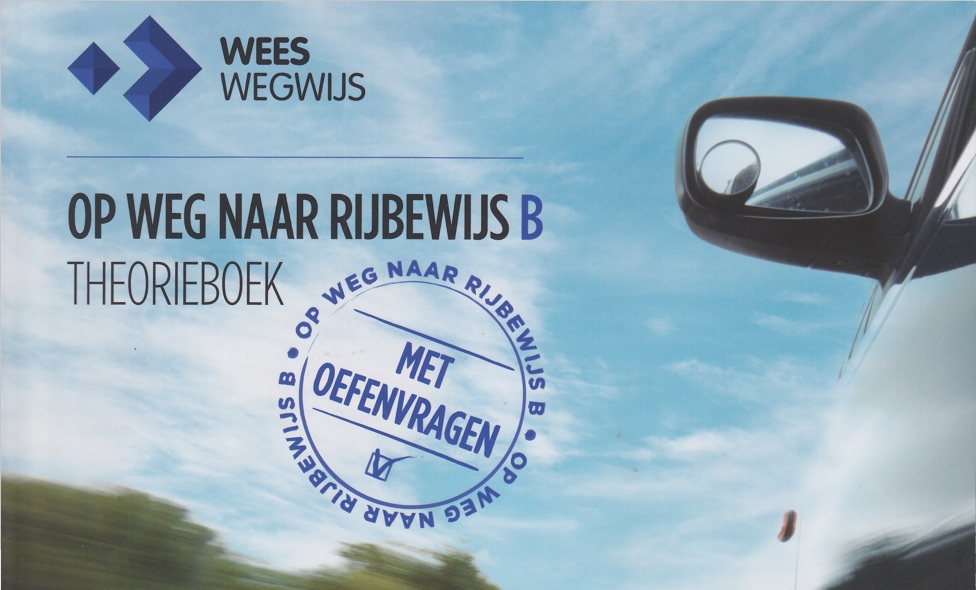 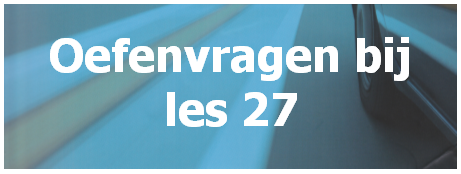 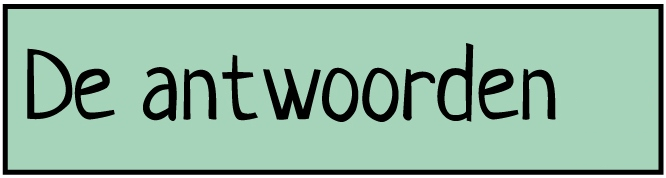 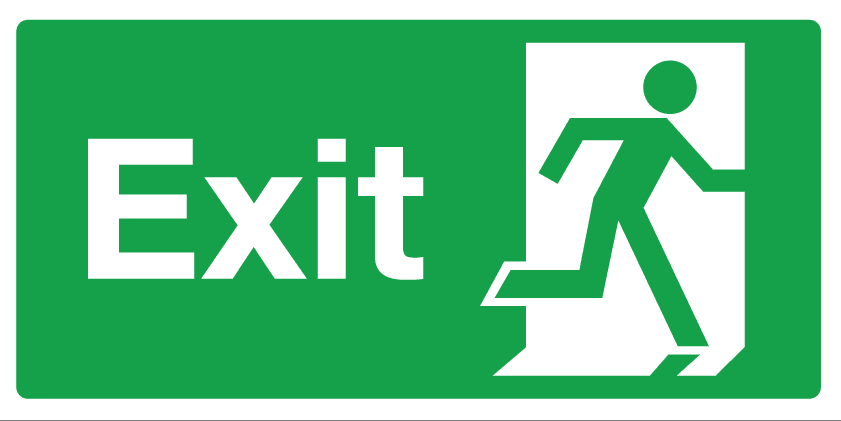 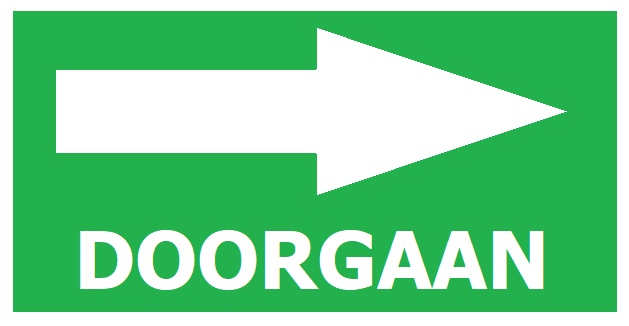 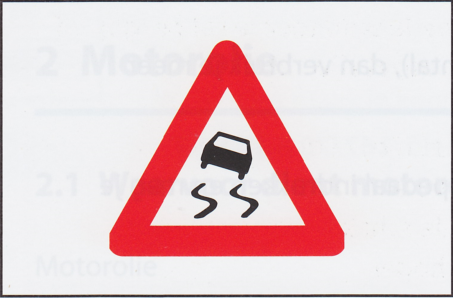 1.

Hoe heet het systeem dat ervoor zorgt dat de auto bestuurbaar blijft wanneer je plots aan je stuur moet draaien om een hindernis te ontwijken?

A	ABS

B 	ESP
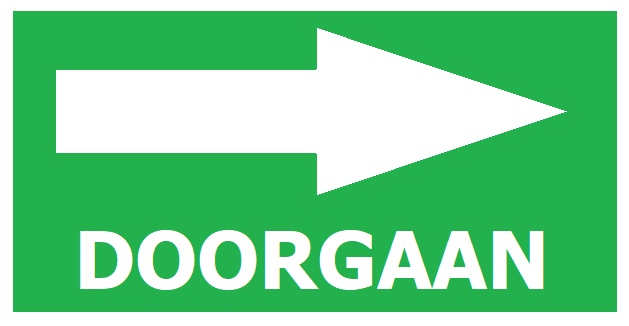 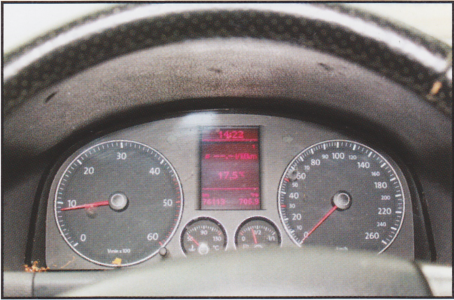 2.

De brandstof van je auto is benzine. Wat is het aanbevolen toerental om te schakelen?

A	2 000 toeren

B 	2 500 toeren

C	3 000 toeren
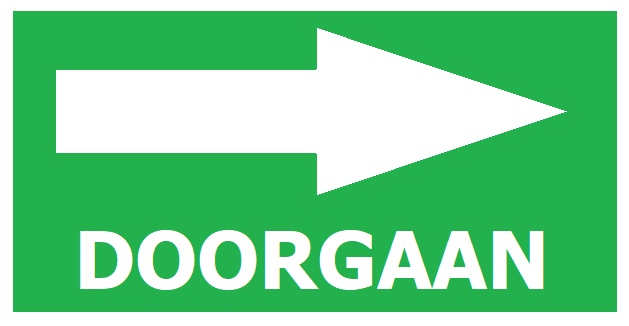 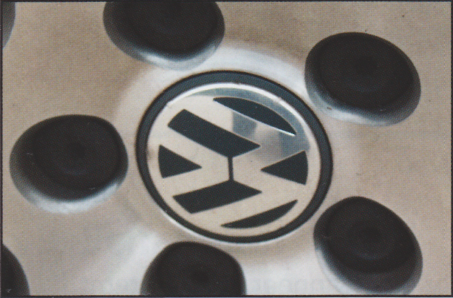 3.

Je verwisselt een autoband. Hoe moet je de bouten aandraaien?

A	kruiselings

B 	volgens de wijzers van 
	de klok
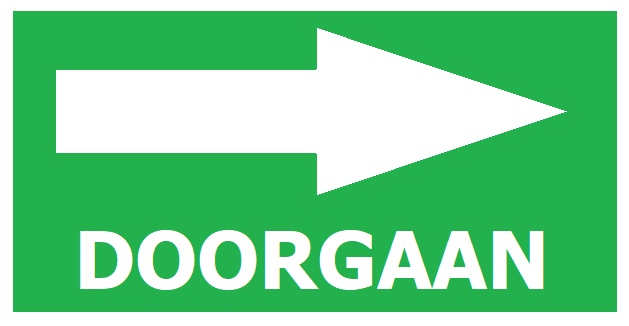 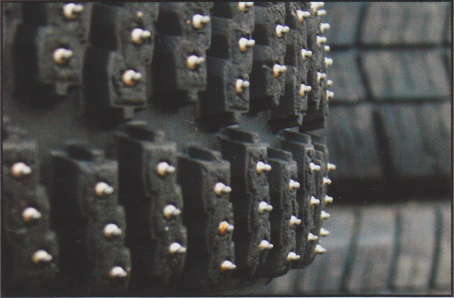 4.

Er ligt sneeuw op de weg en je rijdt met spijkerbanden.
Hoe snel mag je maximaal op een autosnelweg rijden?

A	60 km/u

B 	90 km/u

C	120 km/u
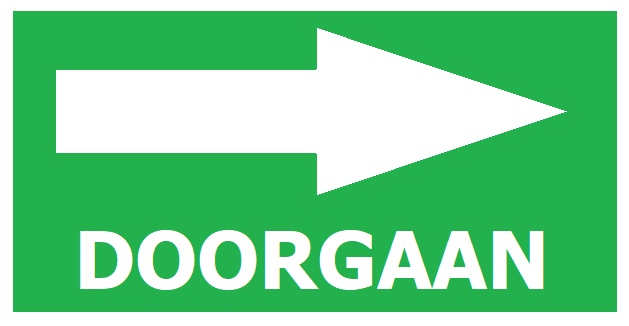 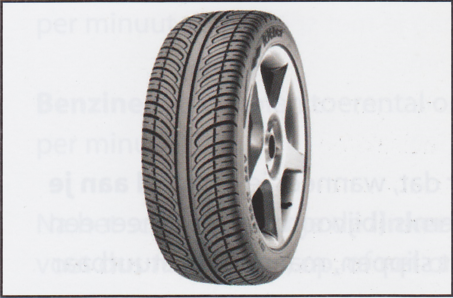 5.

Hoe diep moeten de diepe groeven van een autoband minimaal zijn?

A	1,6 mm

B 	2,5 mm

C	3,2 mm
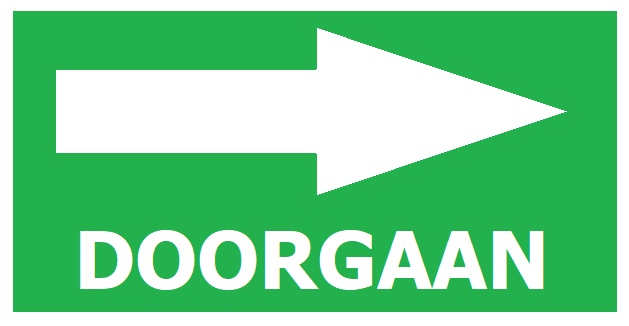 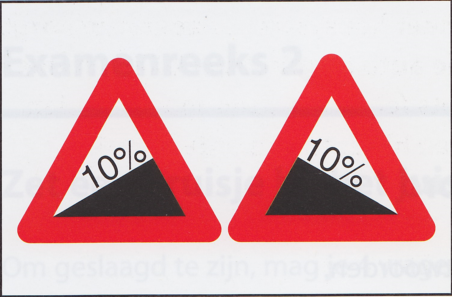 6.

Wat doe je wanneer je fel bergop of bergaf moet rijden?

A	Je rijdt in de gewone
	versnelling.

B 	Je schakelt een 
	versnelling hoger.

C	Je schakelt een 
	versnelling lager.
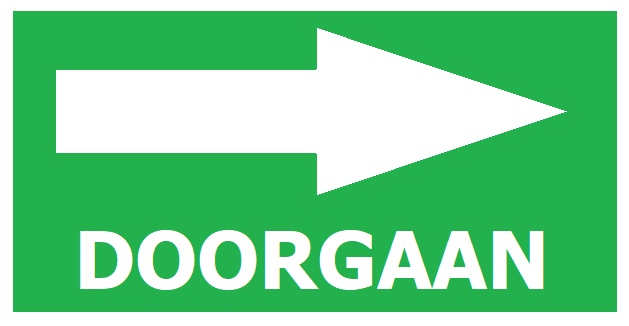 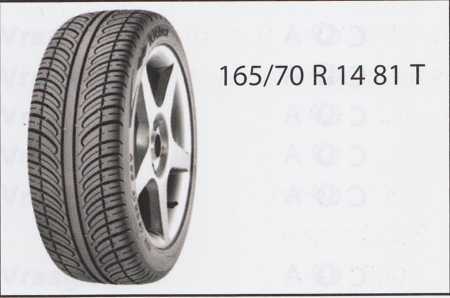 7.

Op een autoband staan deze kenmerken. Wat betekent de “165”?

A	De breedte van de band
	in mm

B 	De hoogte van de band
	in mm

C	De dikte van de band
	in mm
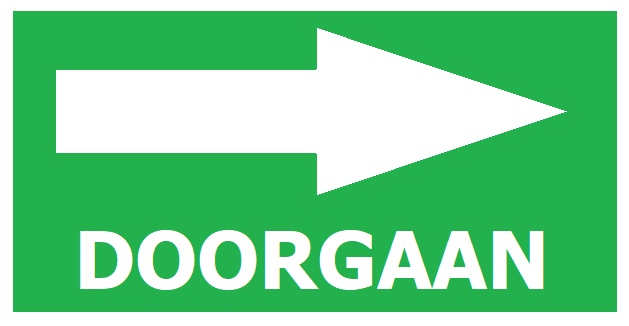 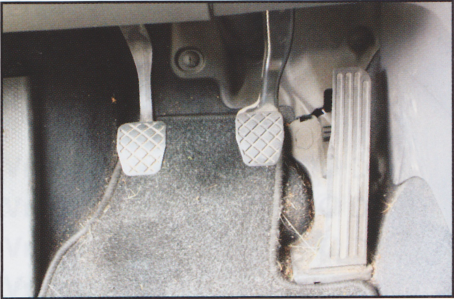 8.

Waar plaats je de linkervoet nadat je hebt geschakeld?

A	Links naast het 
	koppelingspedaal

B 	Onder het 
	koppelingspedaal

C	Net boven het
	koppelingspedaal
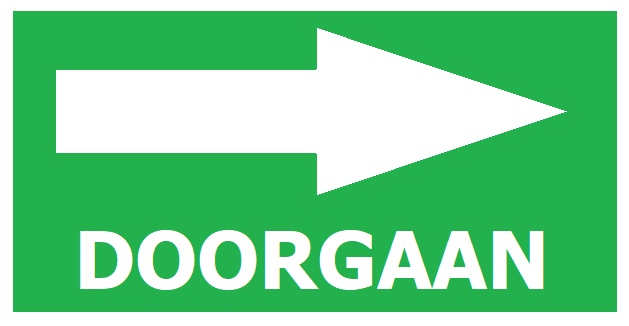 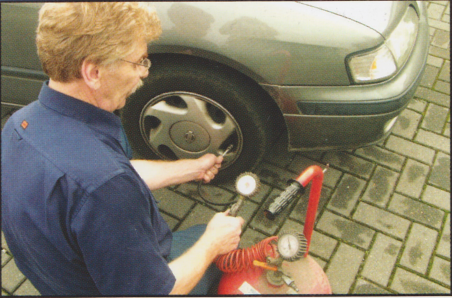 9.

Wanneer verhoog je de 
hoeveelheid lucht in de banden een beetje?

A	Als je veel in de stad
	moet rijden

B 	Als er sneeuw ligt op
	de weg

C	Als je een zware lading
	moet vervoeren
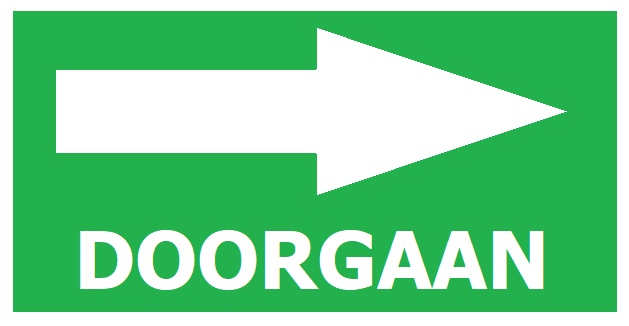 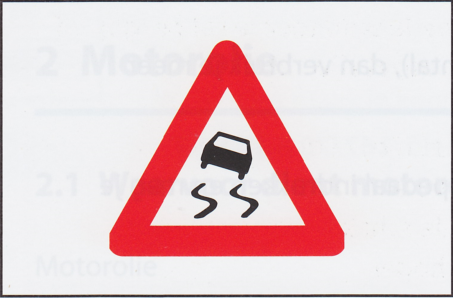 10.

Je wagen begint te slippen.
Wat doe je?

A	Het gaspedaal meteen
	indrukken.

B 	Het rempedaal meteen
	indrukken.

C	Het koppelingspedaal
	meteen indrukken.
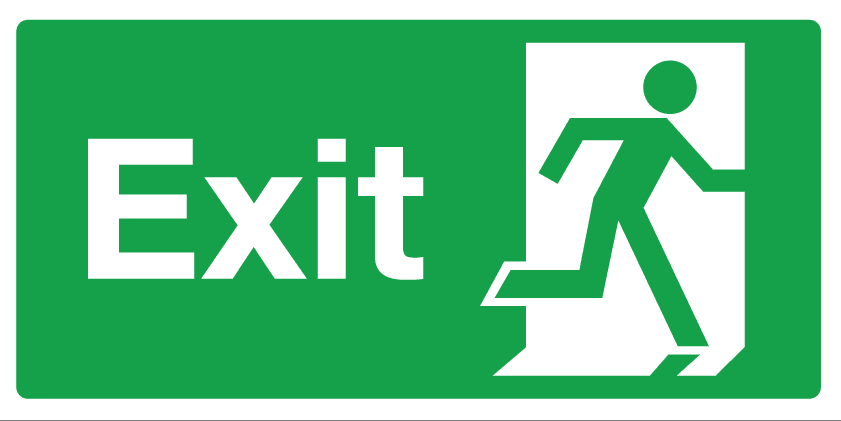 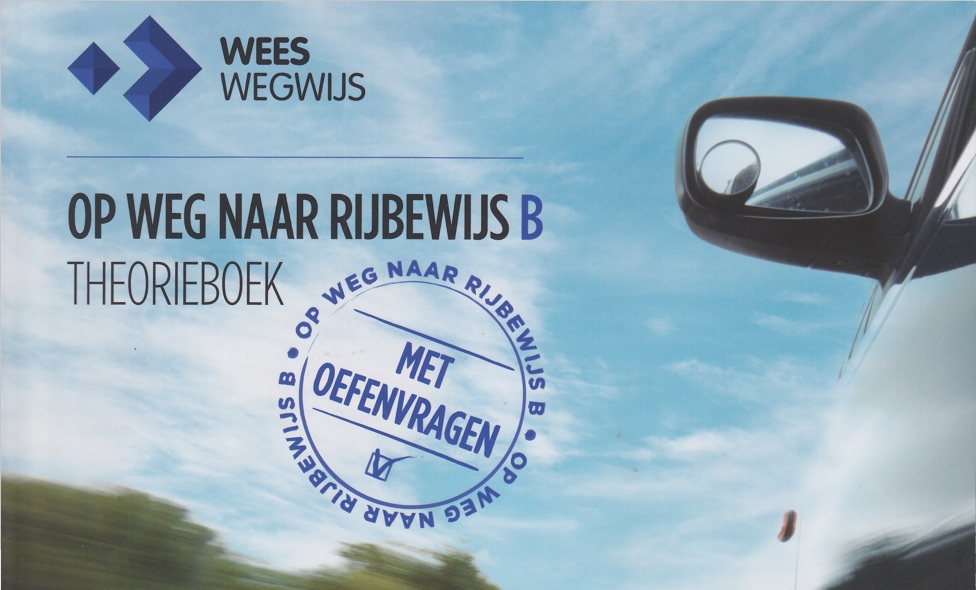 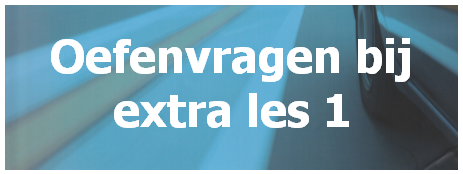 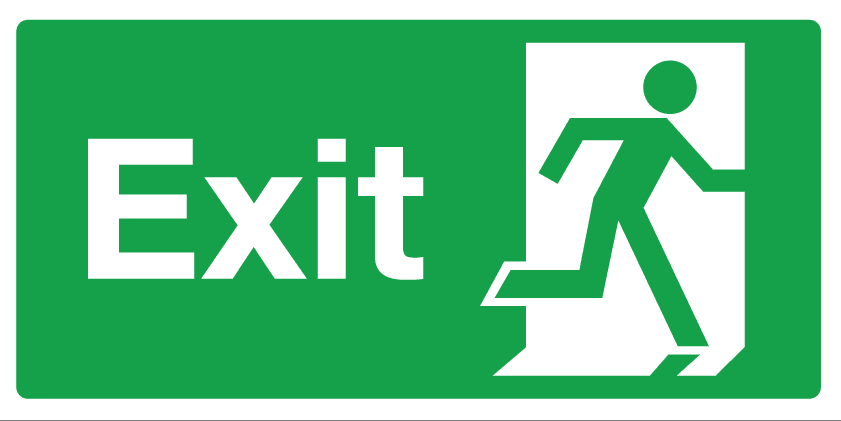 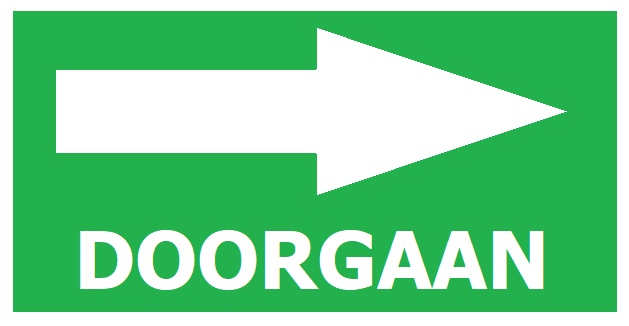 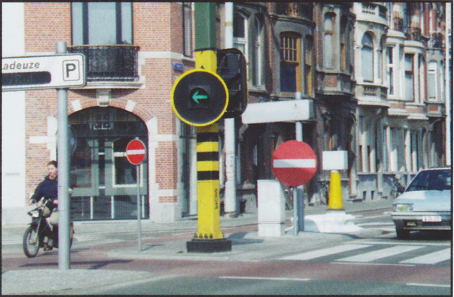 1.

Je wilt links afslaan.
Wie heeft voorrang?

A	Ik

B 	De grijze auto

C	De fietser
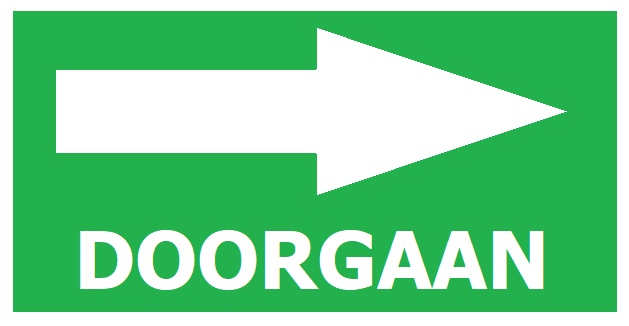 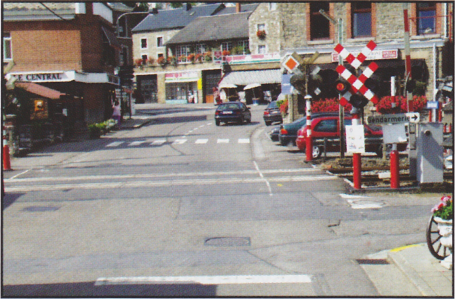 2.

Waar moet je stoppen?

A	Aan de spoorweg

B 	Voor de zijstraat

C	Ongeveer 4 meter
	voor de spoorweg
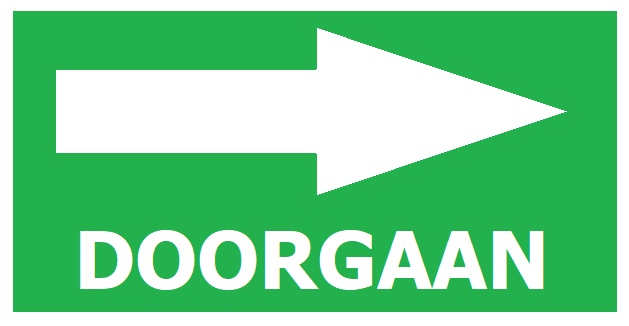 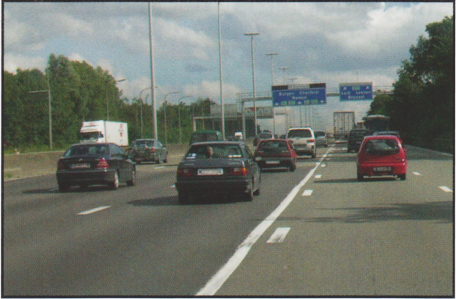 3.

Je wilt van rijstrook veranderen.

A	Ik heb voorrang.

B 	Ik moet voorrang
	verlenen aan de auto’s
	in de andere rijstroken.

C	Ik krijg voorrang als ik
	mijn richtingaanwijzer
	aanzet.
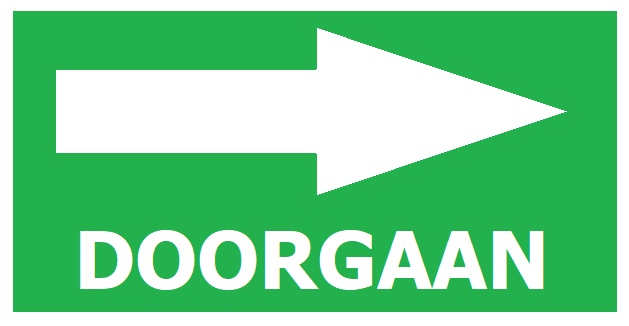 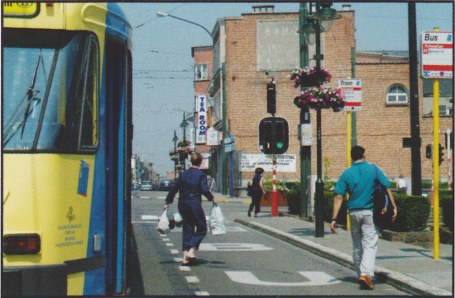 4.

Wat moet je doen?

A	Voorrang verlenen.

B 	Voorzichtig verder
	rijden.

C	Stoppen.
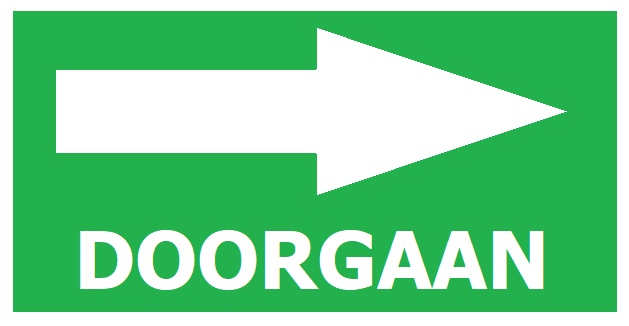 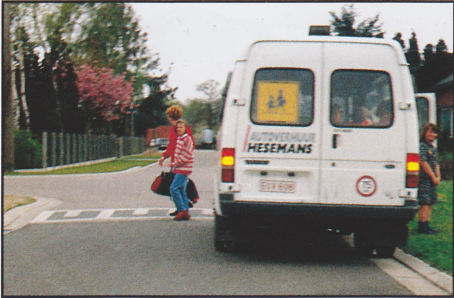 5.

Wat moet je doen?

A	Voorrang verlenen.

B 	Voorzichtig verder
	rijden.

C	Stoppen.
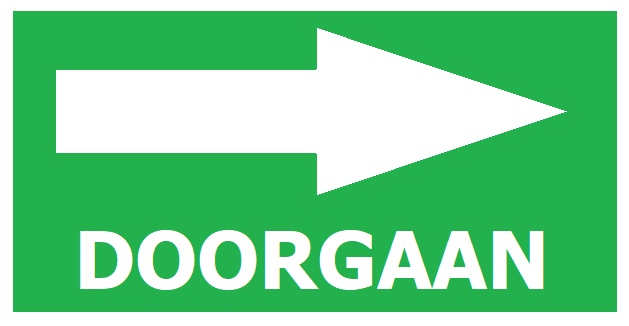 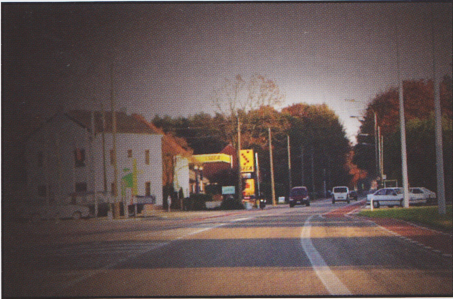 6.

Hoe sneller je rijdt,

A	hoe kleiner je waar-
	nemingsveld wordt.

B 	hoe groter je waar-
	nemingsveld wordt.

C	Je waarnemingsveld
	blijft gelijk.
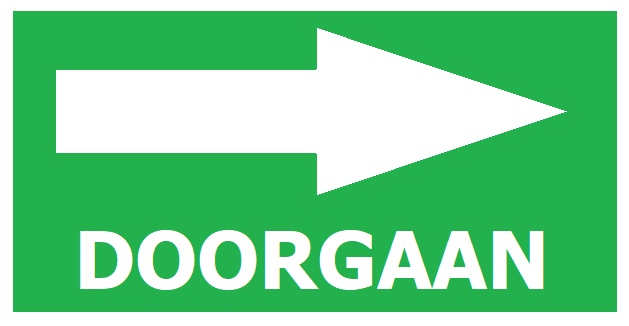 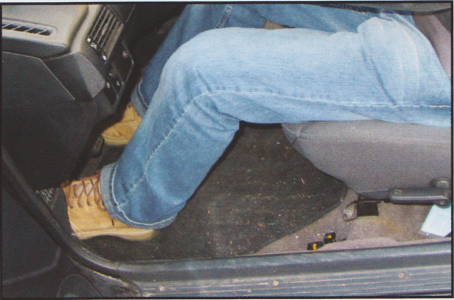 7.

Wanneer kan je de rem te gemakkelijk indrukken?

A	Als er lucht in de 
	remmen zit.

B 	Als er water in de
	remmen zit.

C	Als er lucht of water
	in de remmen zit.
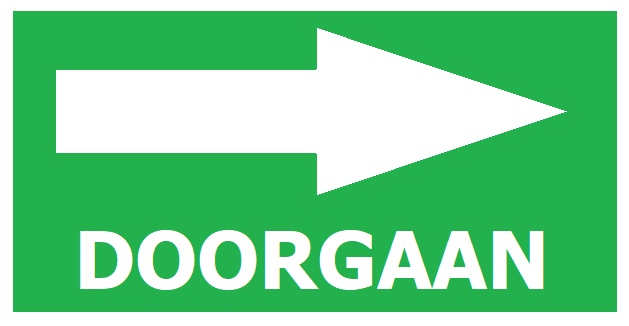 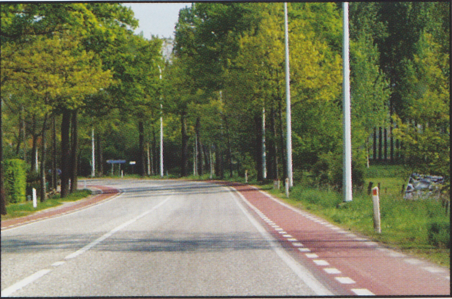 8.

Je rijdt te snel.
Wanneer rem je?

A	In de bocht.

B 	Voor de bocht.

C	Na de bocht.
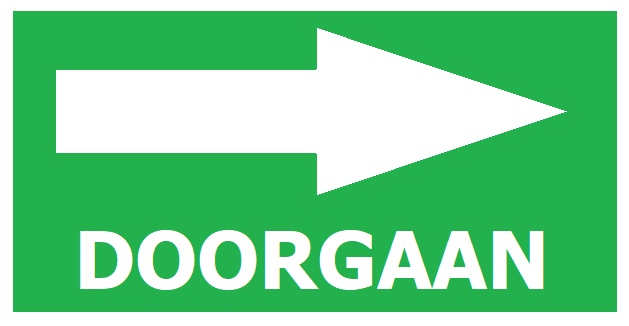 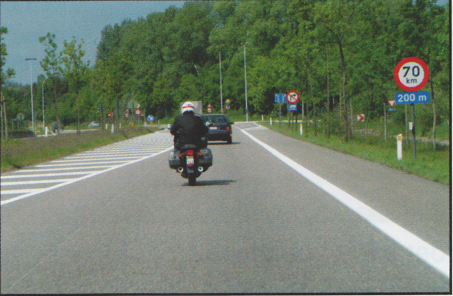 9.

Je rijdt 90 km/u op een autoweg. Hoeveel meter heb je nodig om te stoppen?

A	Ongeveer 50 à 70 m

B 	Ongeveer 70 à 90 m

C	Ongeveer 90 à 100 m
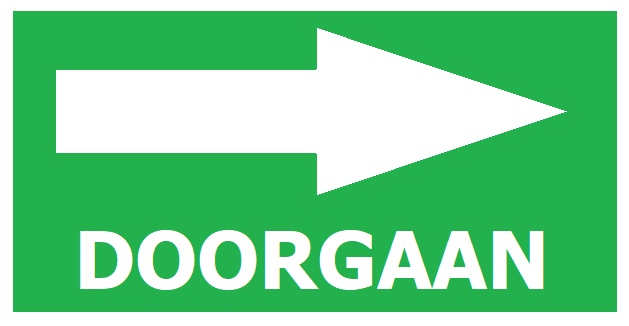 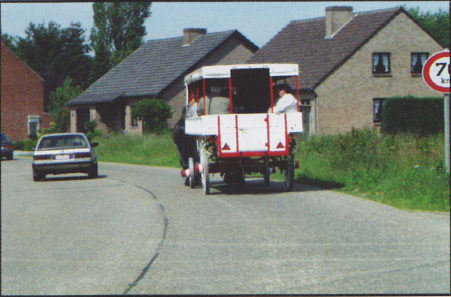 10.

De paarden schrikken als je aangereden komt.
Wat moet je doen?

A	Vertragen

B 	Voorrang verlenen

C	Stoppen
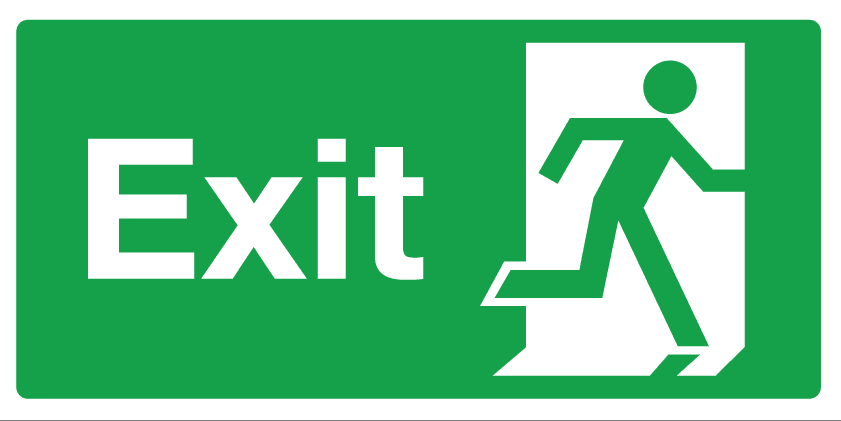 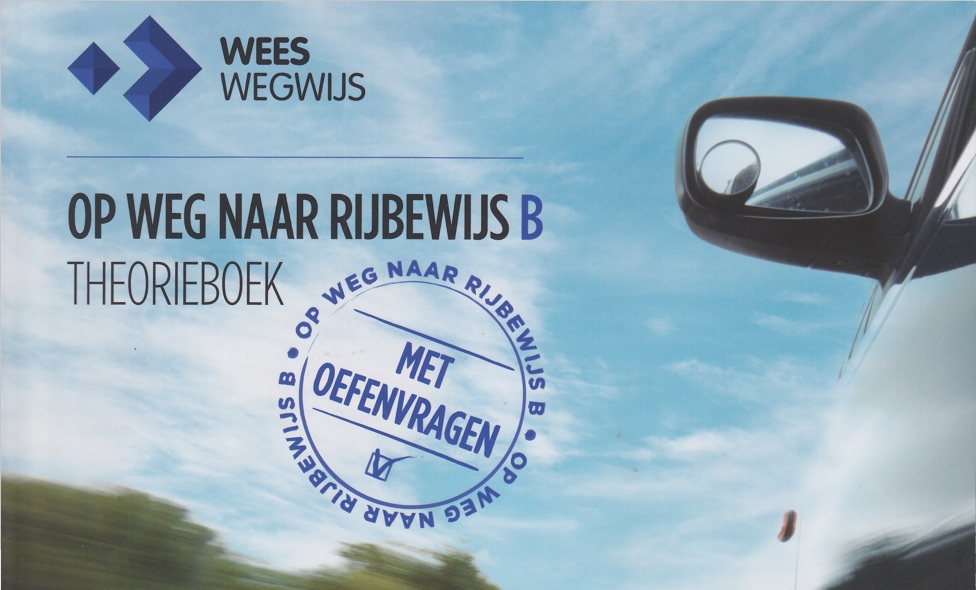 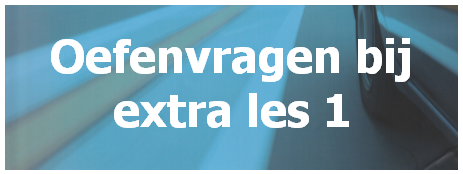 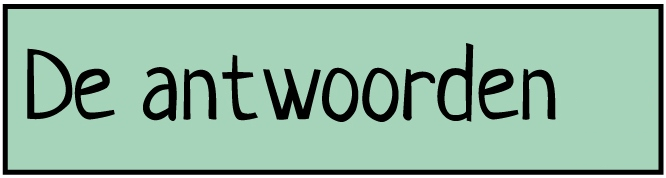 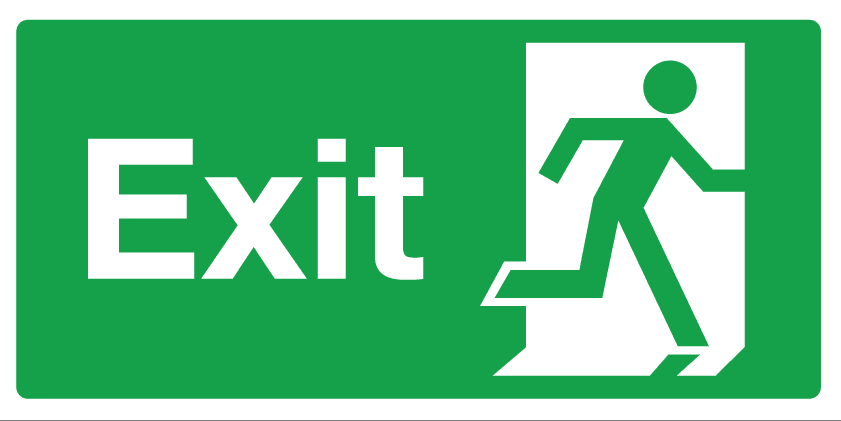 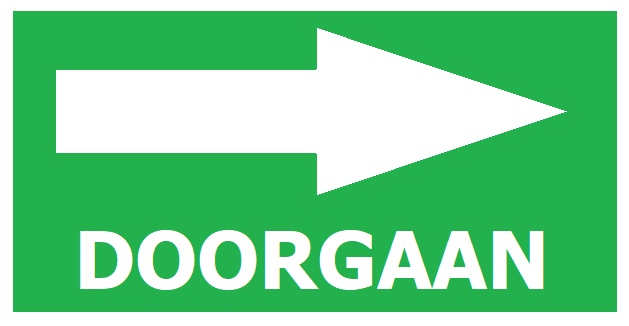 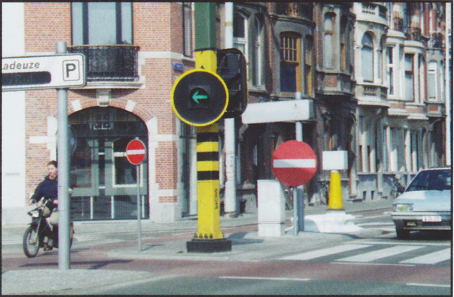 1.

Je wilt links afslaan.
Wie heeft voorrang?

A	Ik

B 	De grijze auto

C	De fietser
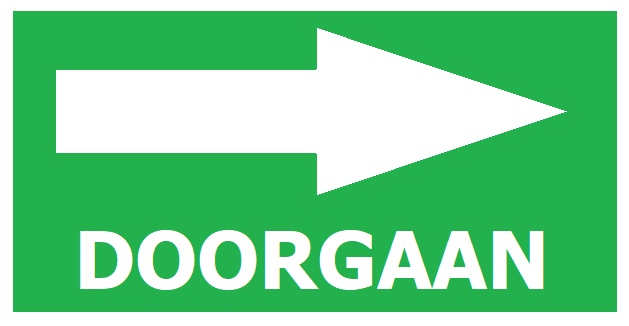 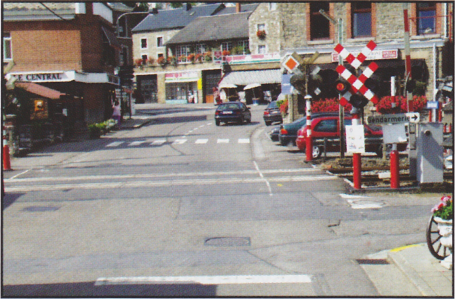 2.

Waar moet je stoppen?

A	Aan de spoorweg

B 	Voor de zijstraat

C	Ongeveer 4 meter
	voor de spoorweg
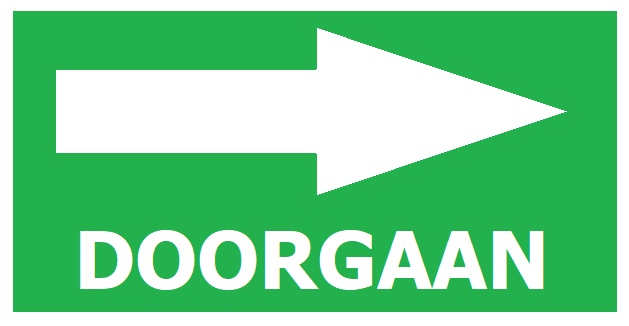 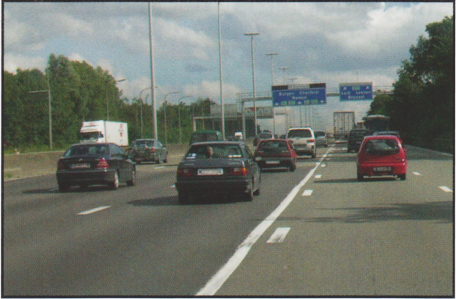 3.

Je wilt van rijstrook veranderen.

A	Ik heb voorrang.

B 	Ik moet voorrang
	verlenen aan de auto’s
	in de andere rijstroken.

C	Ik krijg voorrang als ik
	mijn richtingaanwijzer
	aanzet.
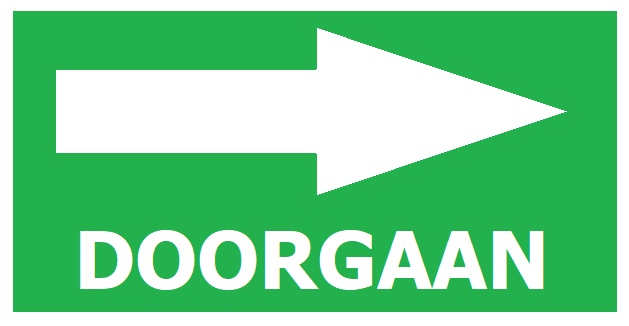 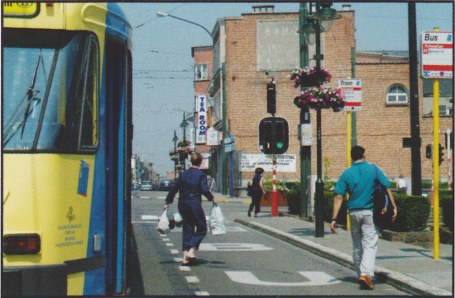 4.

Wat moet je doen?

A	Voorrang verlenen.

B 	Voorzichtig verder
	rijden.

C	Stoppen.
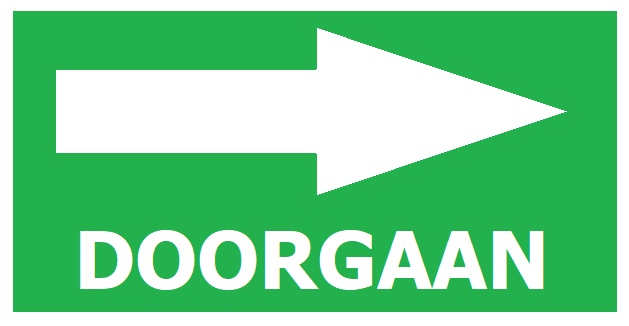 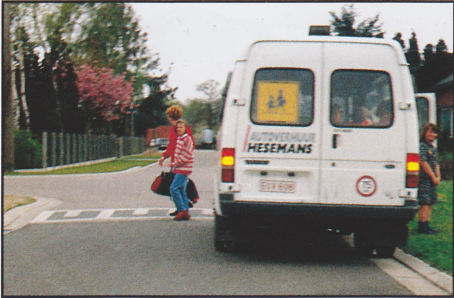 5.

Wat moet je doen?

A	Voorrang verlenen.

B 	Voorzichtig verder
	rijden.

C	Stoppen.
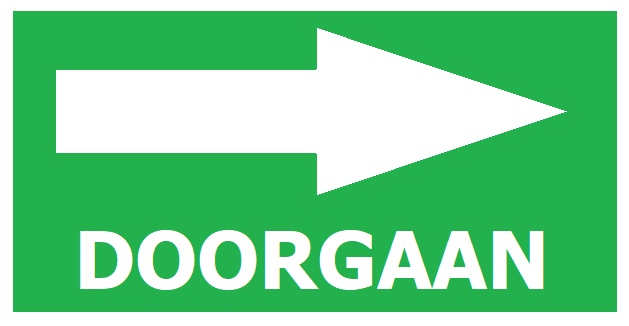 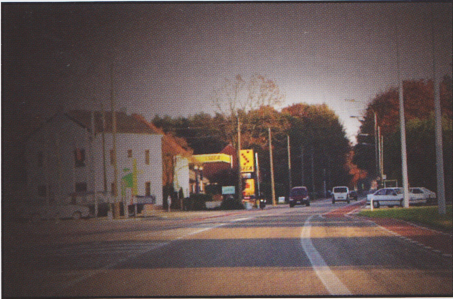 6.

Hoe sneller je rijdt,

A	hoe kleiner je waar-
	nemingsveld wordt.

B 	hoe groter je waar-
	nemingsveld wordt.

C	Je waarnemingsveld
	blijft gelijk.
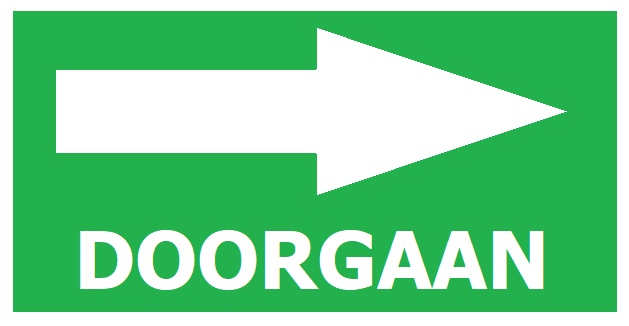 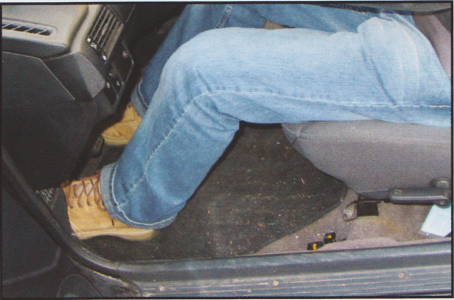 7.

Wanneer kan je de rem te gemakkelijk indrukken?

A	Als er lucht in de 
	remmen zit.

B 	Als er water in de
	remmen zit.

C	Als er lucht of water
	in de remmen zit.
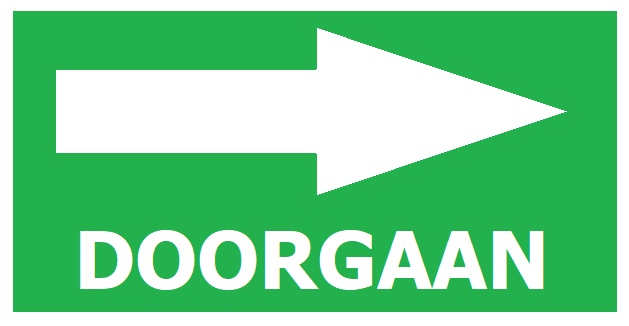 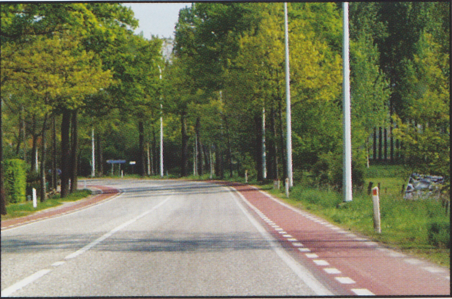 8.

Je rijdt te snel.
Wanneer rem je?

A	In de bocht.

B 	Voor de bocht.

C	Na de bocht.
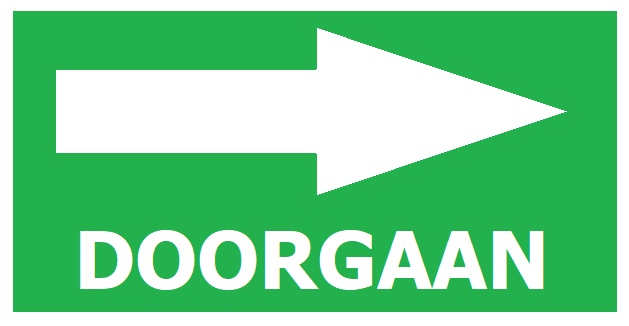 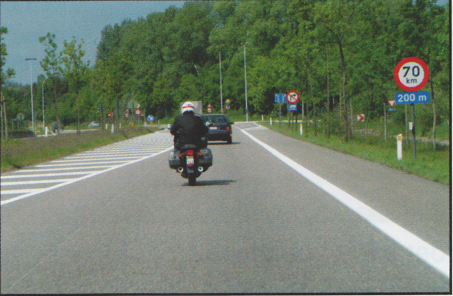 9.

Je rijdt 90 km/u op een autoweg. Hoeveel meter heb je nodig om te stoppen?

A	Ongeveer 50 à 70 m

B 	Ongeveer 70 à 90 m

C	Ongeveer 90 à 100 m
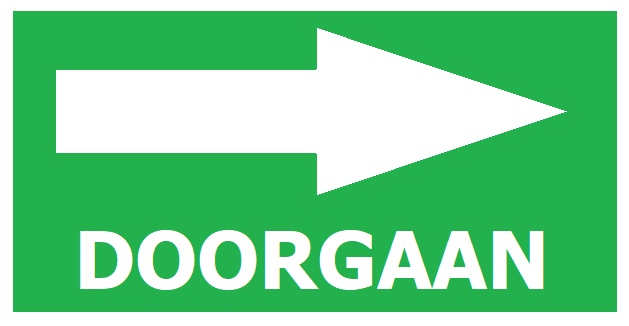 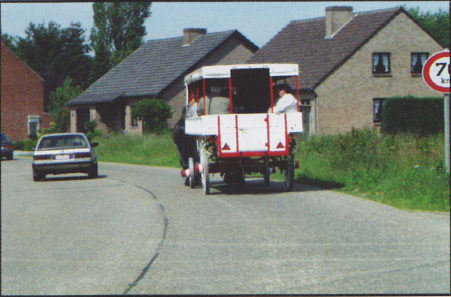 10.

De paarden schrikken als je aangereden komt.
Wat moet je doen?

A	Vertragen

B 	Voorrang verlenen

C	Stoppen
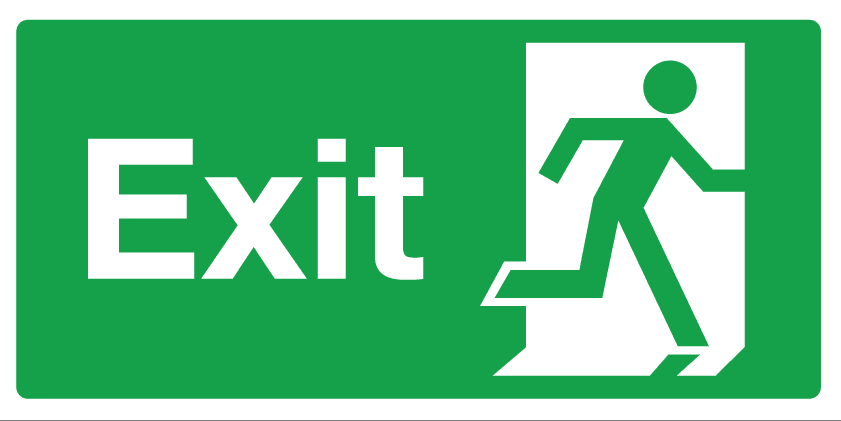 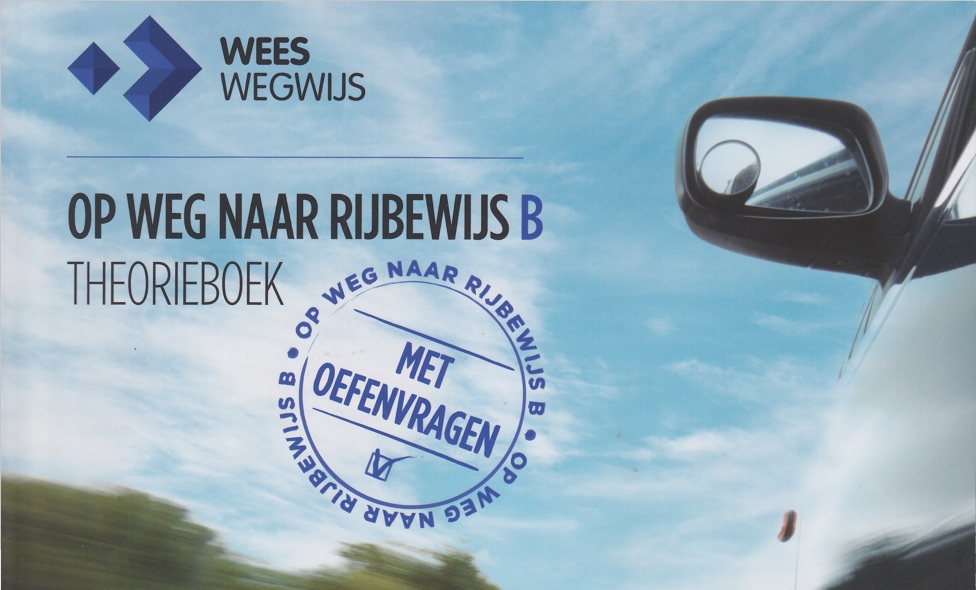 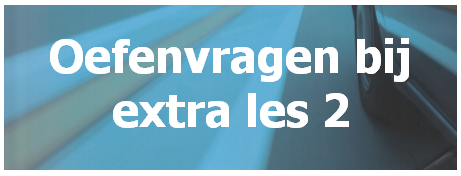 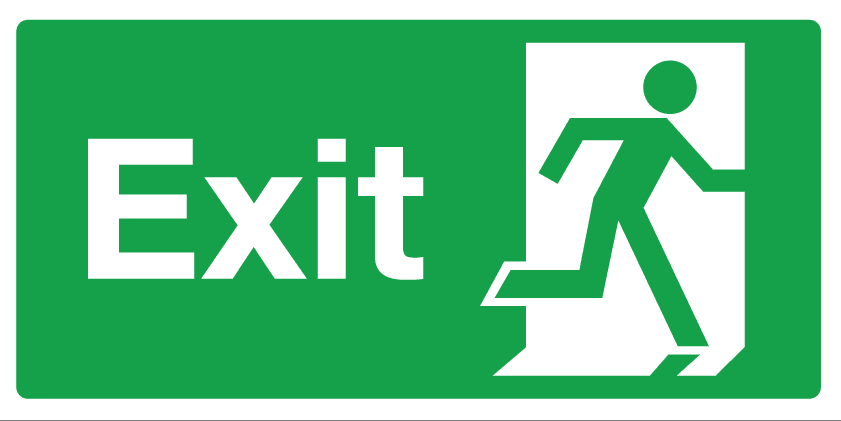 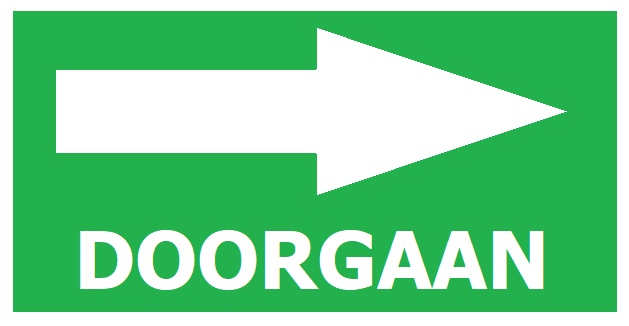 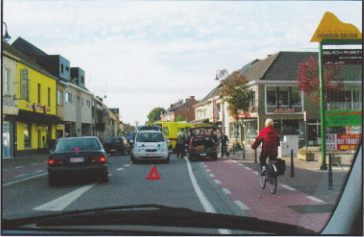 1.

Defensief rijden is zo rijden dat je

A	niet bij een ongeval
	betrokken raakt.

B 	niet in fout bent bij een
	eventueel ongeval

C	enkel blikschade hebt 
	bij een ongeval
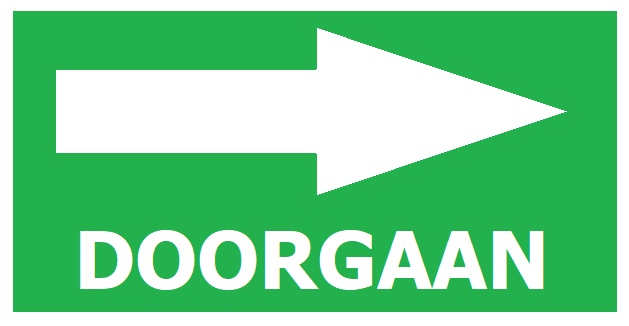 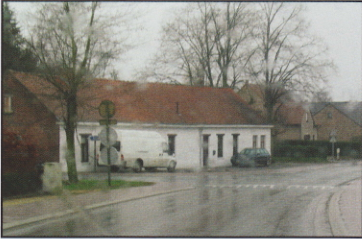 2.

Bij regen is de stopafstand

A	langer dan bij droog
	weer

B 	korter dan bij droog
	weer
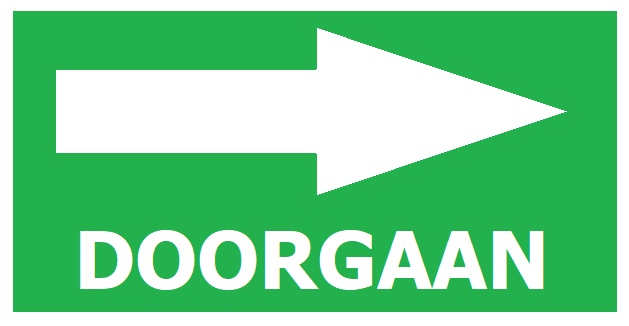 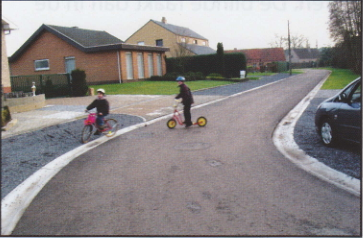 3.

Moet je hier vertragen?

A	Ja, spelende kinderen 
	zijn een te voorziene
	hindernis.

B 	Ja, ik nader een kruis-
	punt waar ik voorrang
	moet verlenen.

C	Neen.
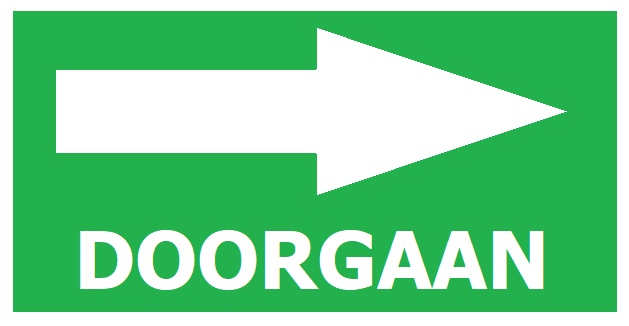 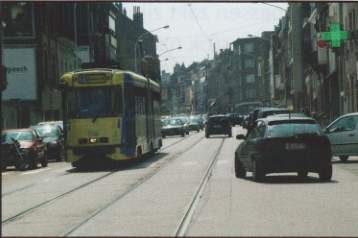 4.

Welke kleur auto is het 
beste zichtbaar in het verkeer?

A	Een witte auto

B 	Een rode auto

C	Een gele auto
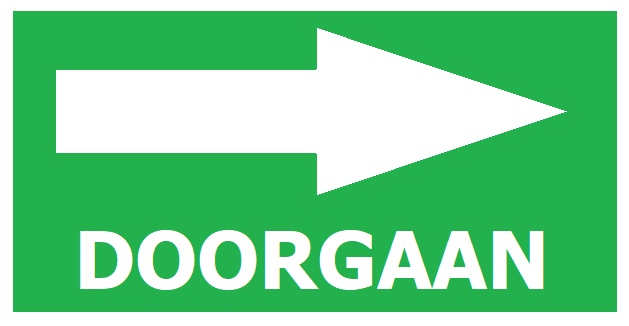 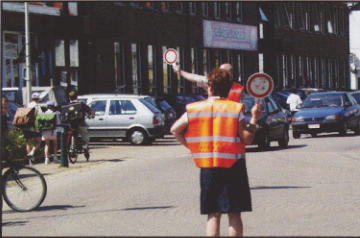 5.

Wat moet je doen?

A	Vertragen

B 	Voorrang verlenen

C	Stoppen
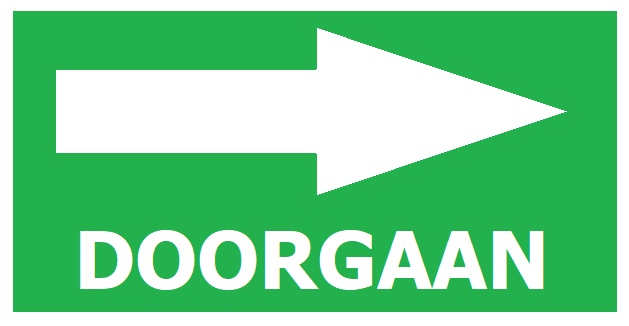 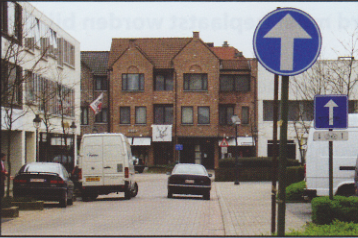 6.

Het ronde verkeersbord betekent:

A	Parkeren verplicht in
	de richting van het 
	verkeer.

B 	Verplichte richting.

C	Weg met
	eenrichtingsverkeer.
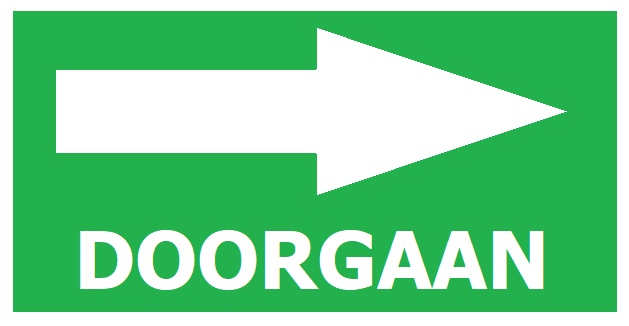 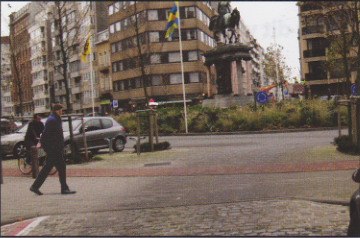 7.

Wie heeft voorrang?

A	De voetganger

B 	De voetganger en 
	de fietser

C	De fietser
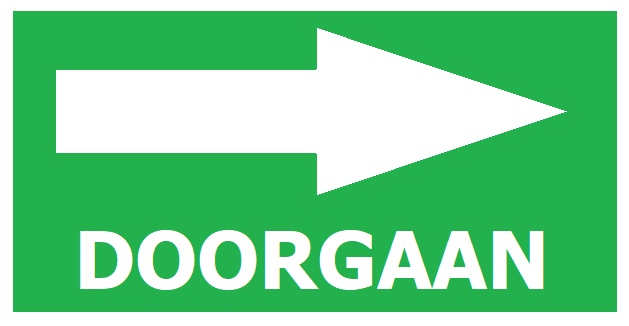 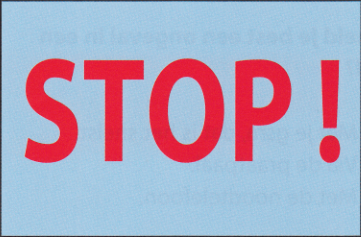 8.

De stopafstand is de afstand
die je aflegt

A	vanaf het indrukken 
	van het rempedaal tot
	je gestopt bent.

B 	Vanaf het zien van het 
	gevaar tot je gestopt
	bent.
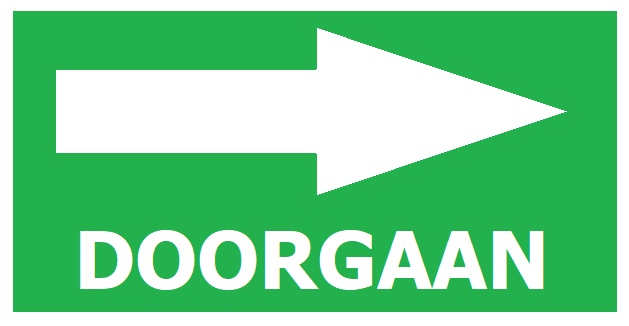 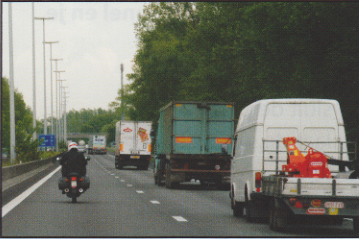 9.

Je rijdt 100 km/u op een autosnelweg. Wat is een veilige afstand ten opzicht van de auto voor je?

A	Ongeveer 50 m

B 	Ongeveer 60 m

C	Ongeveer 100 m
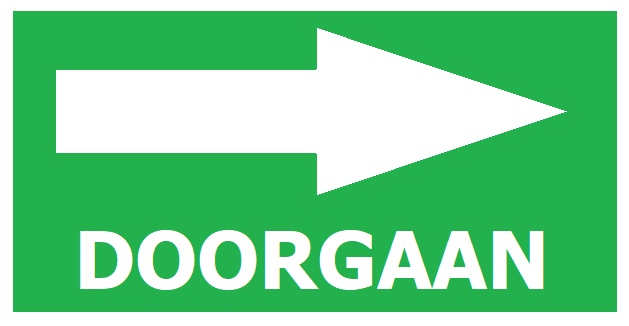 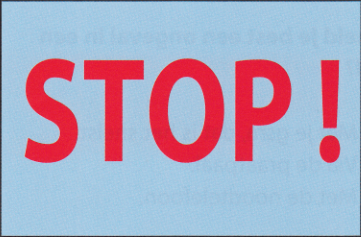 10.

Je rijdt 90 km/u.
Om te stoppen heb je

A	50 tot 70 m nodig.

B 	70 tot 90 m nodig.

C	90 tot 120 m nodig.
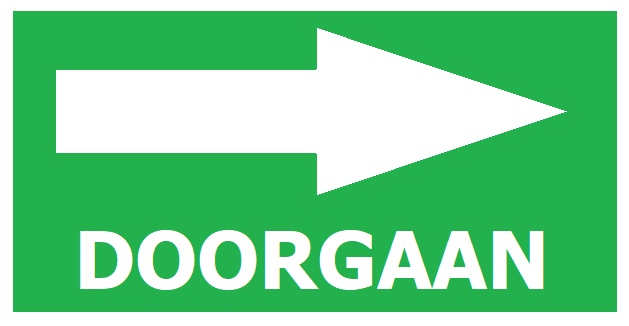 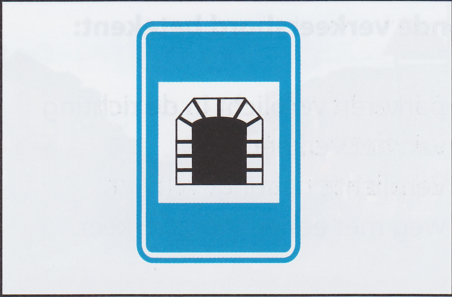 11.

Dit bord moet geplaatst worden bij een tunnel

A	die langer is dan
	1 500 meter

B 	die langer is dan
	500 meter

C	die korter is dan
	500 m
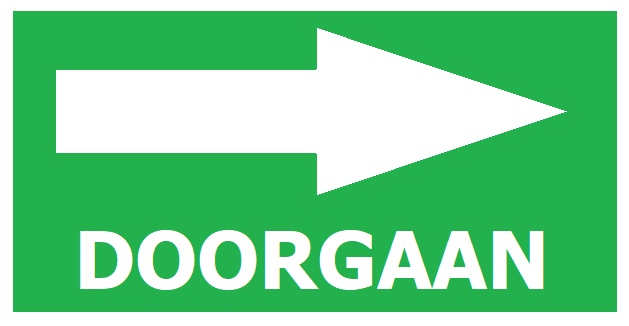 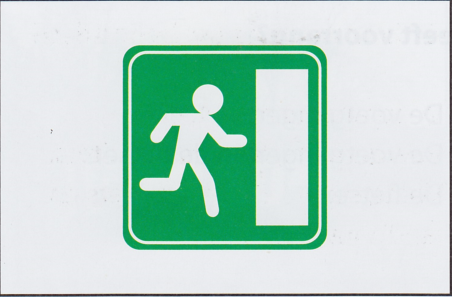 12.

Wat kondigt dit verkeersbord aan?

A	Een hulppost

B 	Een noodtelefoon

C	Een nooduitgang in
	een tunnel
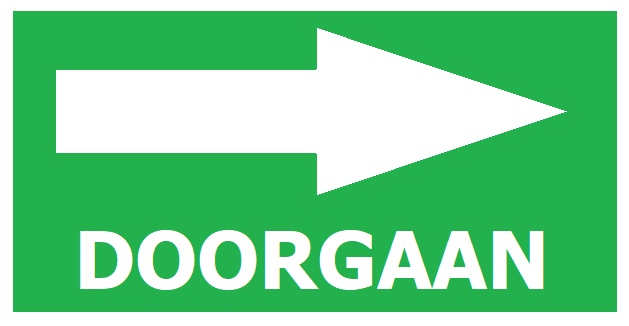 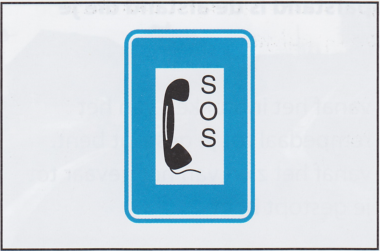 13.

Hoe meld je best een ongeval in een tunnel?

A	Met je gsm, dat is het
	snelst

B 	Via de praatpaal

C	Met de noodtelefoon
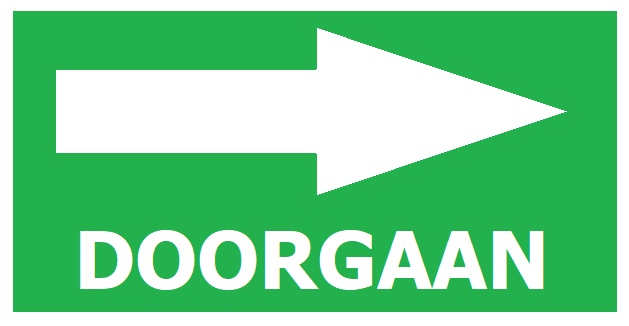 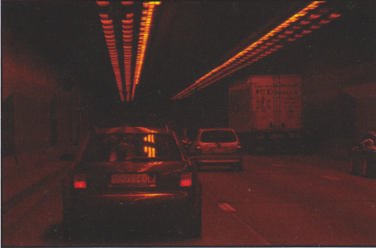 14.

Er is hevige rook in een tunnel en je laat je auto achter.

A	Je sluit de portieren.

B 	Je laat de sleutel in het
	contact zitten.

C	Je laat de portieren 
	open, maar neemt de 
	sleutel mee.
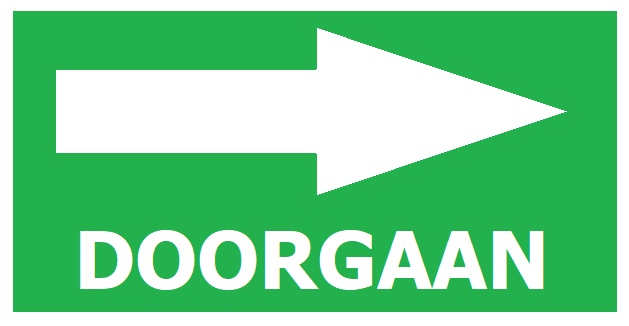 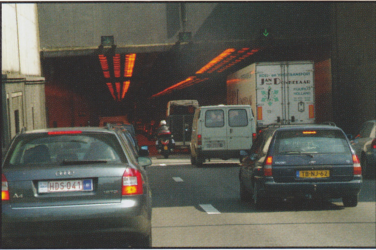 15.

Wat doe je bij het inrijden van een tunnel?

A	Je zet je mistlicht aan.

B 	Je zet de radio uit.

C	Je zet de dimlichten 
	aan en je zet je 
	zonnebril af.
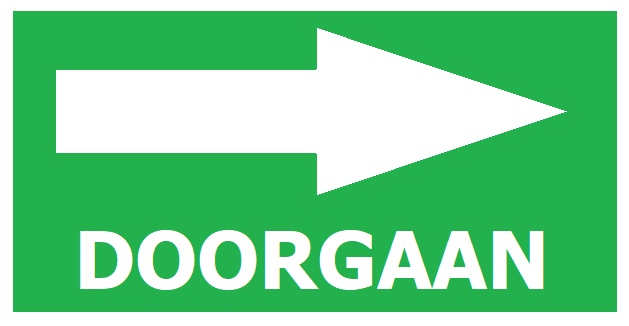 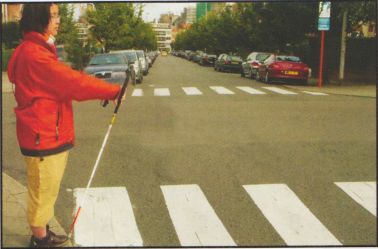 16.

Wat doet de blinde?

A	Zij wacht om over te
	steken.

B 	Zij wacht op de bus.

C	Zij luistert naar het
	verkeer.
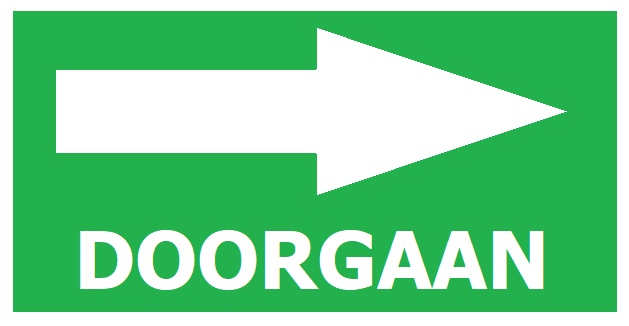 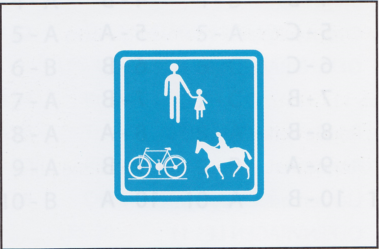 17.

Voor wie is deze weg voorbehouden?

A	Voetgangers en fietsers

B 	Voetgangers, fietsers
	en ruiters

C	Voetgangers, fietsers,
	ruiters en 
	landbouwvoertuigen
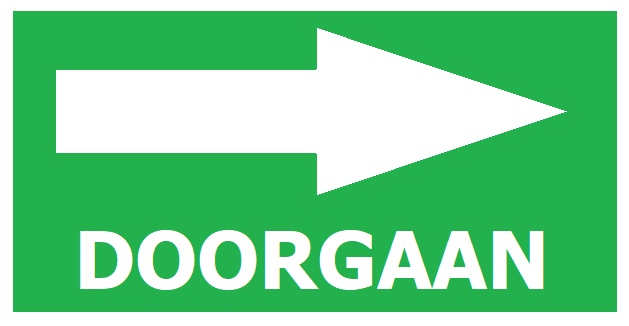 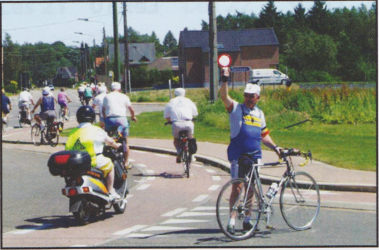 18.

Moet je de aanwijzingen van deze persoon opvolgen?

A	Ja

B 	Neen
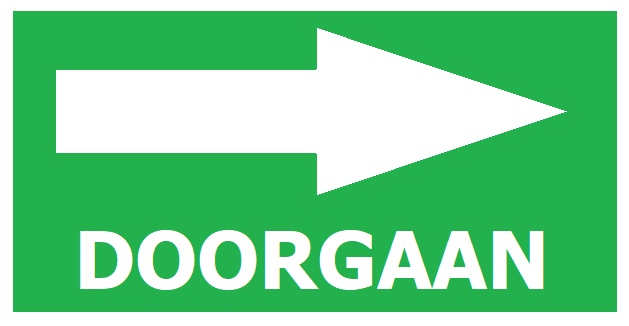 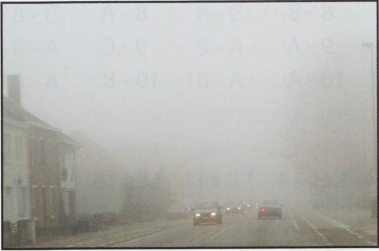 19.

Het wordt mistig. Verander je de afstand tegenover je voorligger?

A	Neen.

B 	Ja, ik houd een grotere
	afstand aan.

C	Ja, ik houd een kortere
	afstand aan, zodat ik de
	voorligger beter zie.
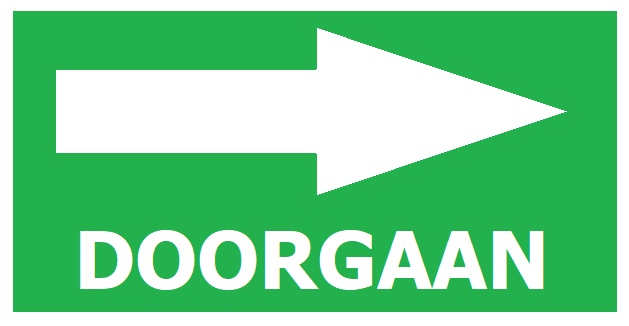 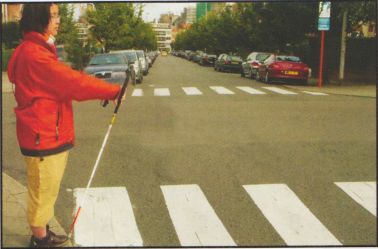 20.

De blinde staat zo aan de oversteekplaats. 
Wat doe je?

A	Je stopt en claxonneert

B 	Je rijdt verder

C	Je stopt en wacht tot
	de blinde oversteekt
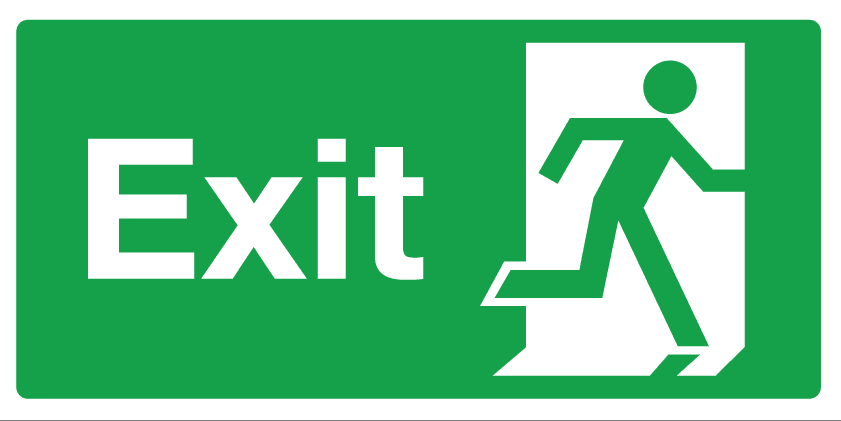 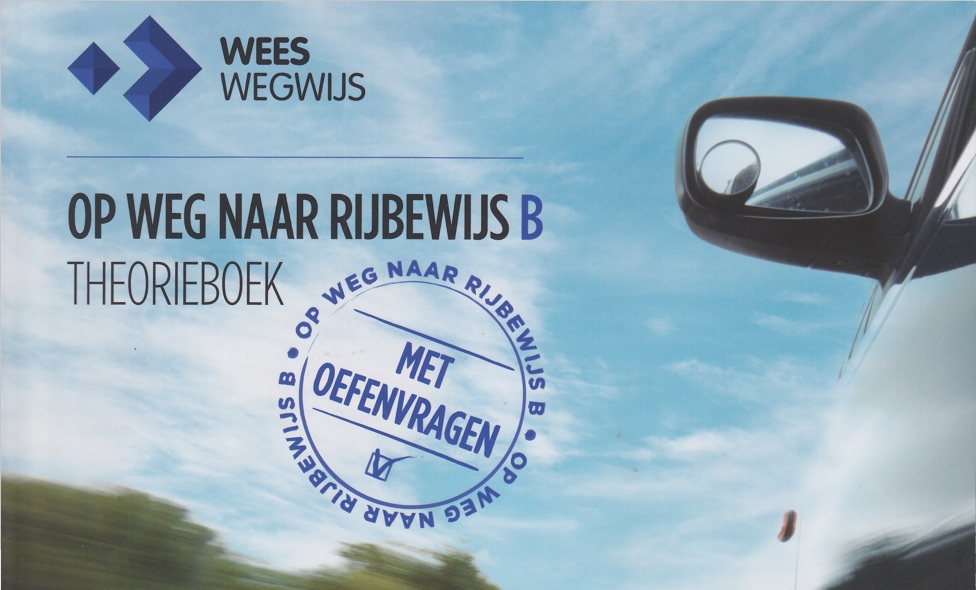 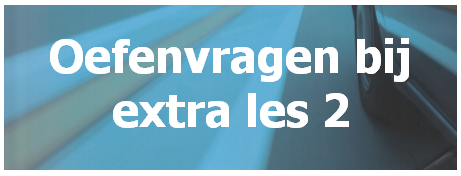 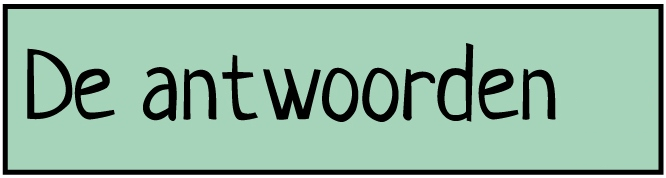 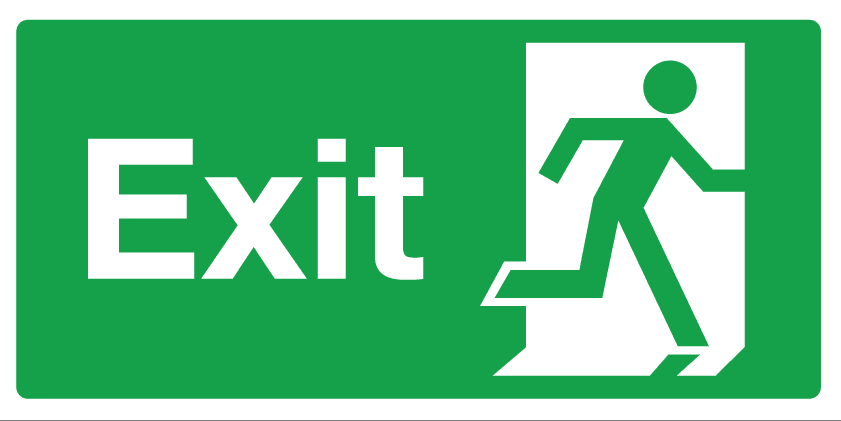 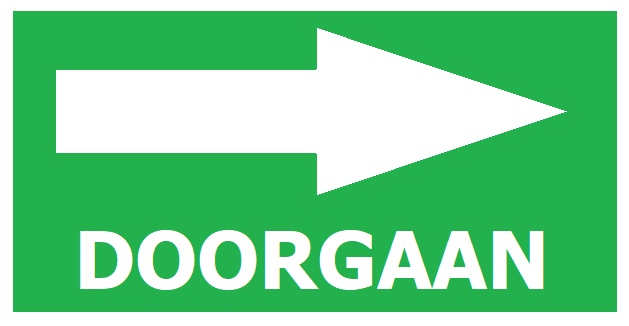 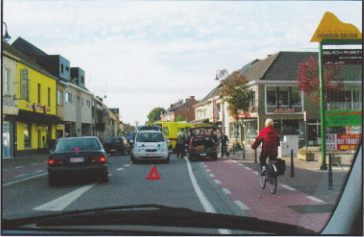 1.

Defensief rijden is zo rijden dat je

A	niet bij een ongeval
	betrokken raakt.

B 	niet in fout bent bij een
	eventueel ongeval

C	enkel blikschade hebt 
	bij een ongeval
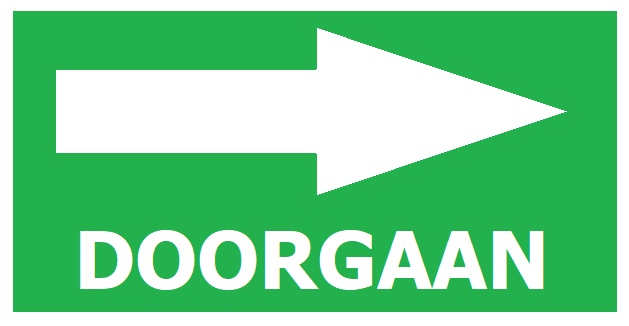 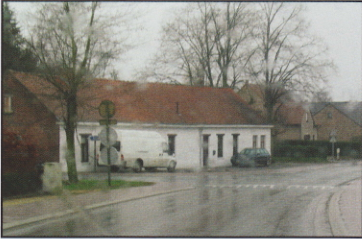 2.

Bij regen is de stopafstand

A	langer dan bij droog
	weer

B 	korter dan bij droog
	weer
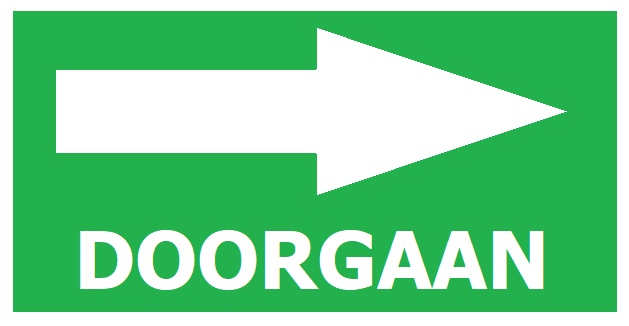 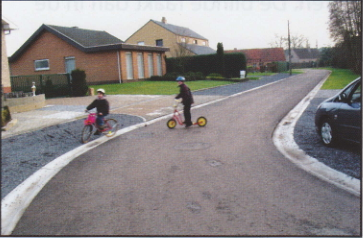 3.

Moet je hier vertragen?

A	Ja, spelende kinderen 
	zijn een te voorziene
	hindernis.

B 	Ja, ik nader een kruis-
	punt waar ik voorrang
	moet verlenen.

C	Neen.
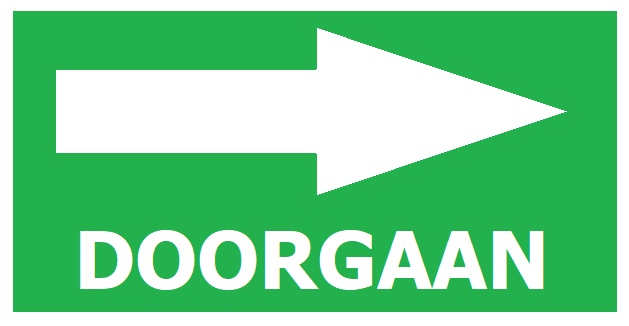 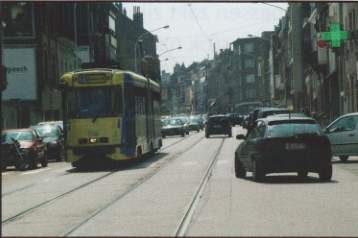 4.

Welke kleur auto is het 
beste zichtbaar in het verkeer?

A	Een witte auto

B 	Een rode auto

C	Een gele auto
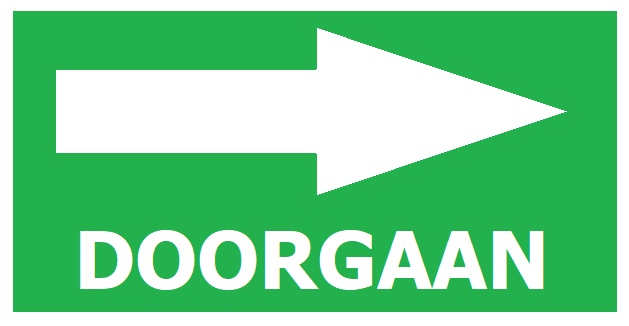 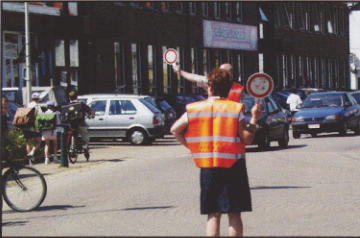 5.

Wat moet je doen?

A	Vertragen

B 	Voorrang verlenen

C	Stoppen
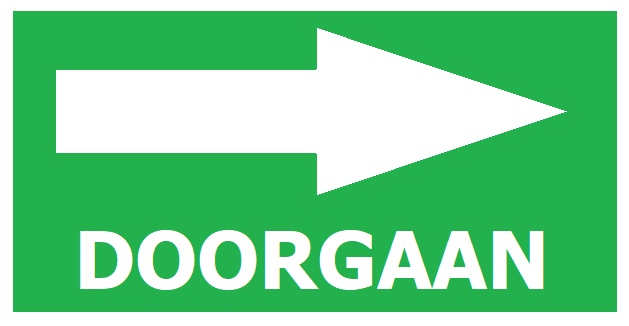 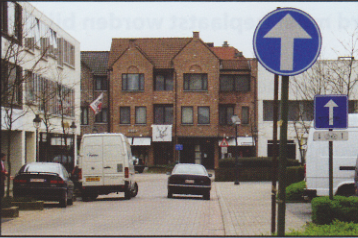 6.

Het ronde verkeersbord betekent:

A	Parkeren verplicht in
	de richting van het 
	verkeer.

B 	Verplichte richting.

C	Weg met
	eenrichtingsverkeer.
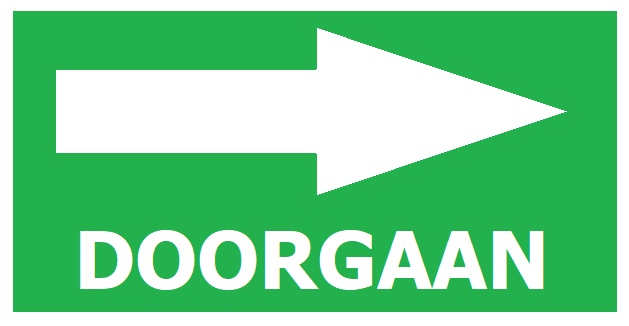 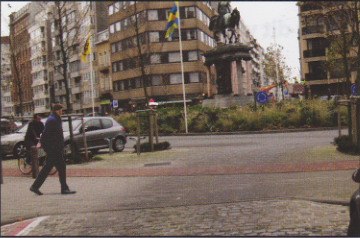 7.

Wie heeft voorrang?

A	De voetganger

B 	De voetganger en 
	de fietser

C	De fietser
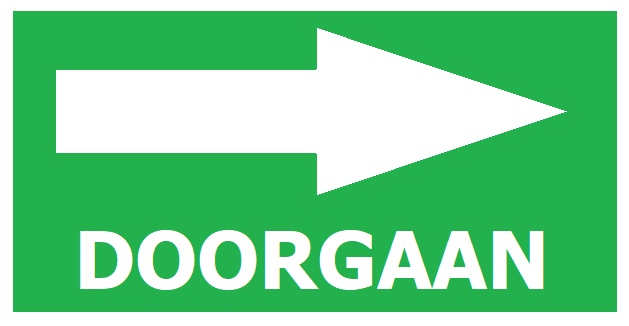 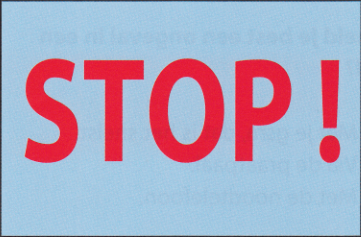 8.

De stopafstand is de afstand
die je aflegt

A	vanaf het indrukken 
	van het rempedaal tot
	je gestopt bent.

B 	Vanaf het zien van het 
	gevaar tot je gestopt
	bent.
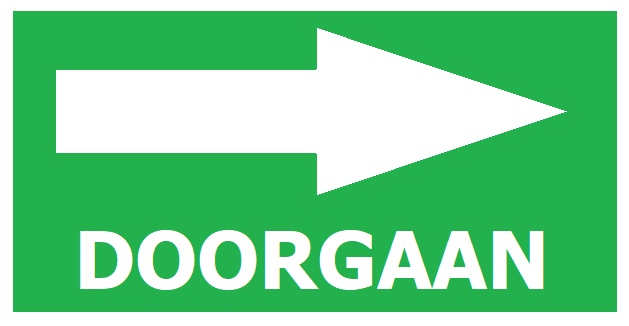 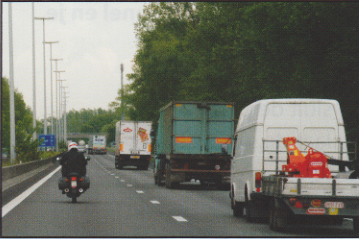 9.

Je rijdt 100 km/u op een autosnelweg. Wat is een veilige afstand ten opzicht van de auto voor je?

A	Ongeveer 50 m

B 	Ongeveer 60 m

C	Ongeveer 100 m
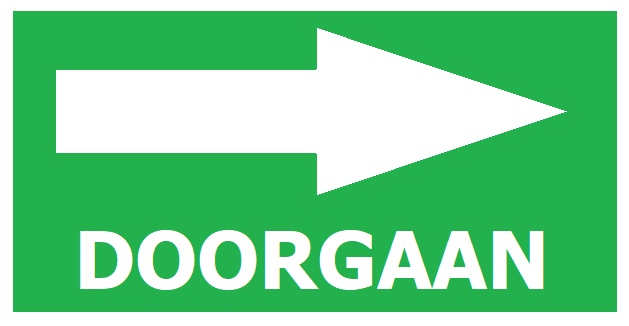 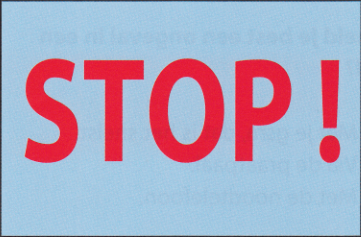 10.

Je rijdt 90 km/u.
Om te stoppen heb je

A	50 tot 70 m nodig.

B 	70 tot 90 m nodig.

C	90 tot 120 m nodig.
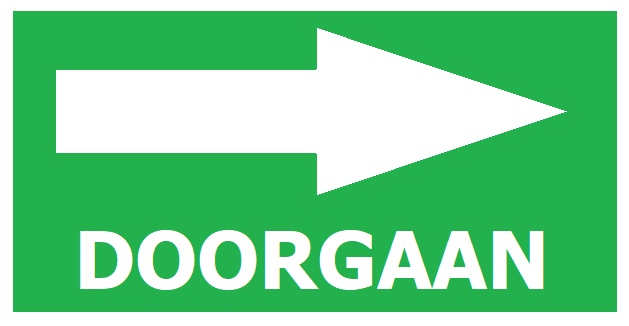 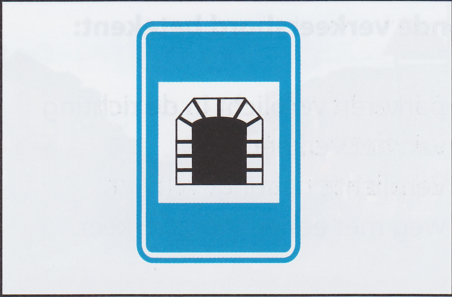 11.

Dit bord moet geplaatst worden bij een tunnel

A	die langer is dan
	1 500 meter

B 	die langer is dan
	500 meter

C	die korter is dan
	500 m
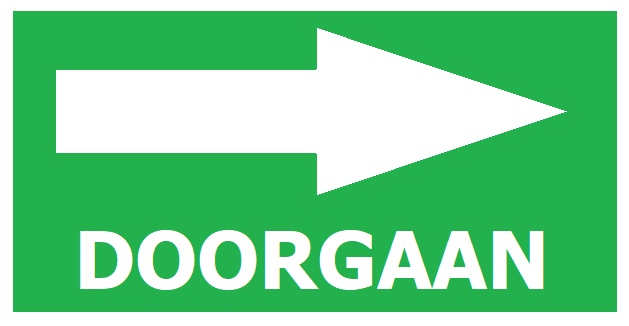 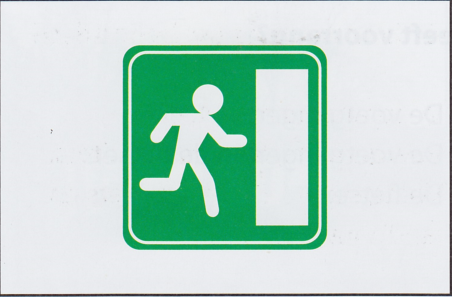 12.

Wat kondigt dit verkeersbord aan?

A	Een hulppost

B 	Een noodtelefoon

C	Een nooduitgang in
	een tunnel
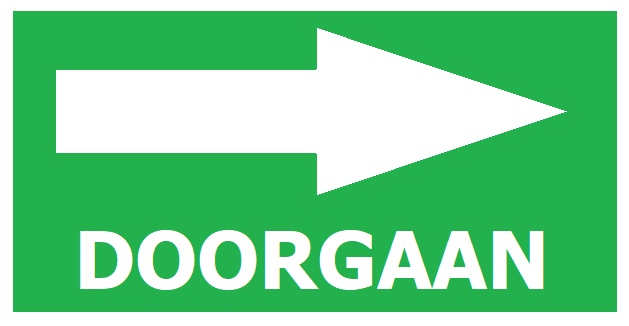 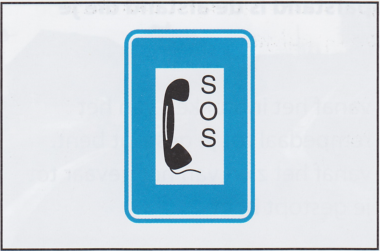 13.

Hoe meld je best een ongeval in een tunnel?

A	Met je gsm, dat is het
	snelst

B 	Via de praatpaal

C	Met de noodtelefoon
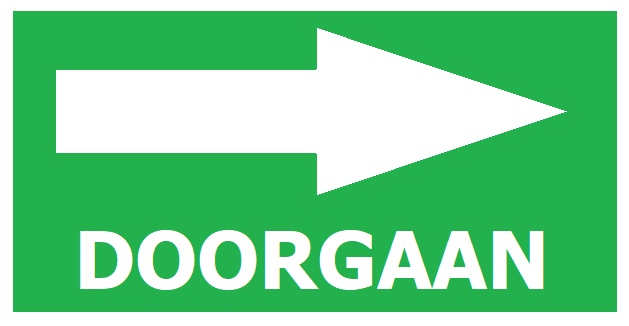 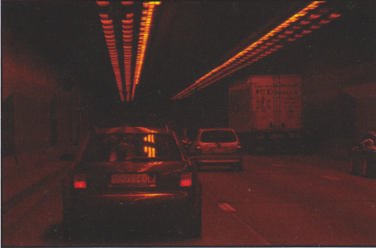 14.

Er is hevige rook in een tunnel en je laat je auto achter.

A	Je sluit de portieren.

B 	Je laat de sleutel in het
	contact zitten.

C	Je laat de portieren 
	open, maar neemt de 
	sleutel mee.
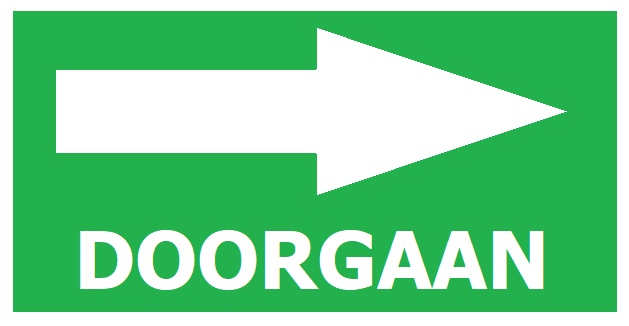 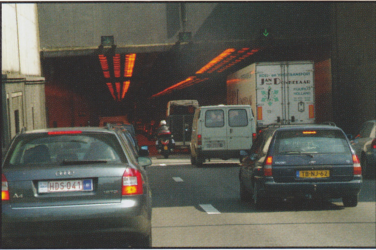 15.

Wat doe je bij het inrijden van een tunnel?

A	Je zet je mistlicht aan.

B 	Je zet de radio uit.

C	Je zet de dimlichten 
	aan en je zet je 
	zonnebril af.
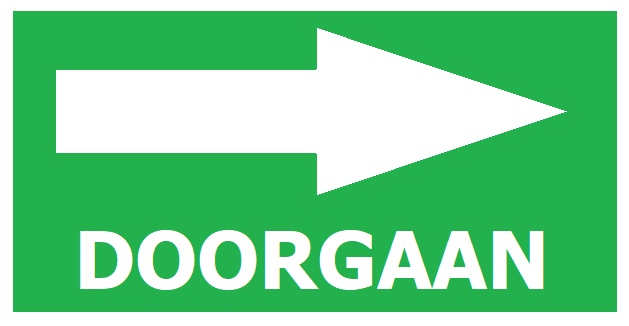 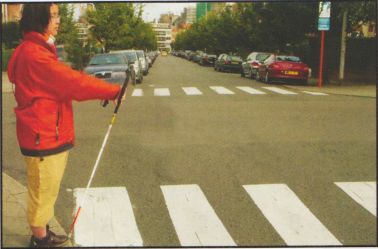 16.

Wat doet de blinde?

A	Zij wacht om over te
	steken.

B 	Zij wacht op de bus.

C	Zij luistert naar het
	verkeer.
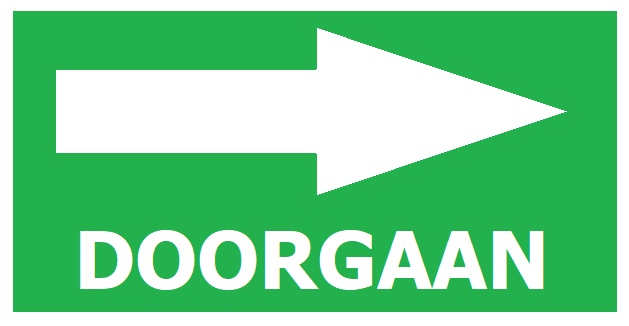 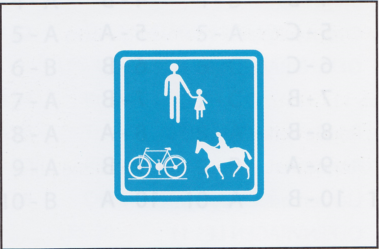 17.

Voor wie is deze weg voorbehouden?

A	Voetgangers en fietsers

B 	Voetgangers, fietsers
	en ruiters

C	Voetgangers, fietsers,
	ruiters en 
	landbouwvoertuigen
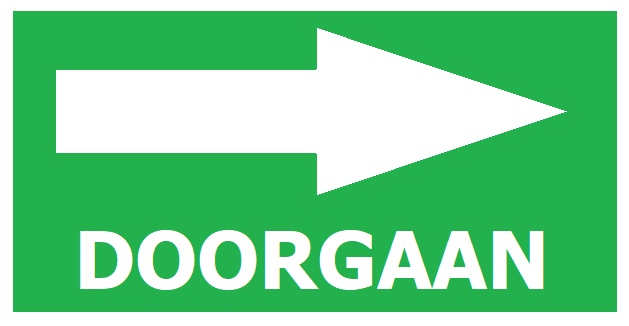 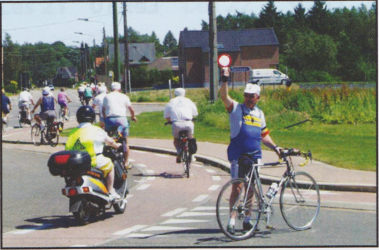 18.

Moet je de aanwijzingen van deze persoon opvolgen?

A	Ja

B 	Neen
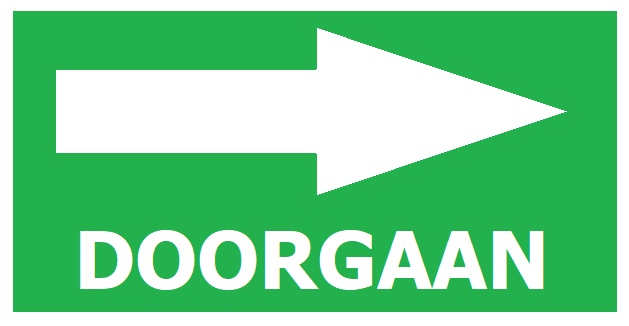 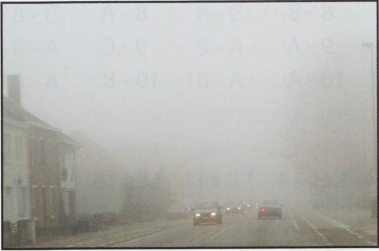 19.

Het wordt mistig. Verander je de afstand tegenover je voorligger?

A	Neen.

B 	Ja, ik houd een grotere
	afstand aan.

C	Ja, ik houd een kortere
	afstand aan, zodat ik de
	voorligger beter zie.
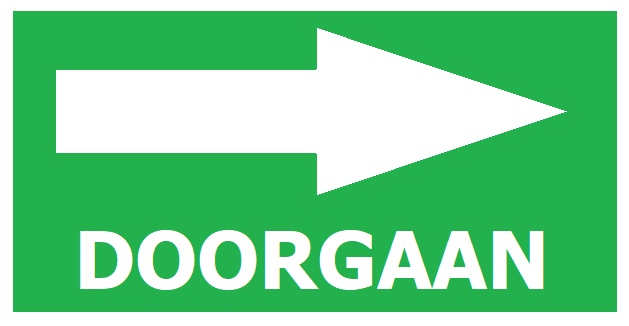 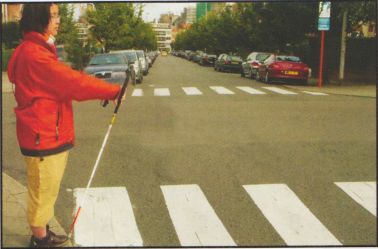 20.

De blinde staat zo aan de oversteekplaats. 
Wat doe je?

A	Je stopt en claxonneert

B 	Je rijdt verder

C	Je stopt en wacht tot
	de blinde oversteekt
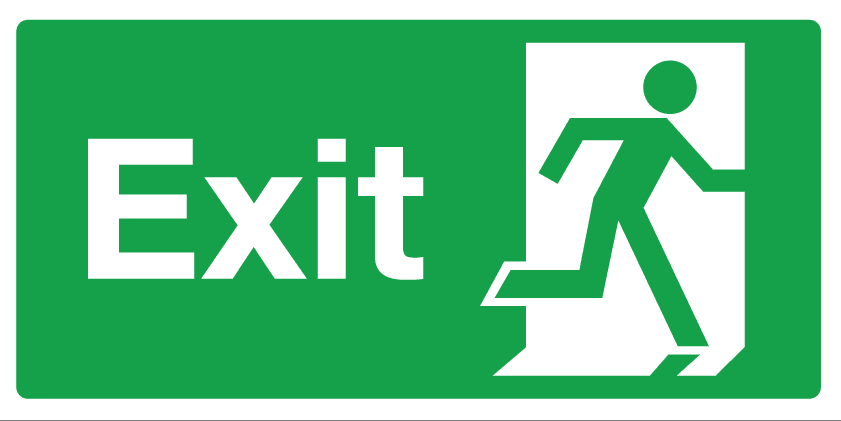 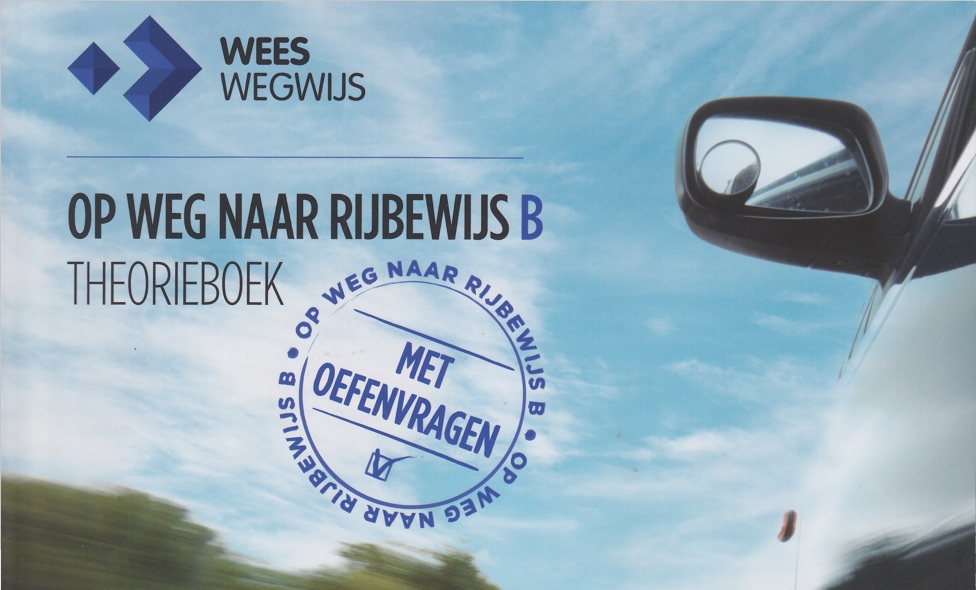 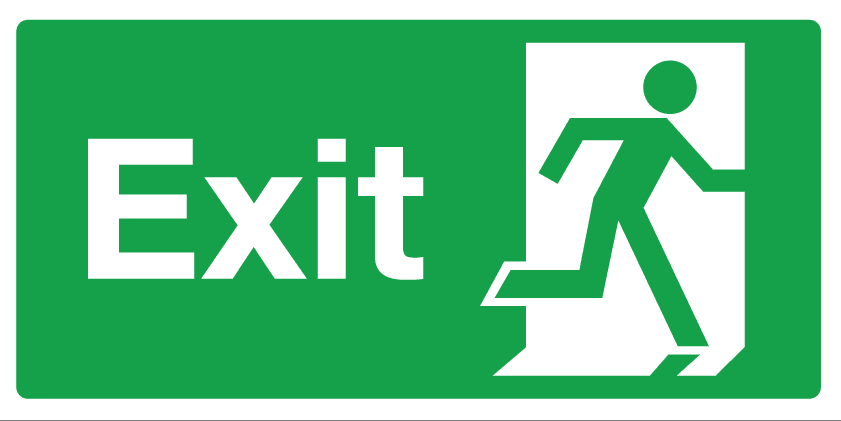